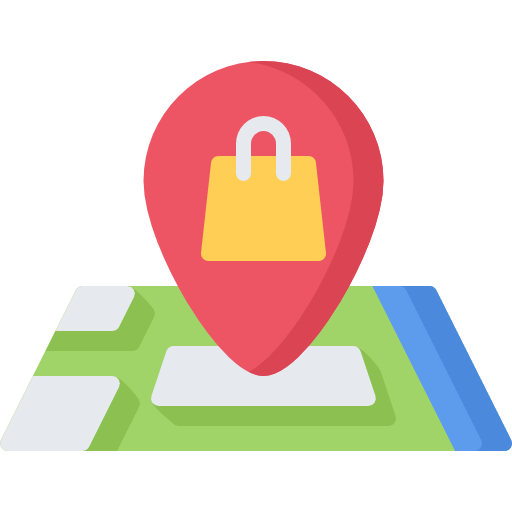 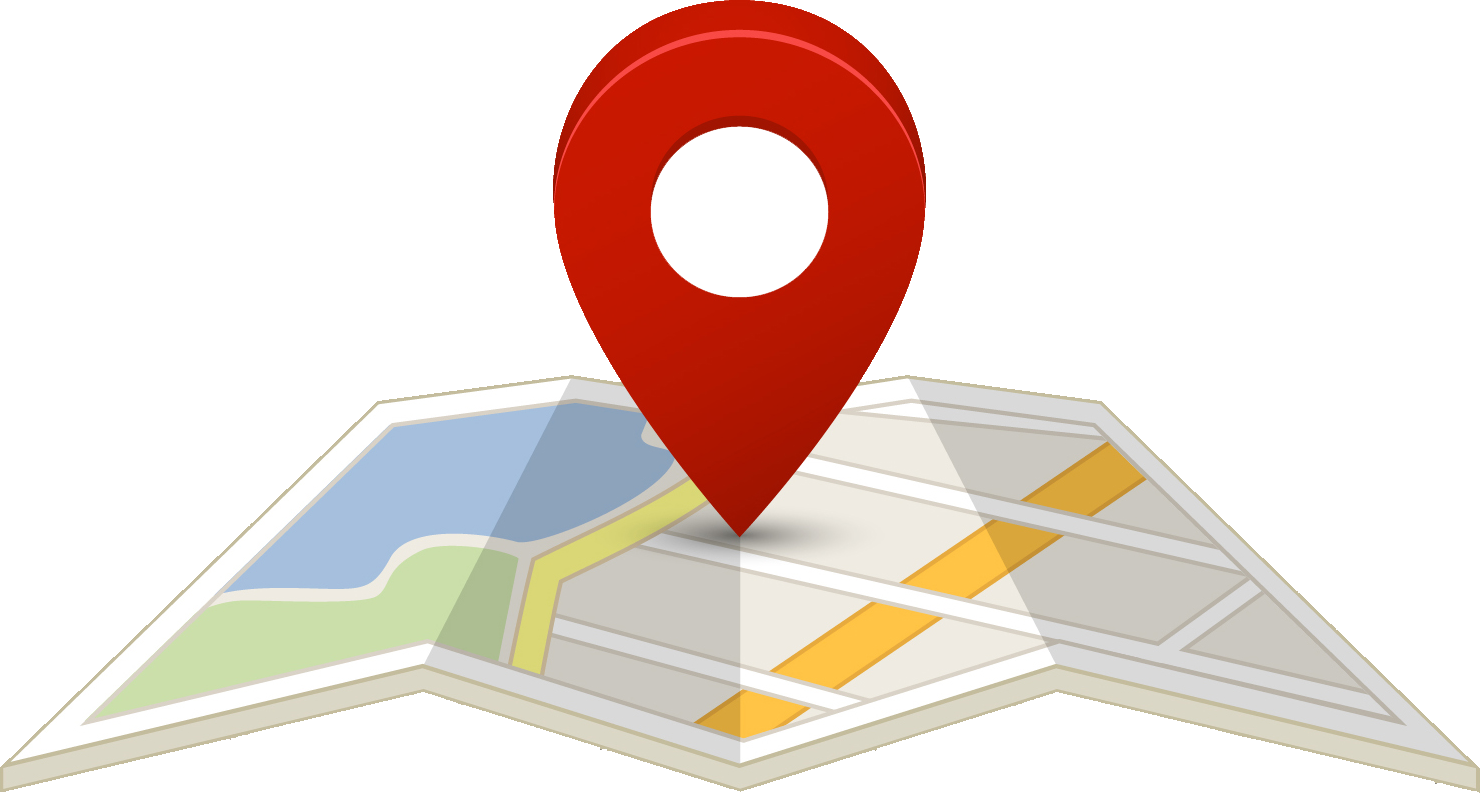 TraceBook
Design and Implementation of Security-Conscious,
Location-Sharing in a Geosocial Network
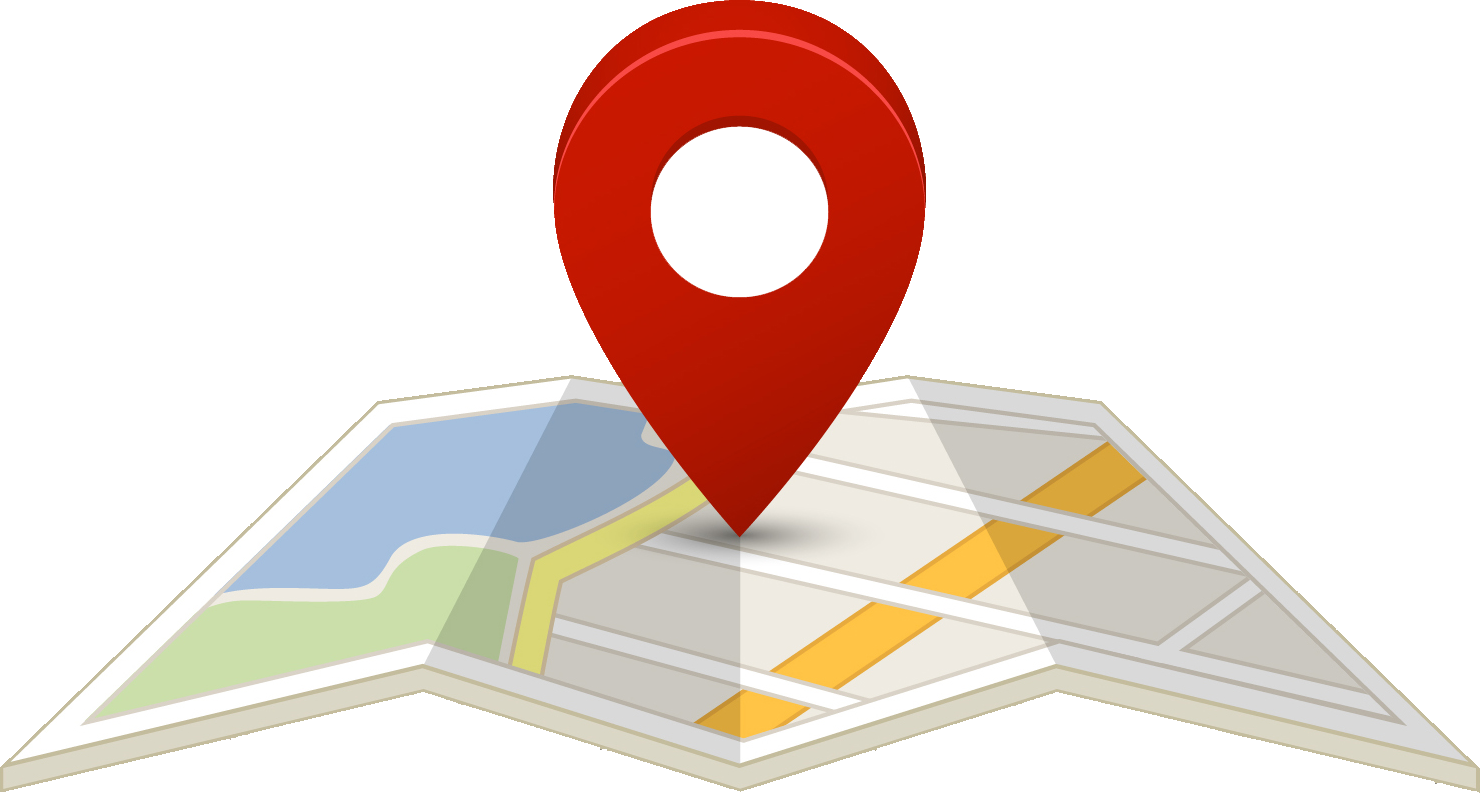 TraceBook
Supervisor: Dr. Munmun Bhattacharya

Group No. 16

Anumoy Nandy (002011001121)
Kunal Pramanick (302111001005)
Manas Pratim Biswas (002011001025)
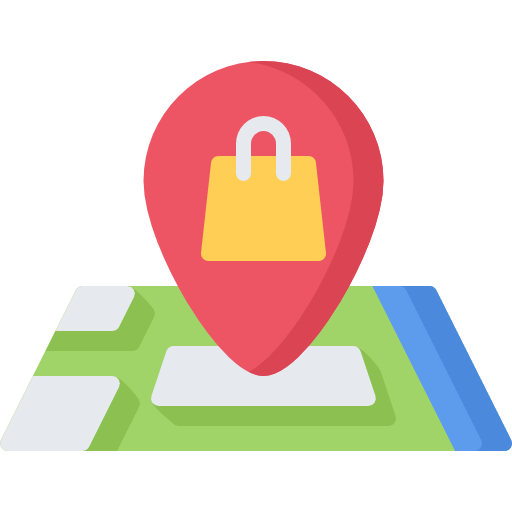 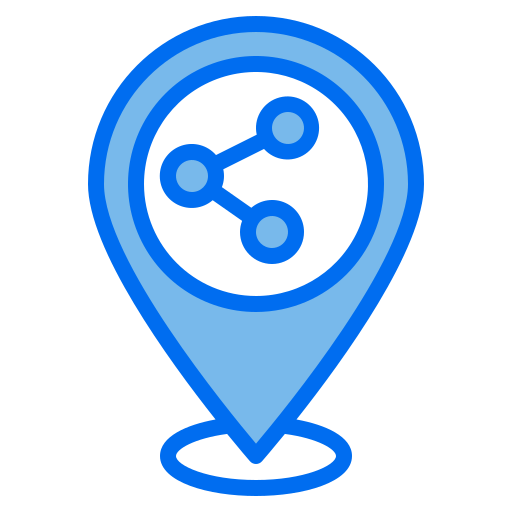 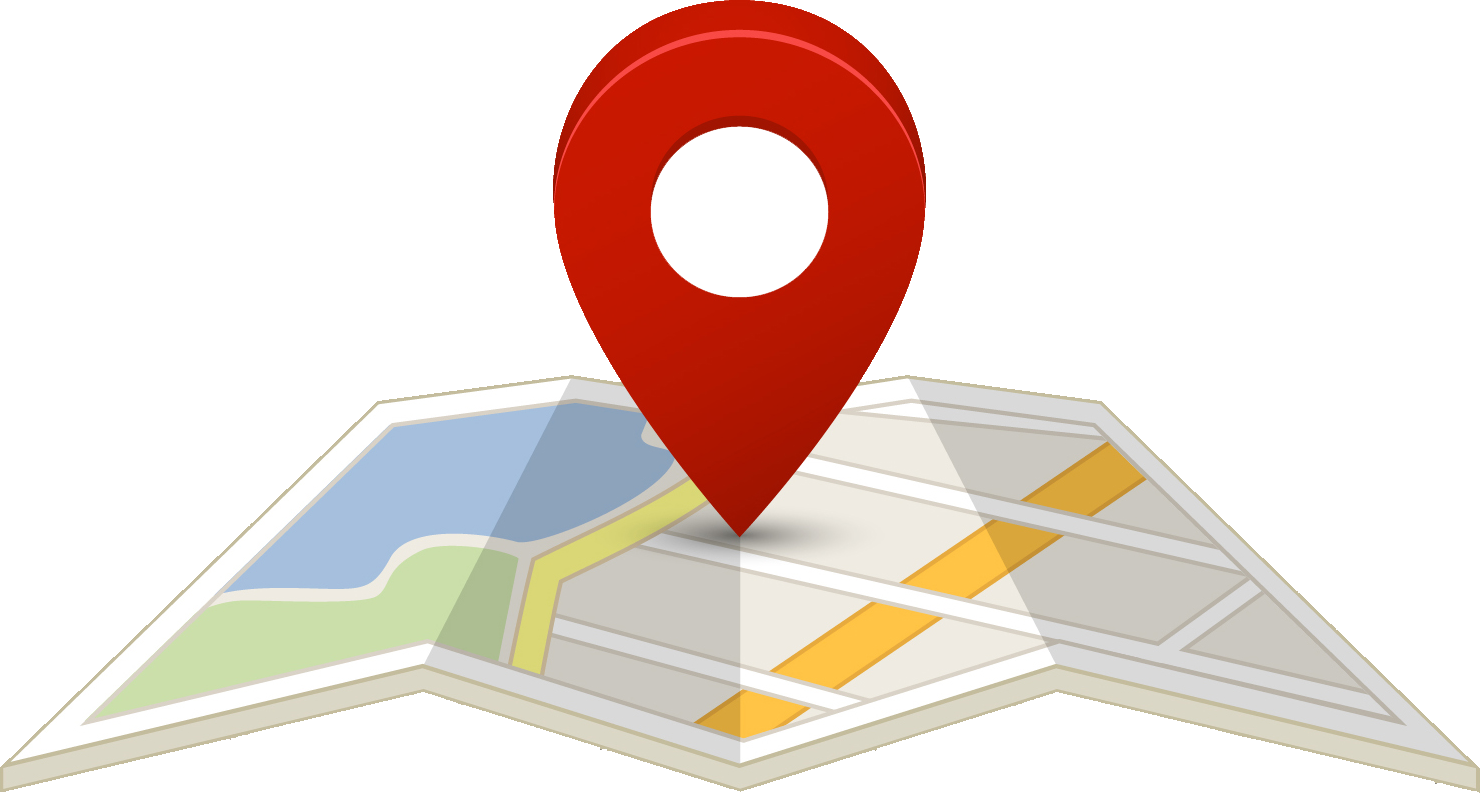 Introduction
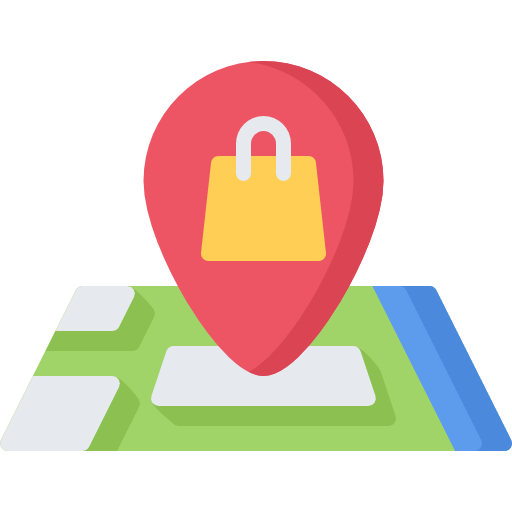 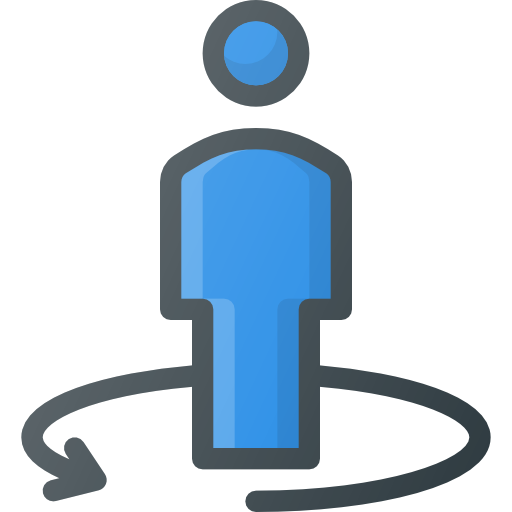 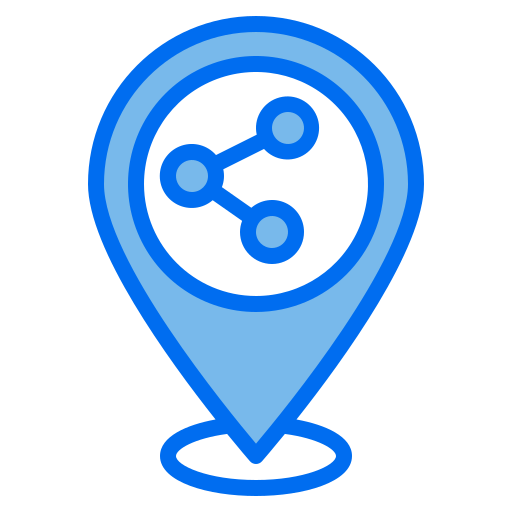 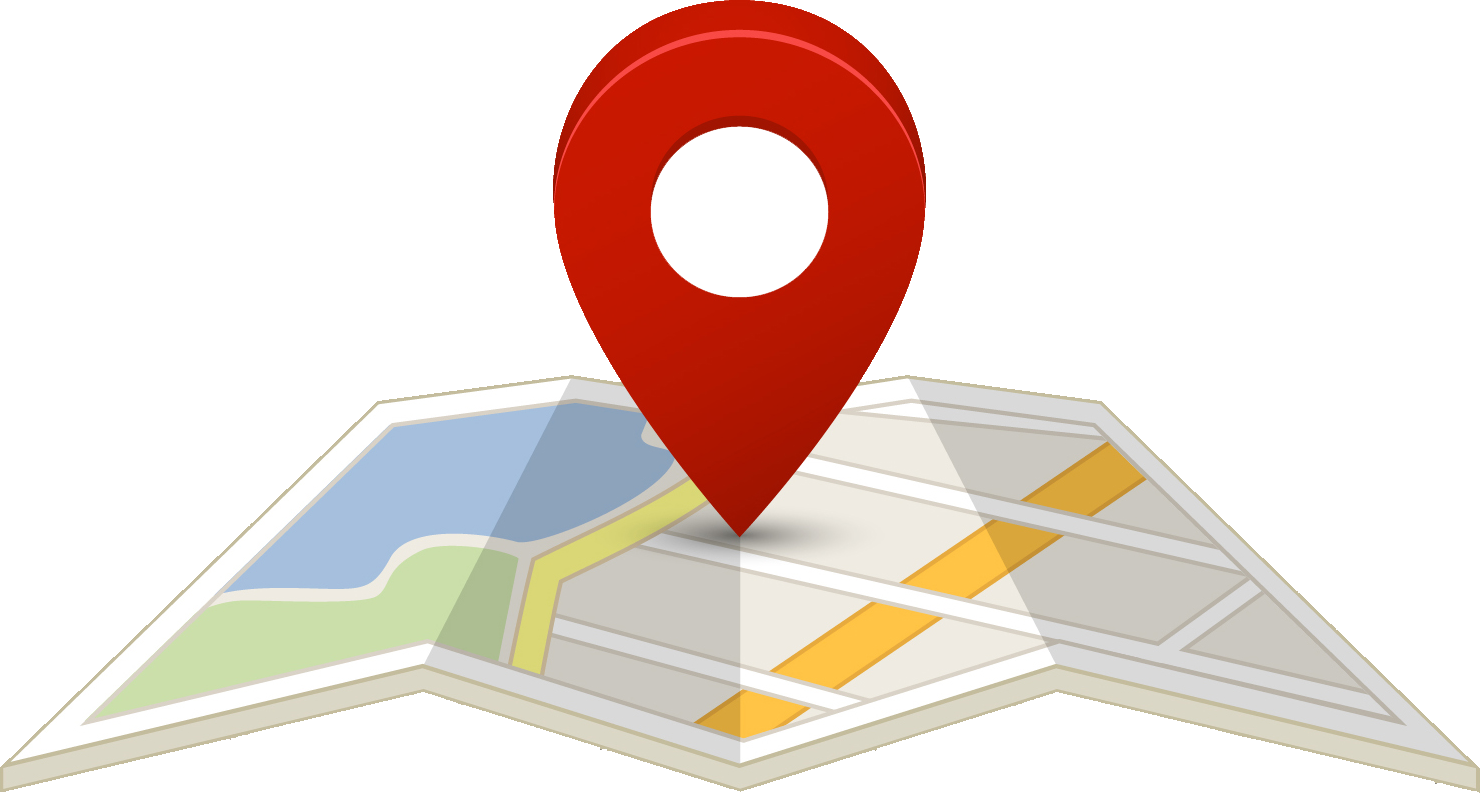 Context
Advancements in mobile and internet technology
Increase in internet usage and social media connectivity
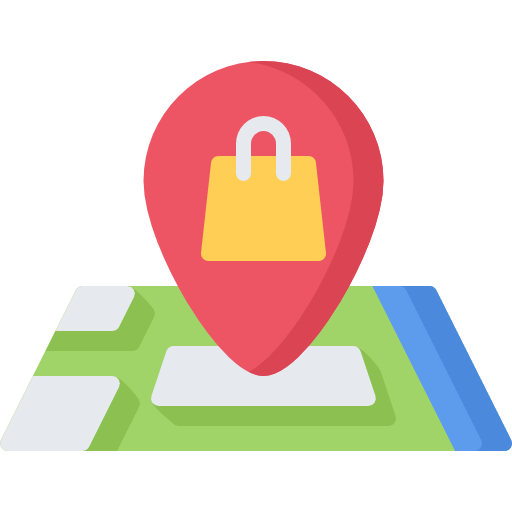 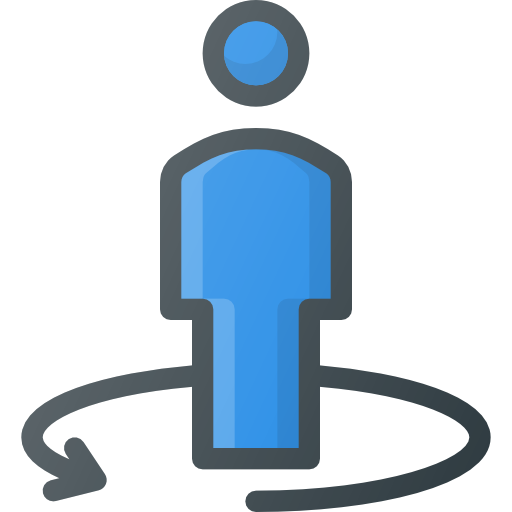 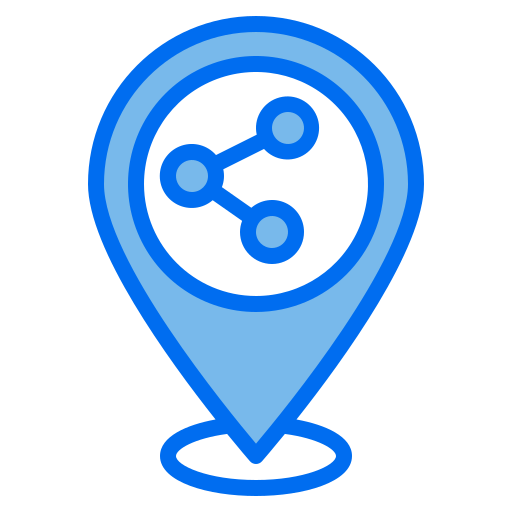 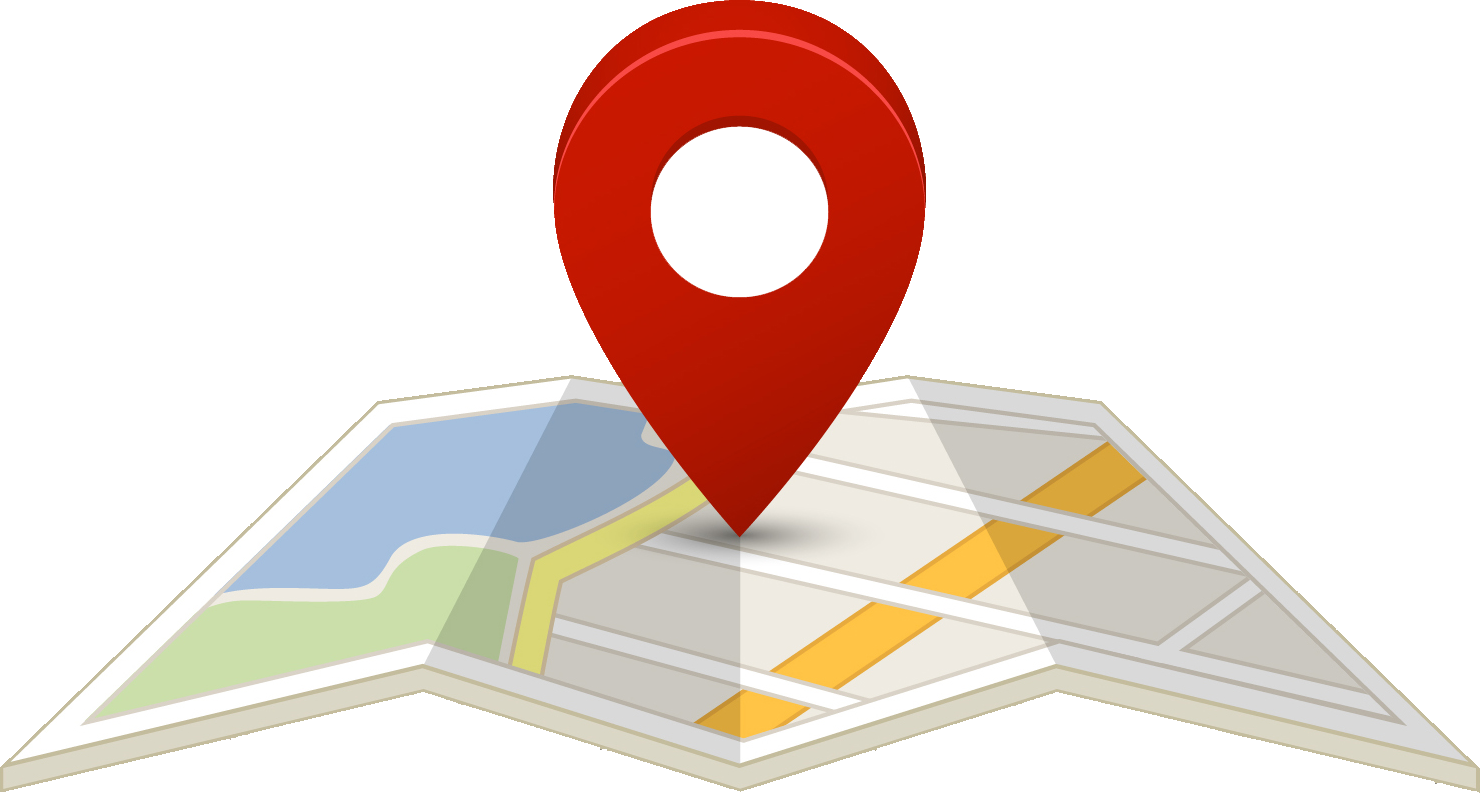 Context
Issues with traditional social networks
Allegations of user data capture and sale
Breaches in user location data exposing sensitive information
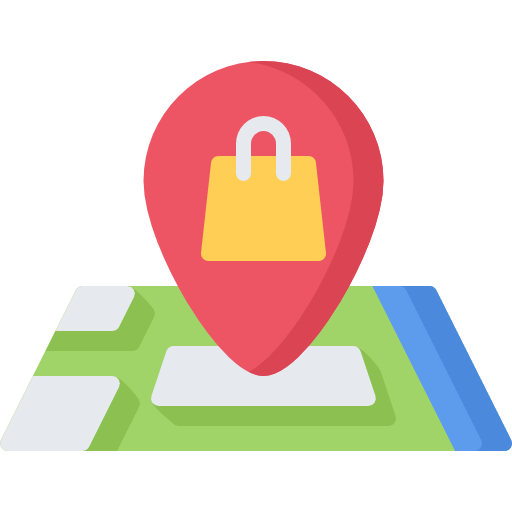 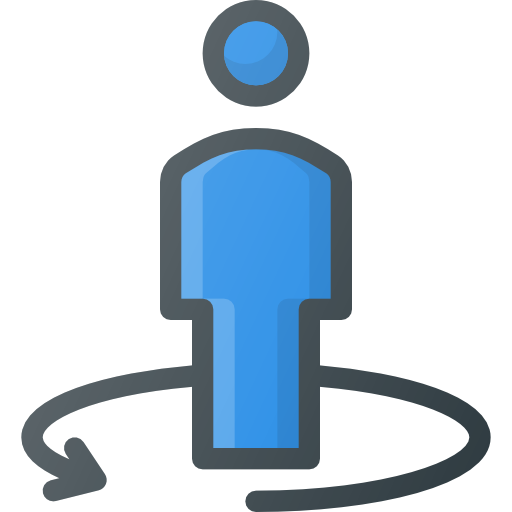 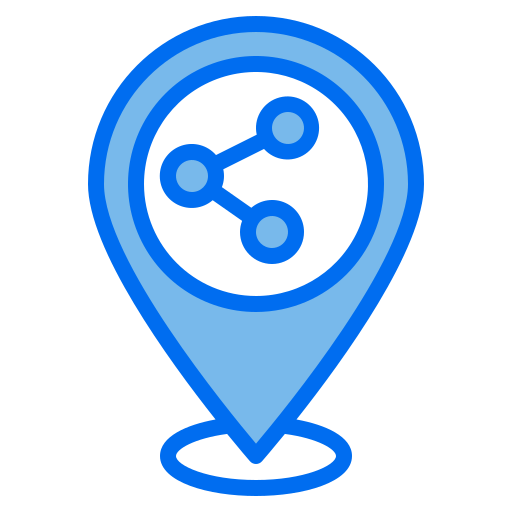 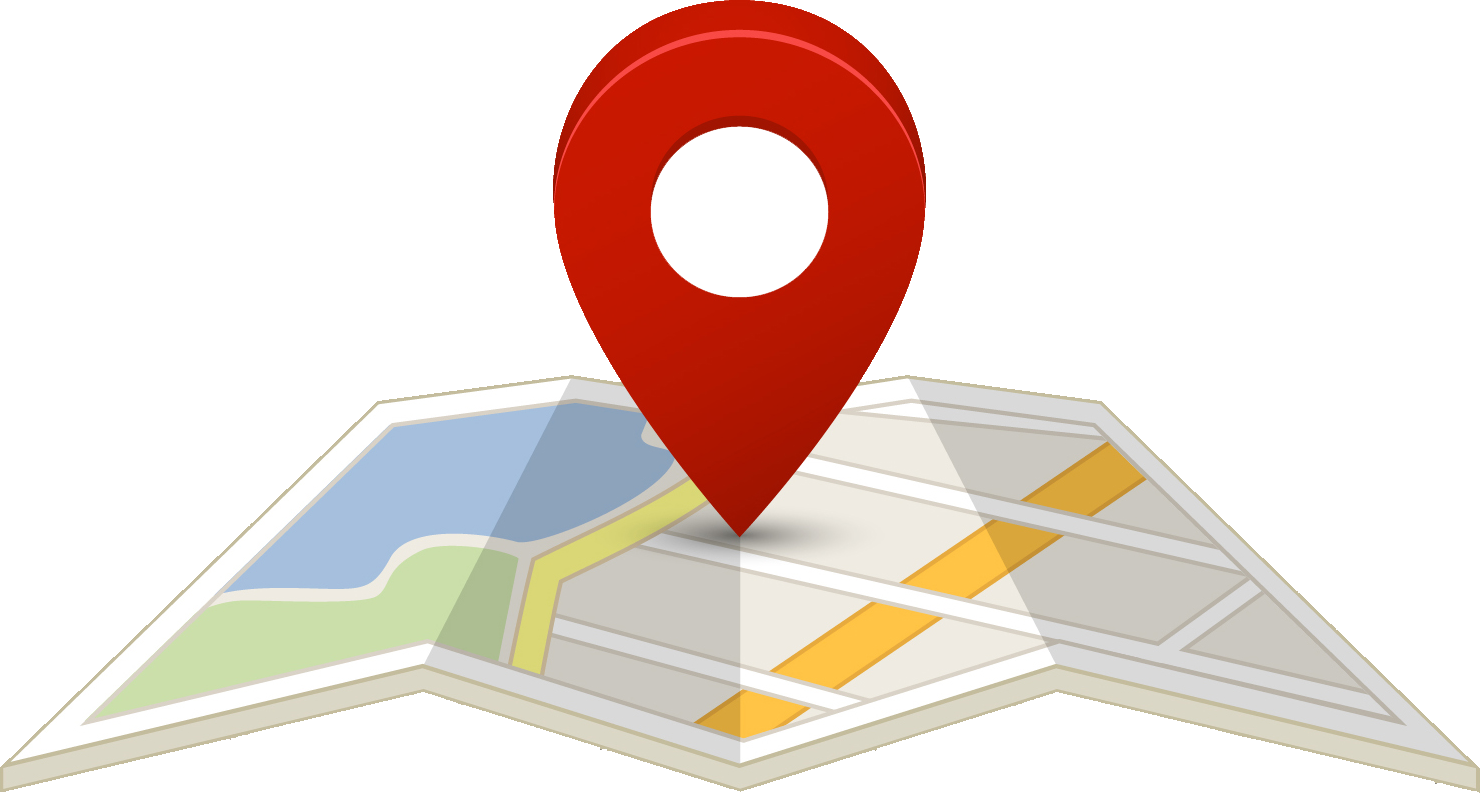 Project Overview
Development of a Privacy Network for scalable Geosocial Networking
TraceBook : A web application ensuring user privacy in location sharing
Features include user registration, friend management, and precise privacy settings and location sharing
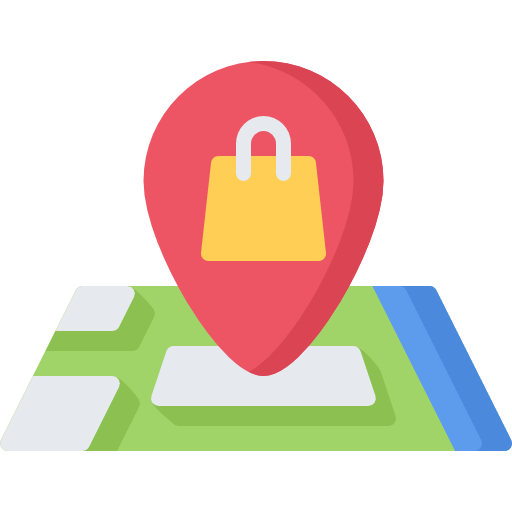 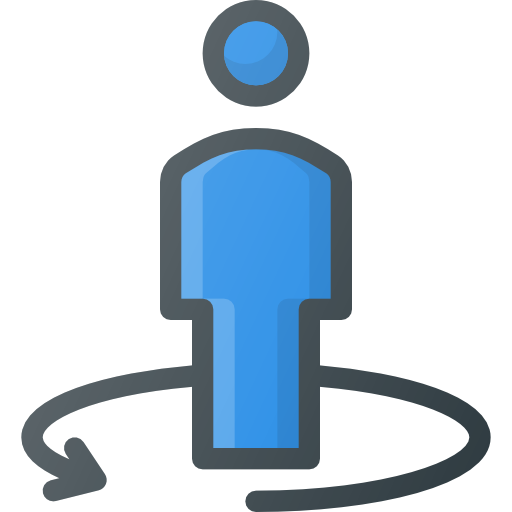 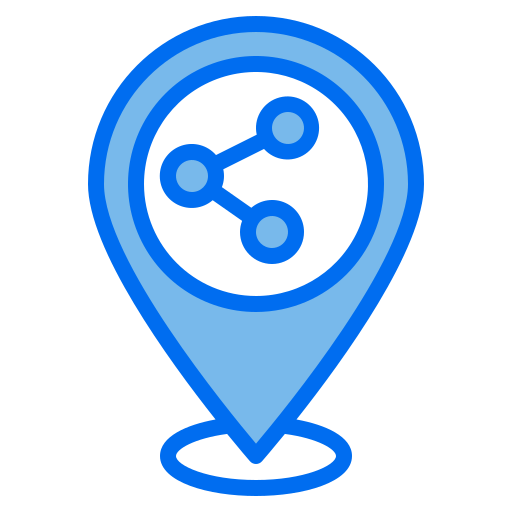 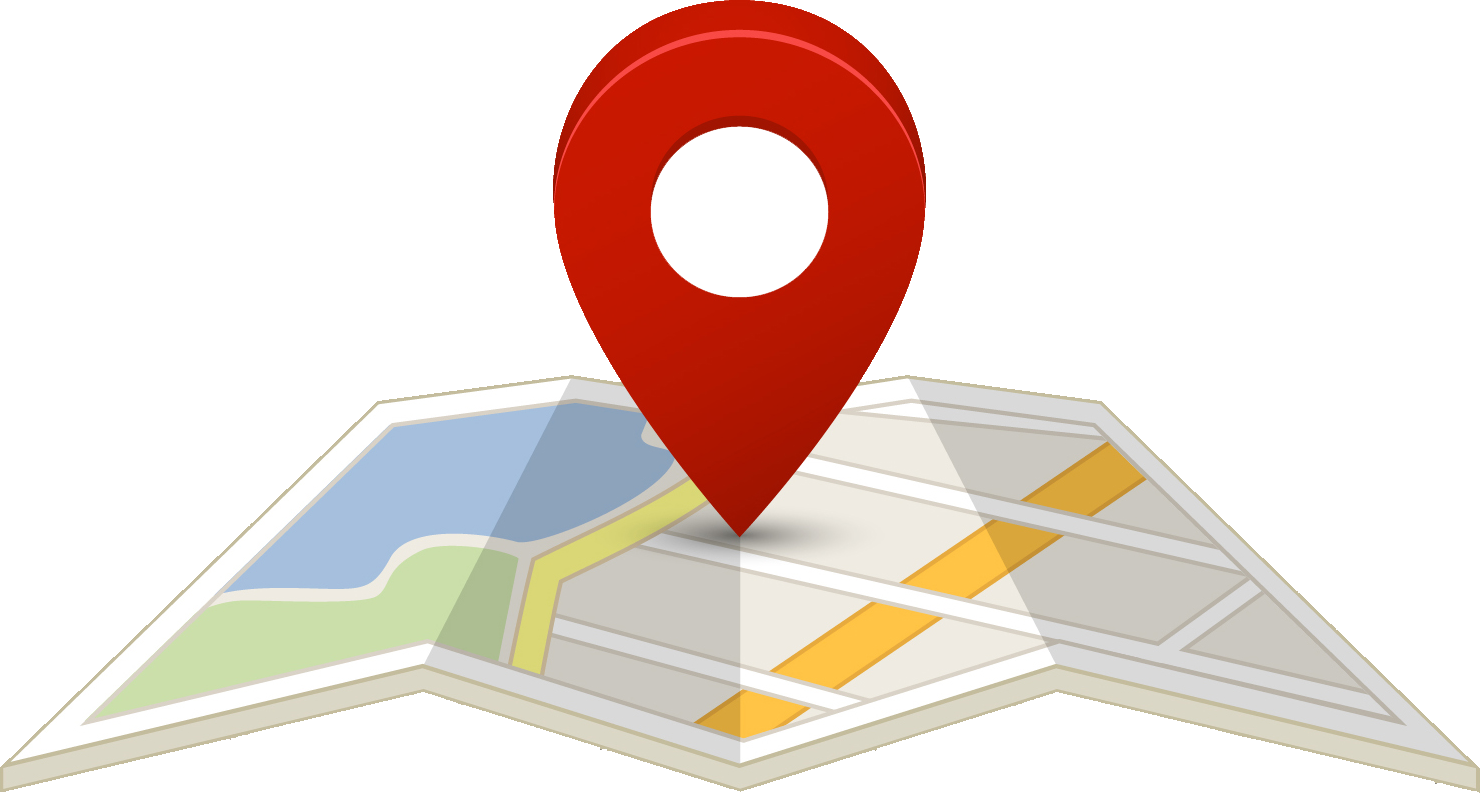 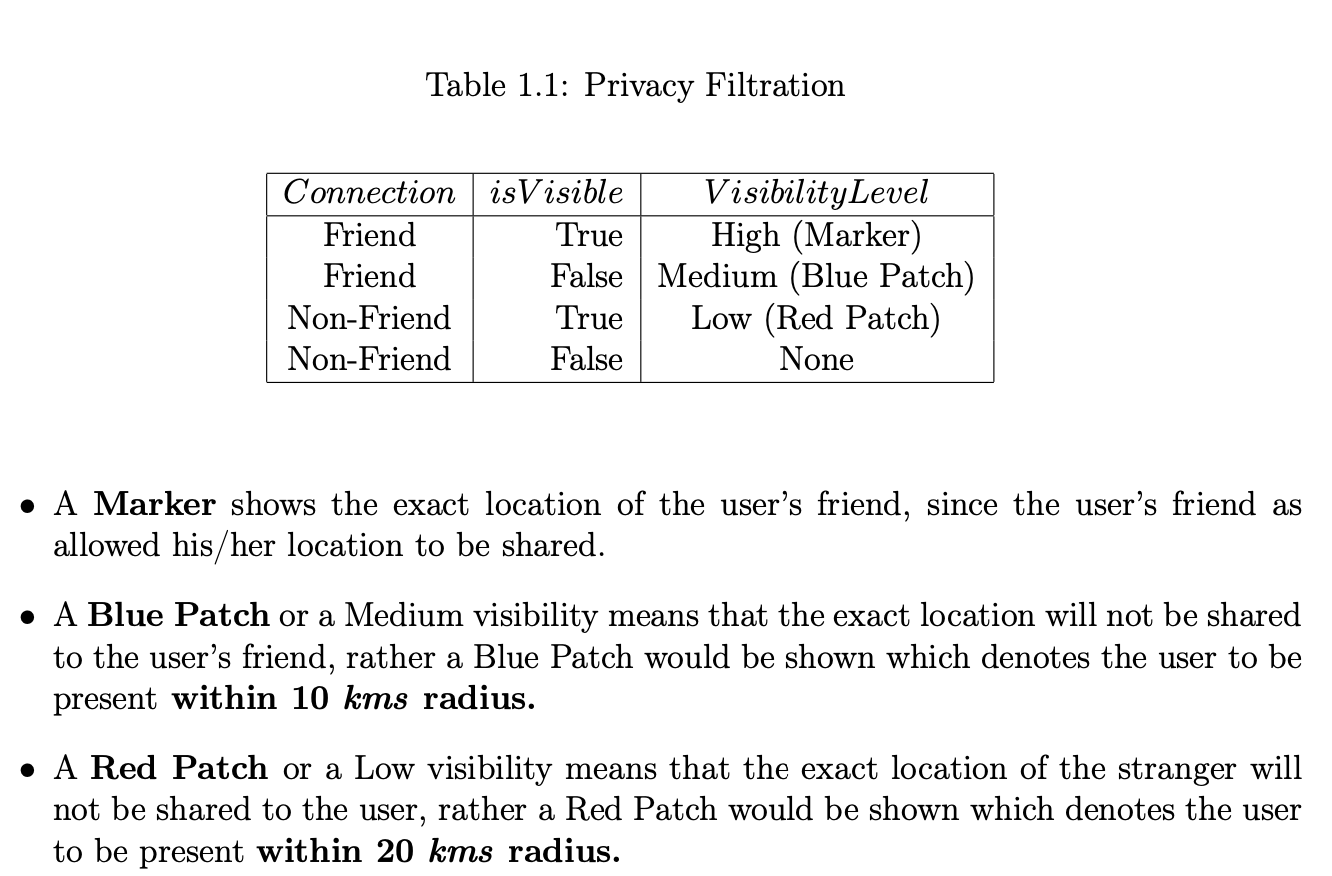 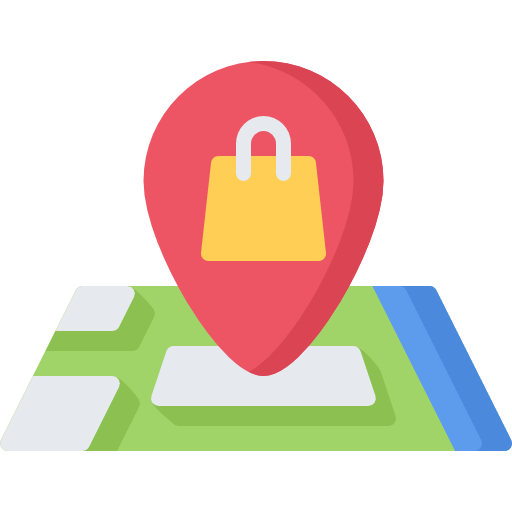 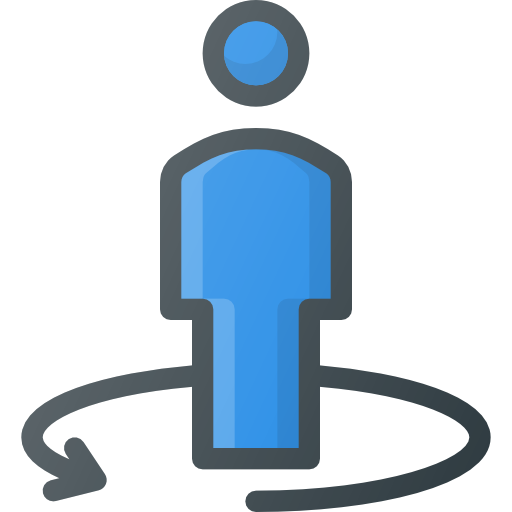 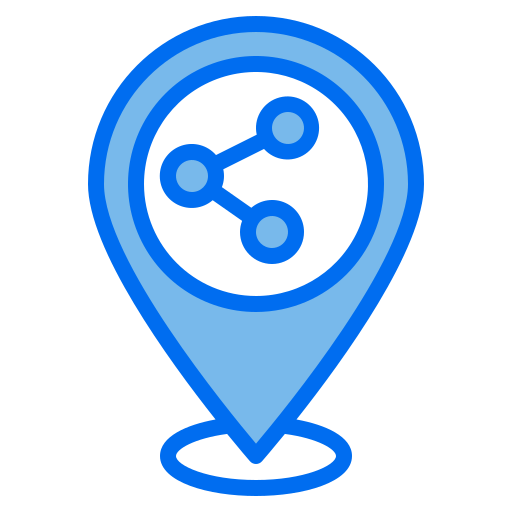 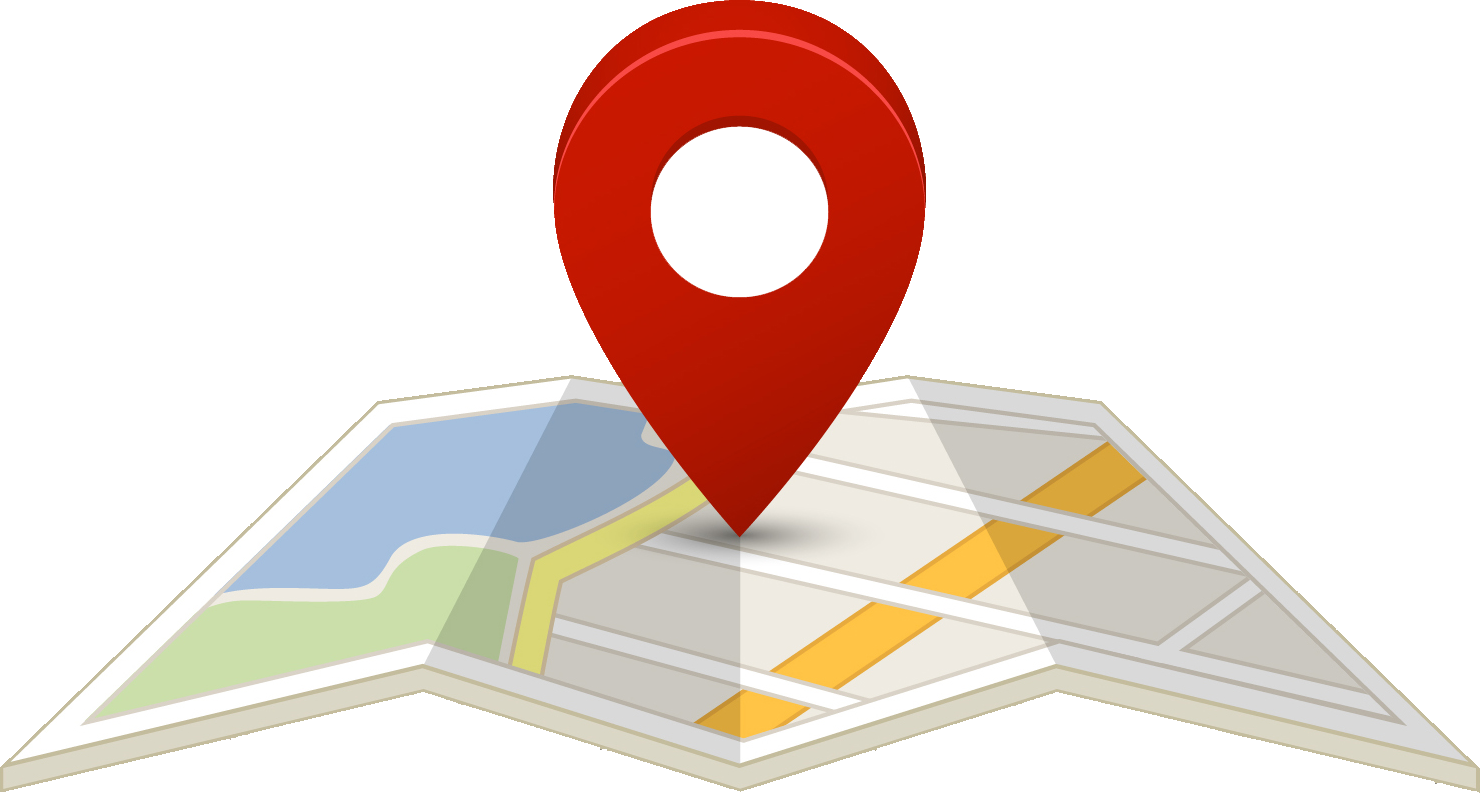 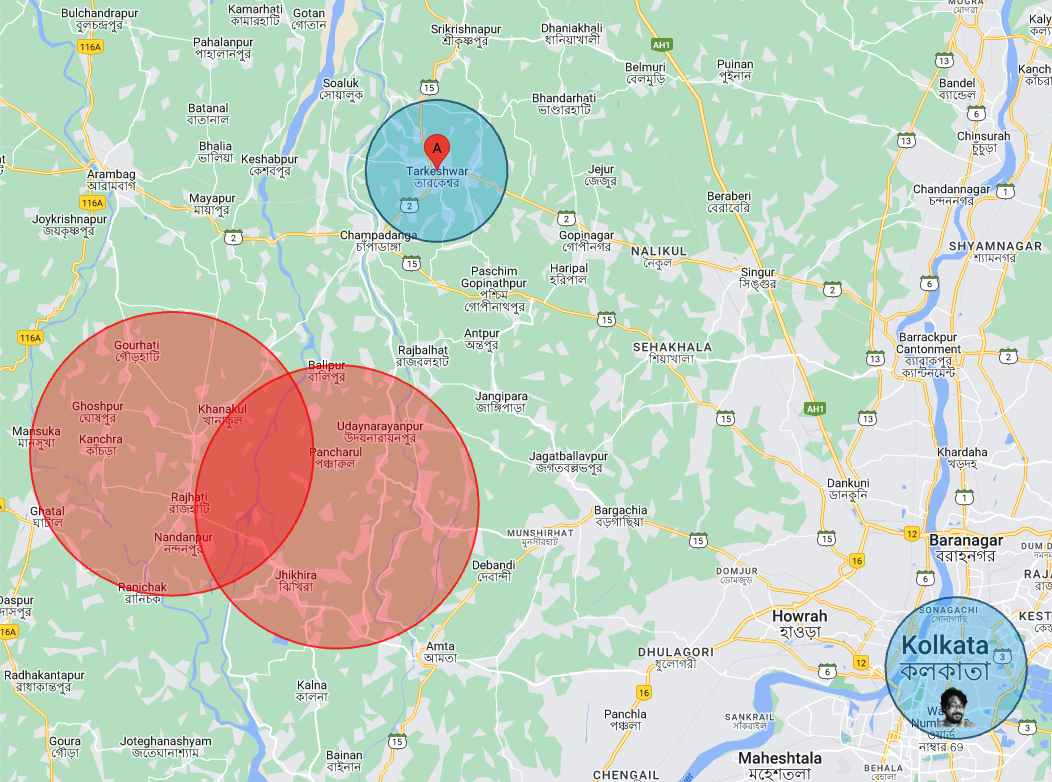 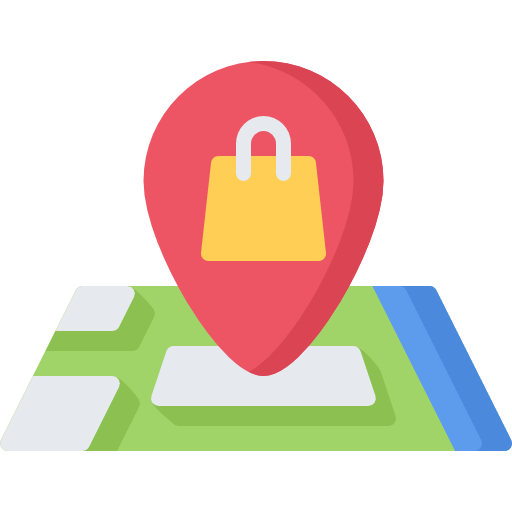 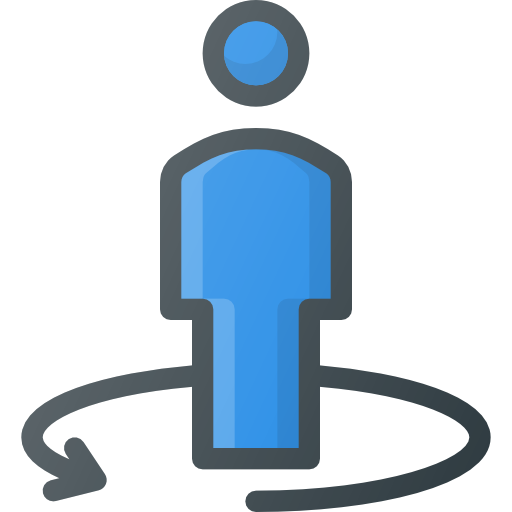 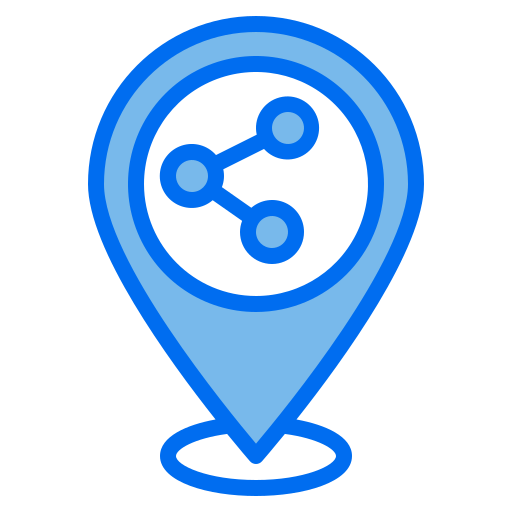 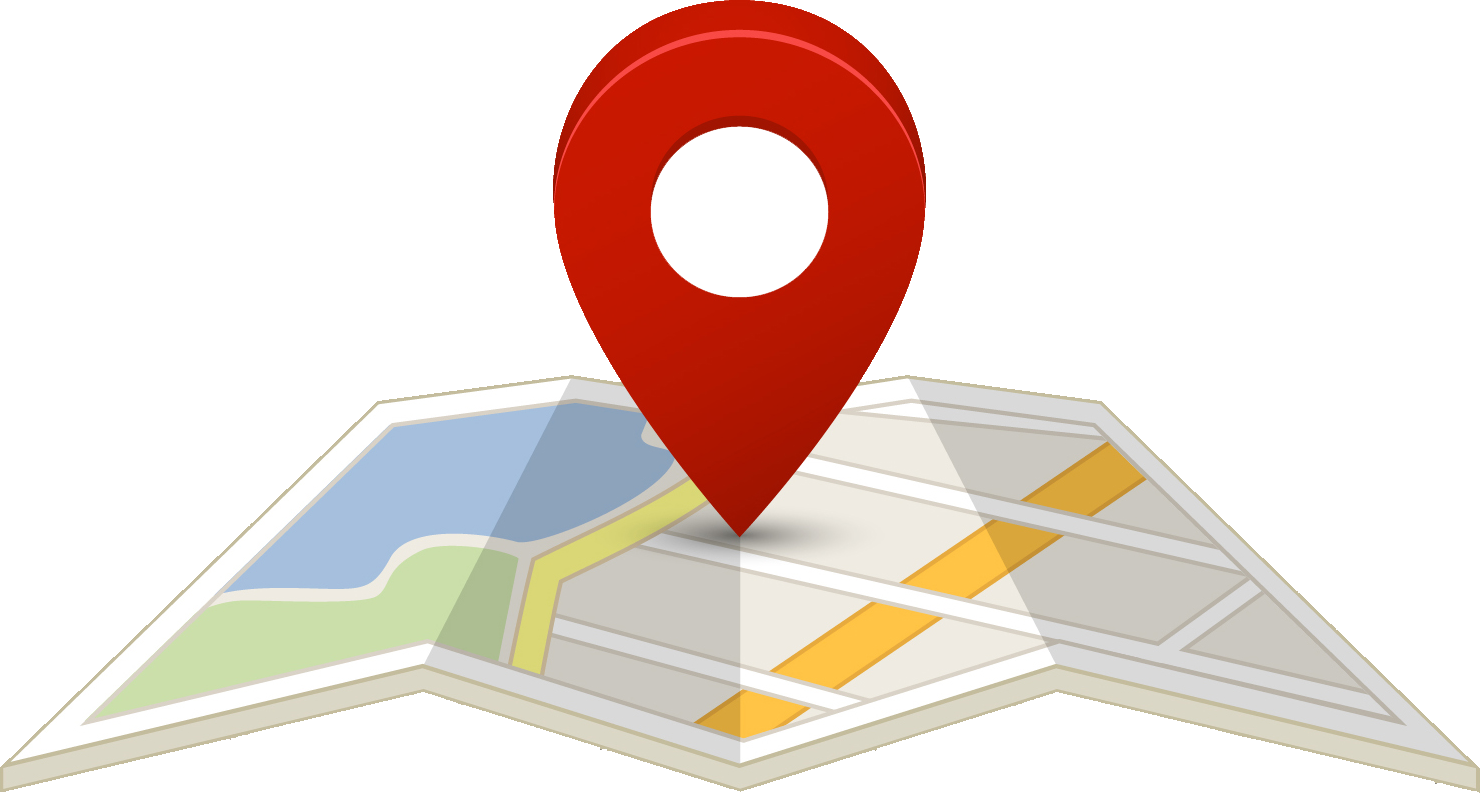 TraceBook Implementation
Database: 
1. MongoDB for user authentication and data
2. PostgreSQL with PostGIS for handling user location attributes

Real-time communication:
Use of WebSockets for real-time location broadcasting and multicasting
WebSocket backend server for managing client connections
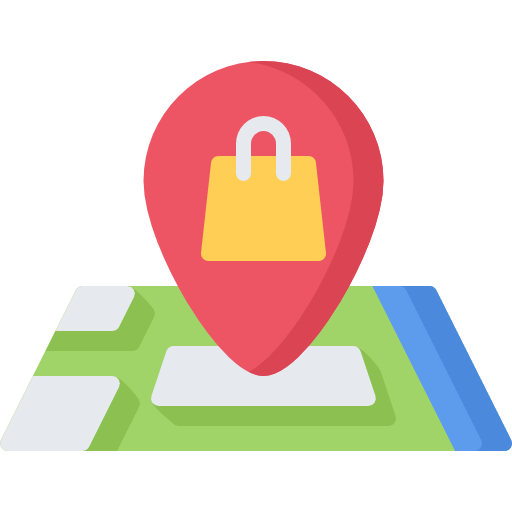 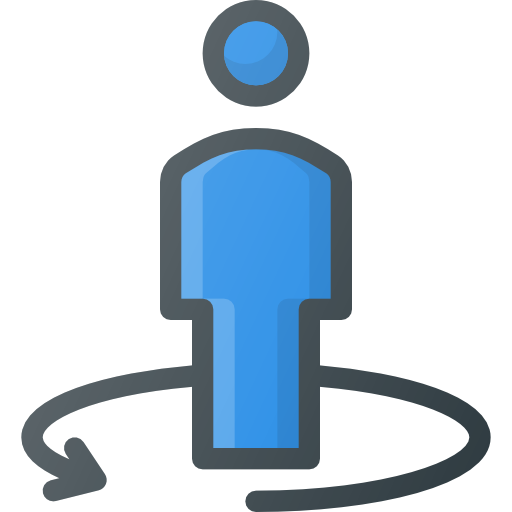 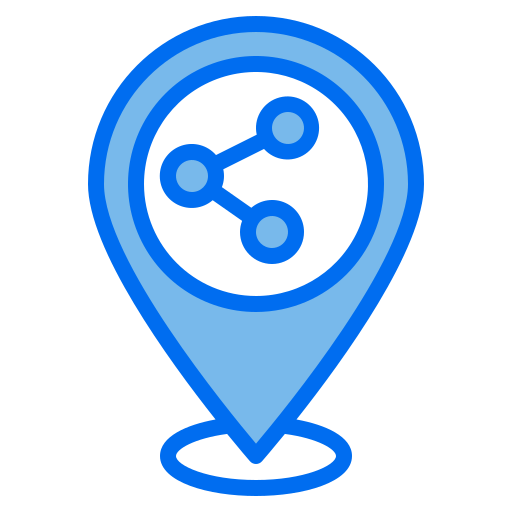 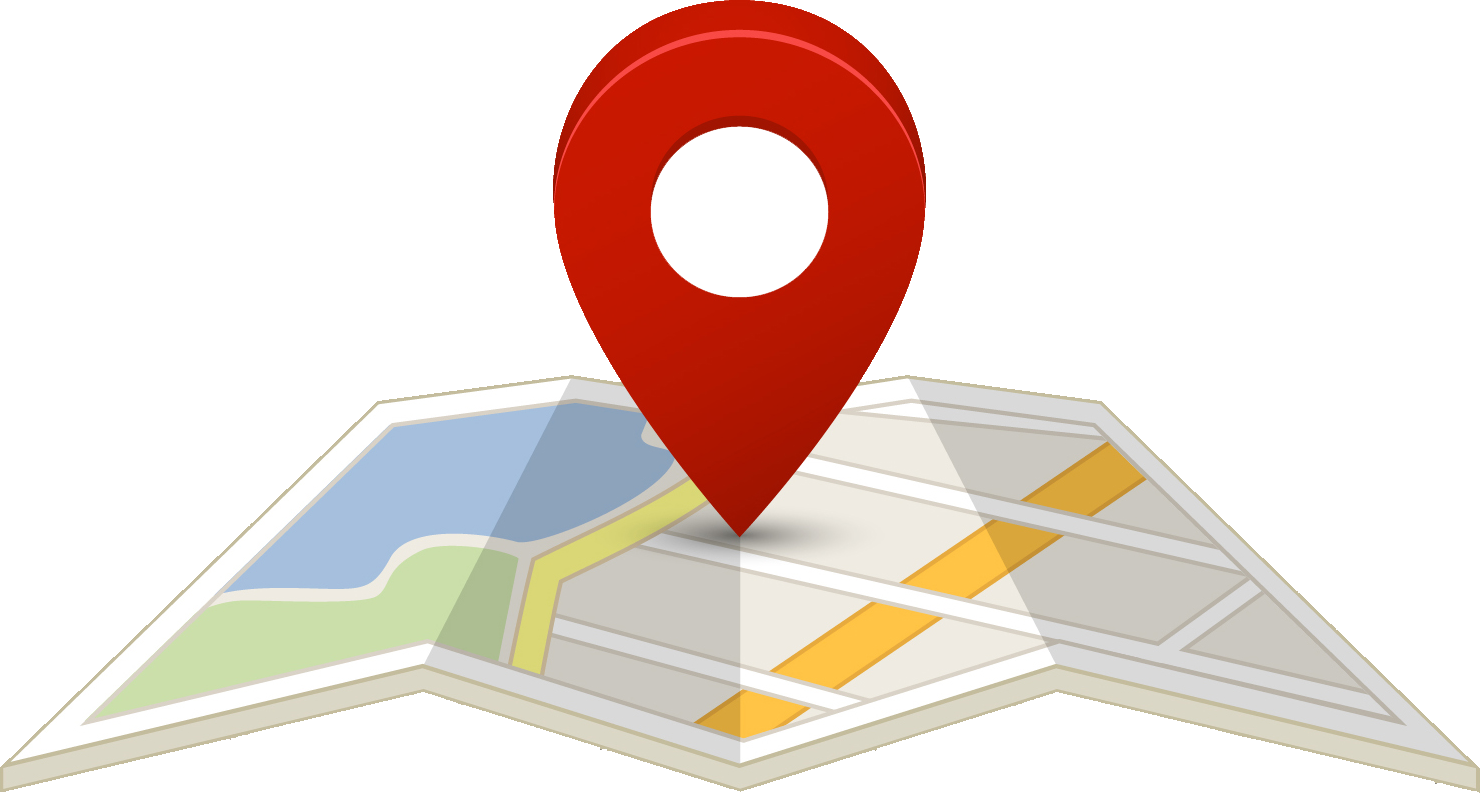 TraceBook Implementation
Hosting: 
1. Frontend is hosted on Vercel 
2. Backend is hosted on Render

API Documentation:
Comprehensive Swagger documentation in line with OpenAPI specifications
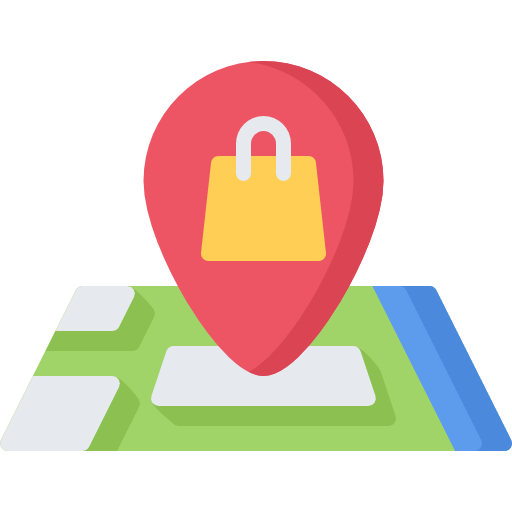 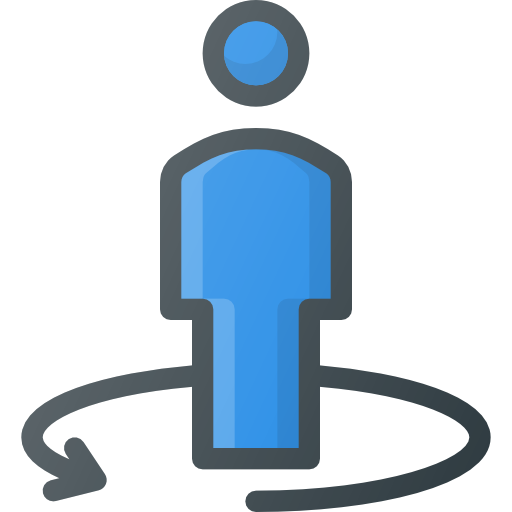 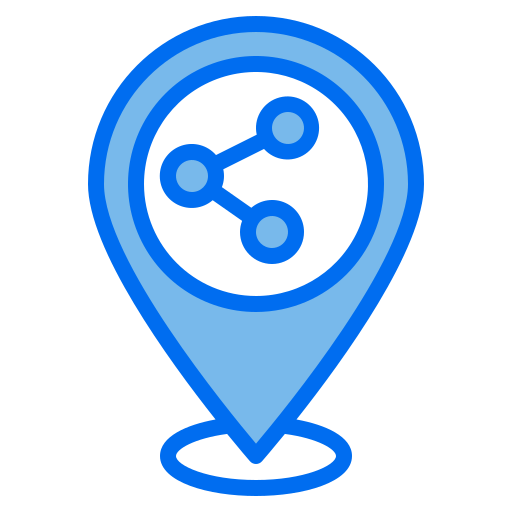 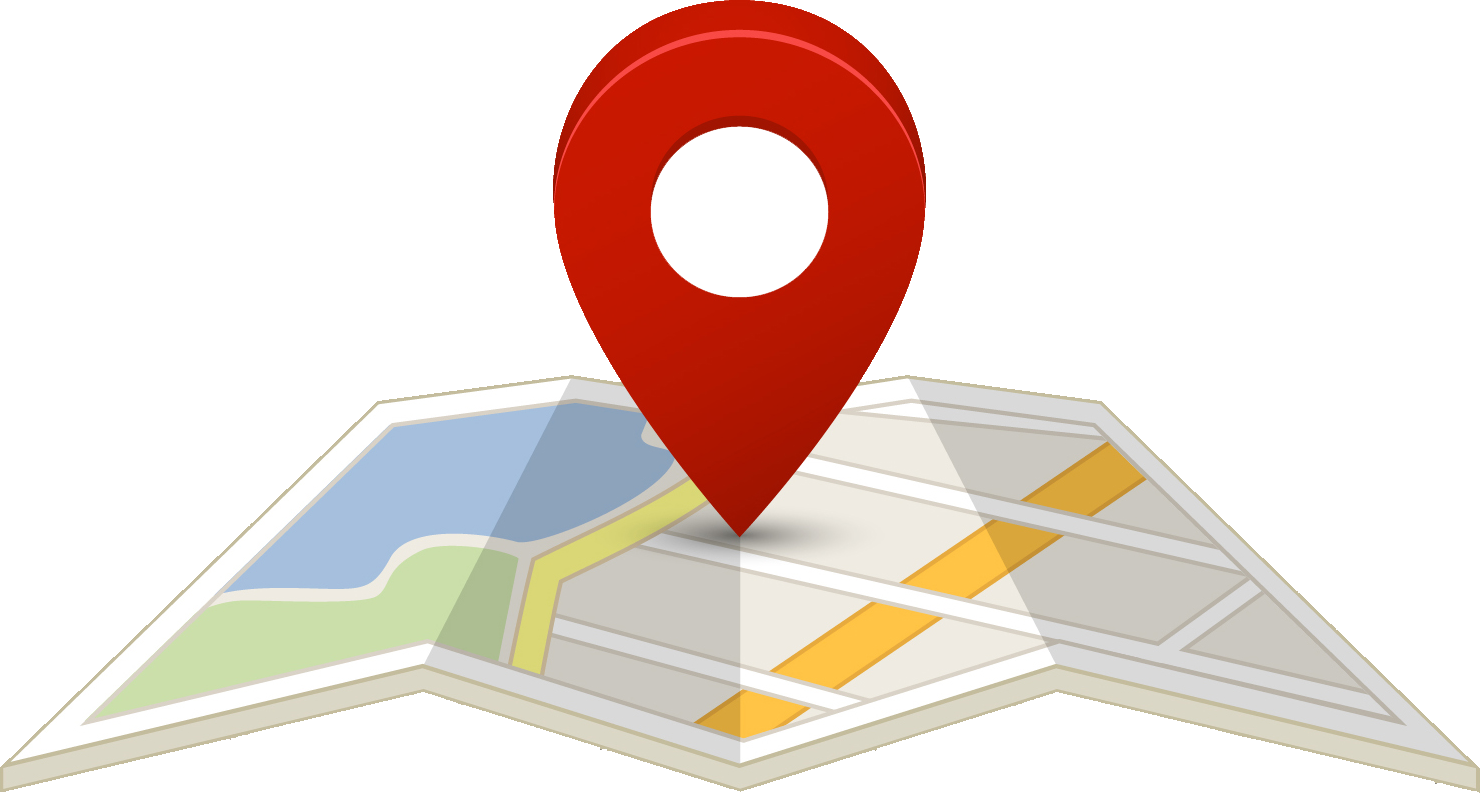 TraceBook Technologies Used
TypeScript
WebSockets 
MongoDB
Express
React
Node 
PostgreSQL & PostGIS
Vercel & Render
Git & GitHub
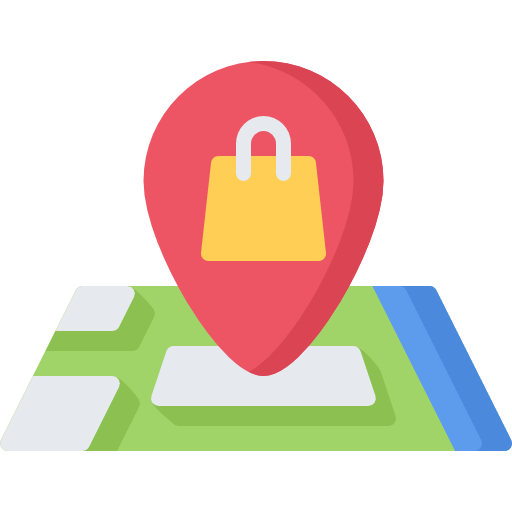 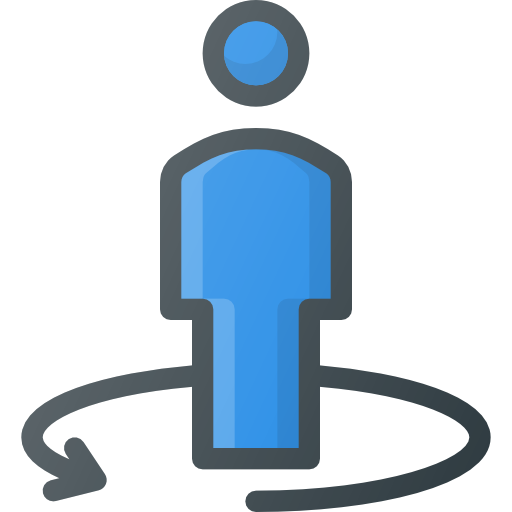 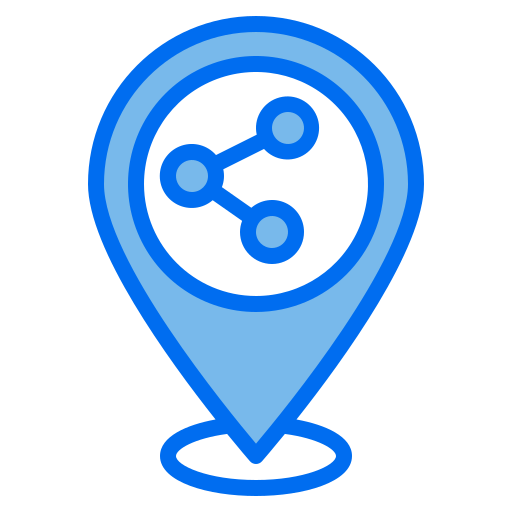 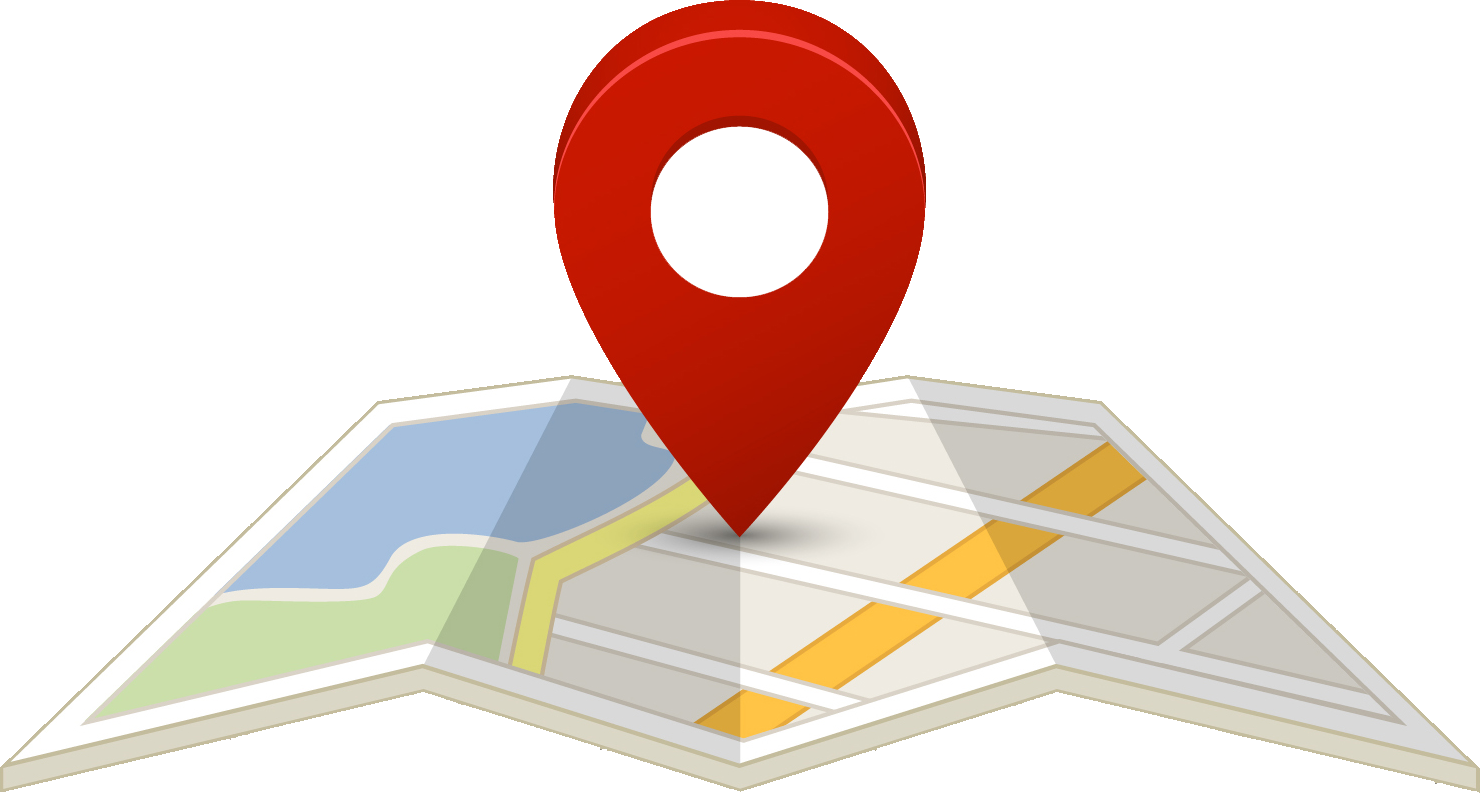 /auth
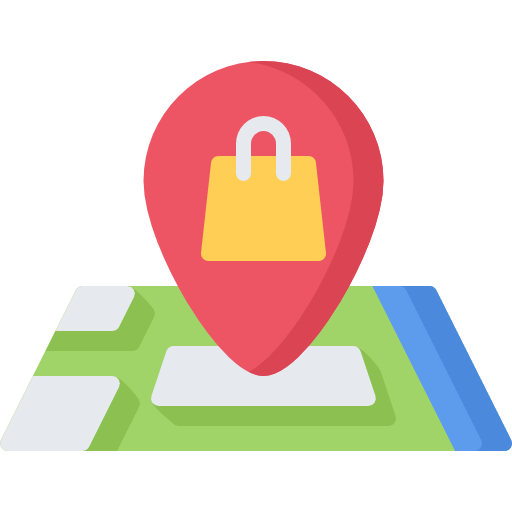 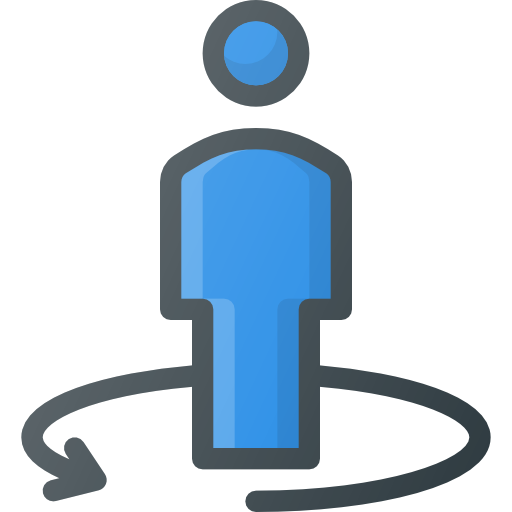 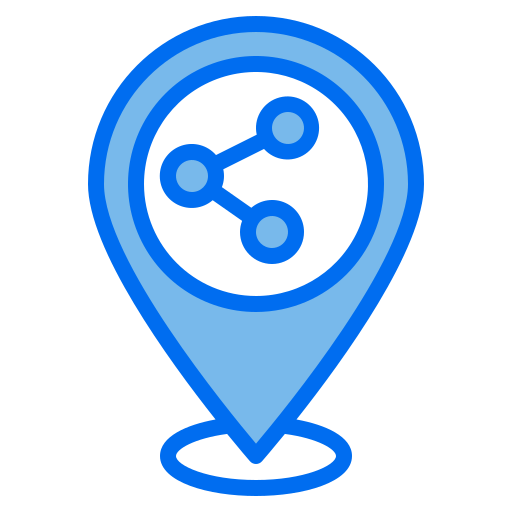 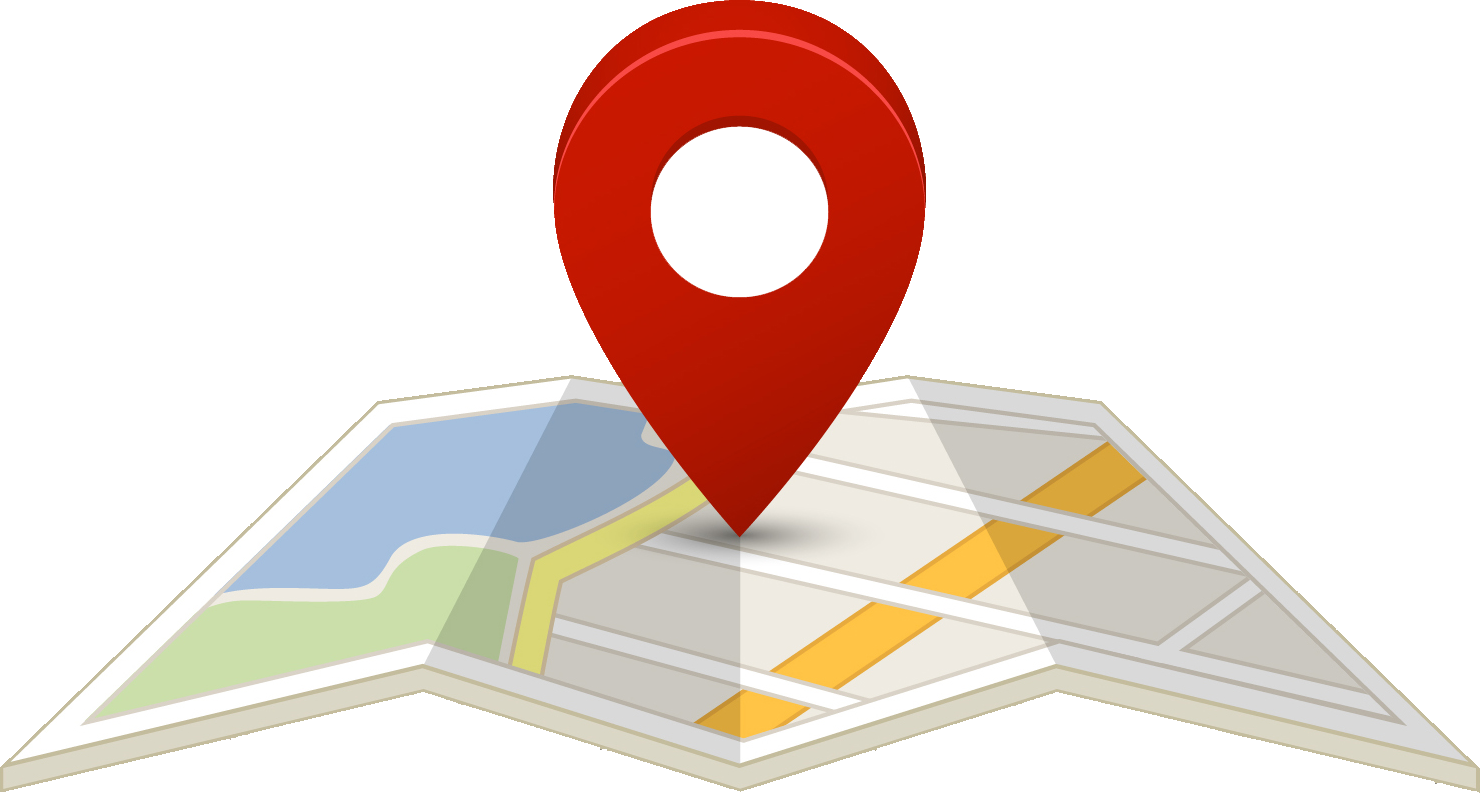 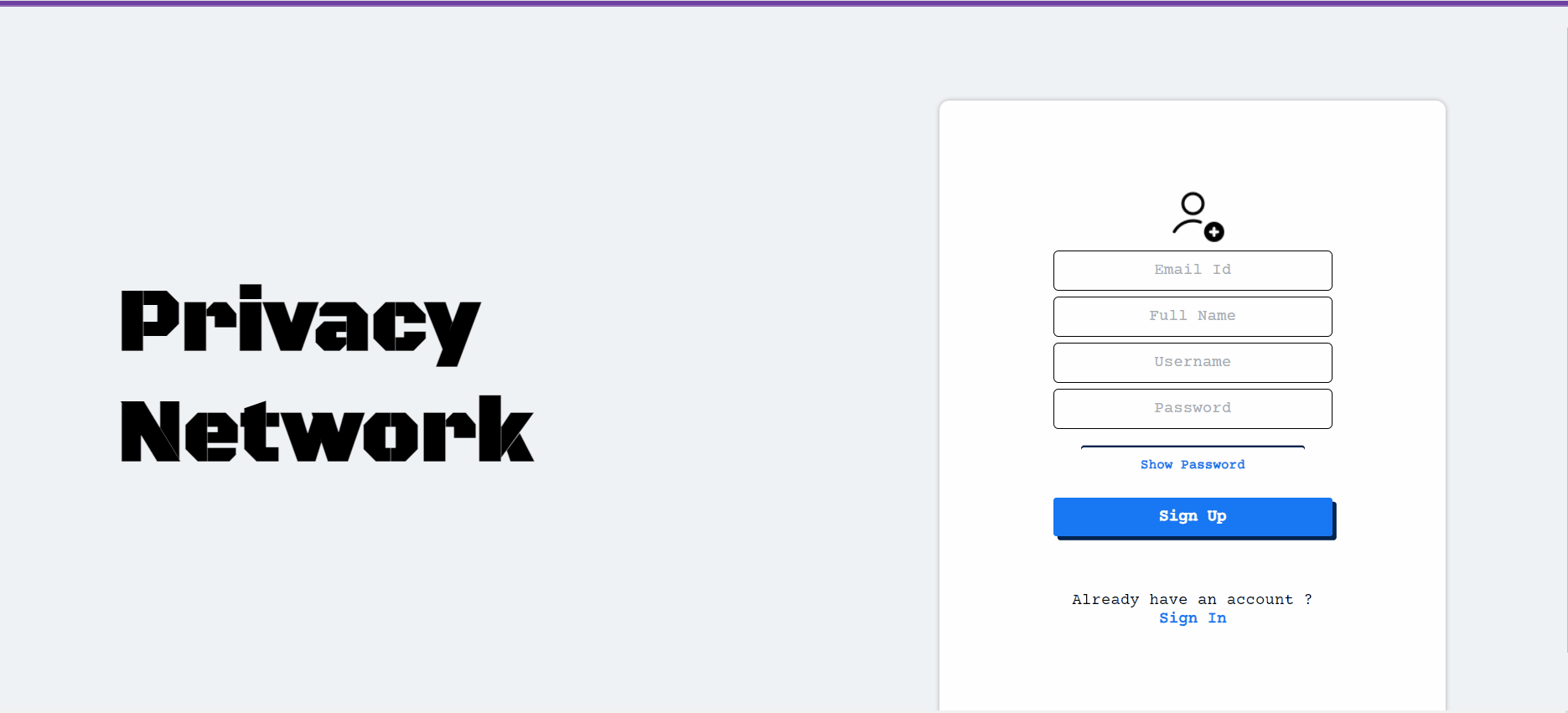 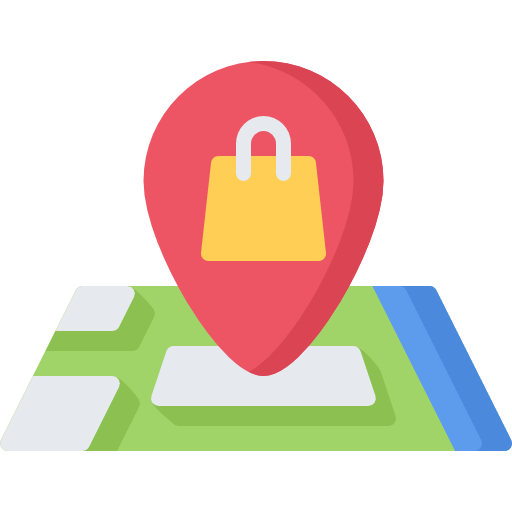 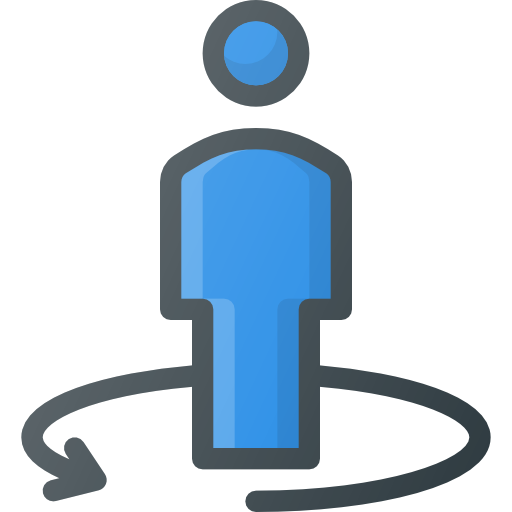 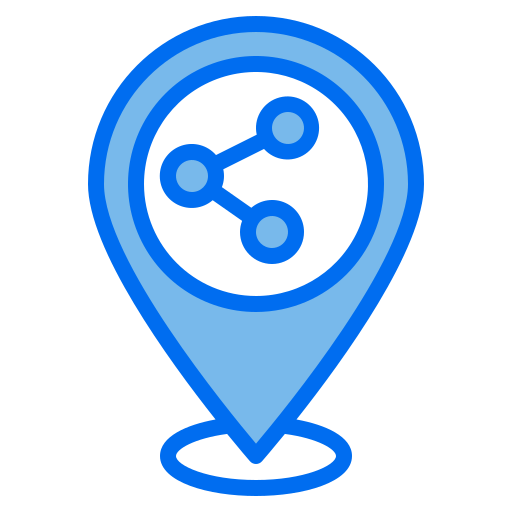 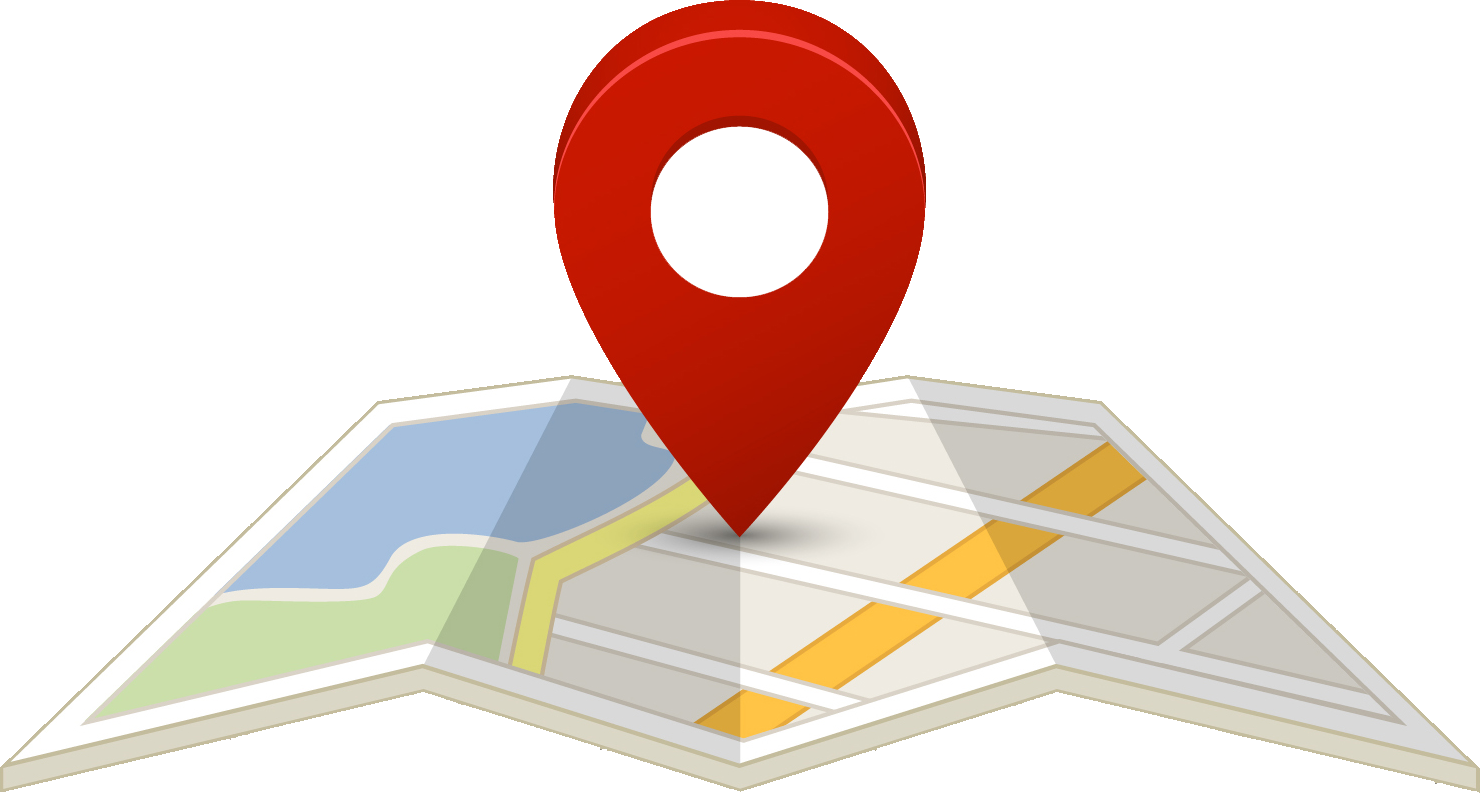 Auth Flow
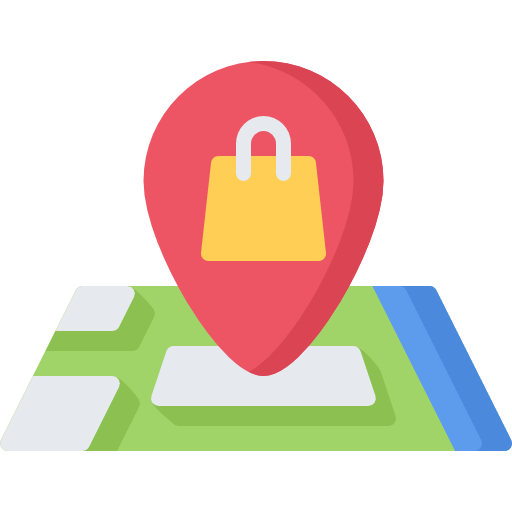 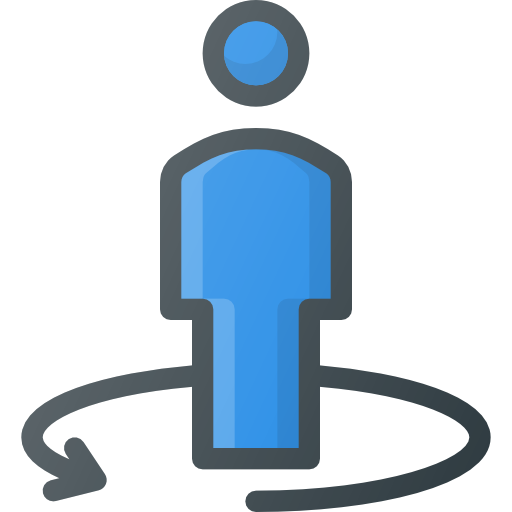 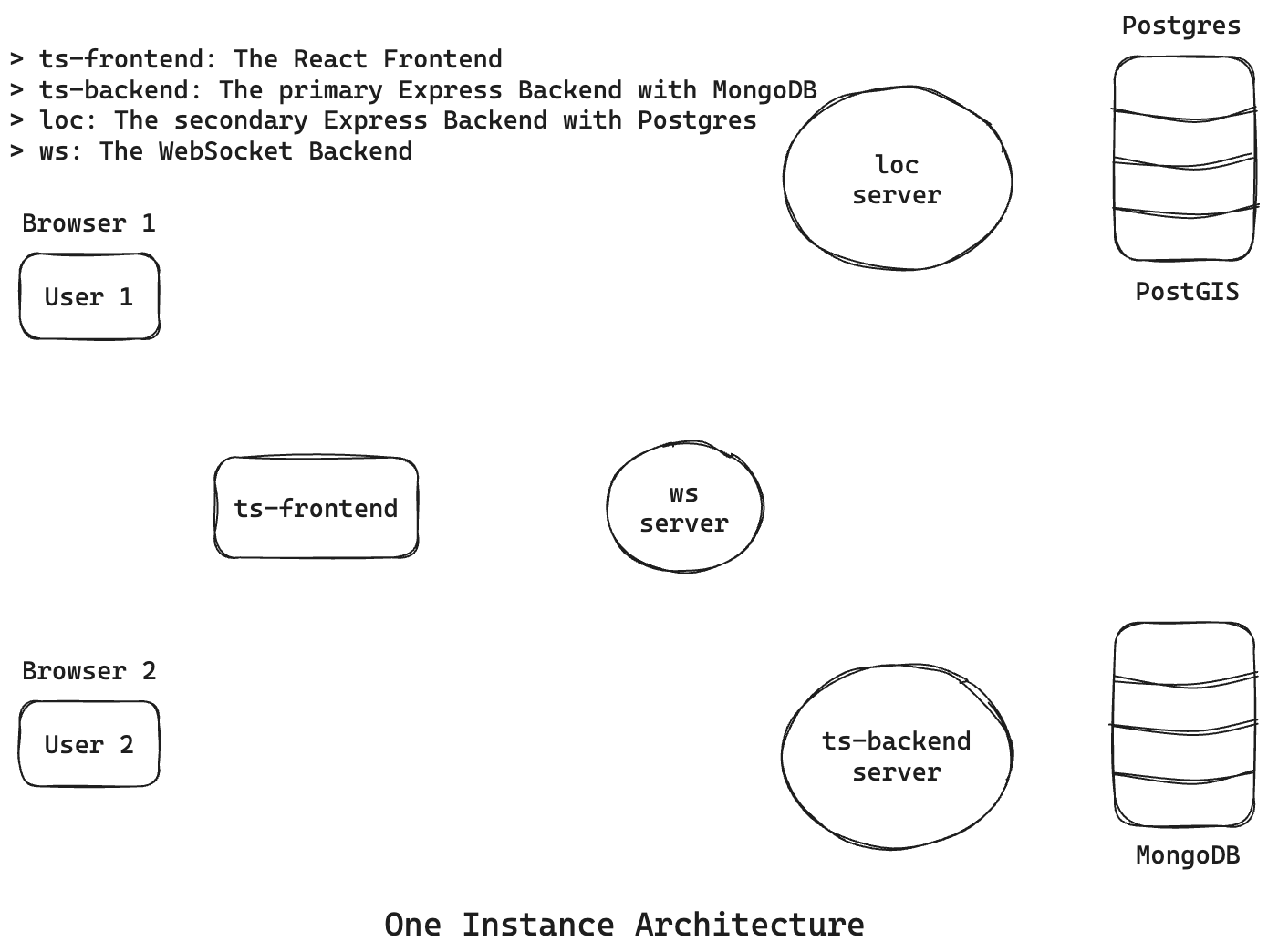 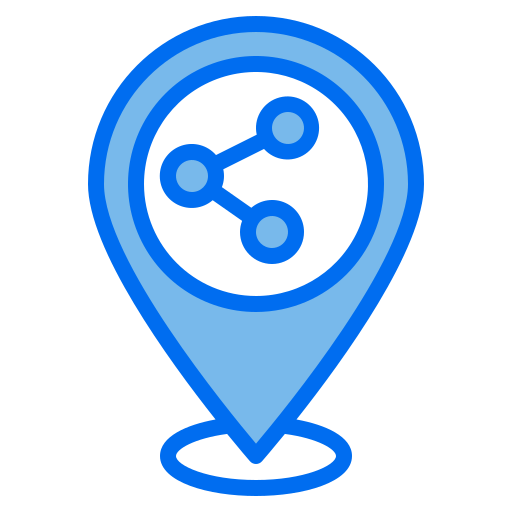 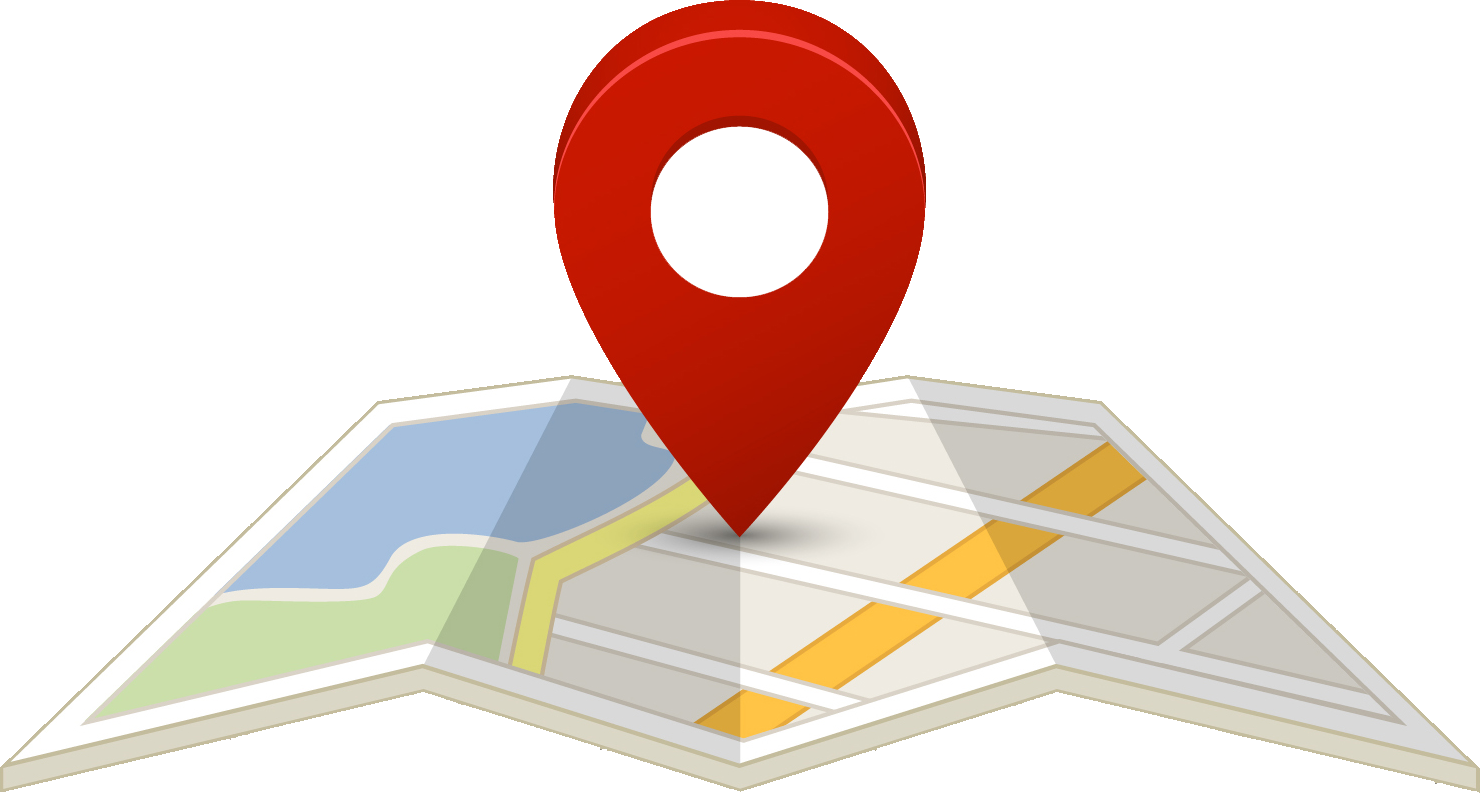 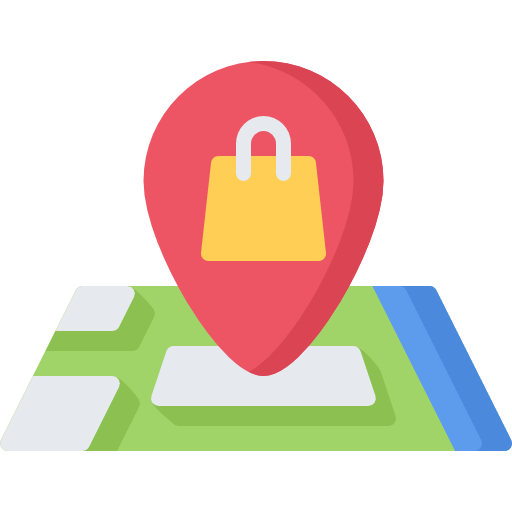 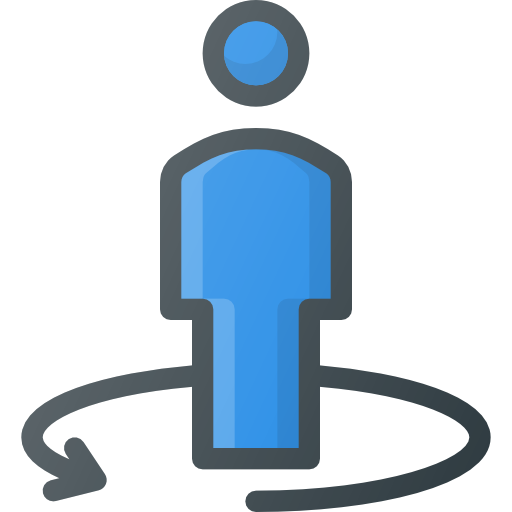 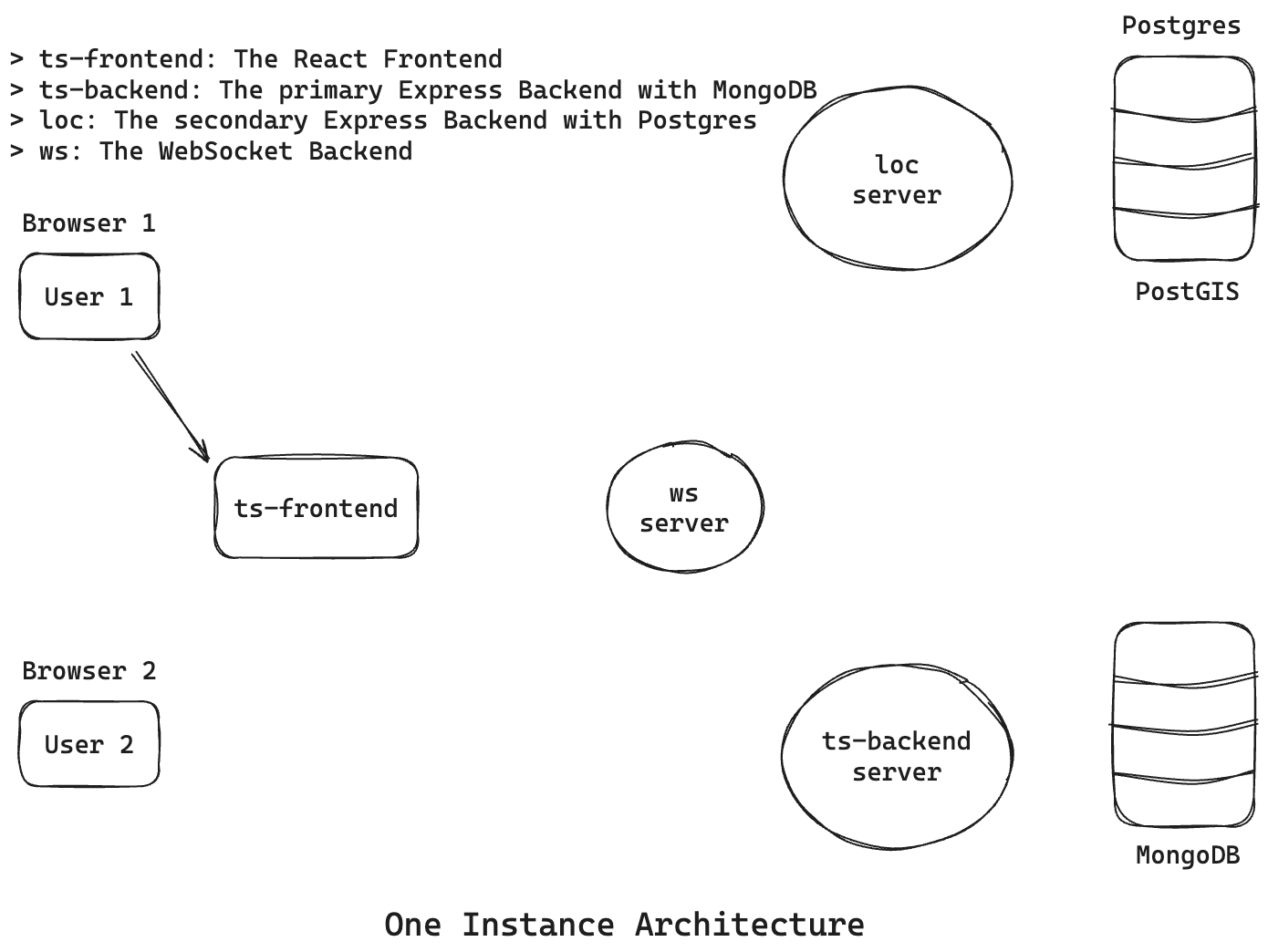 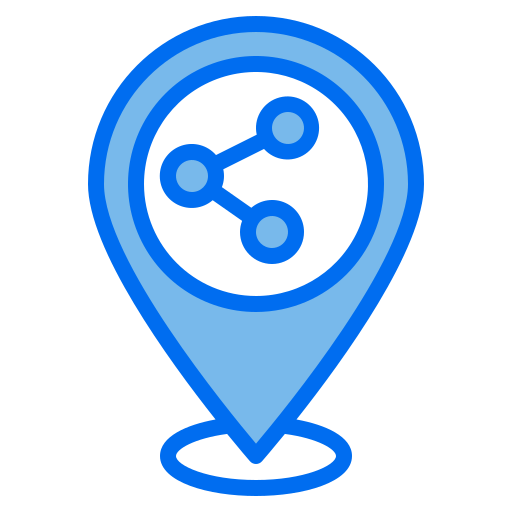 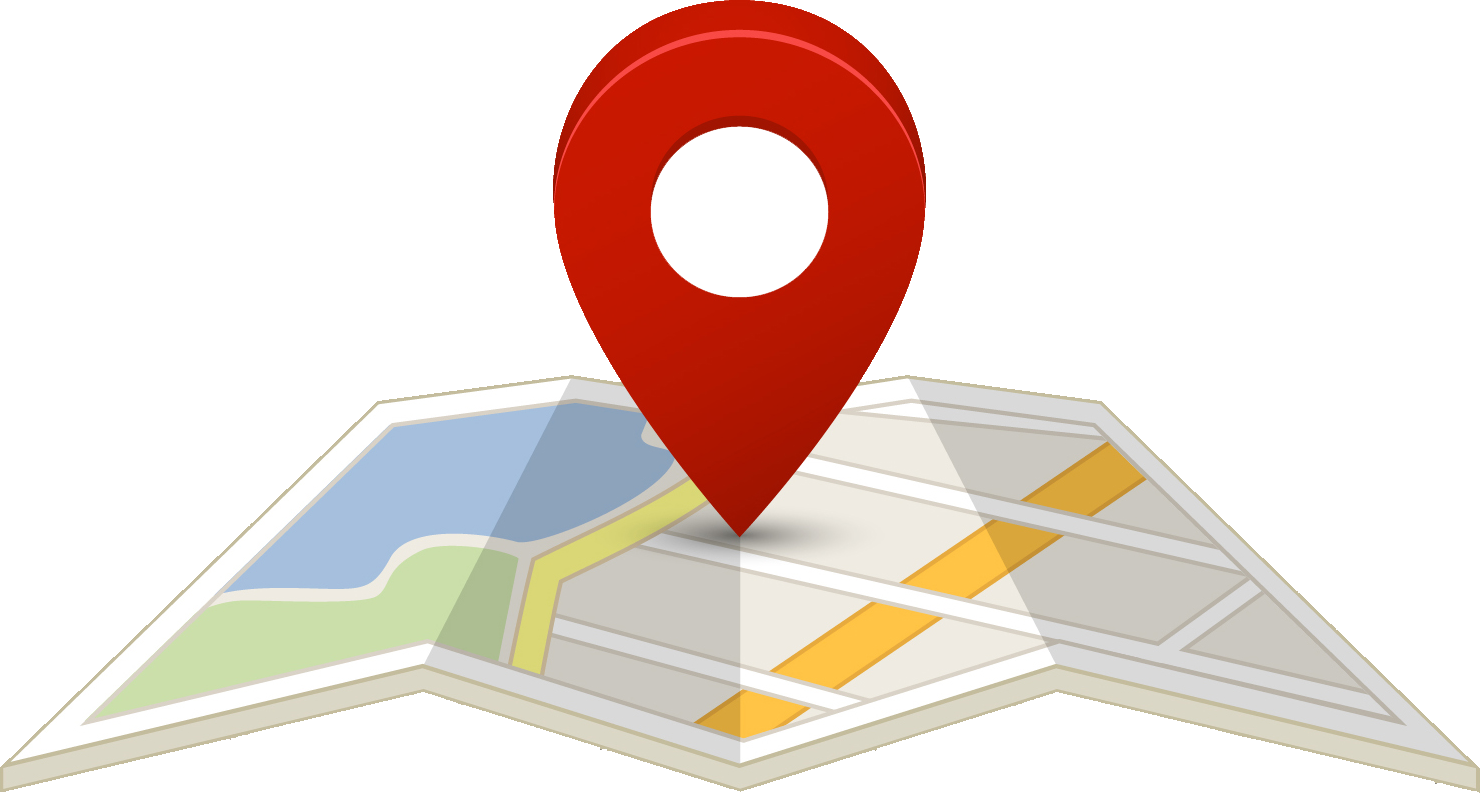 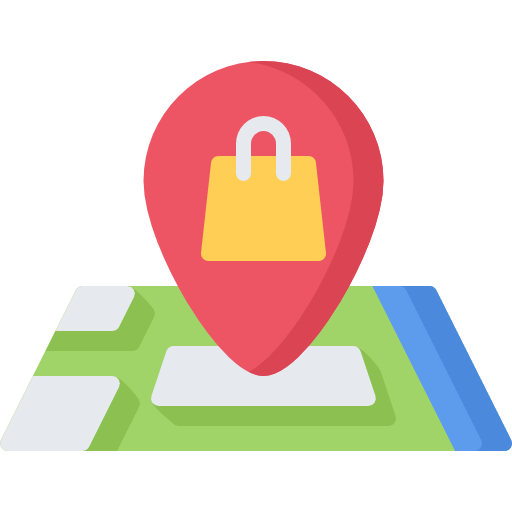 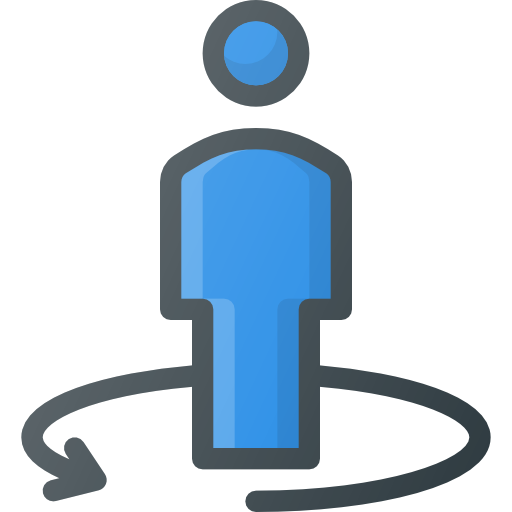 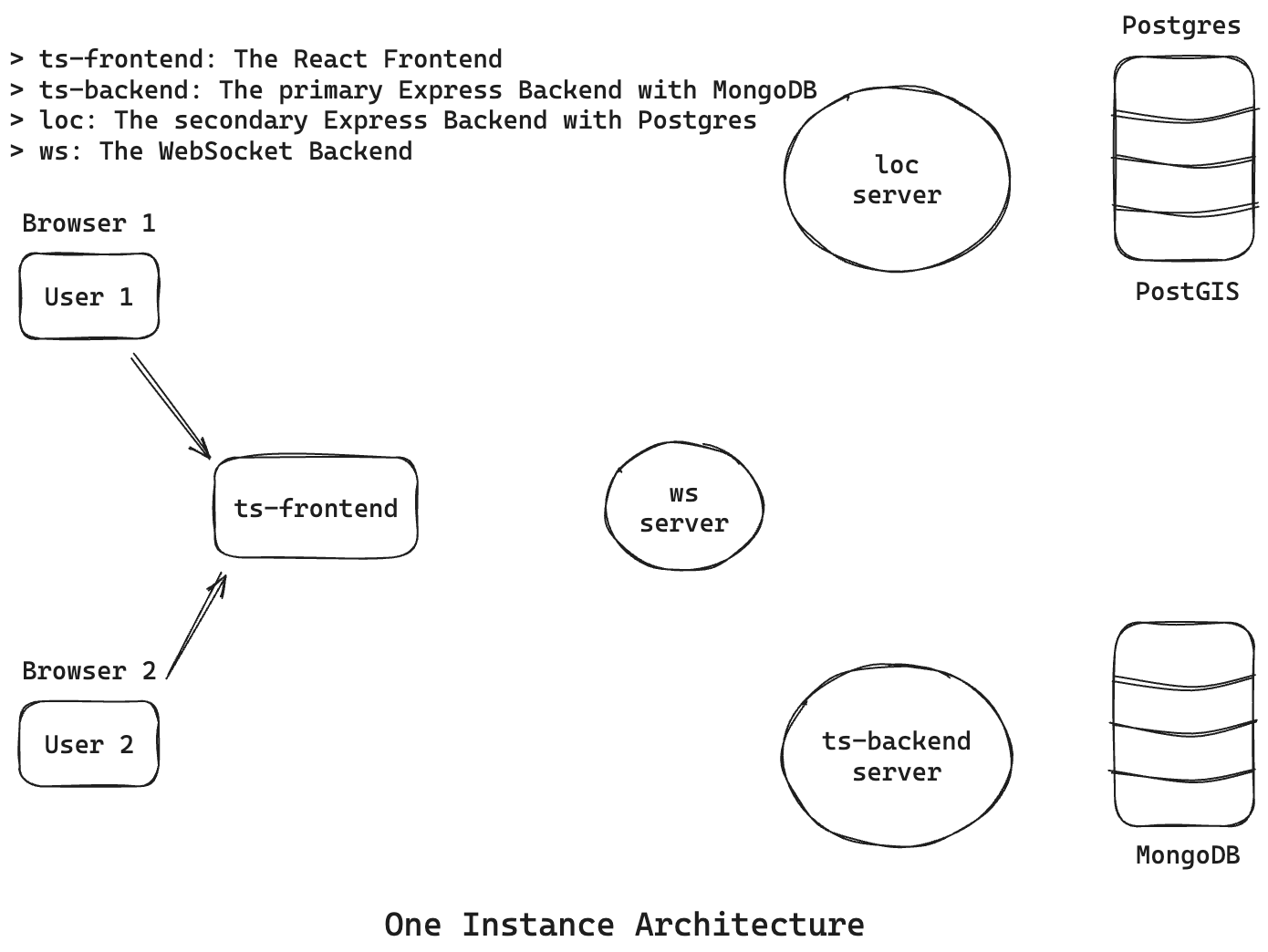 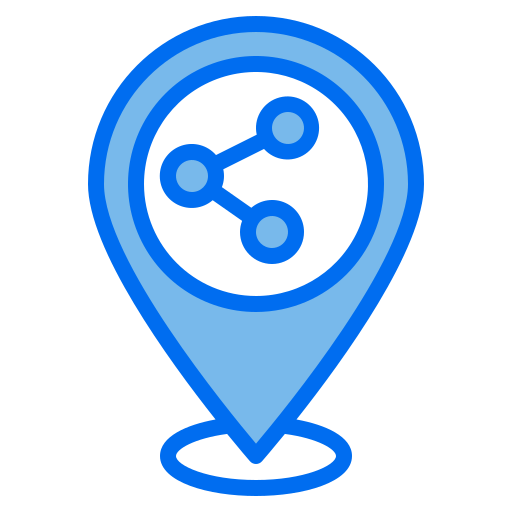 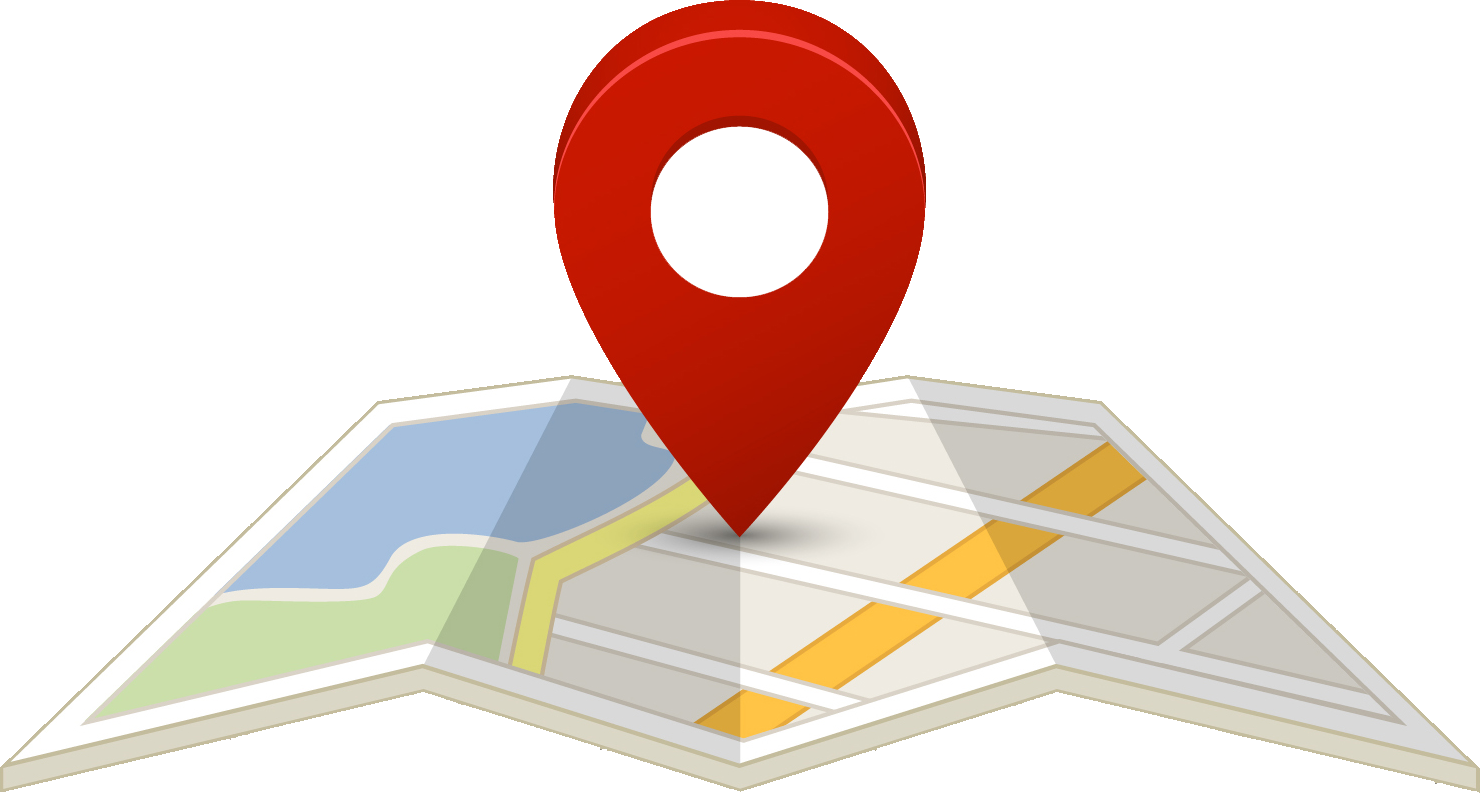 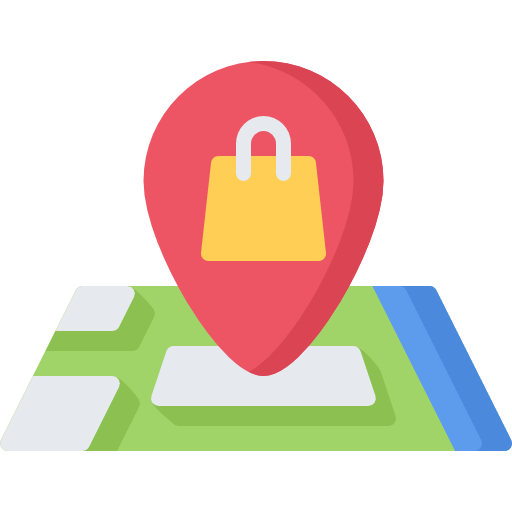 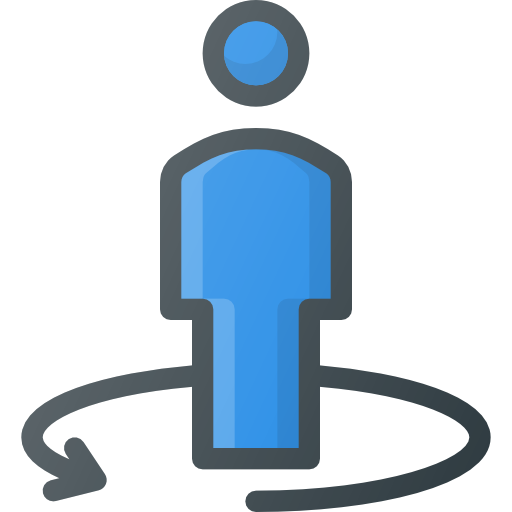 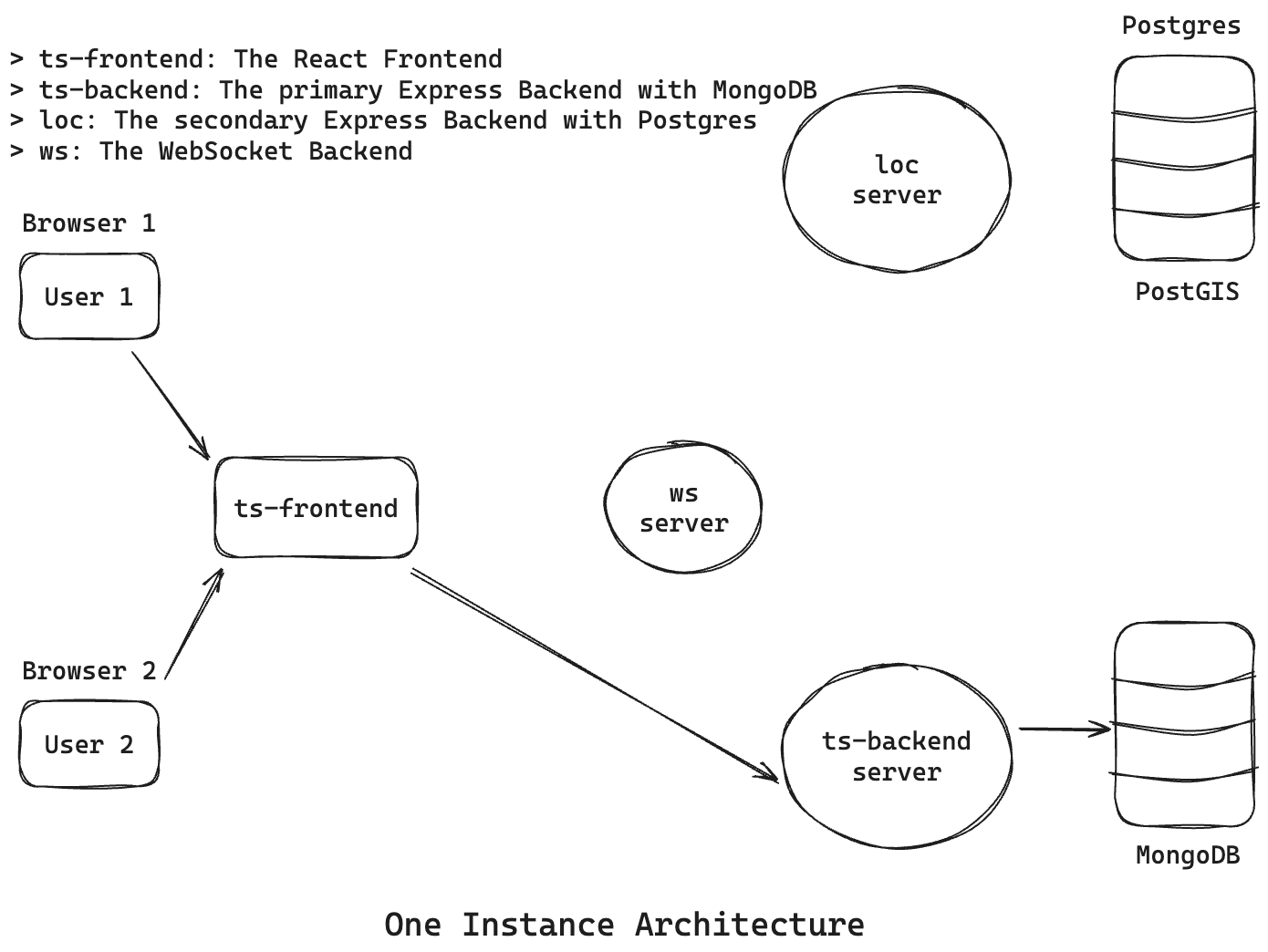 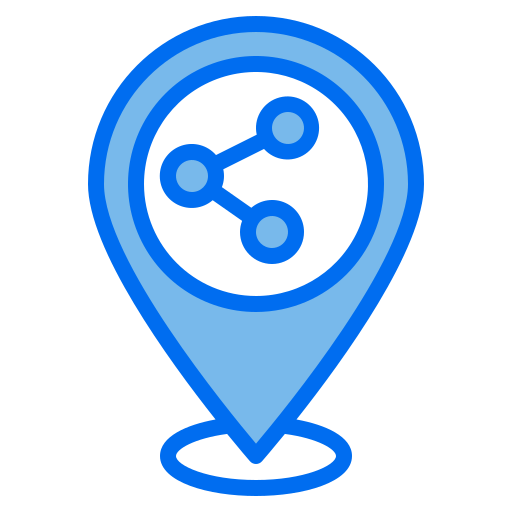 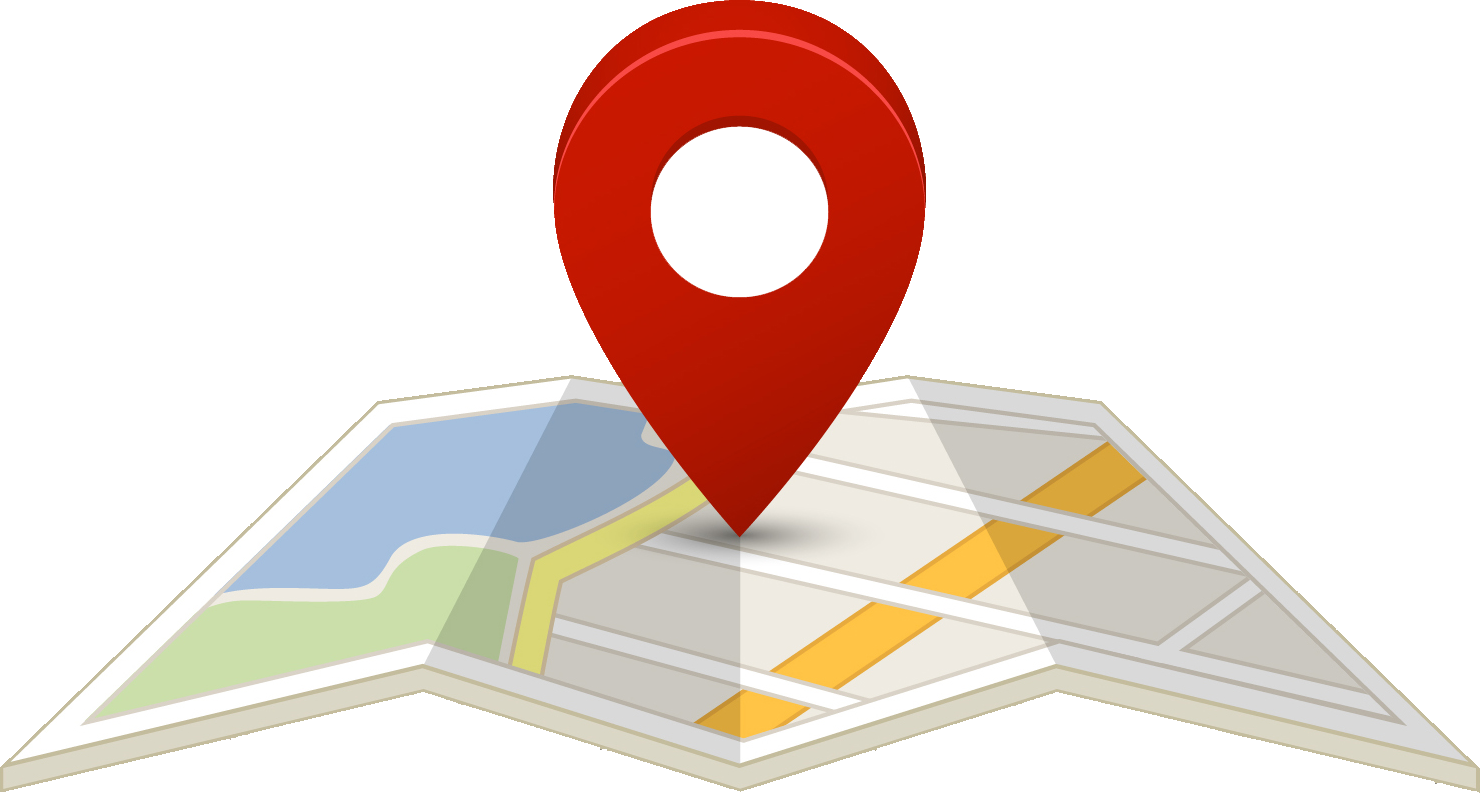 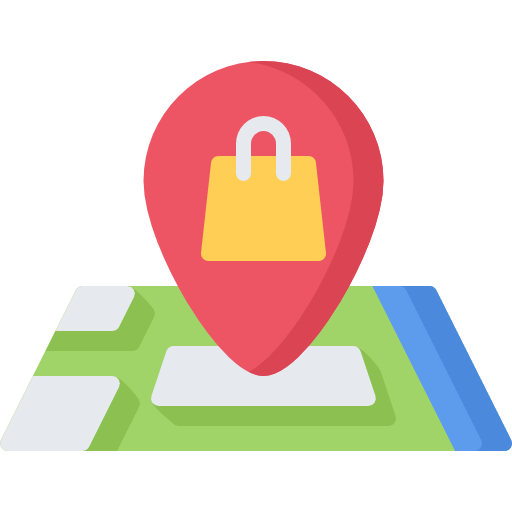 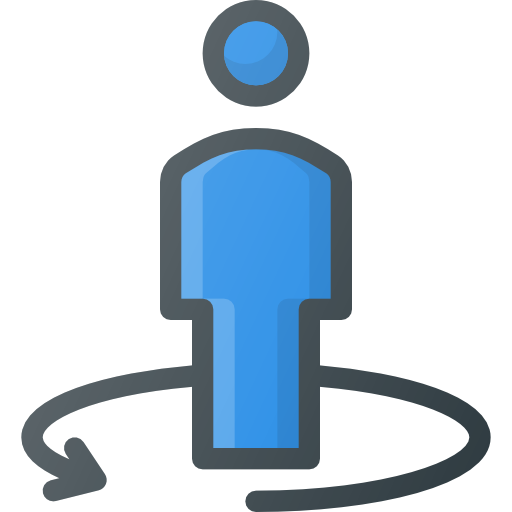 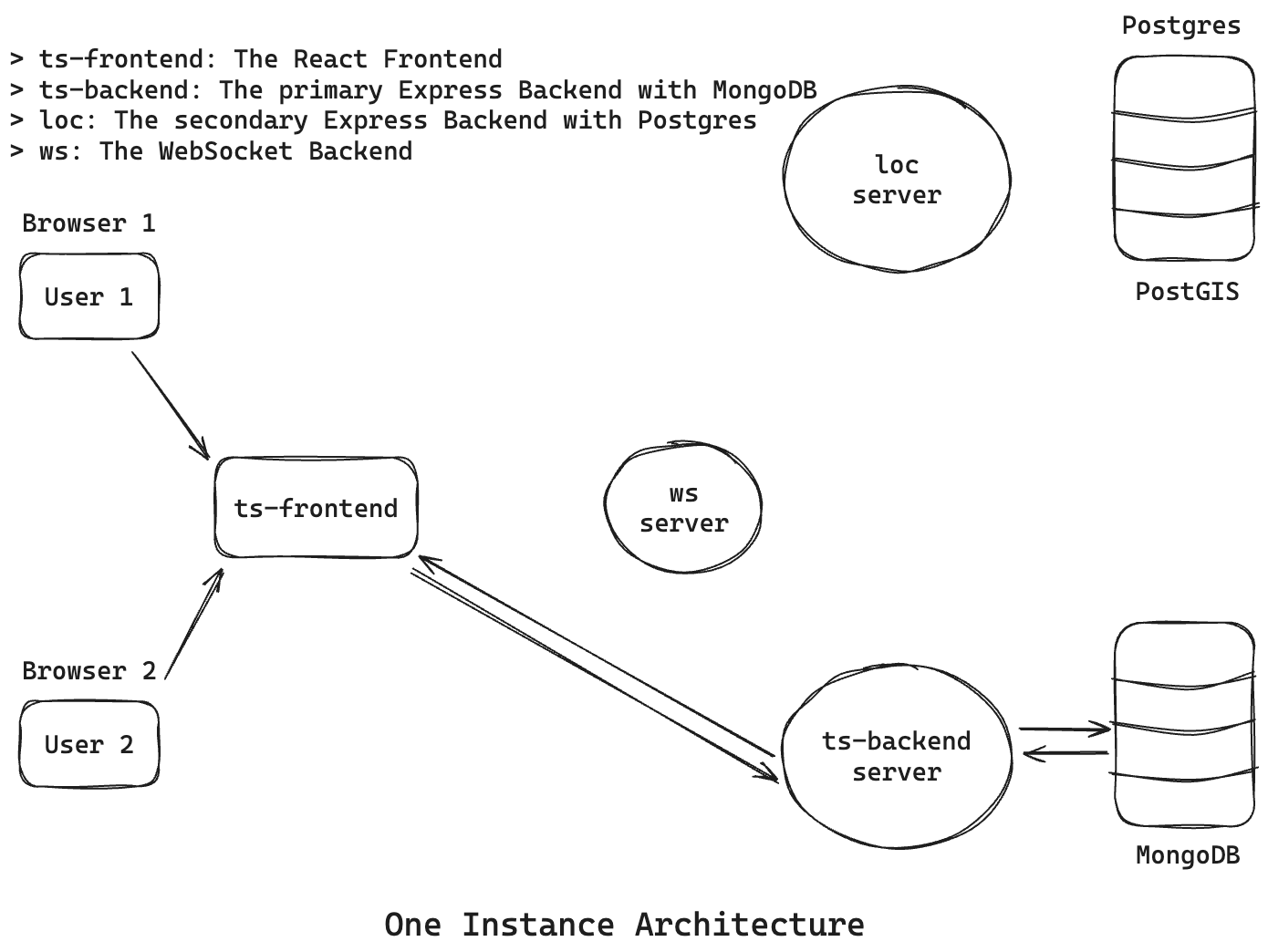 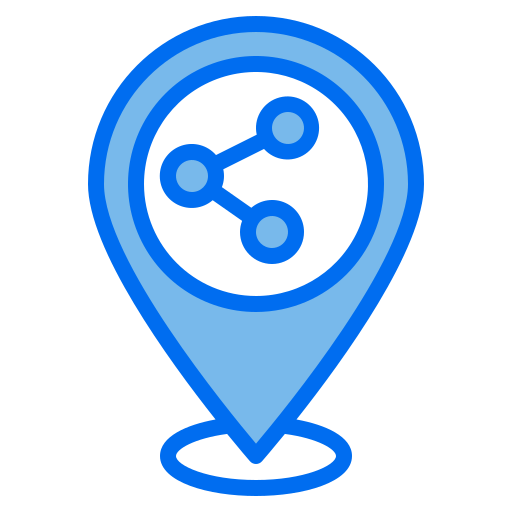 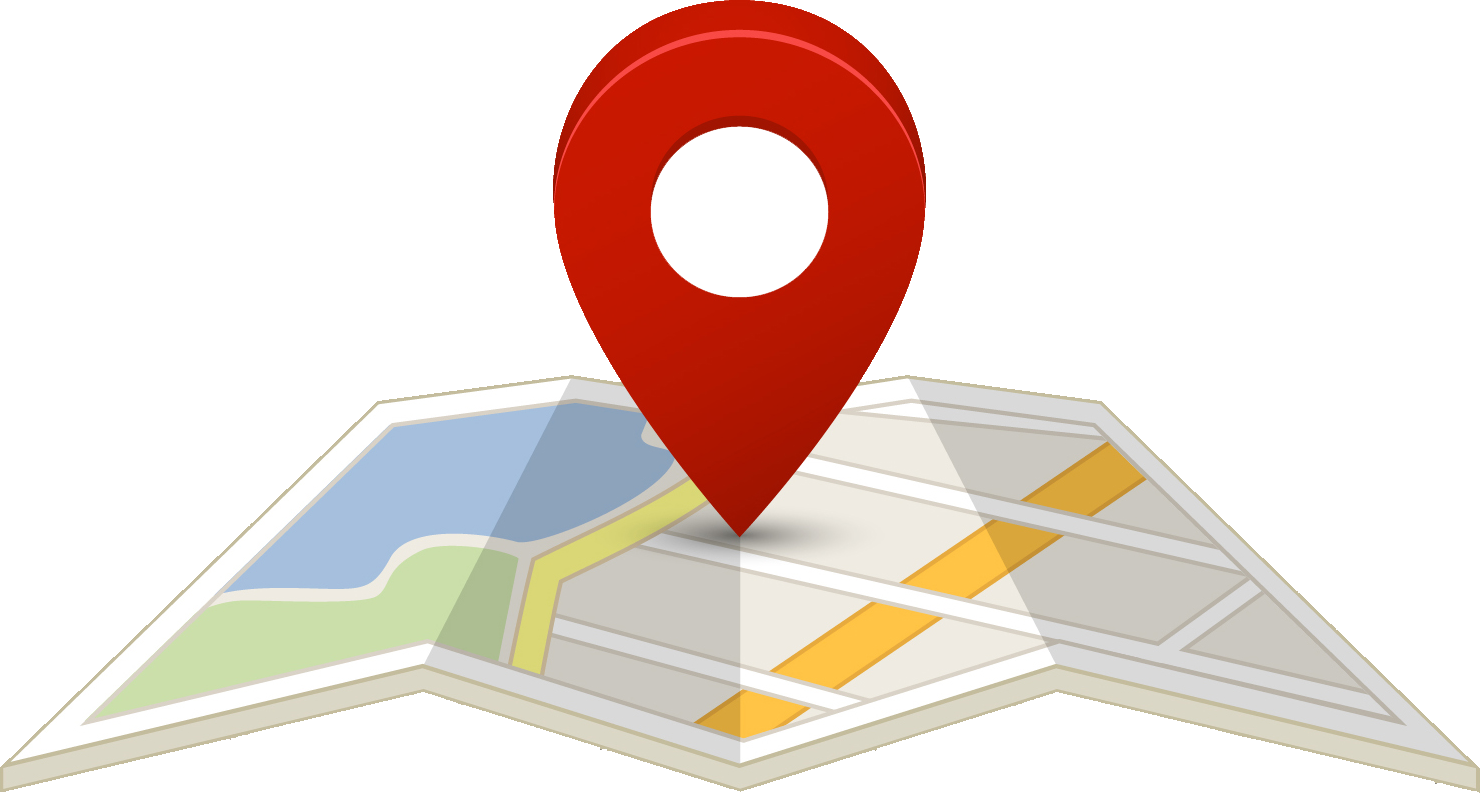 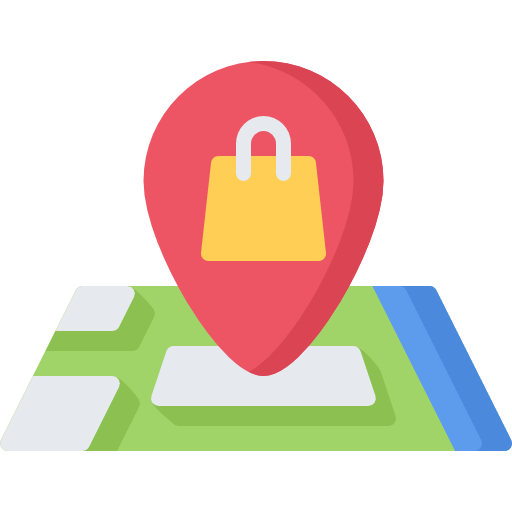 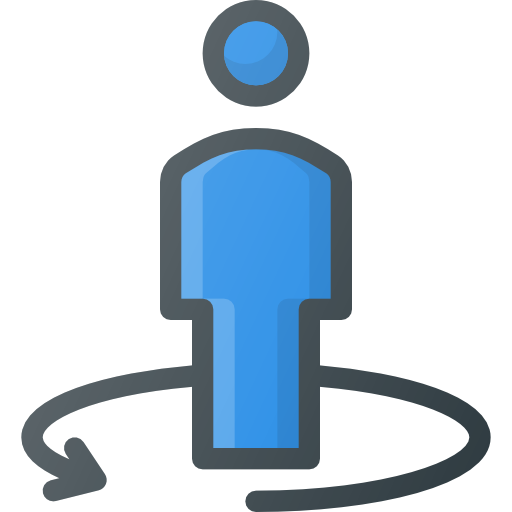 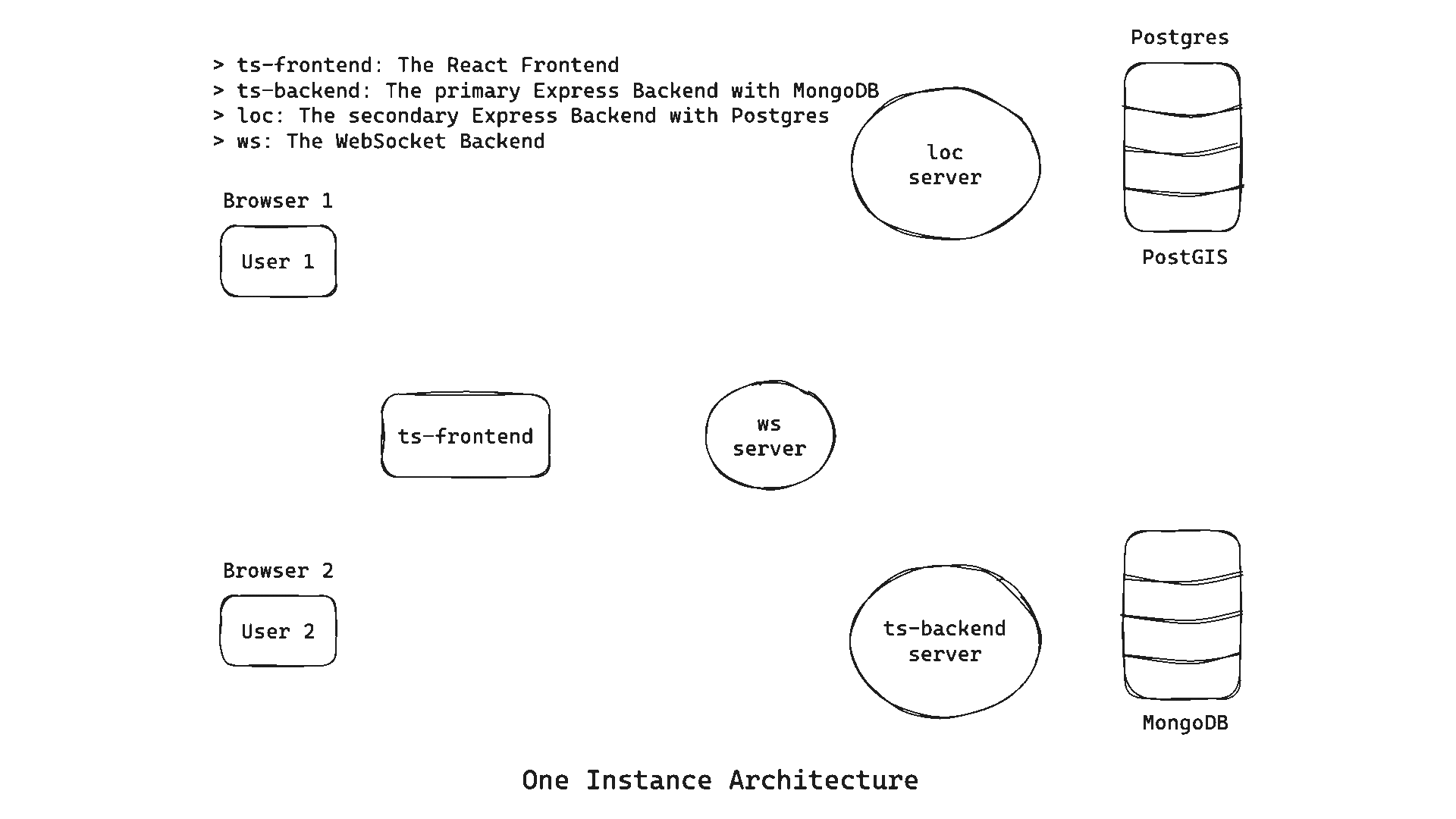 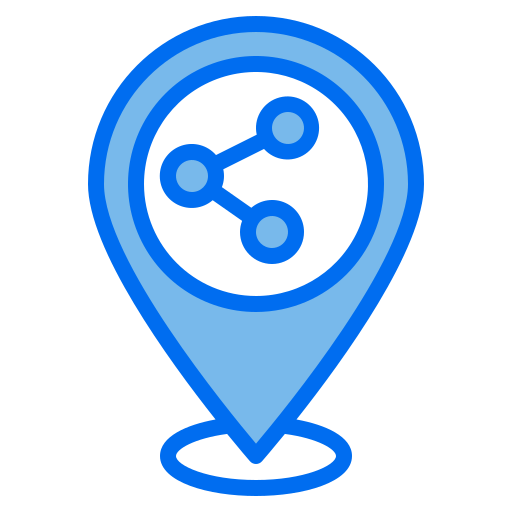 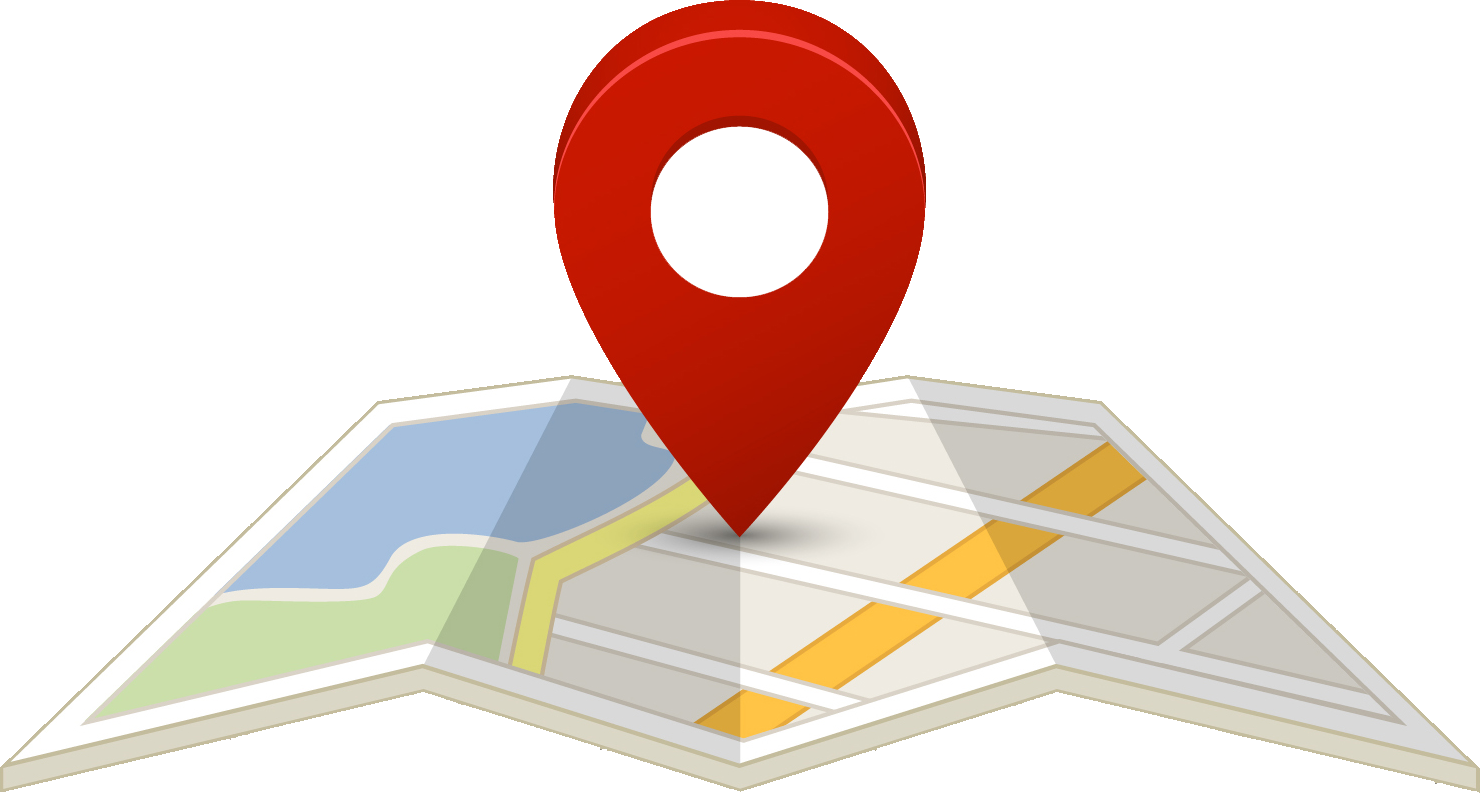 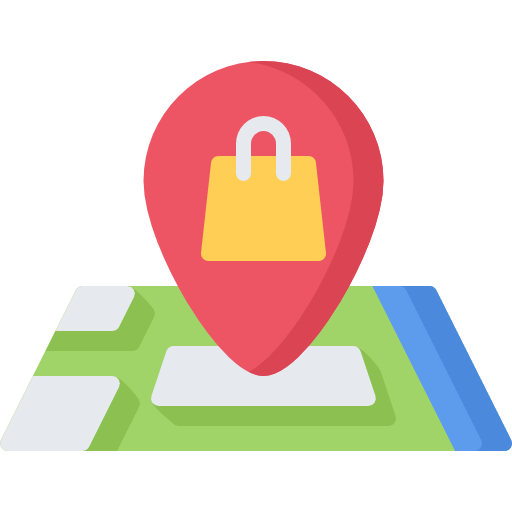 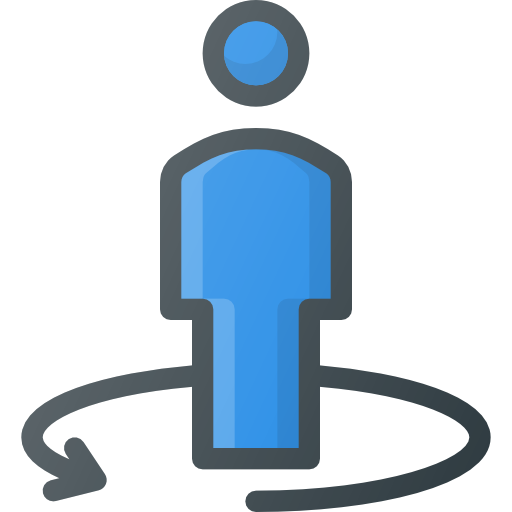 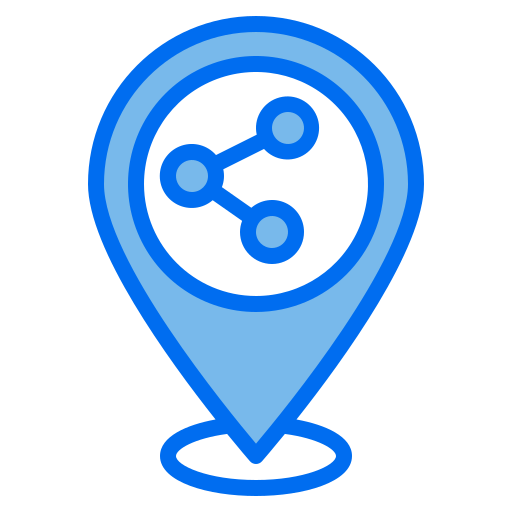 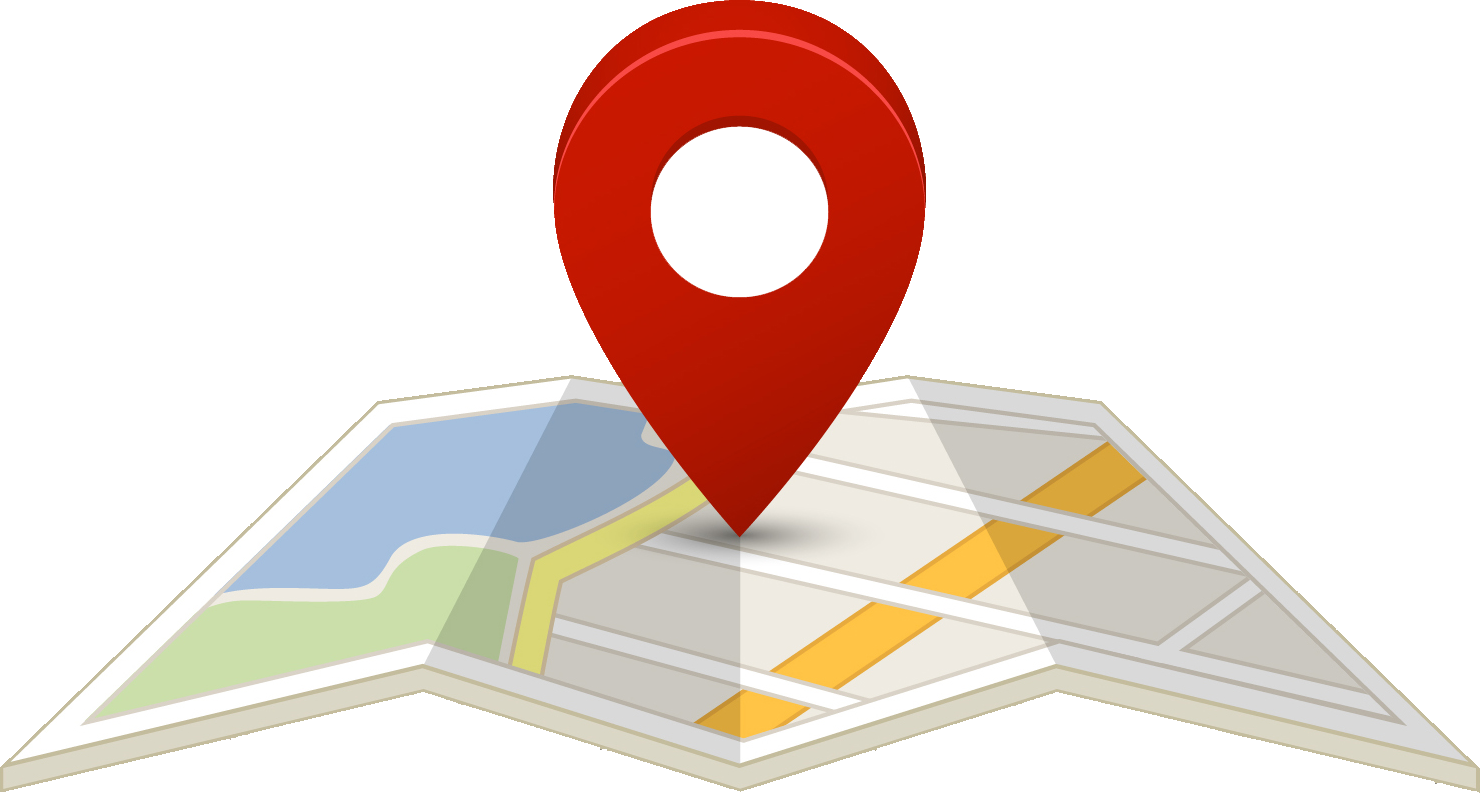 /dashboard
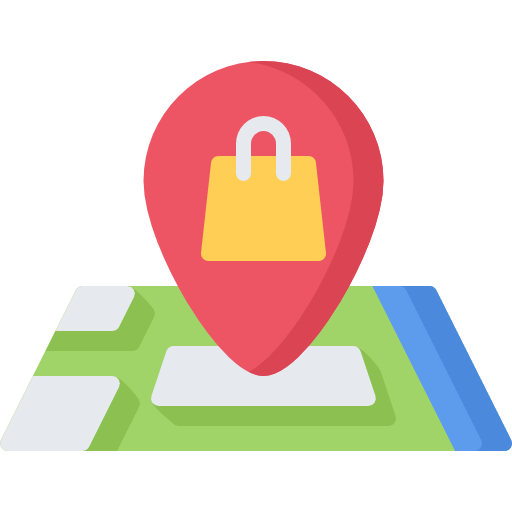 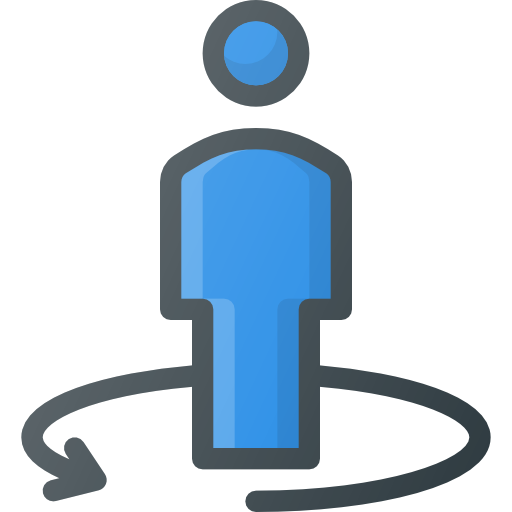 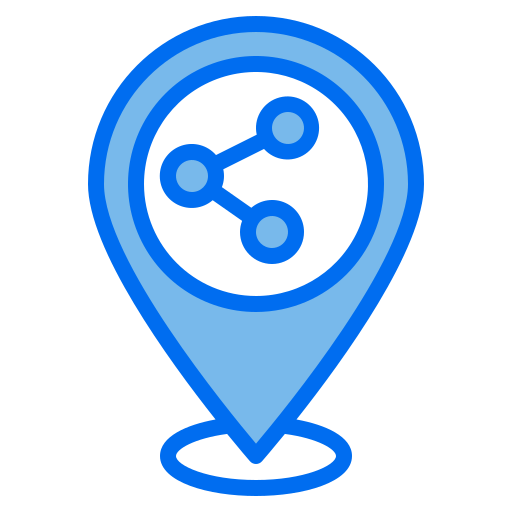 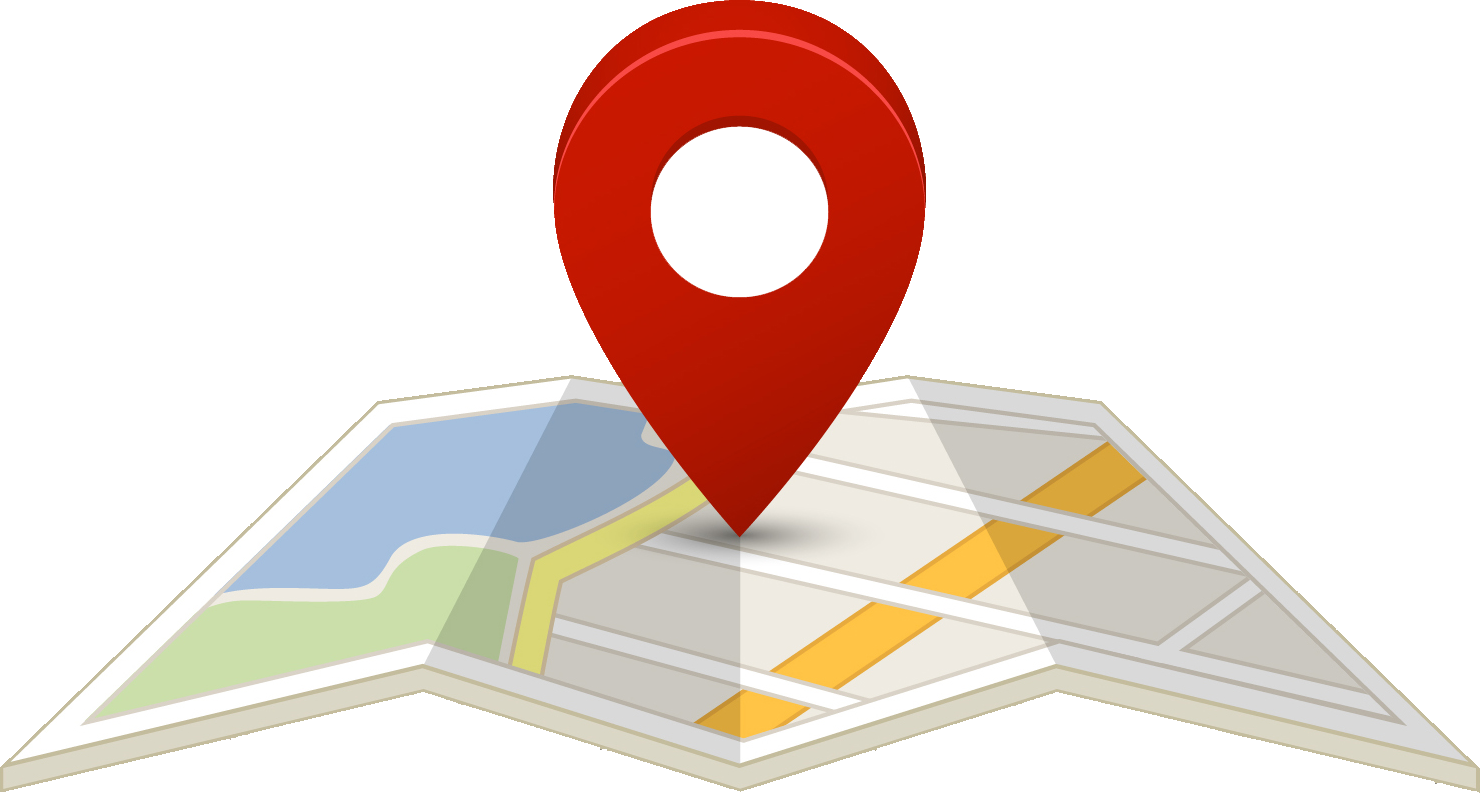 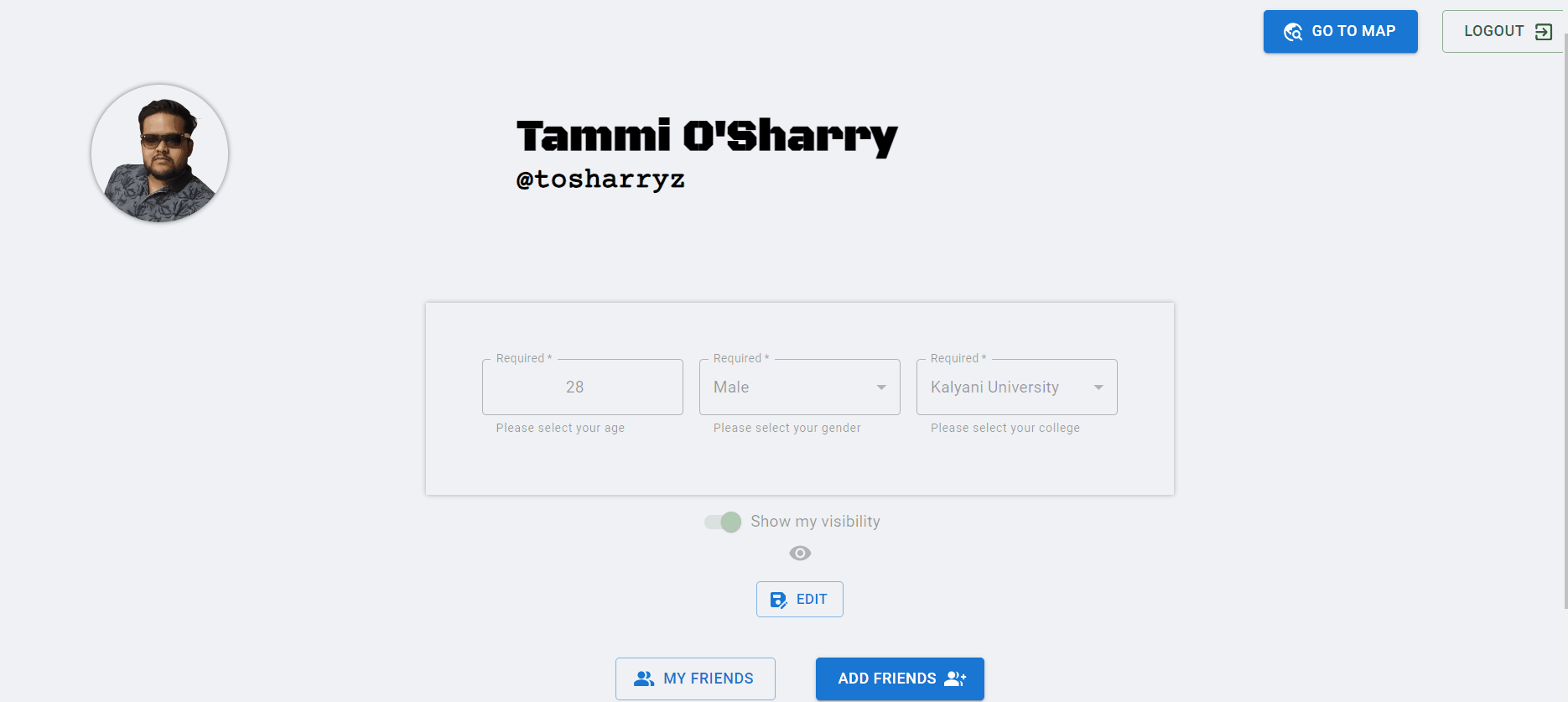 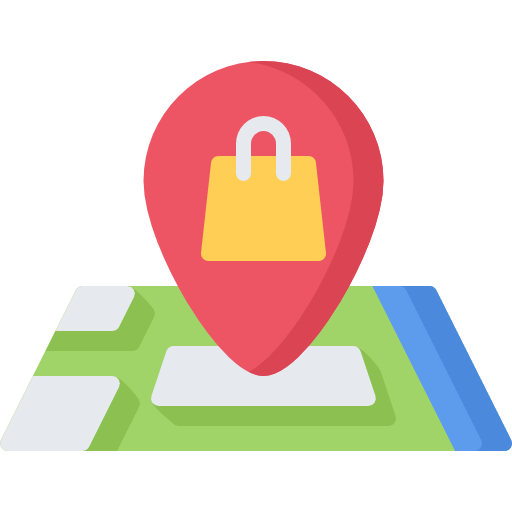 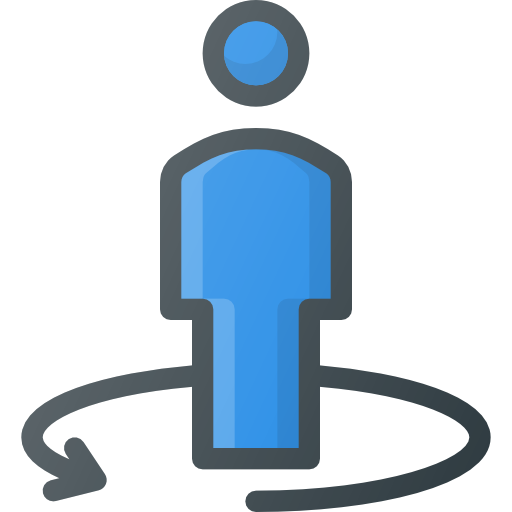 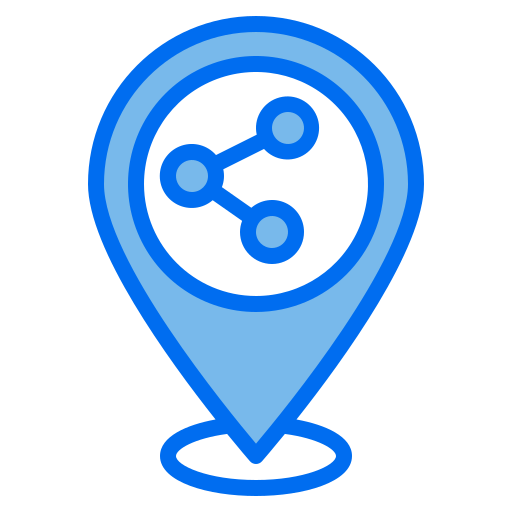 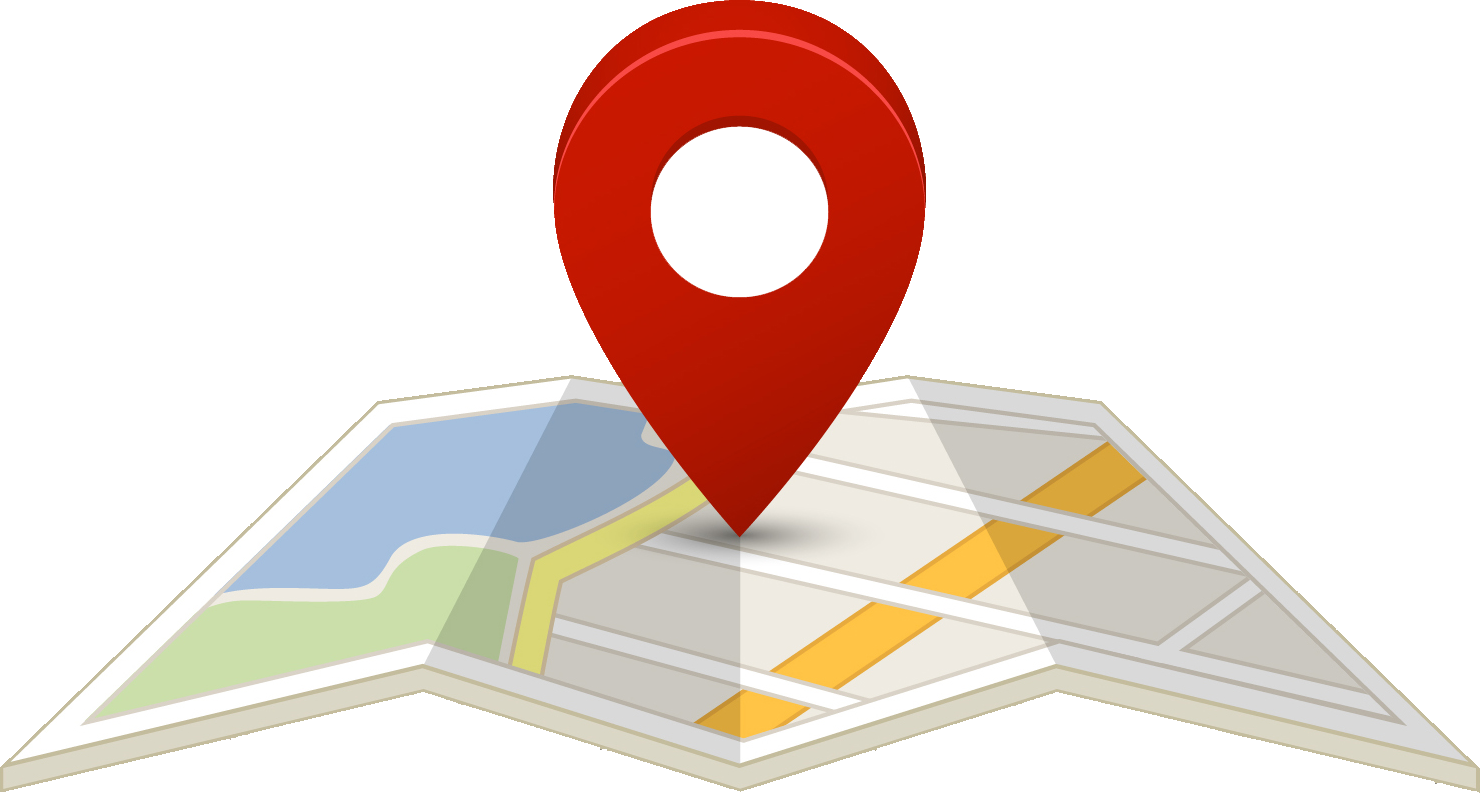 User Details CRUD Flow
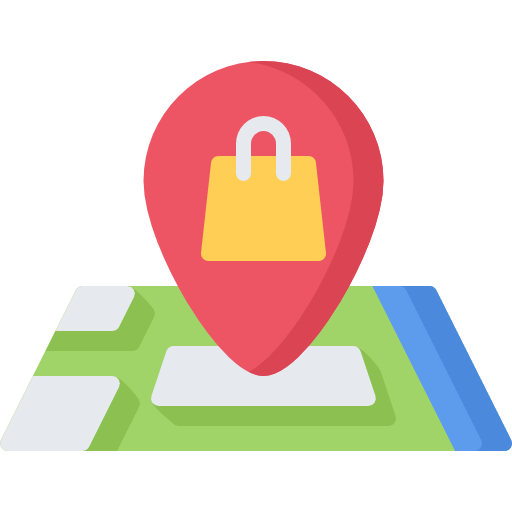 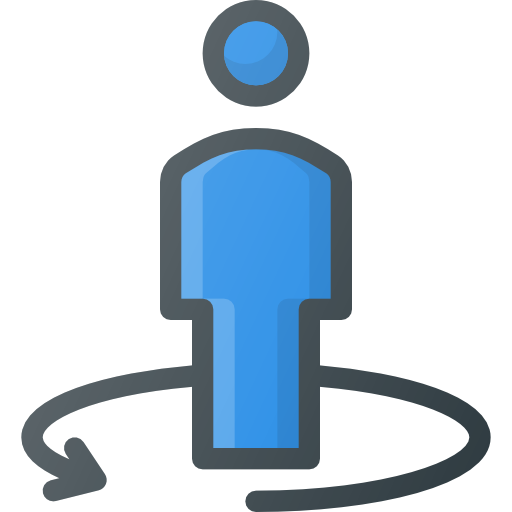 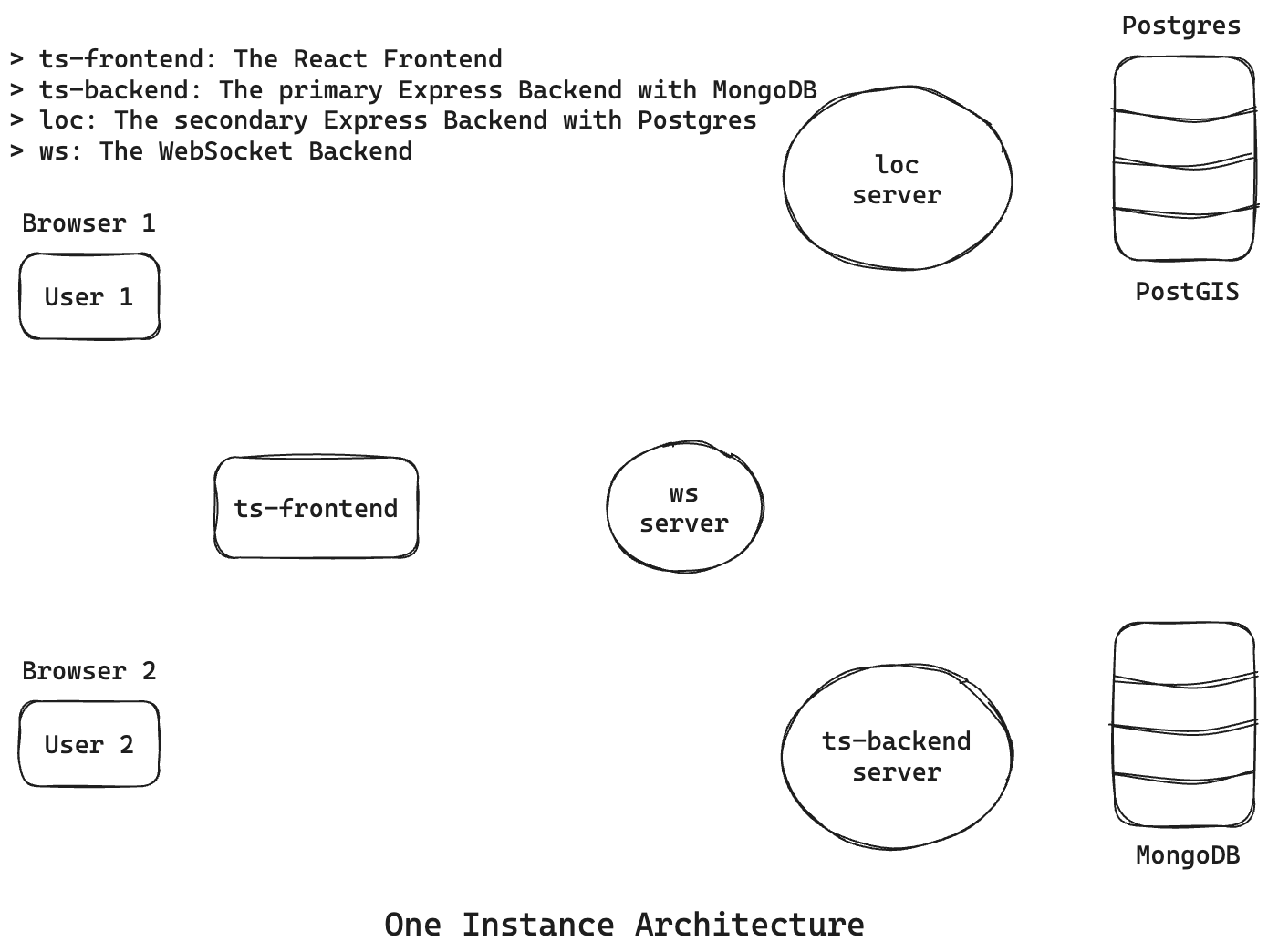 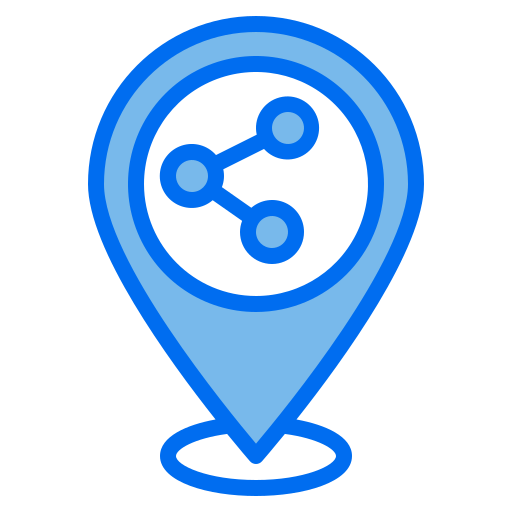 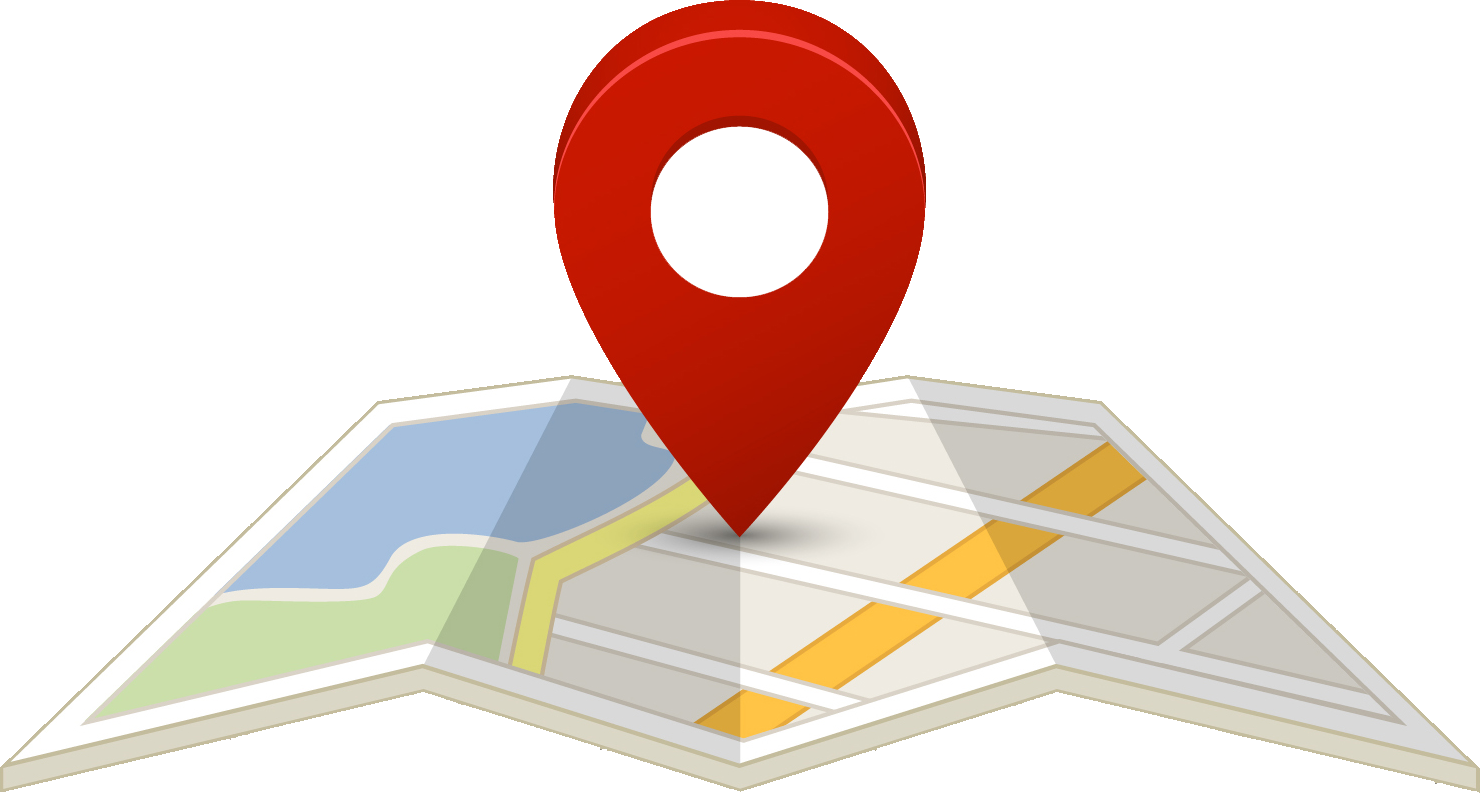 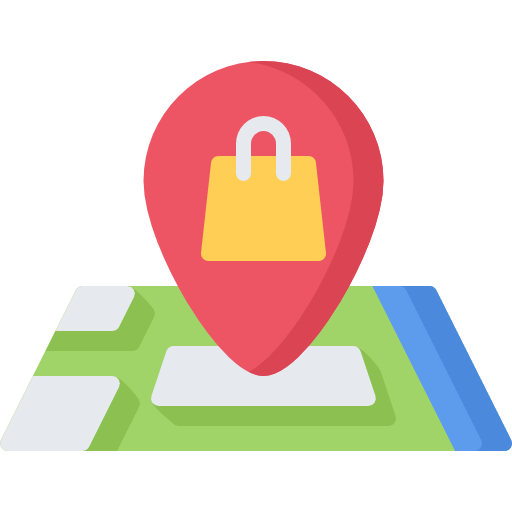 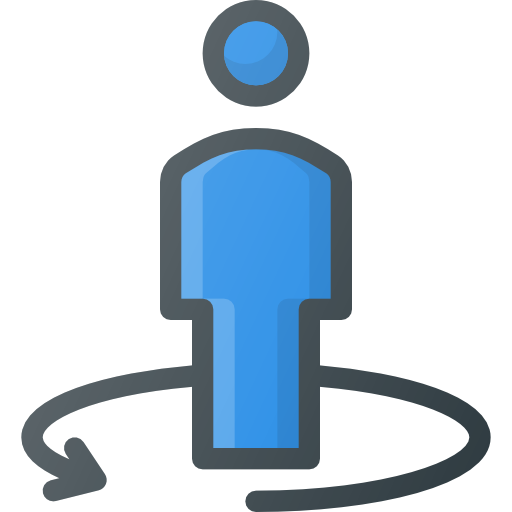 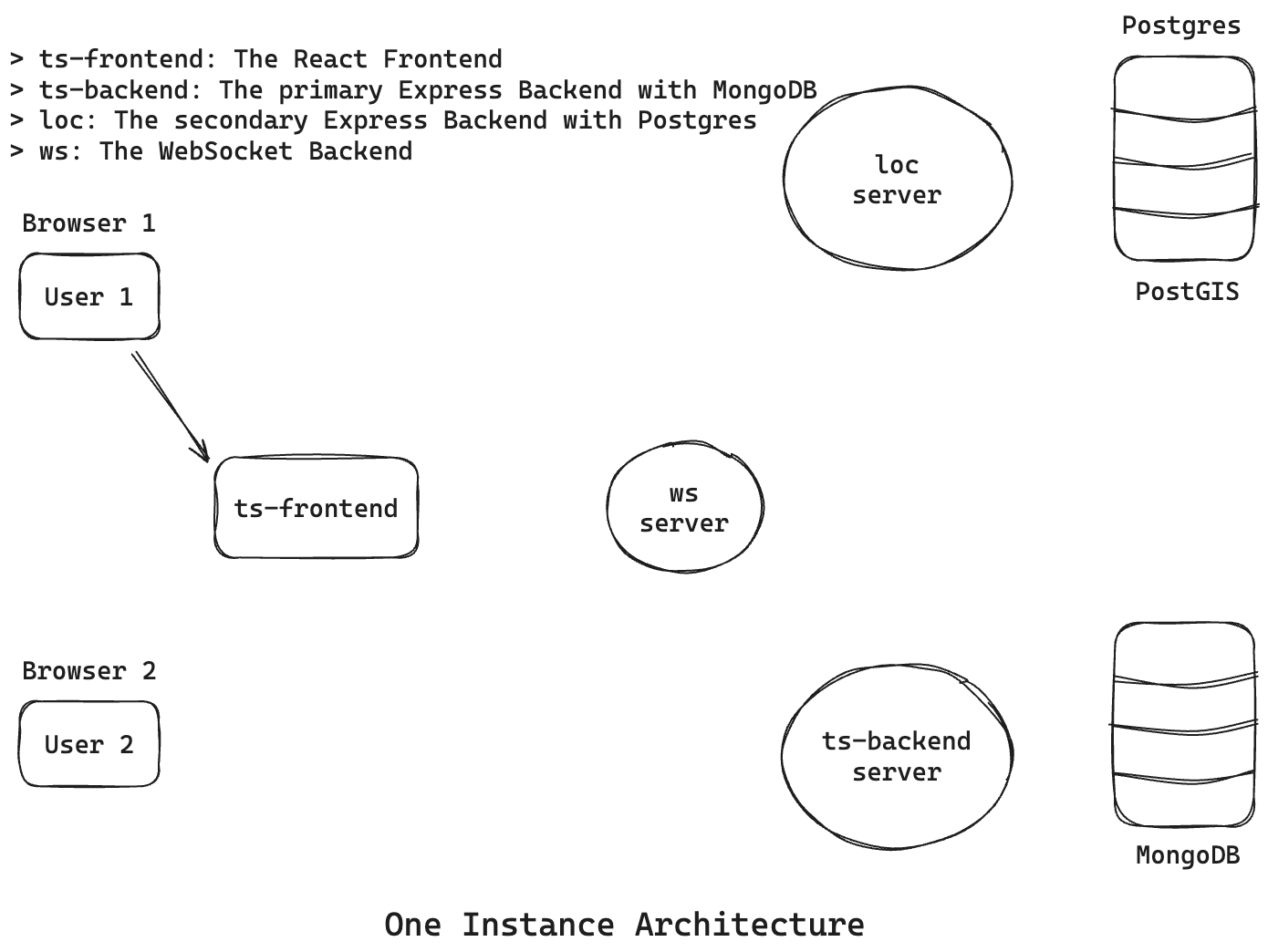 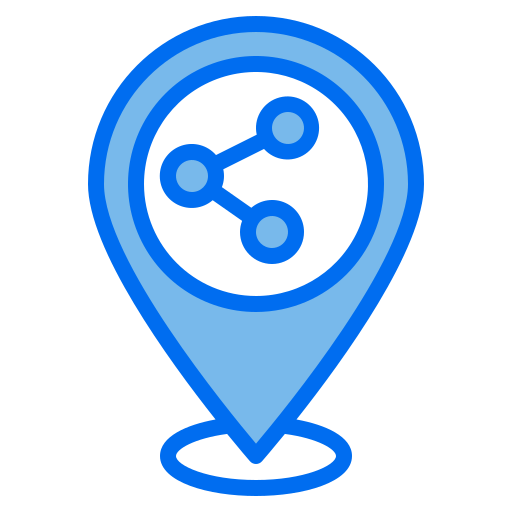 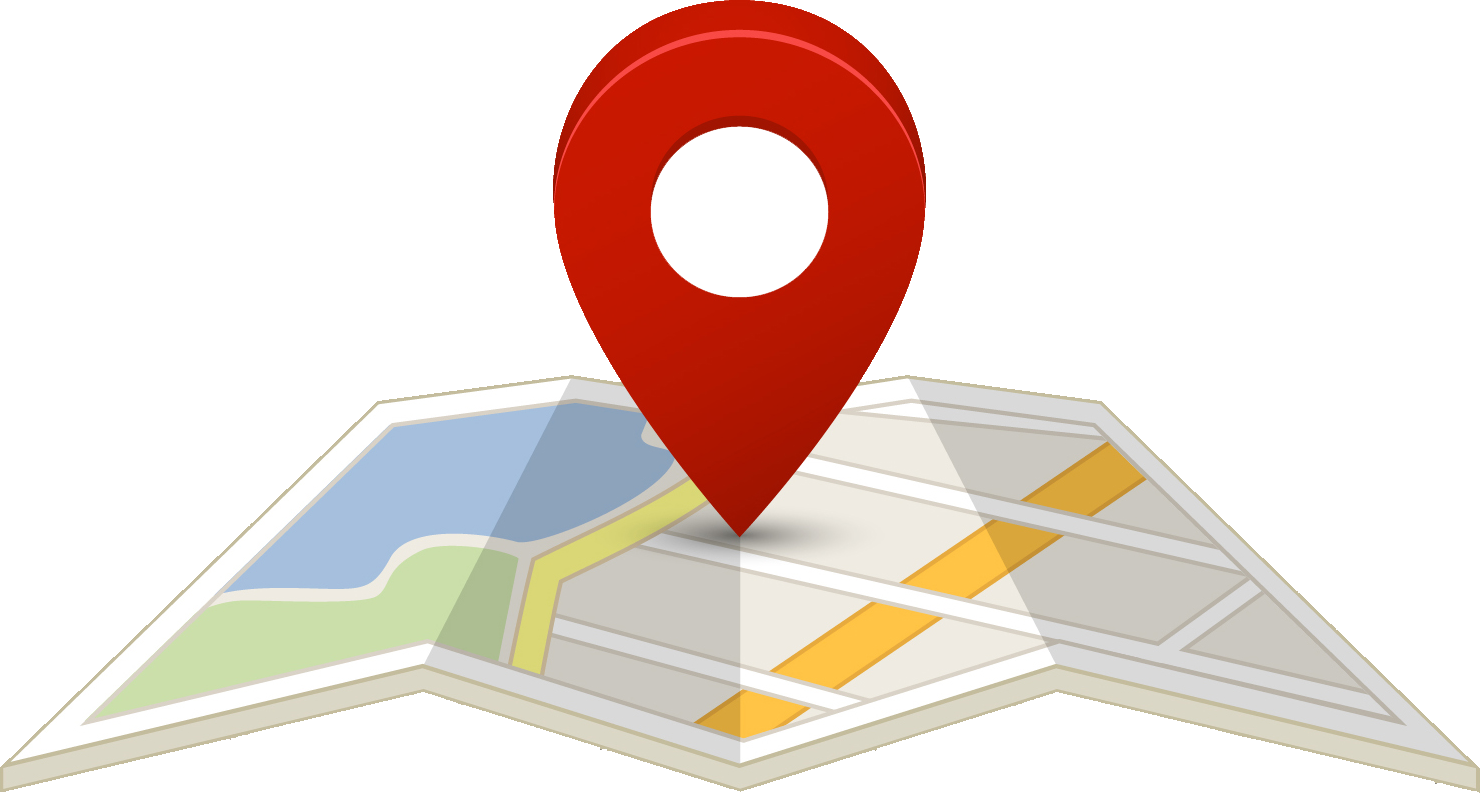 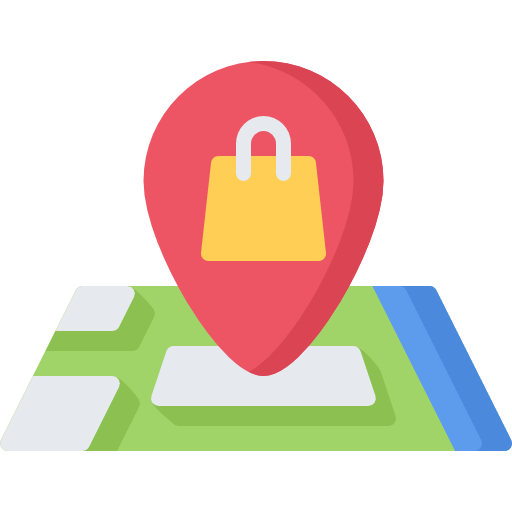 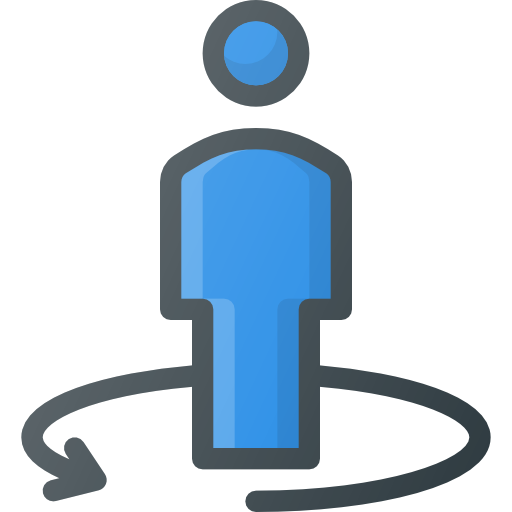 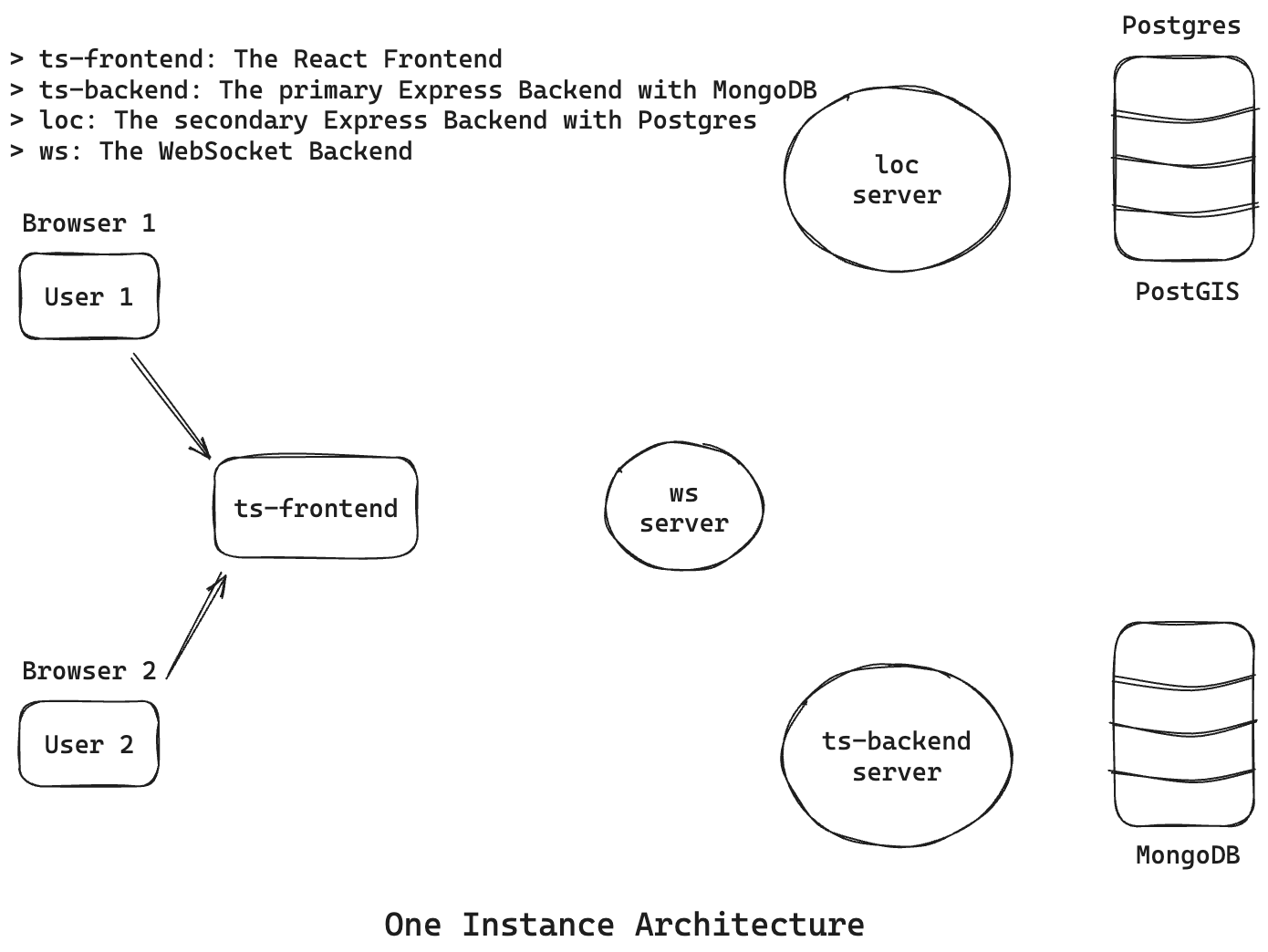 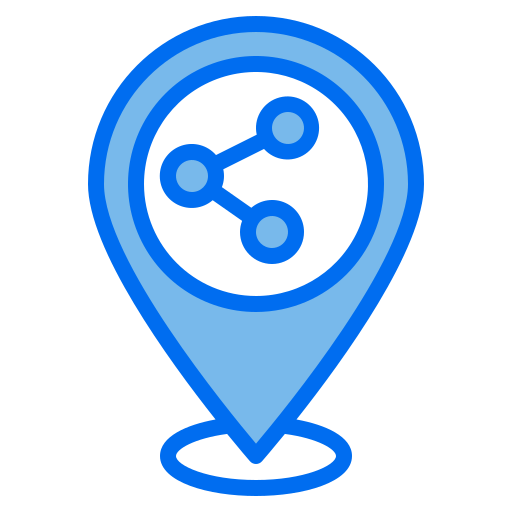 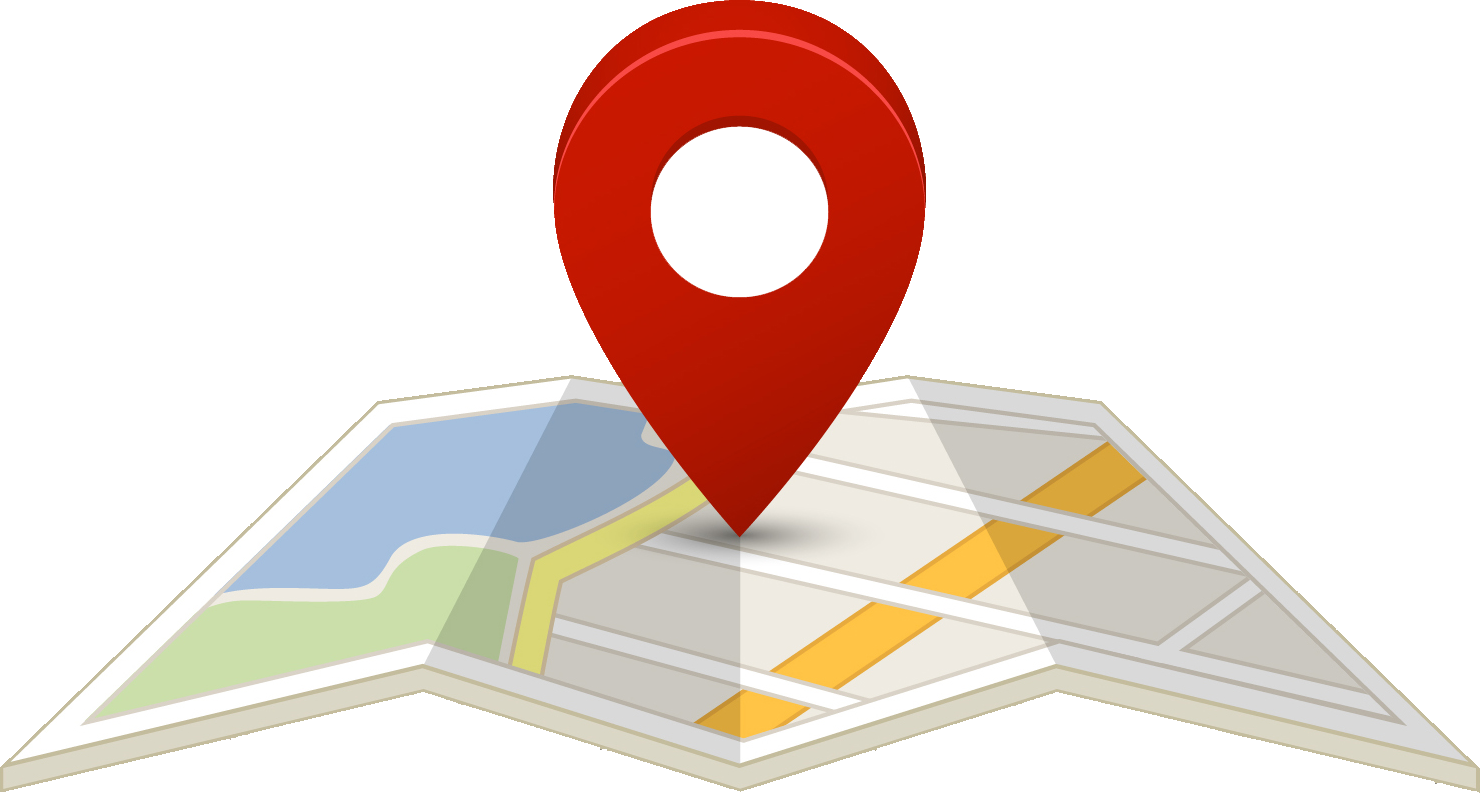 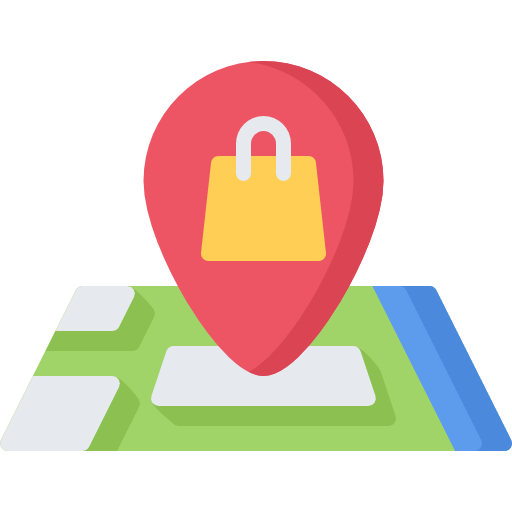 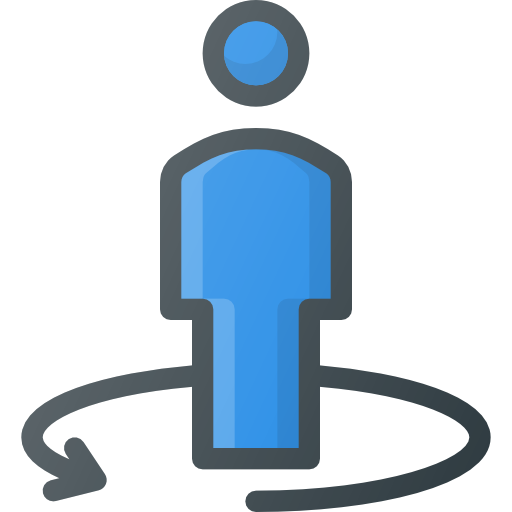 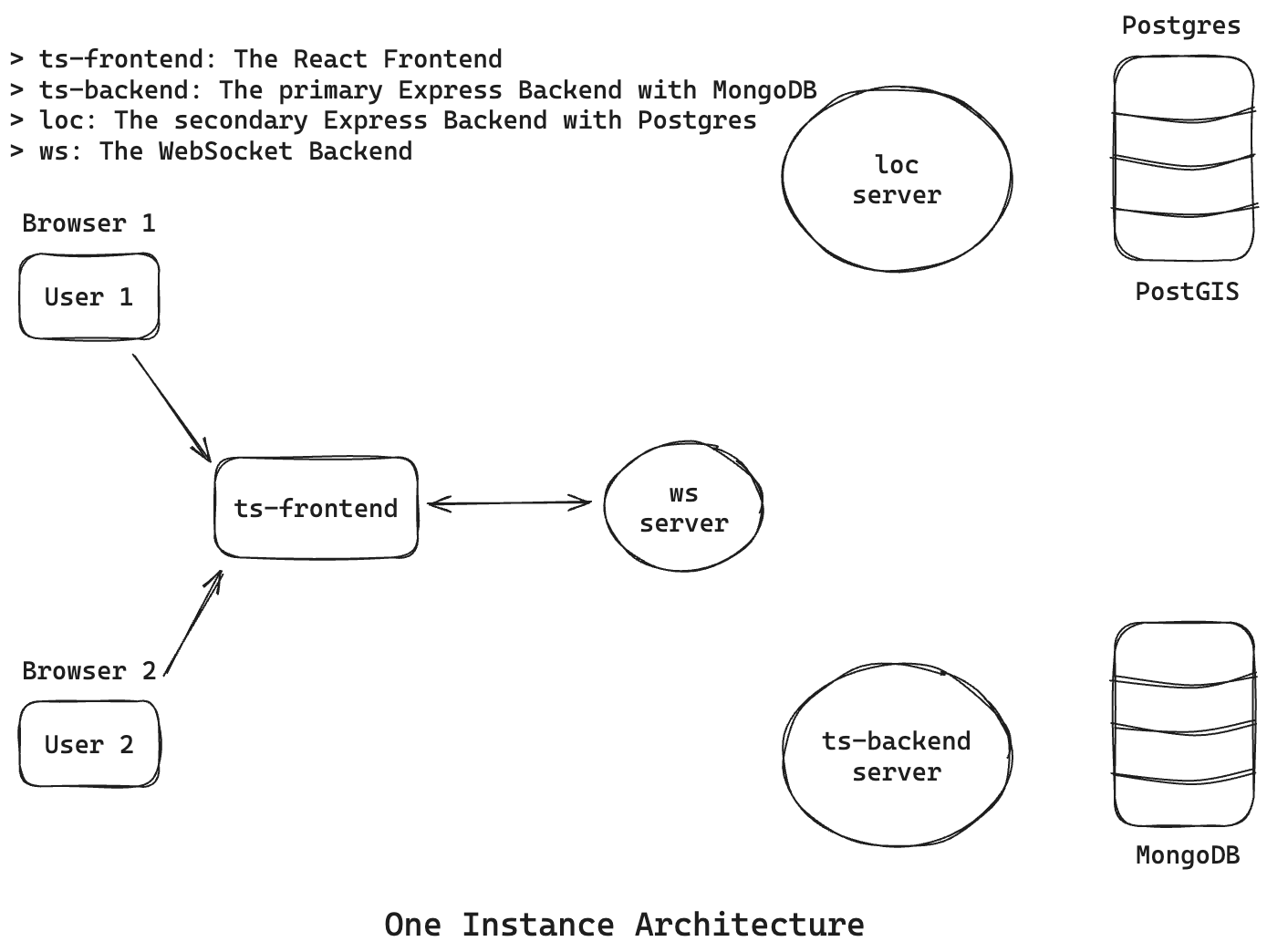 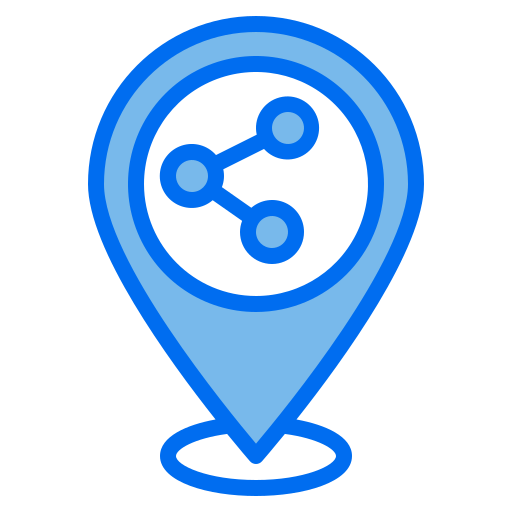 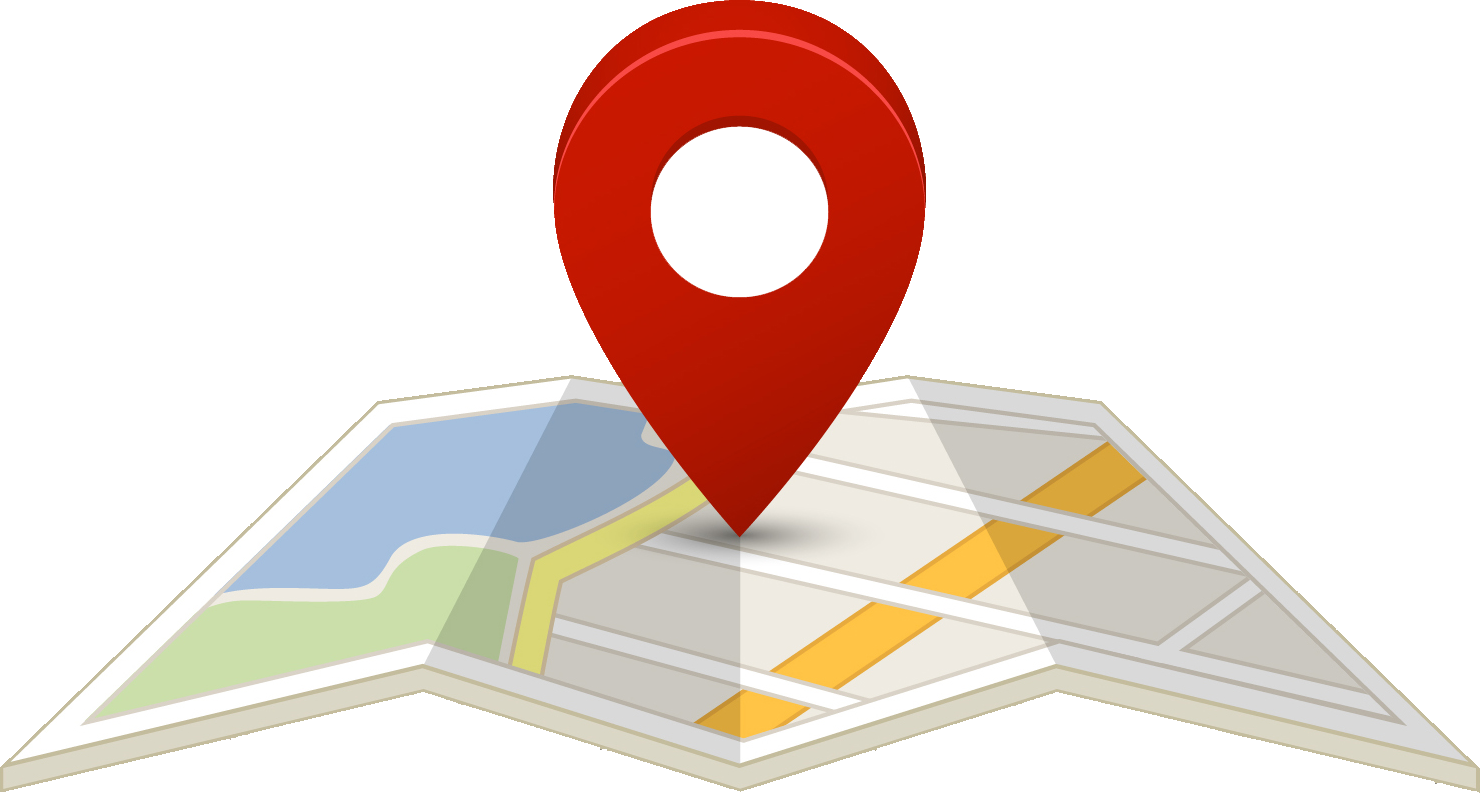 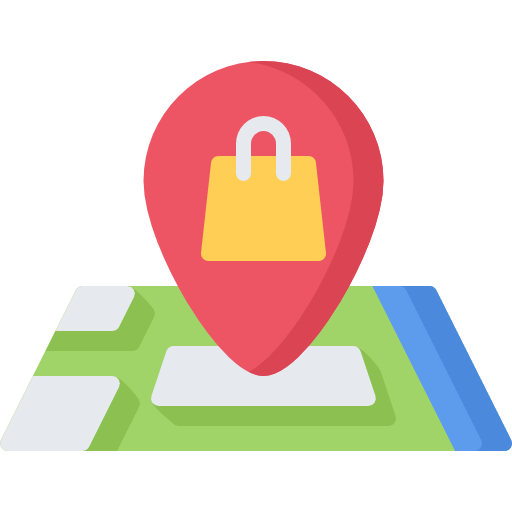 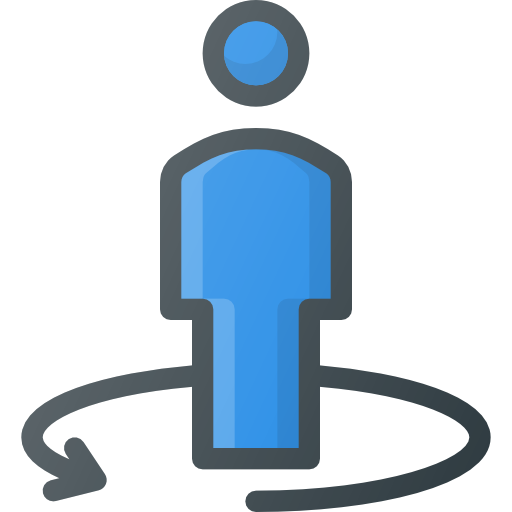 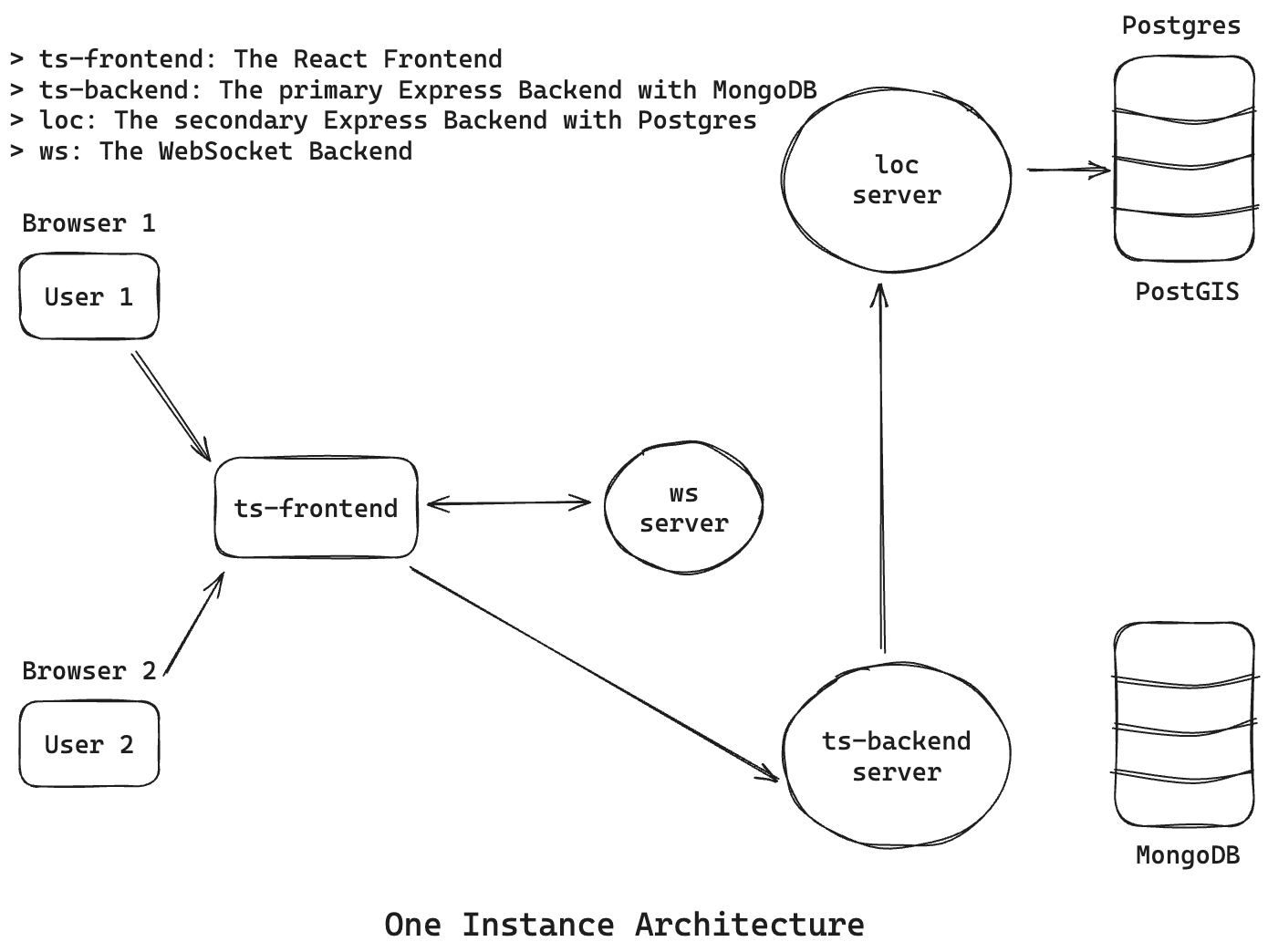 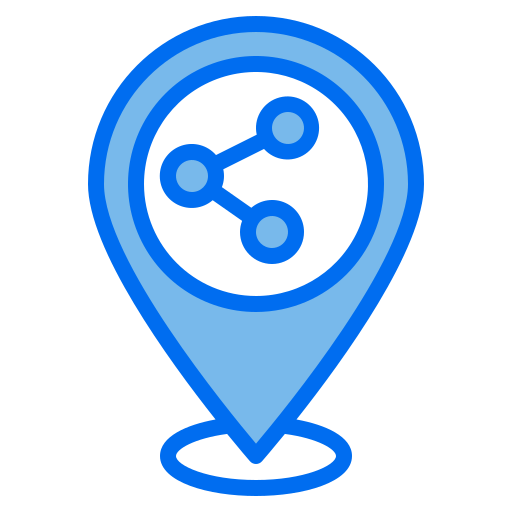 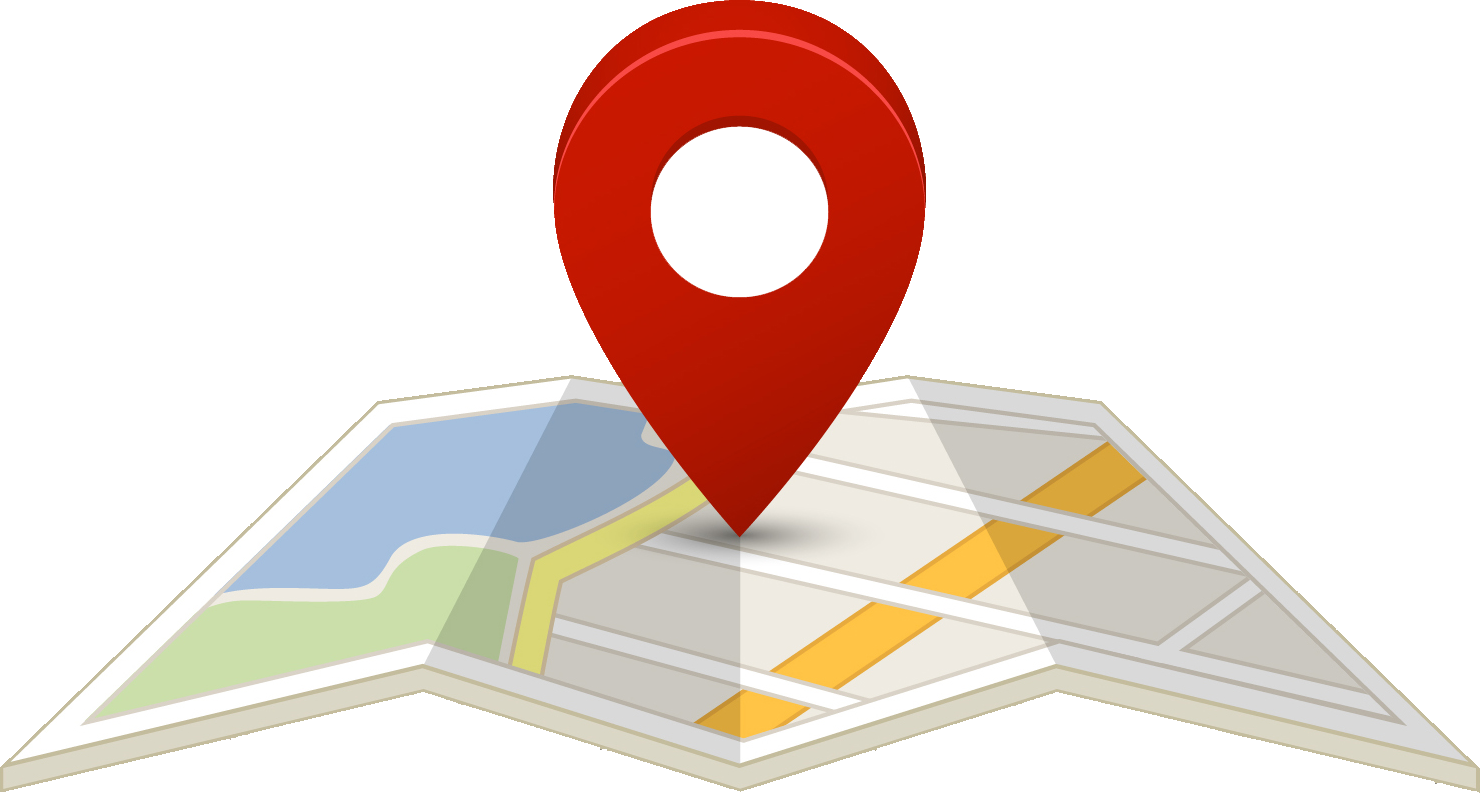 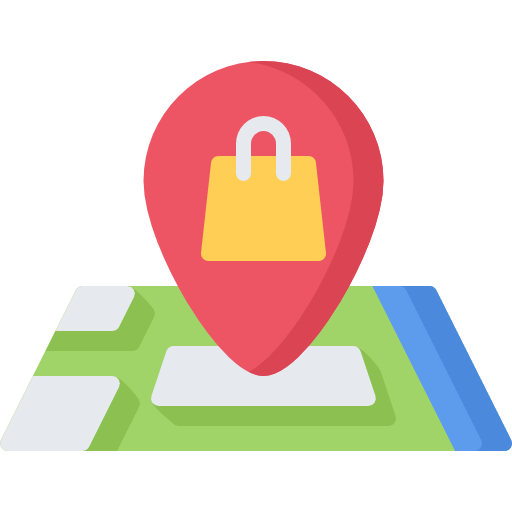 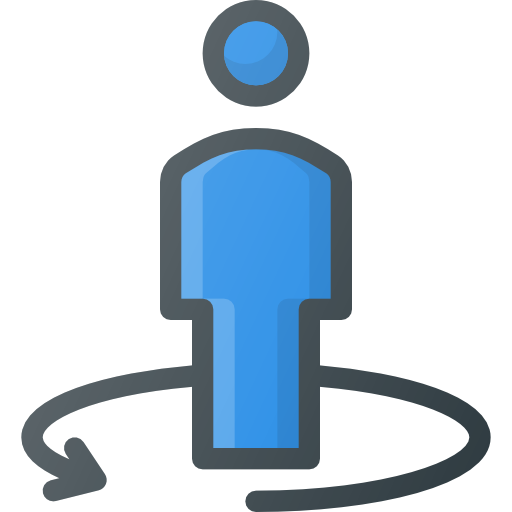 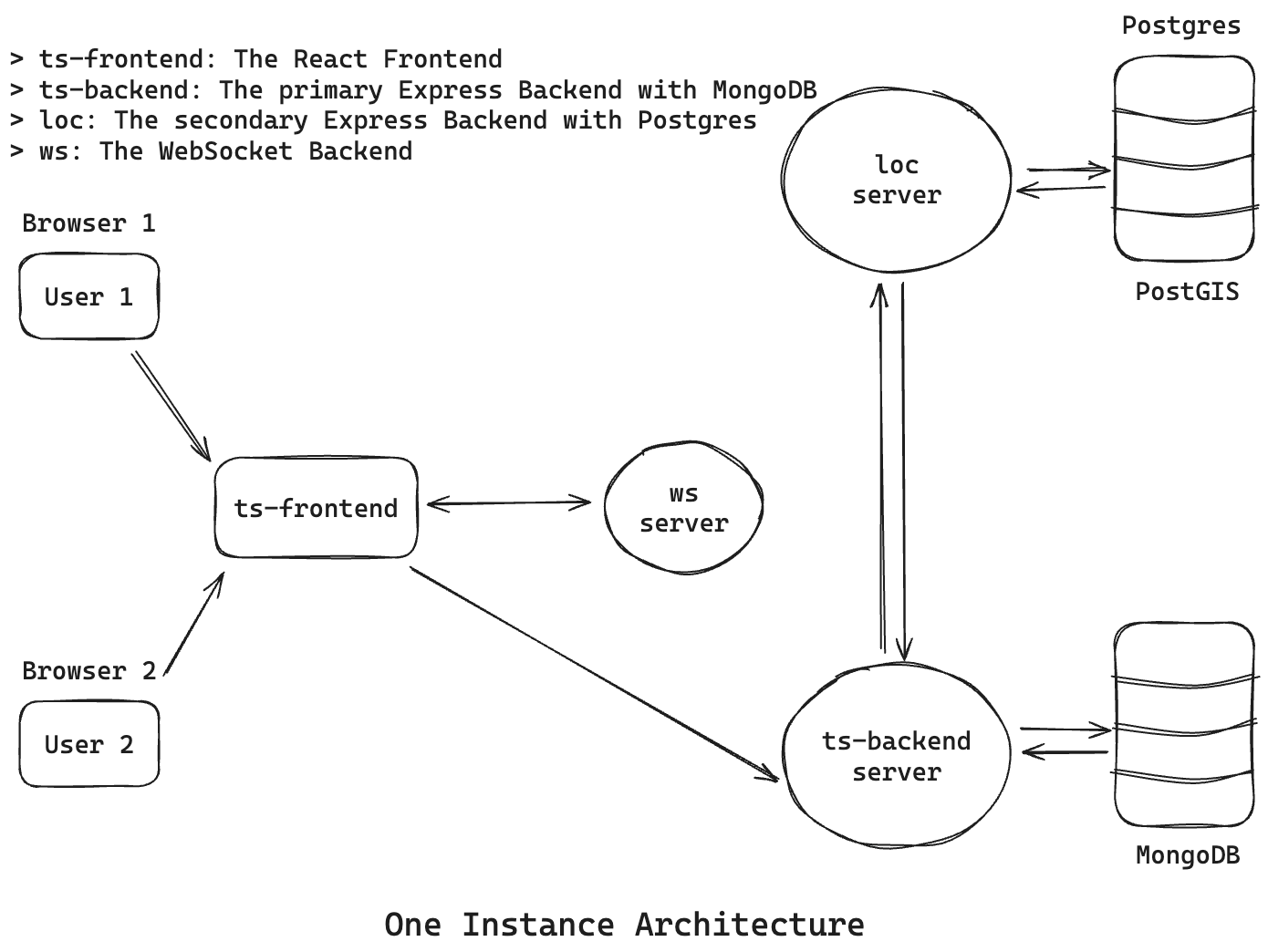 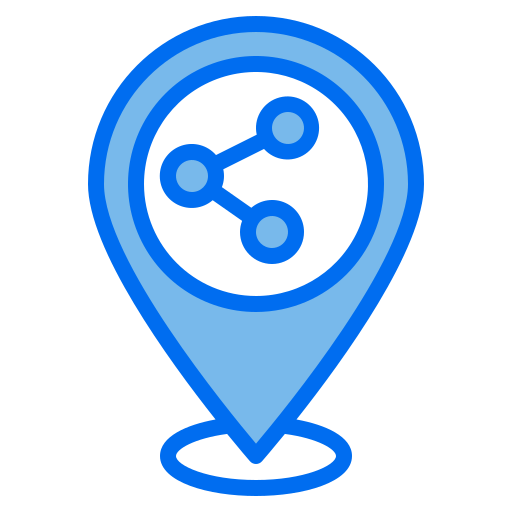 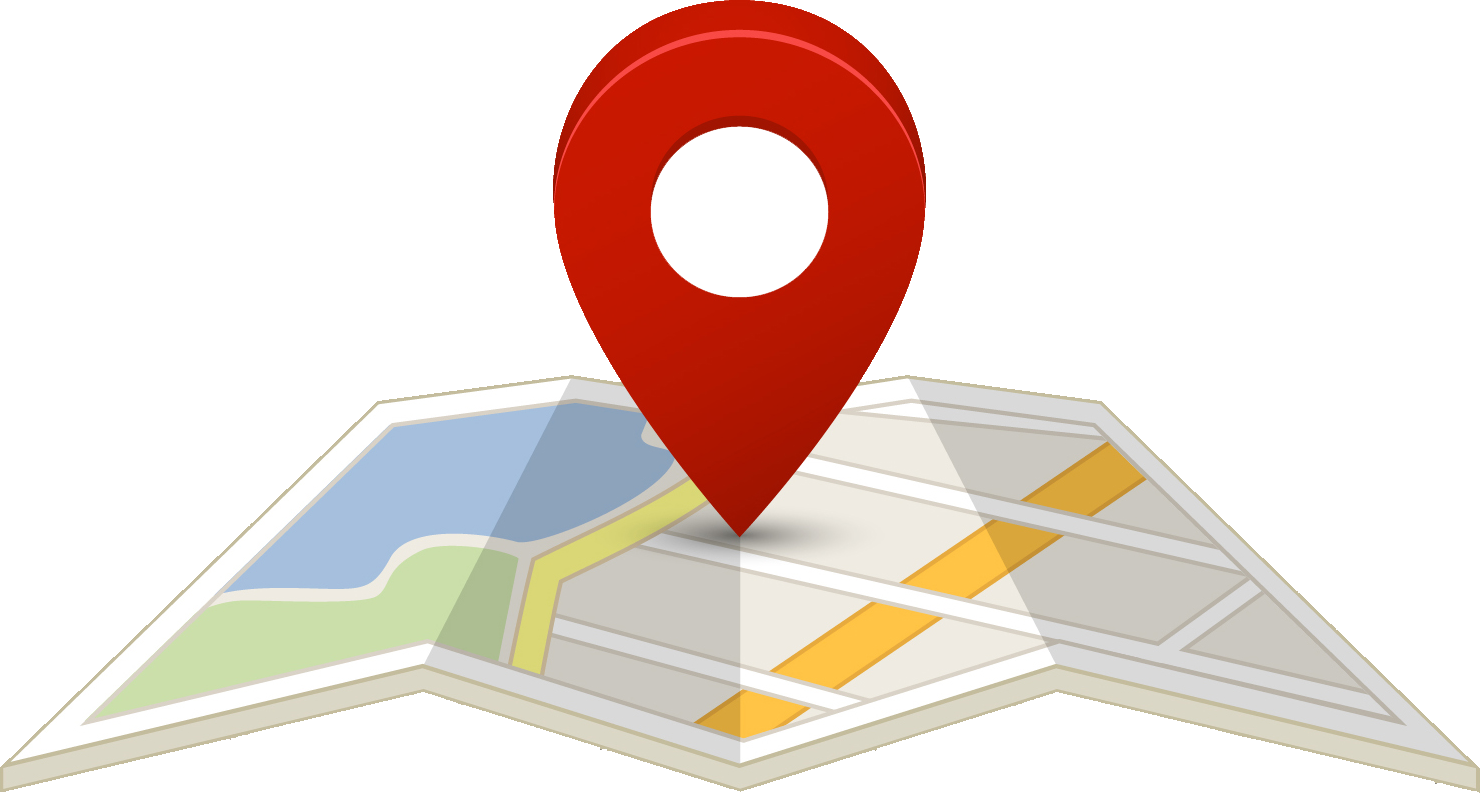 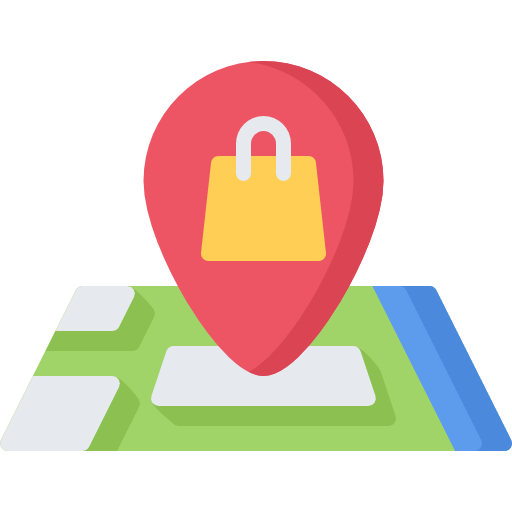 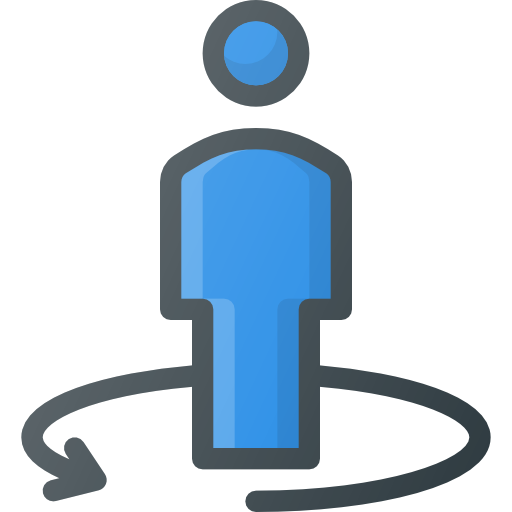 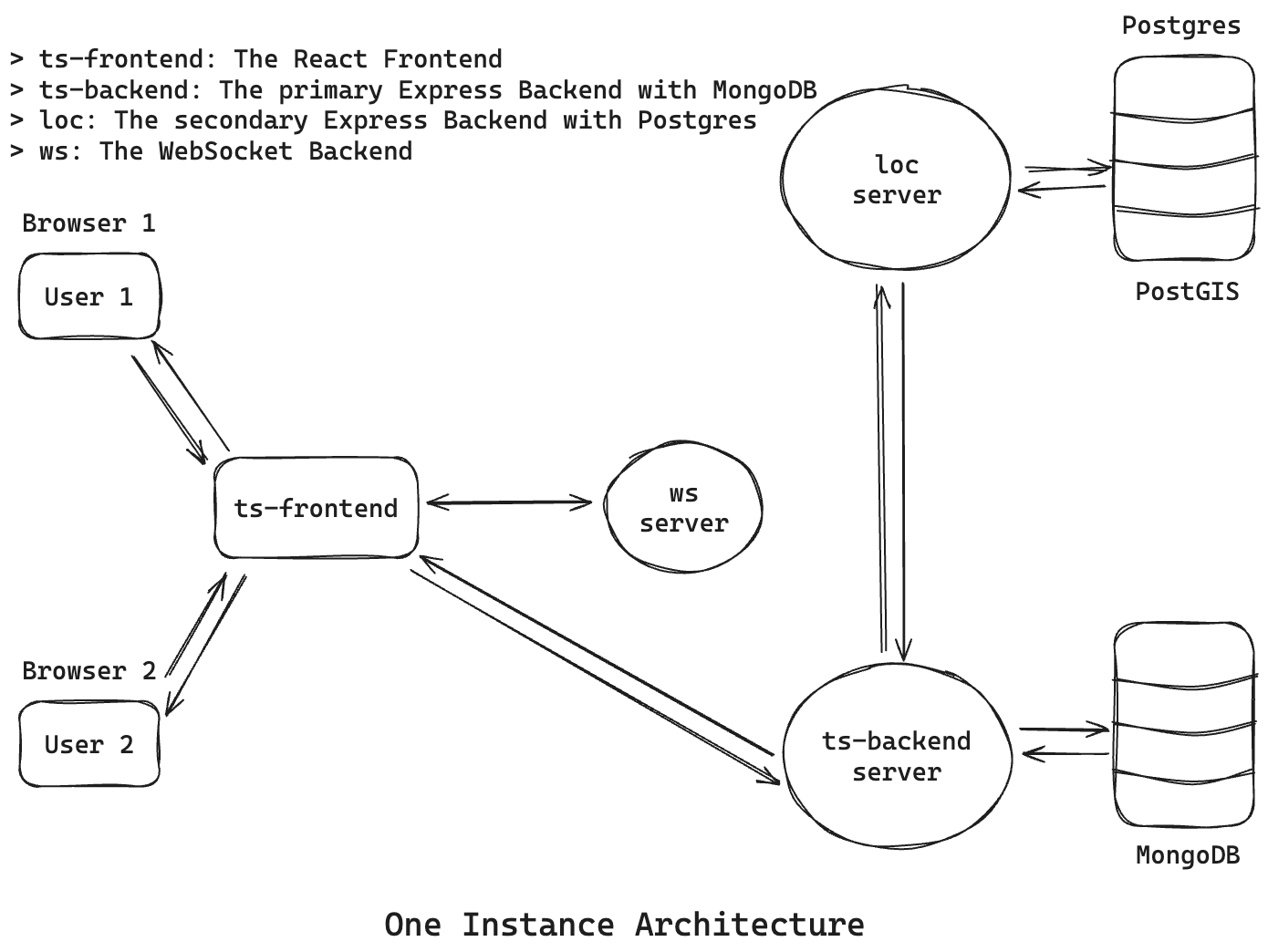 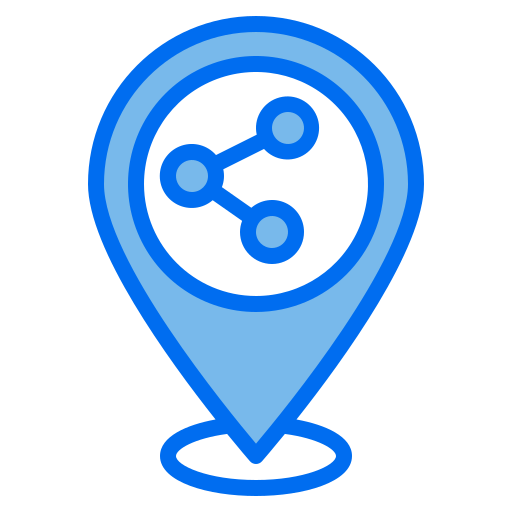 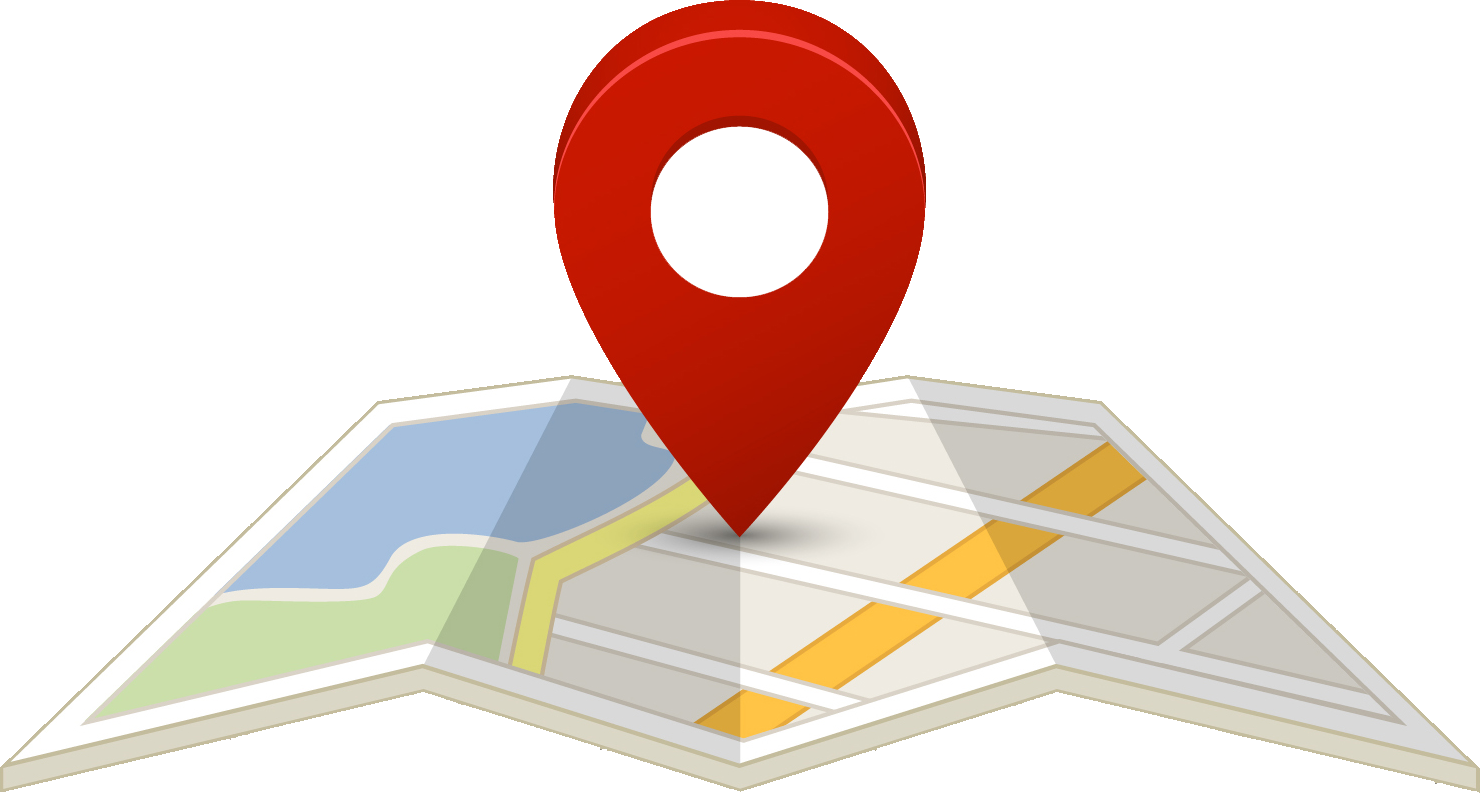 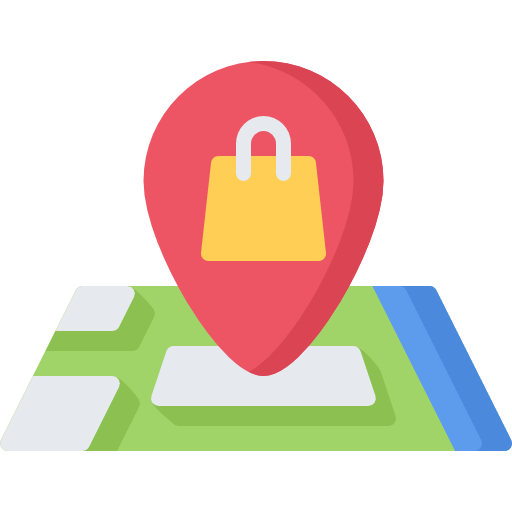 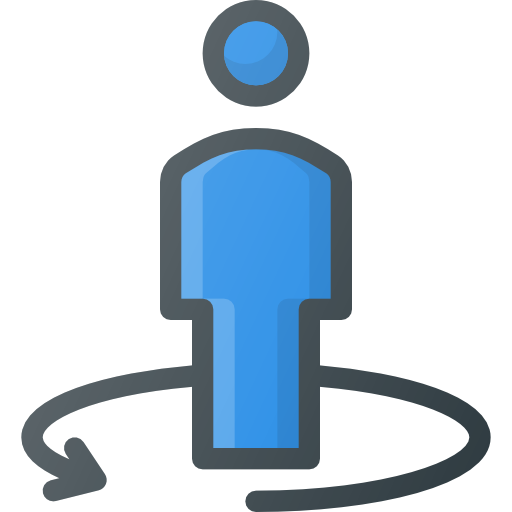 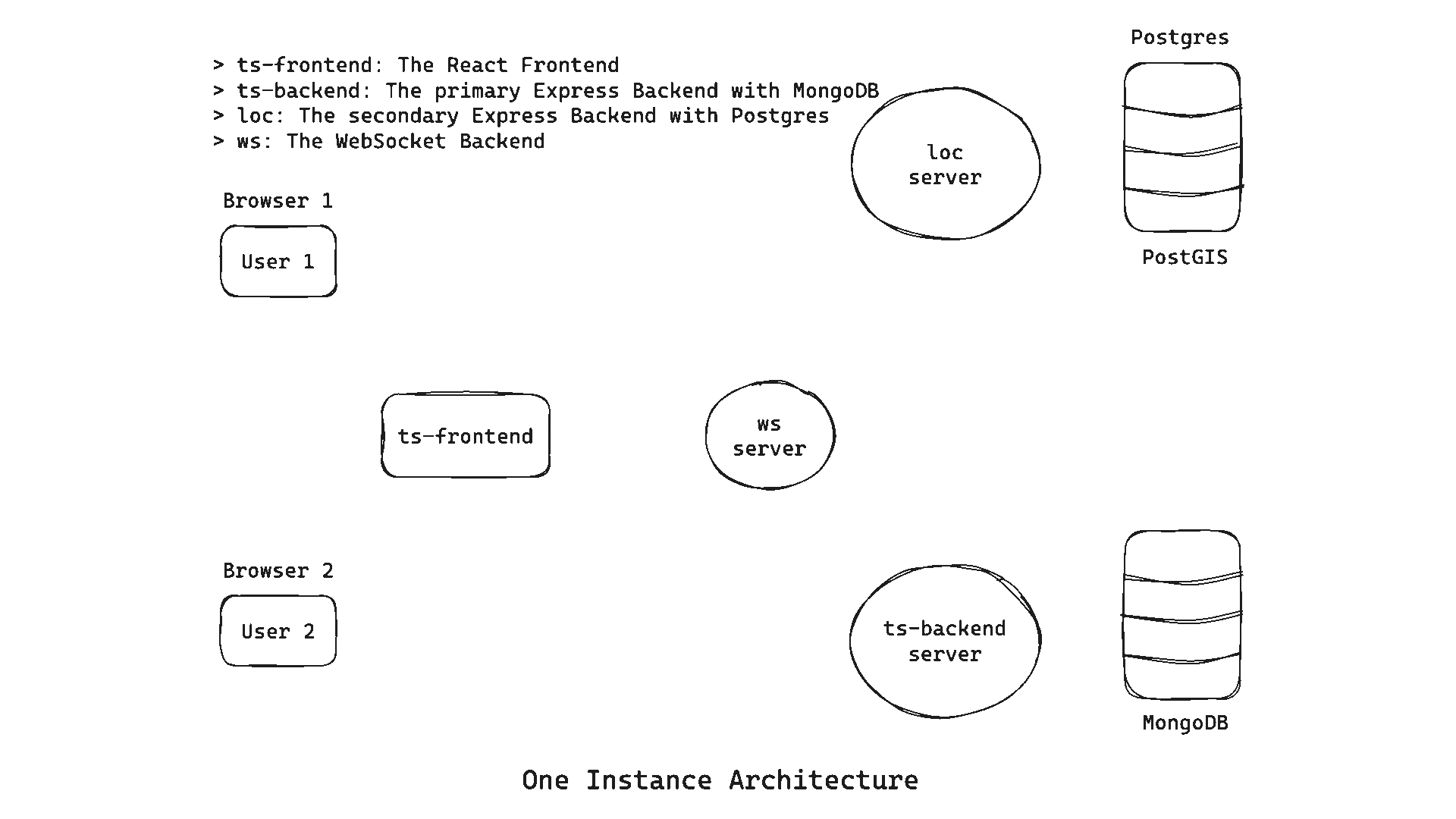 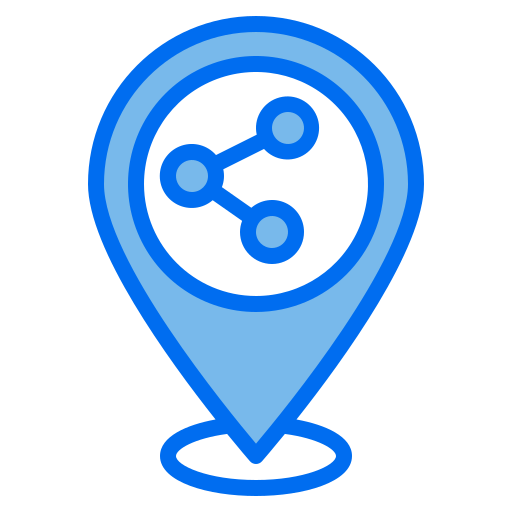 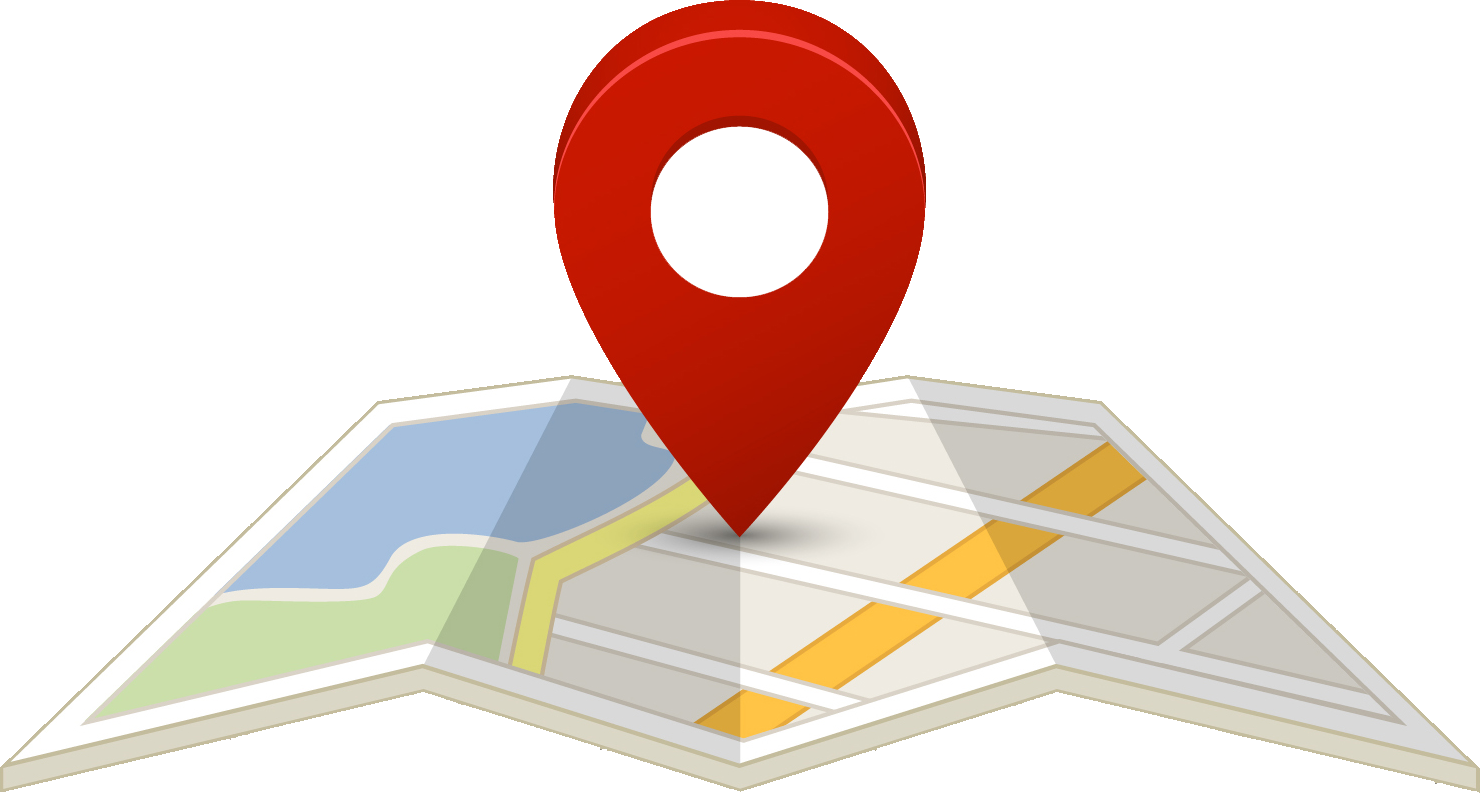 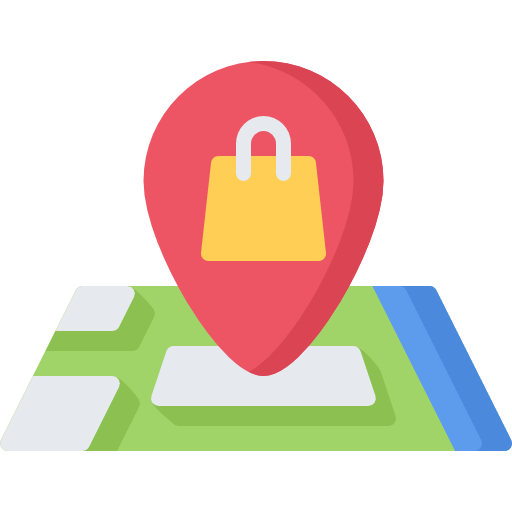 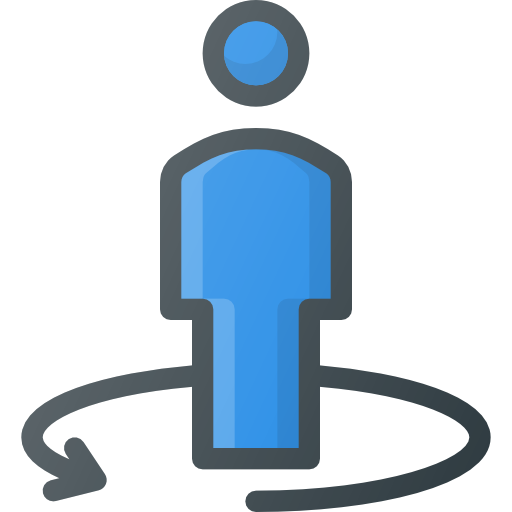 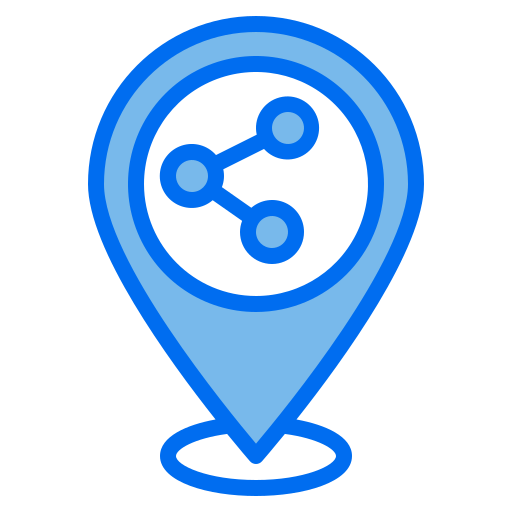 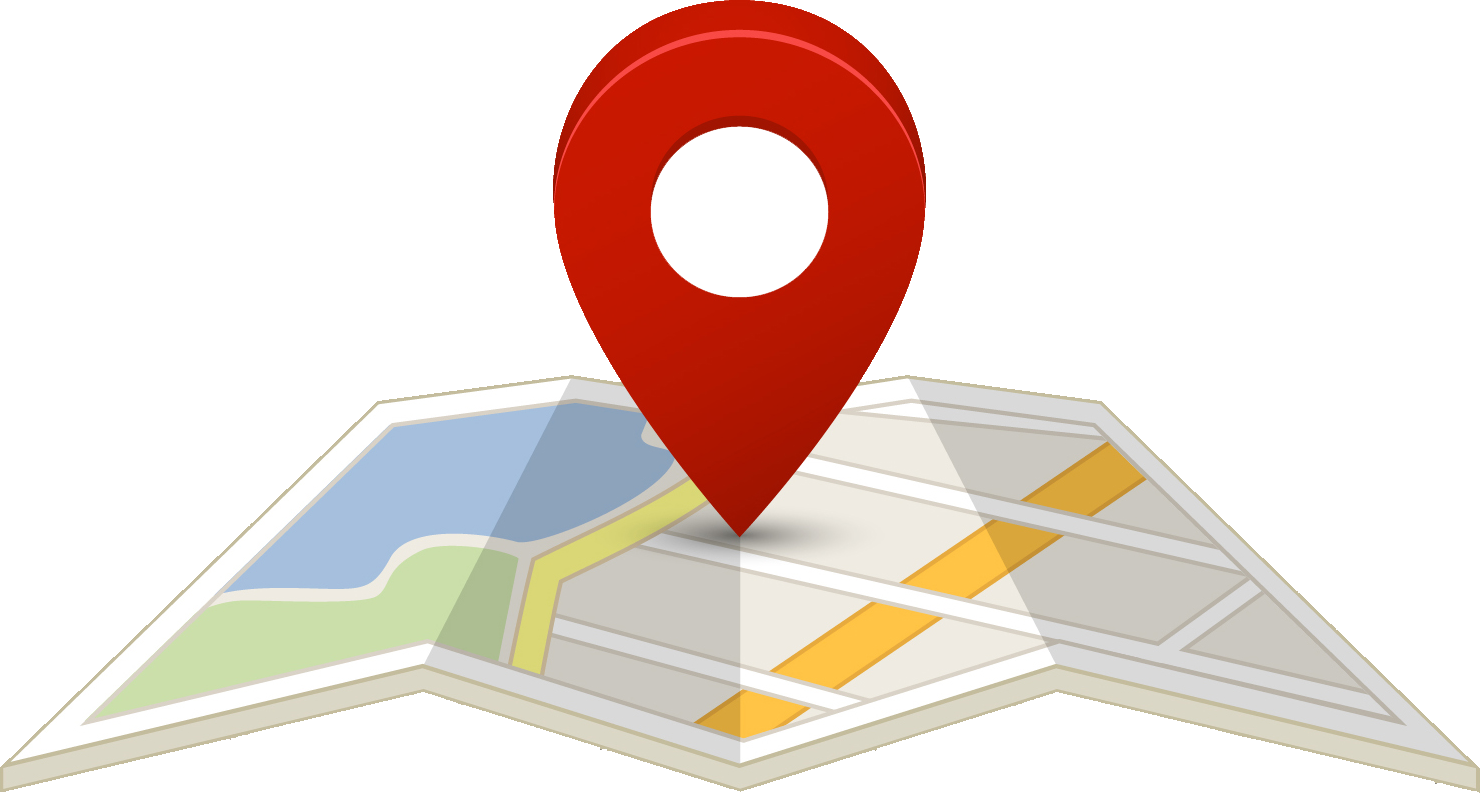 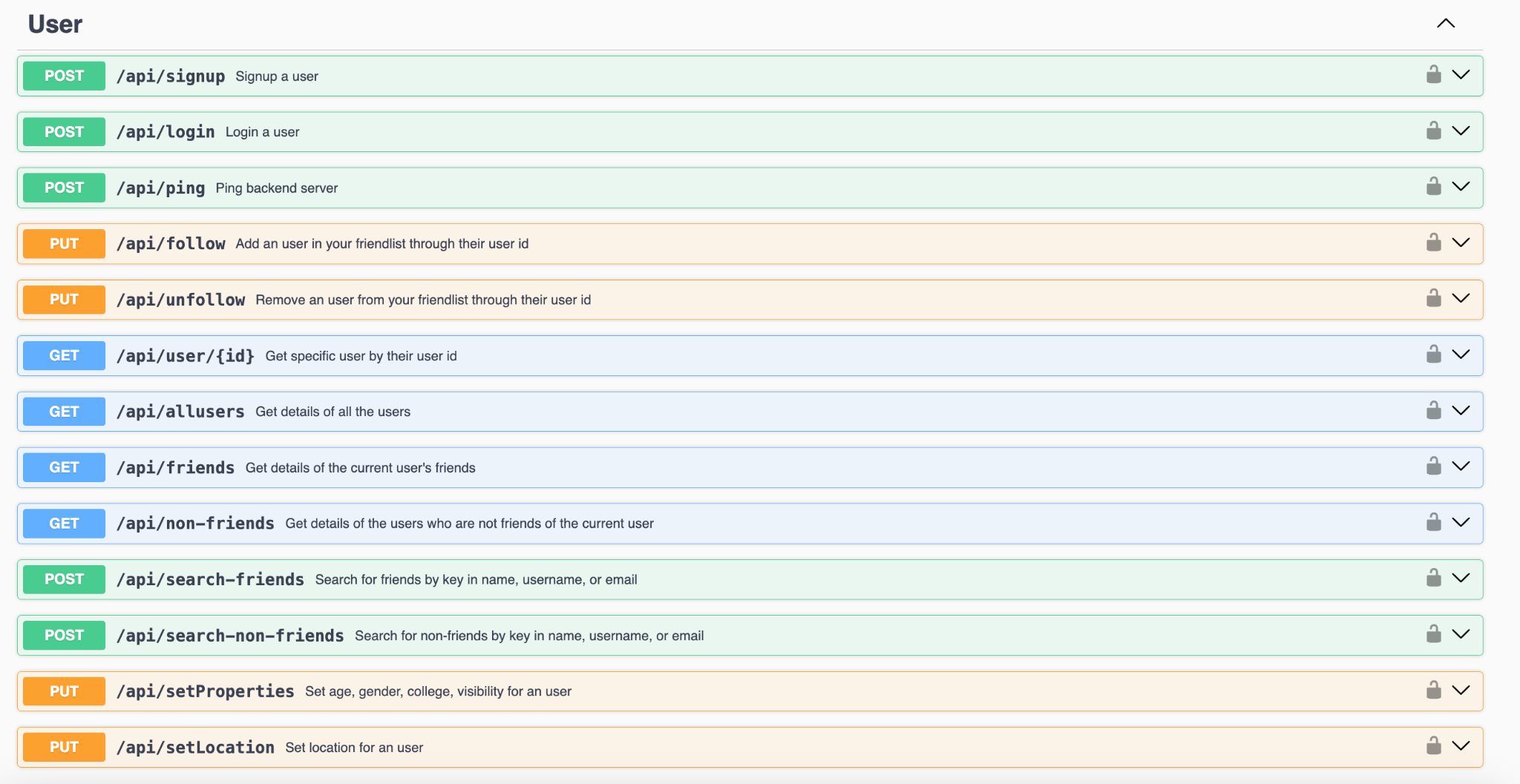 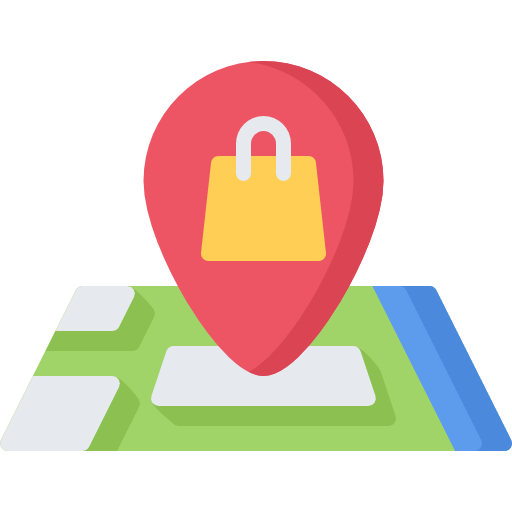 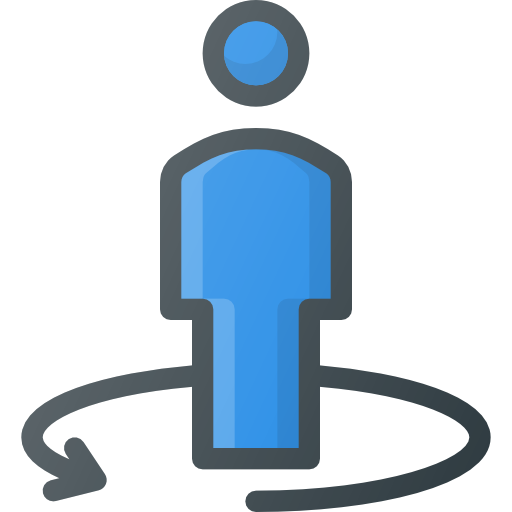 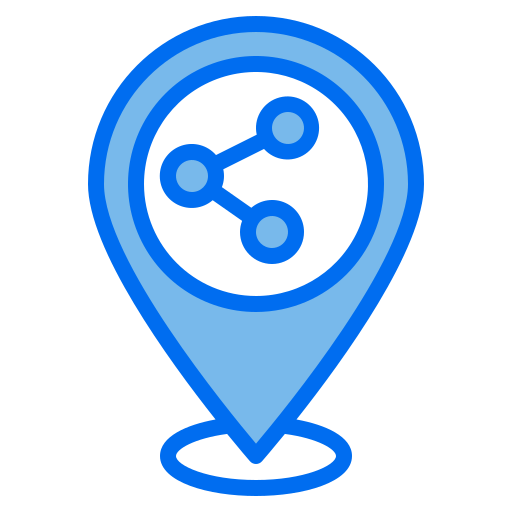 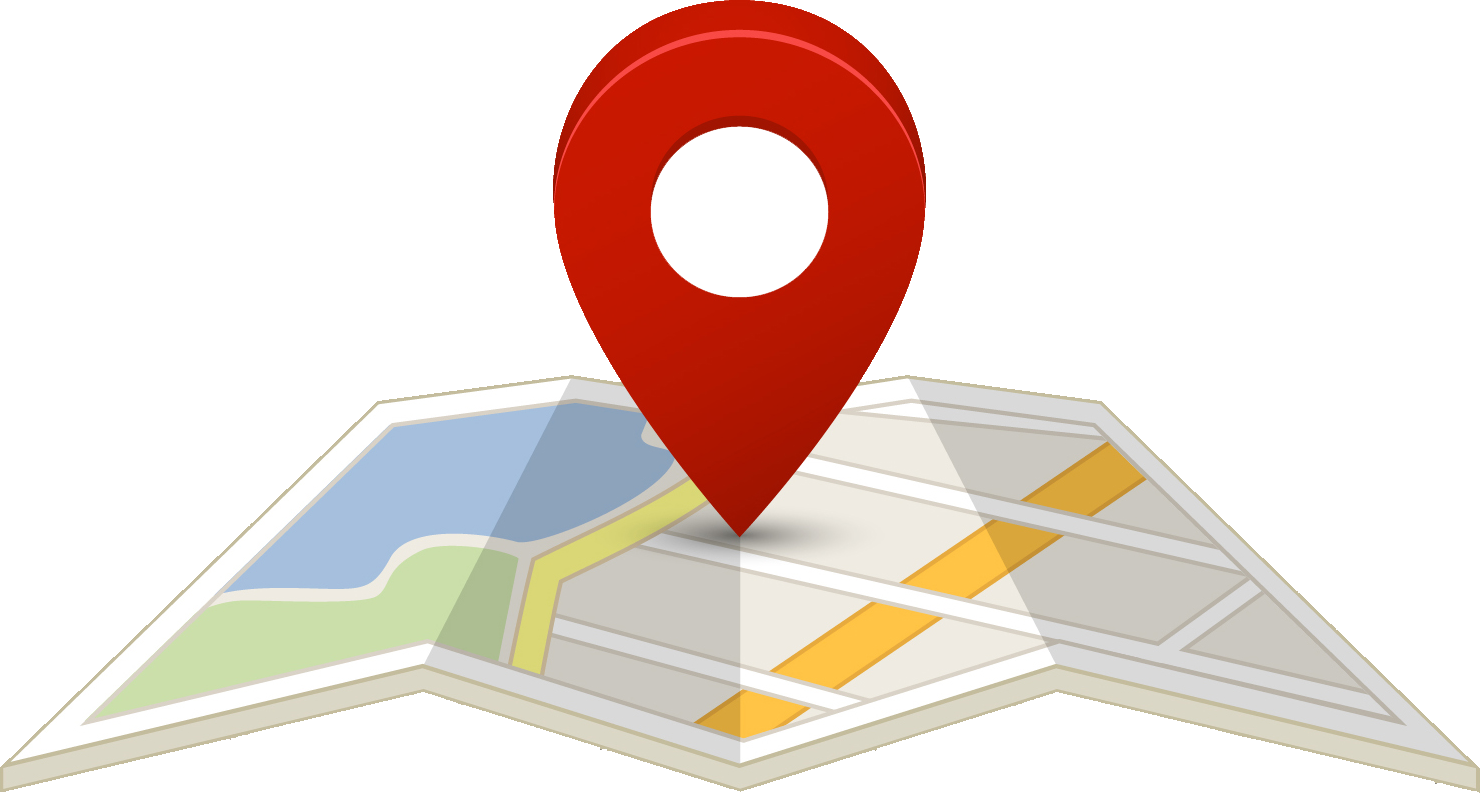 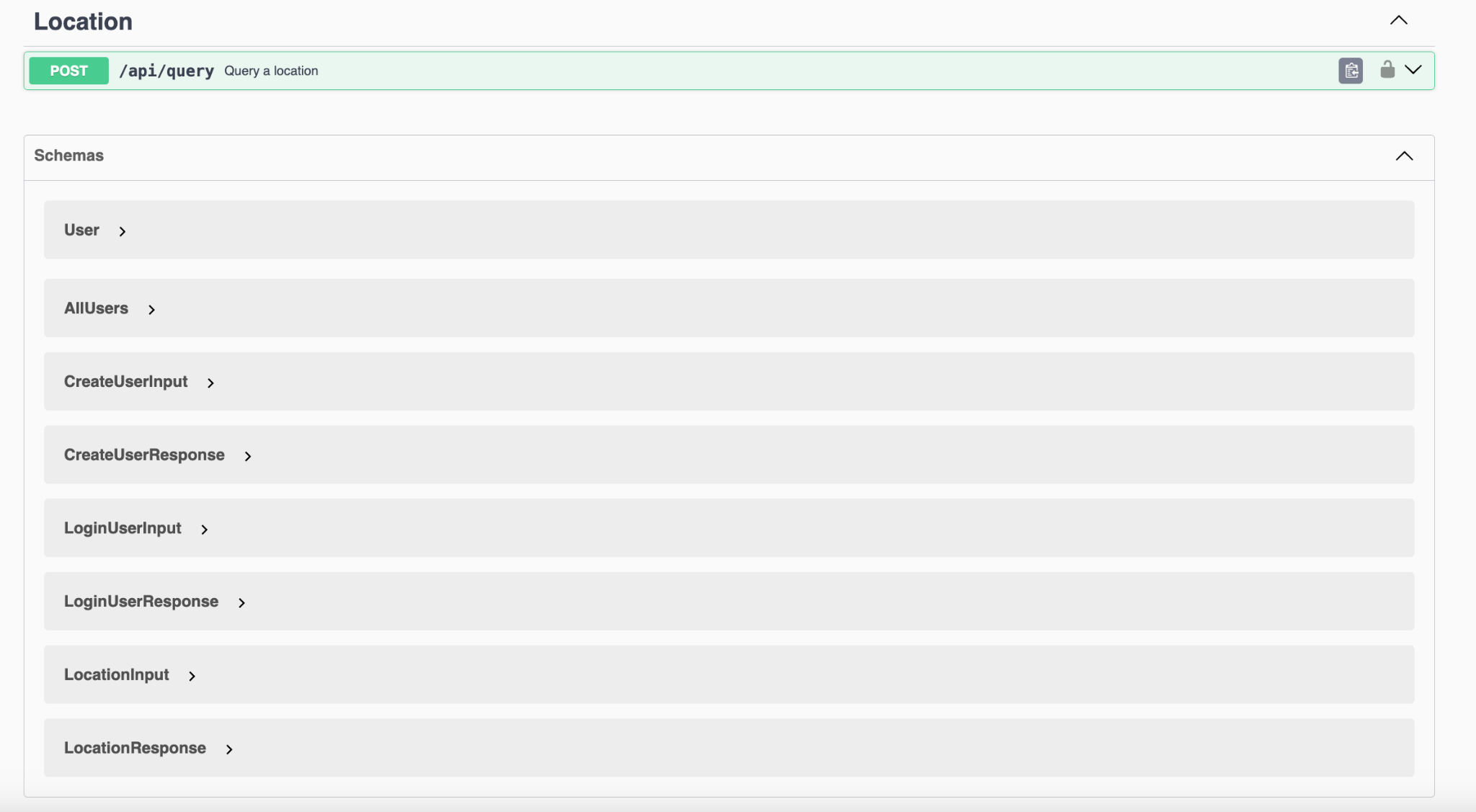 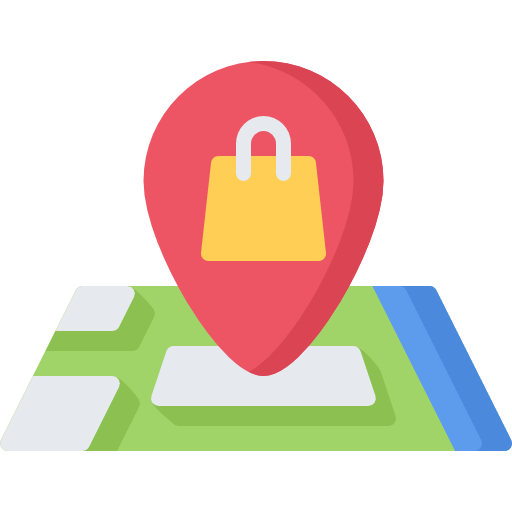 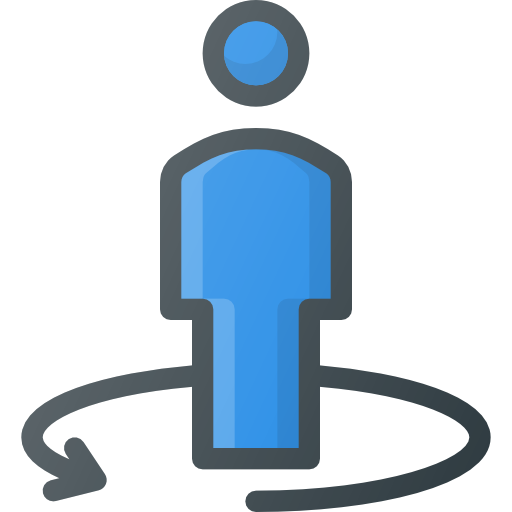 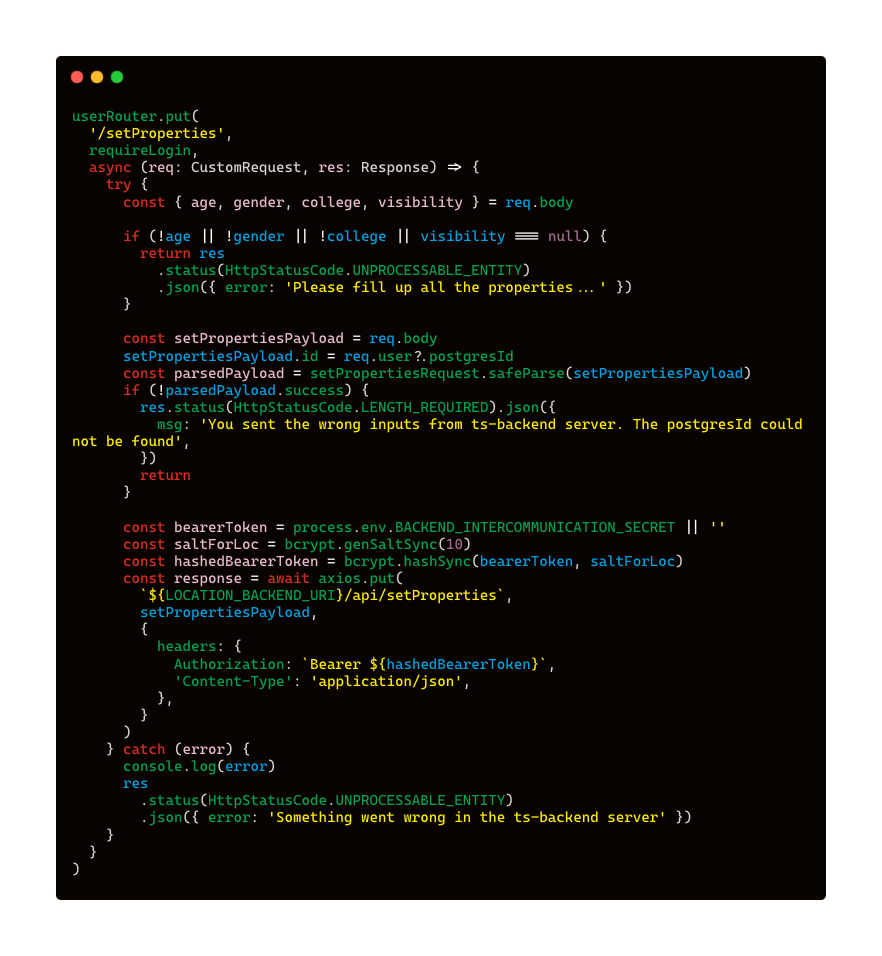 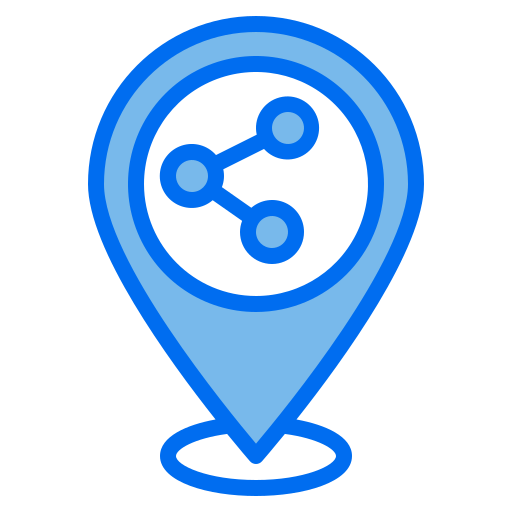 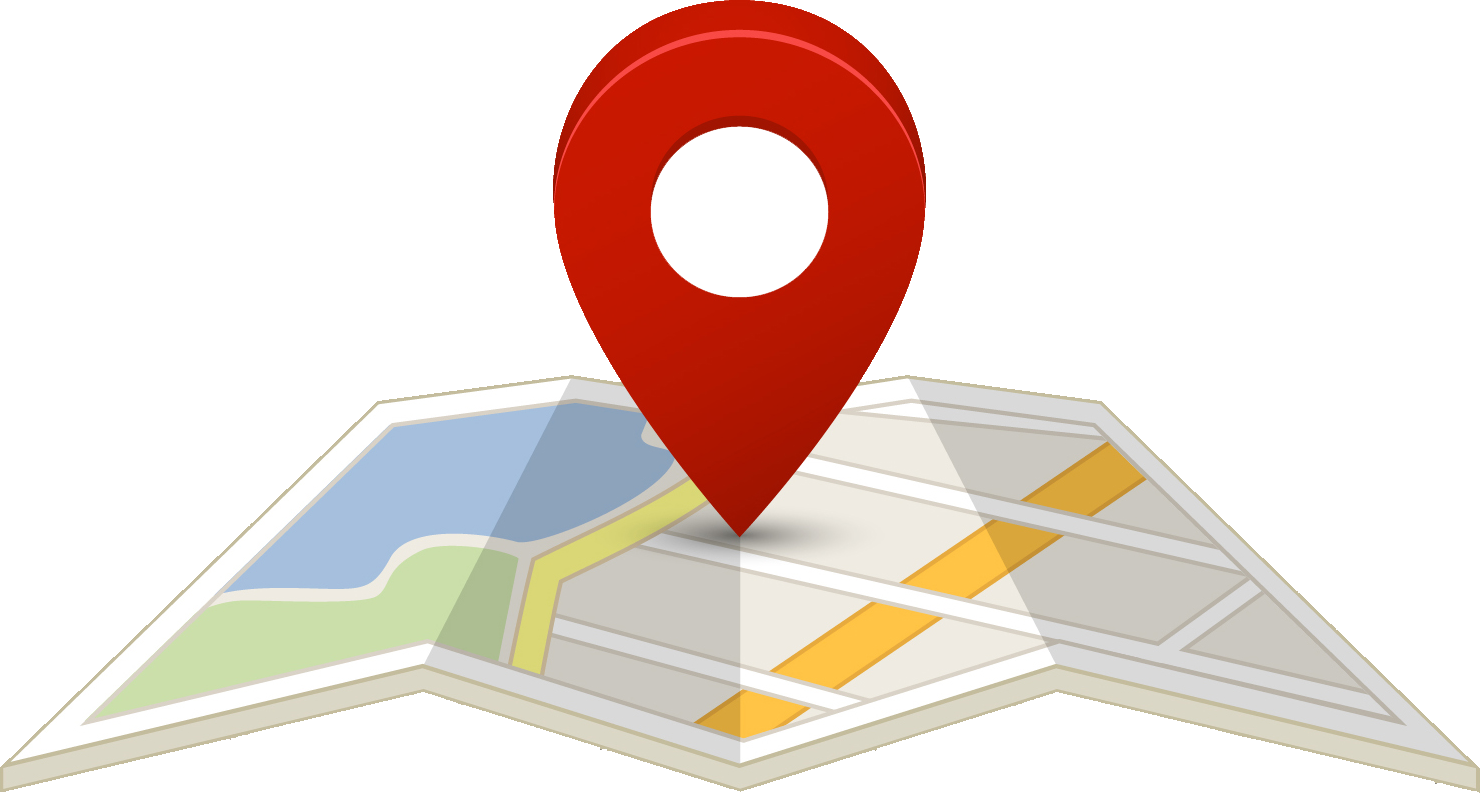 /setProperties route in ts-backend
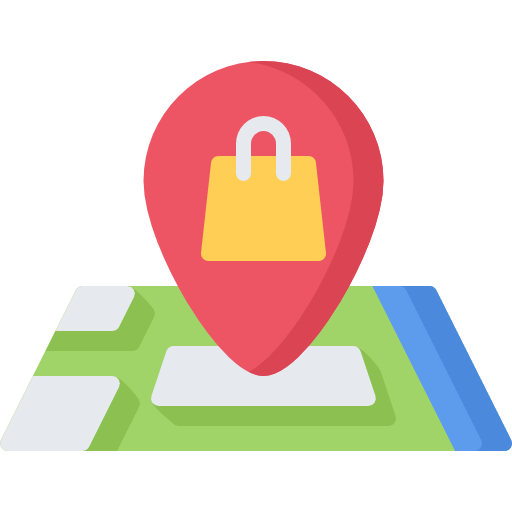 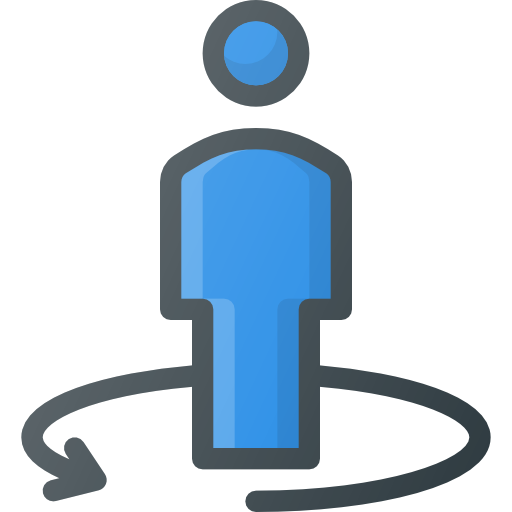 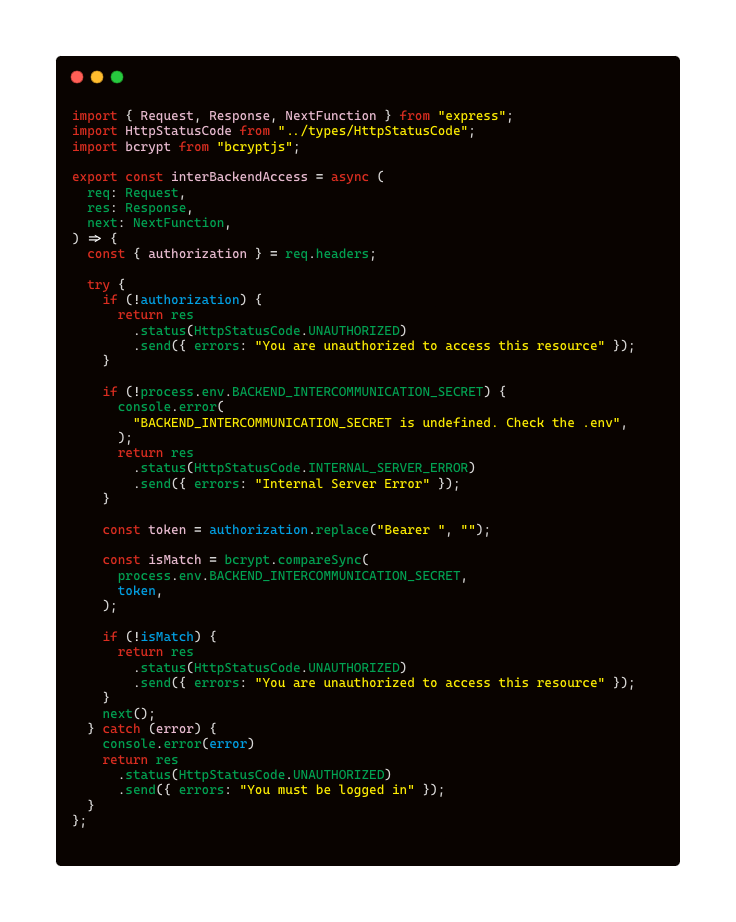 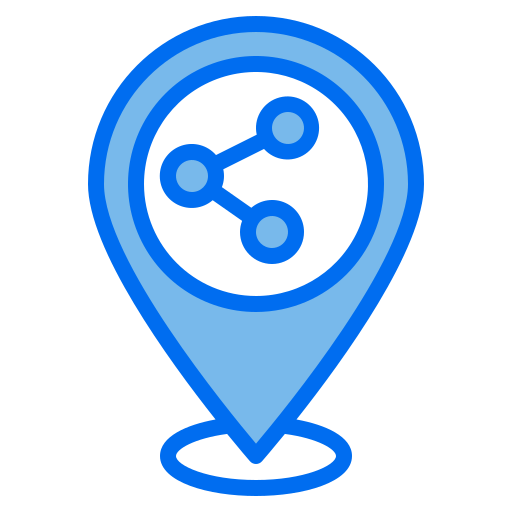 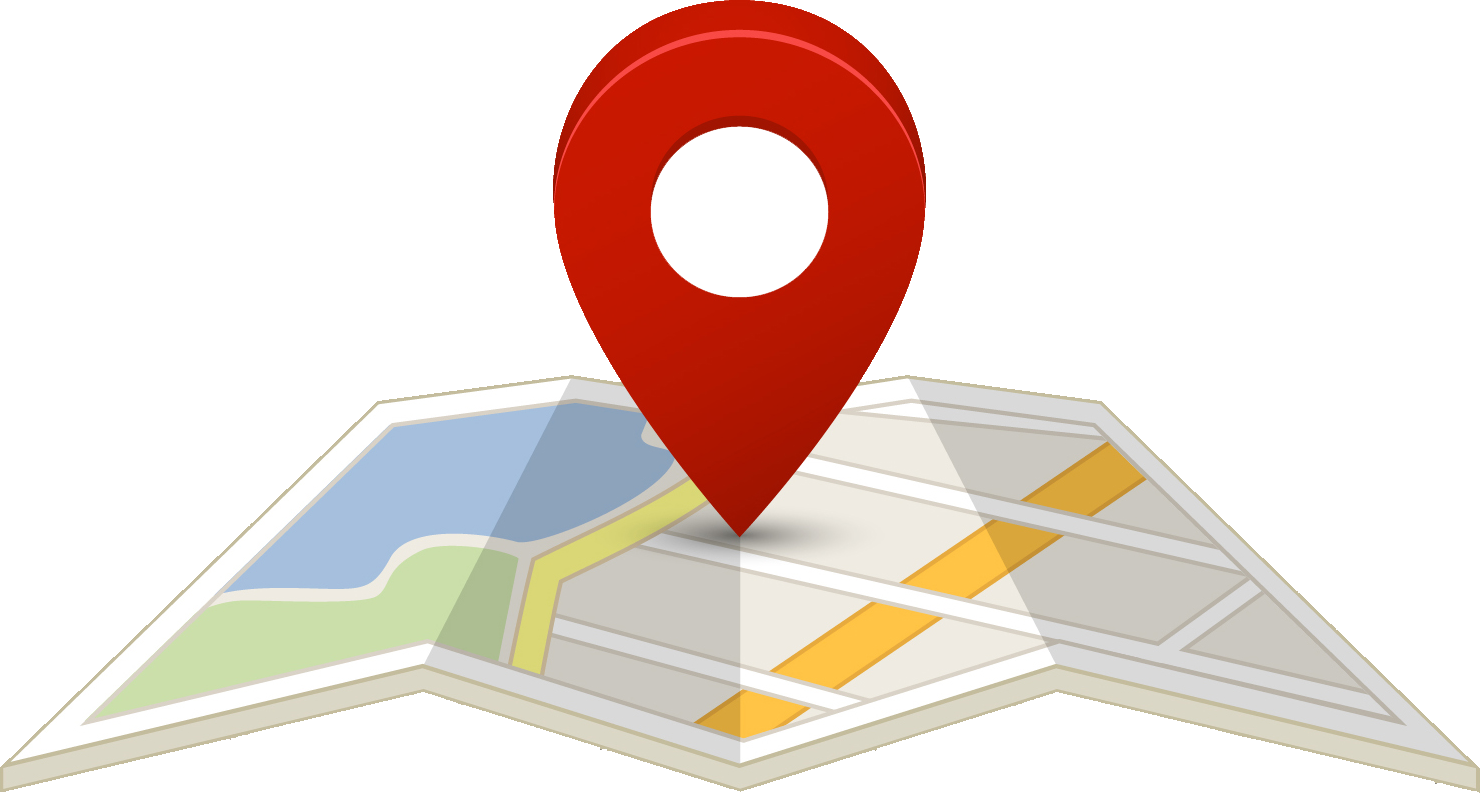 interBackendAccess middleware
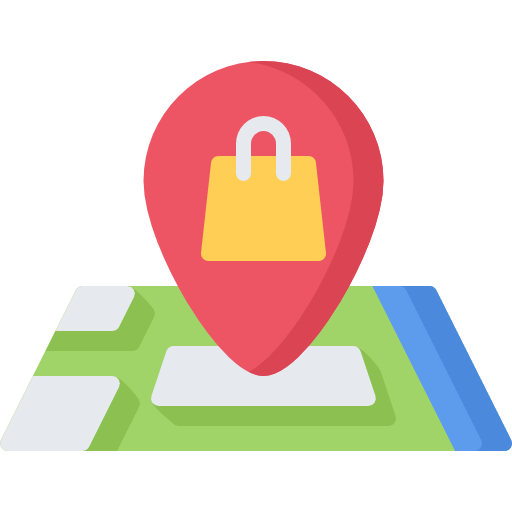 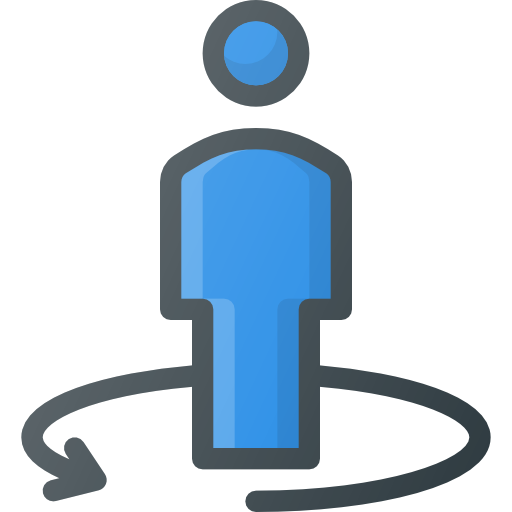 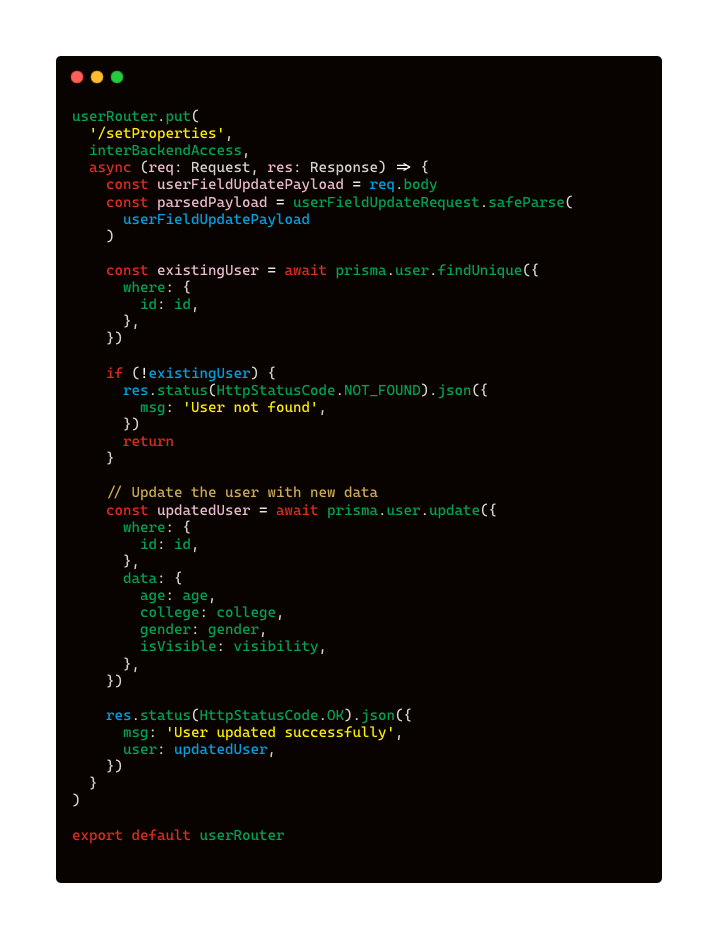 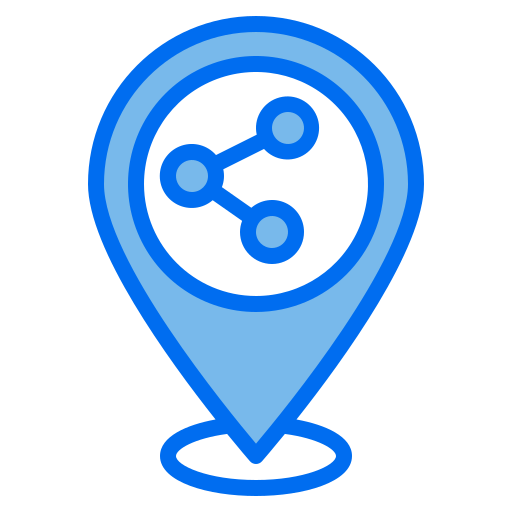 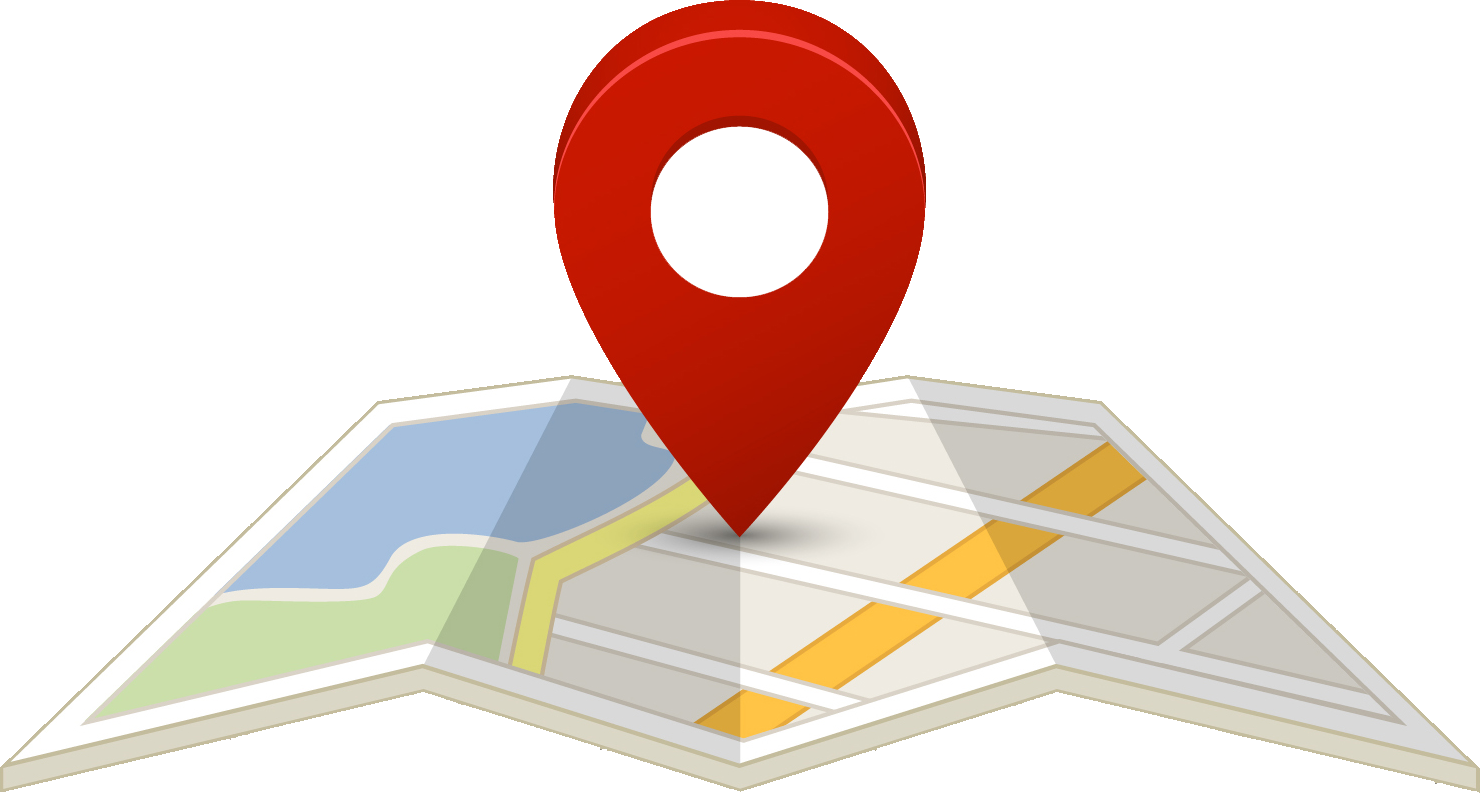 /setProperties route in loc
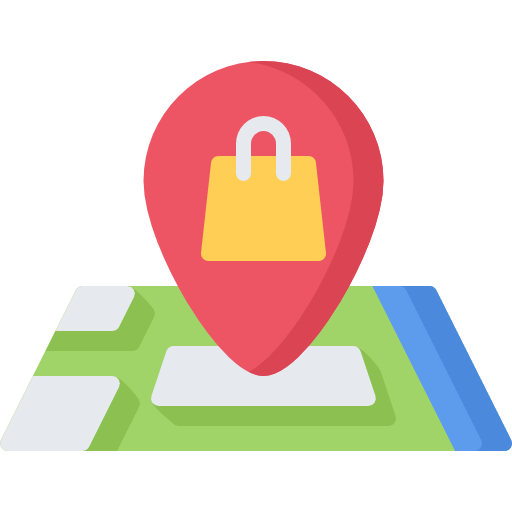 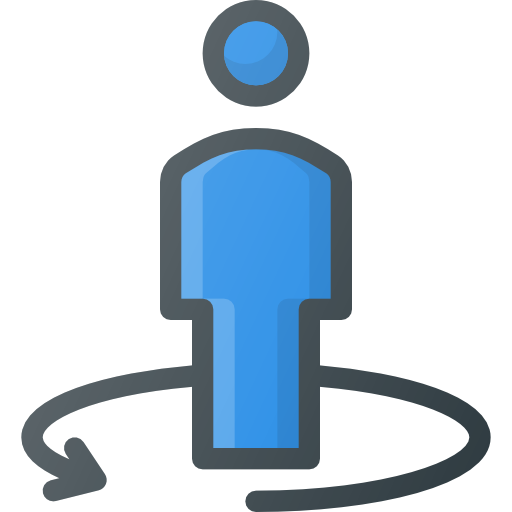 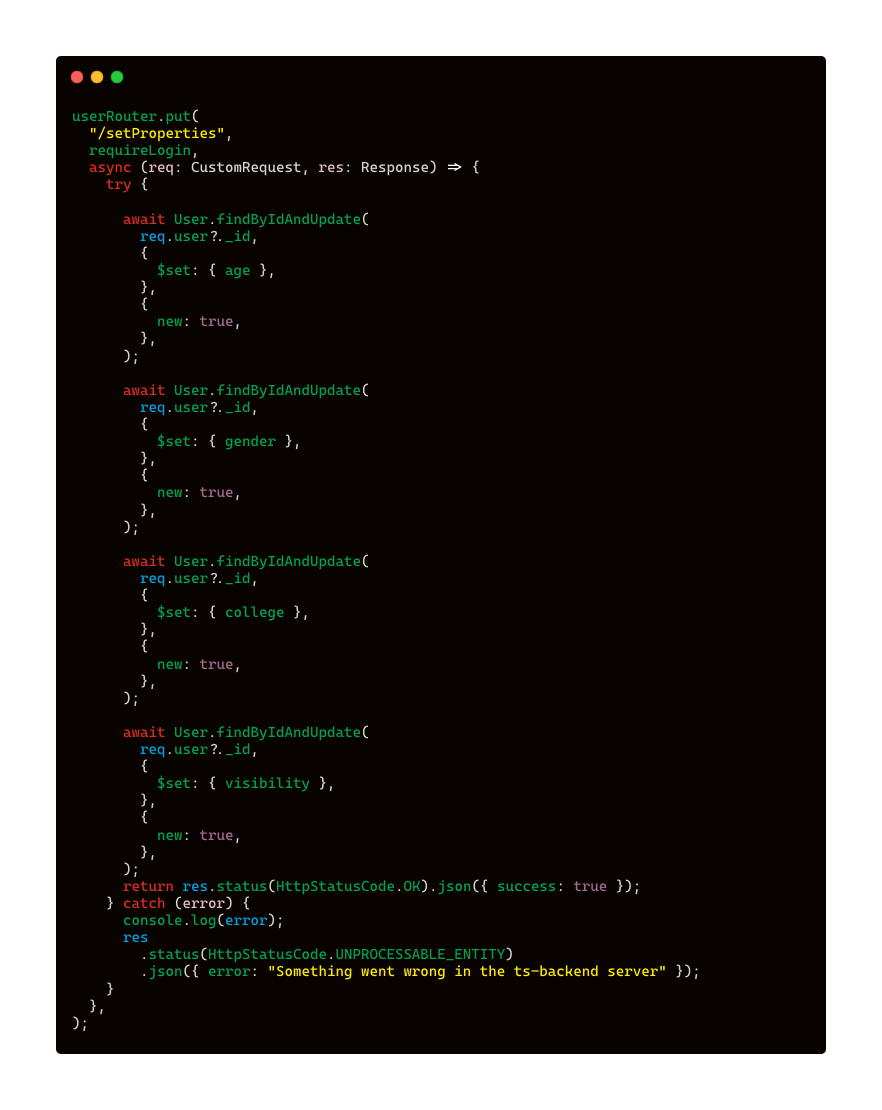 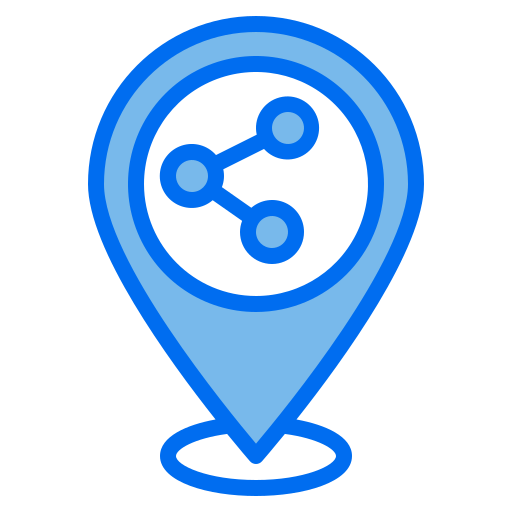 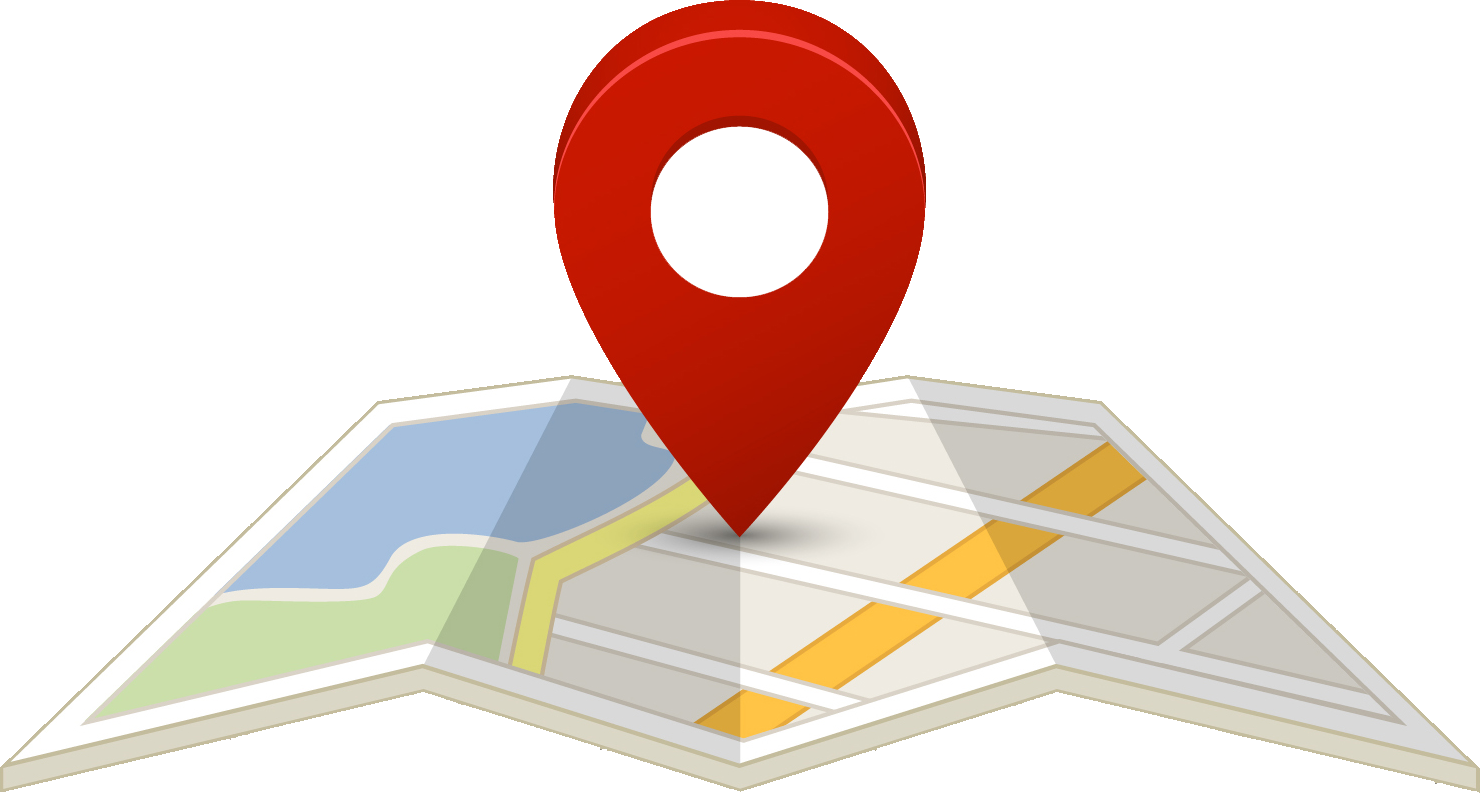 /setProperties successful in ts-backend
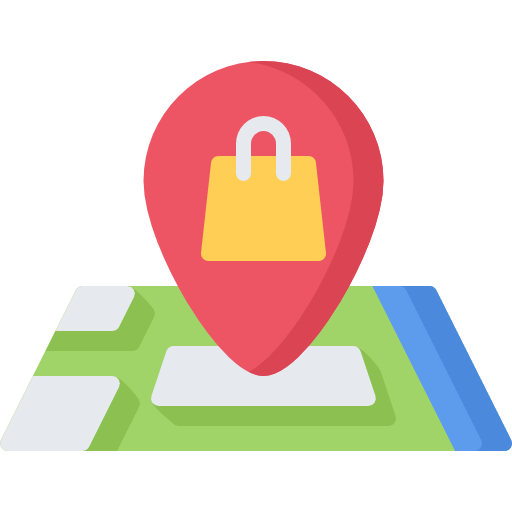 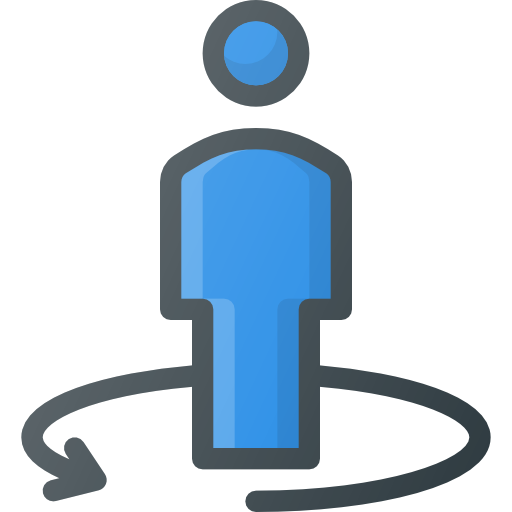 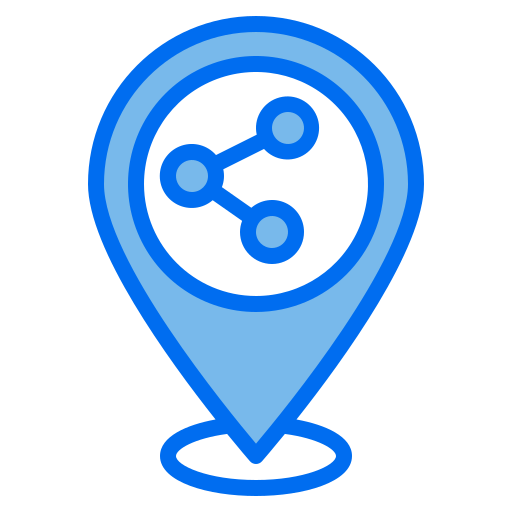 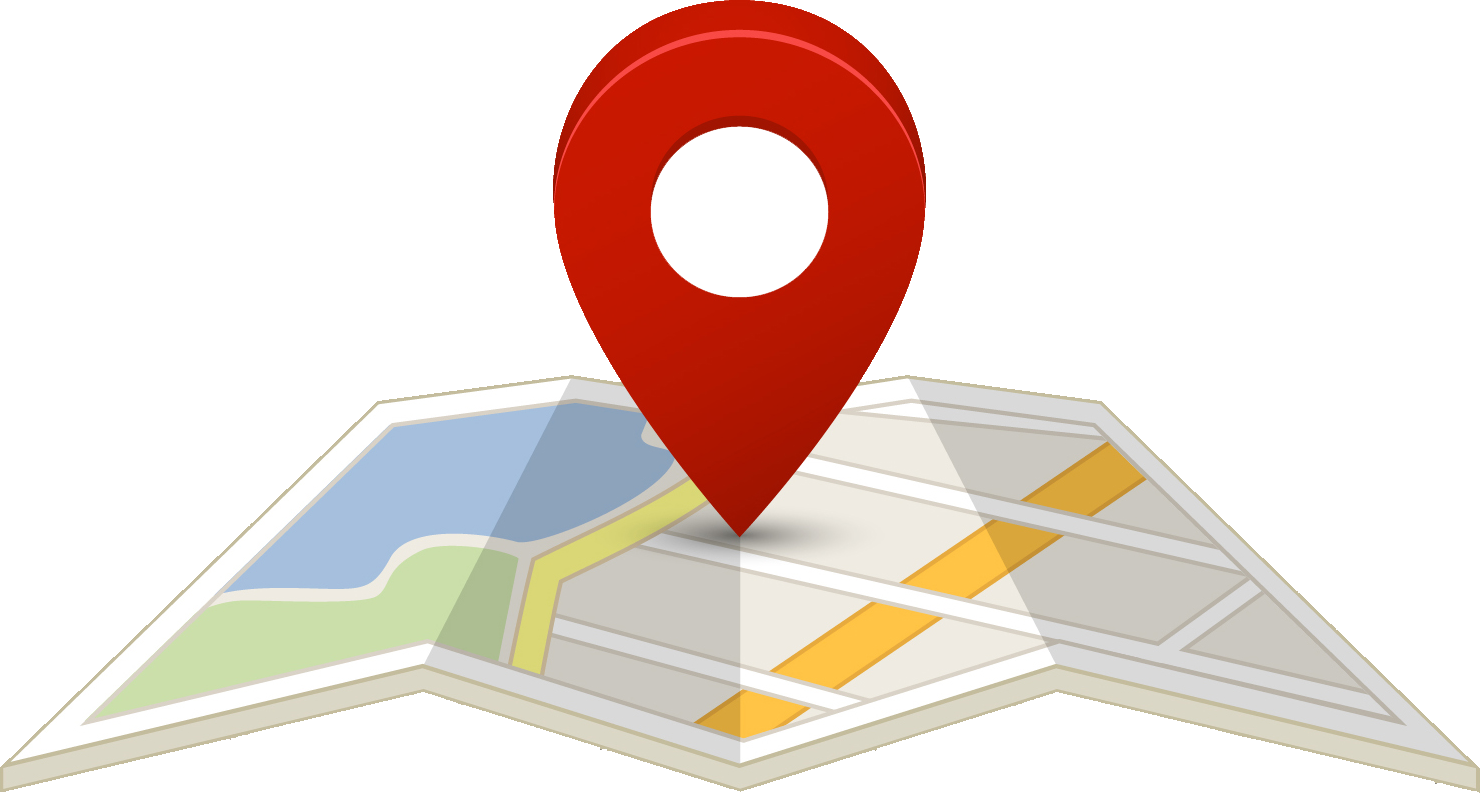 /map
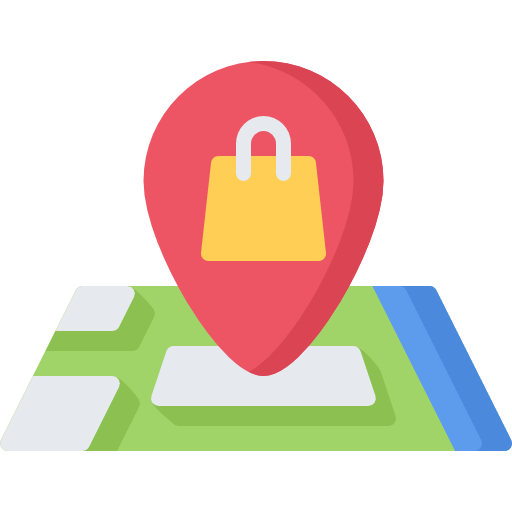 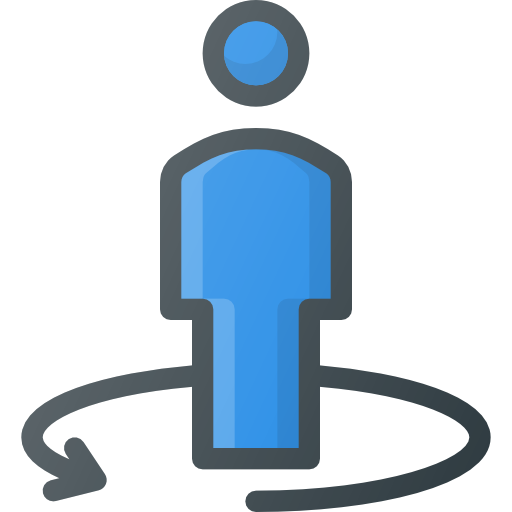 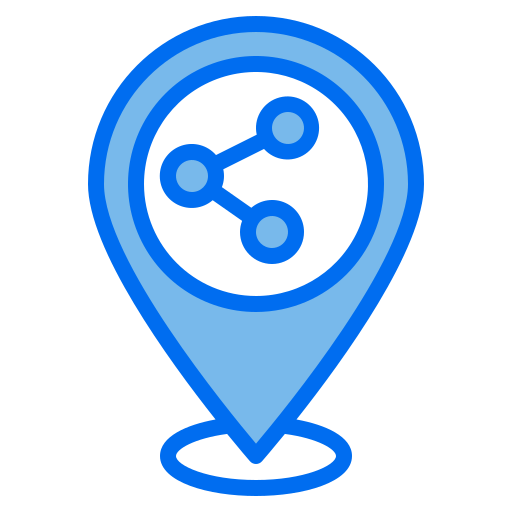 User Movement Simulation
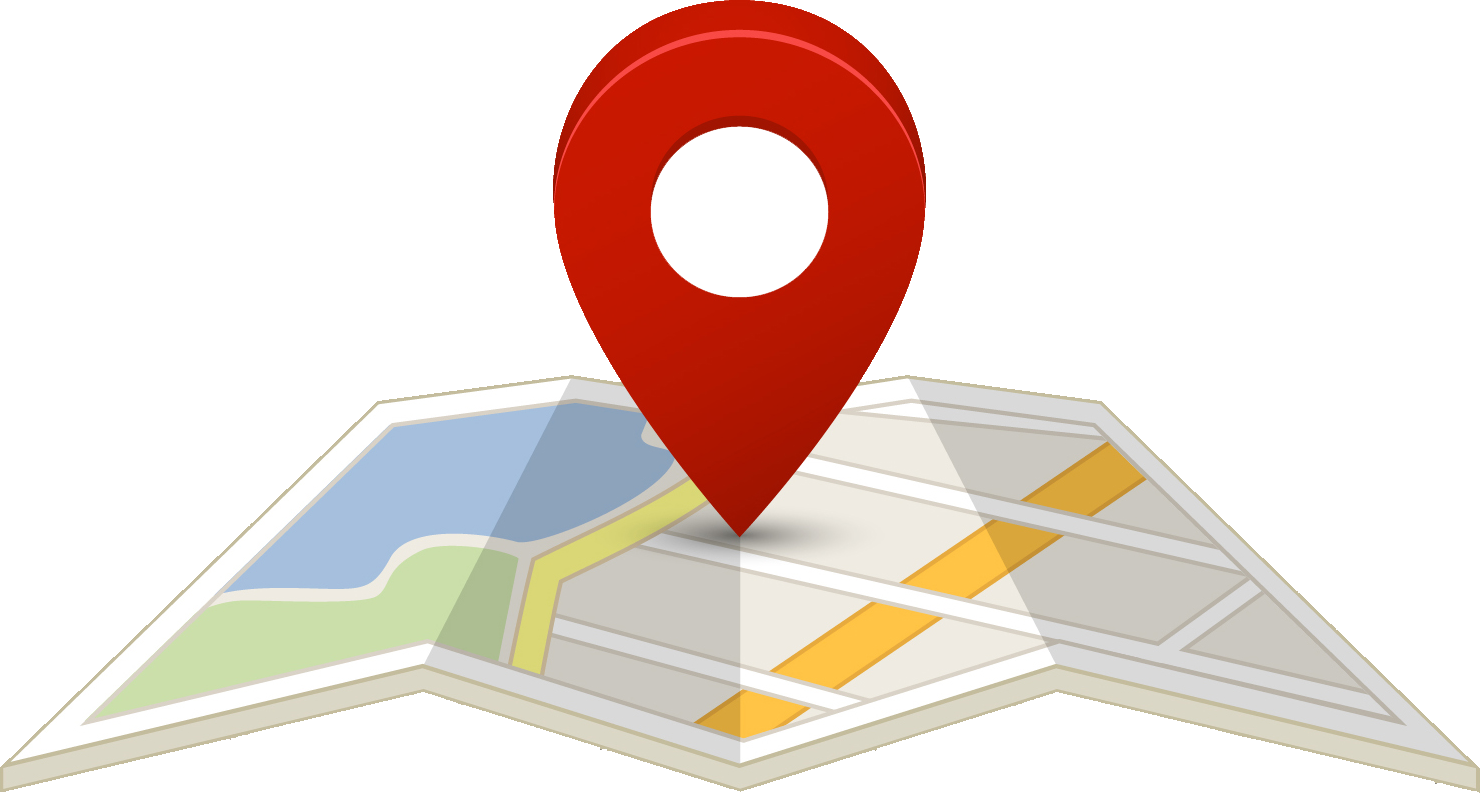 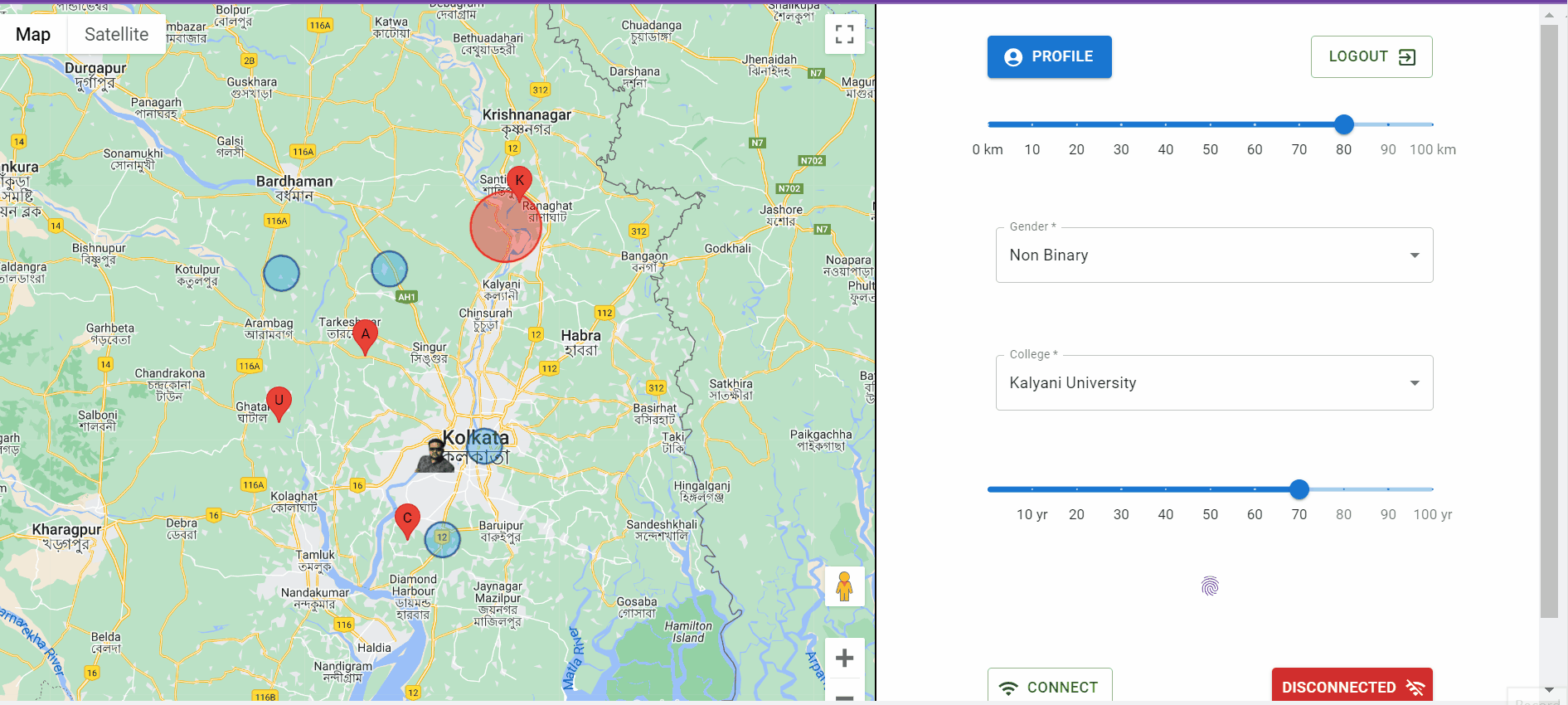 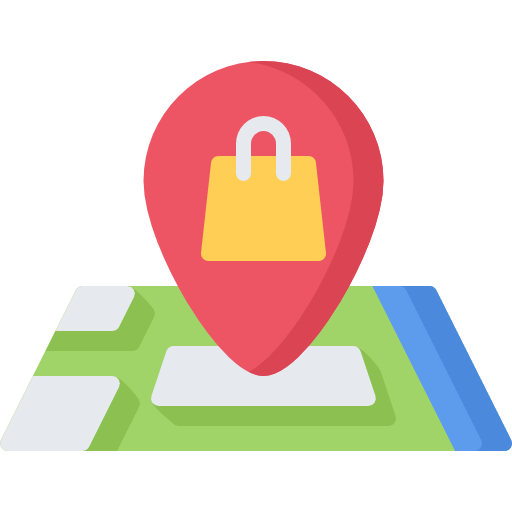 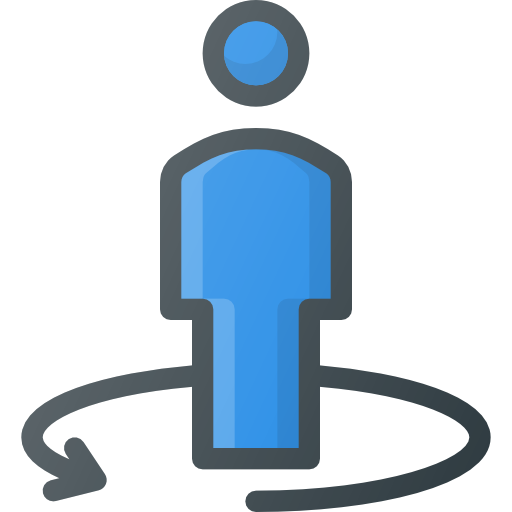 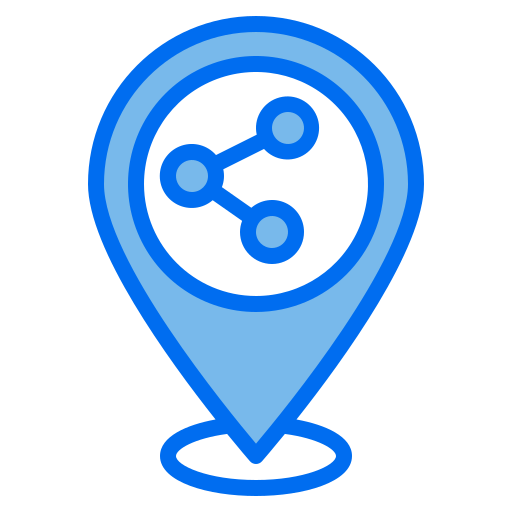 User Query
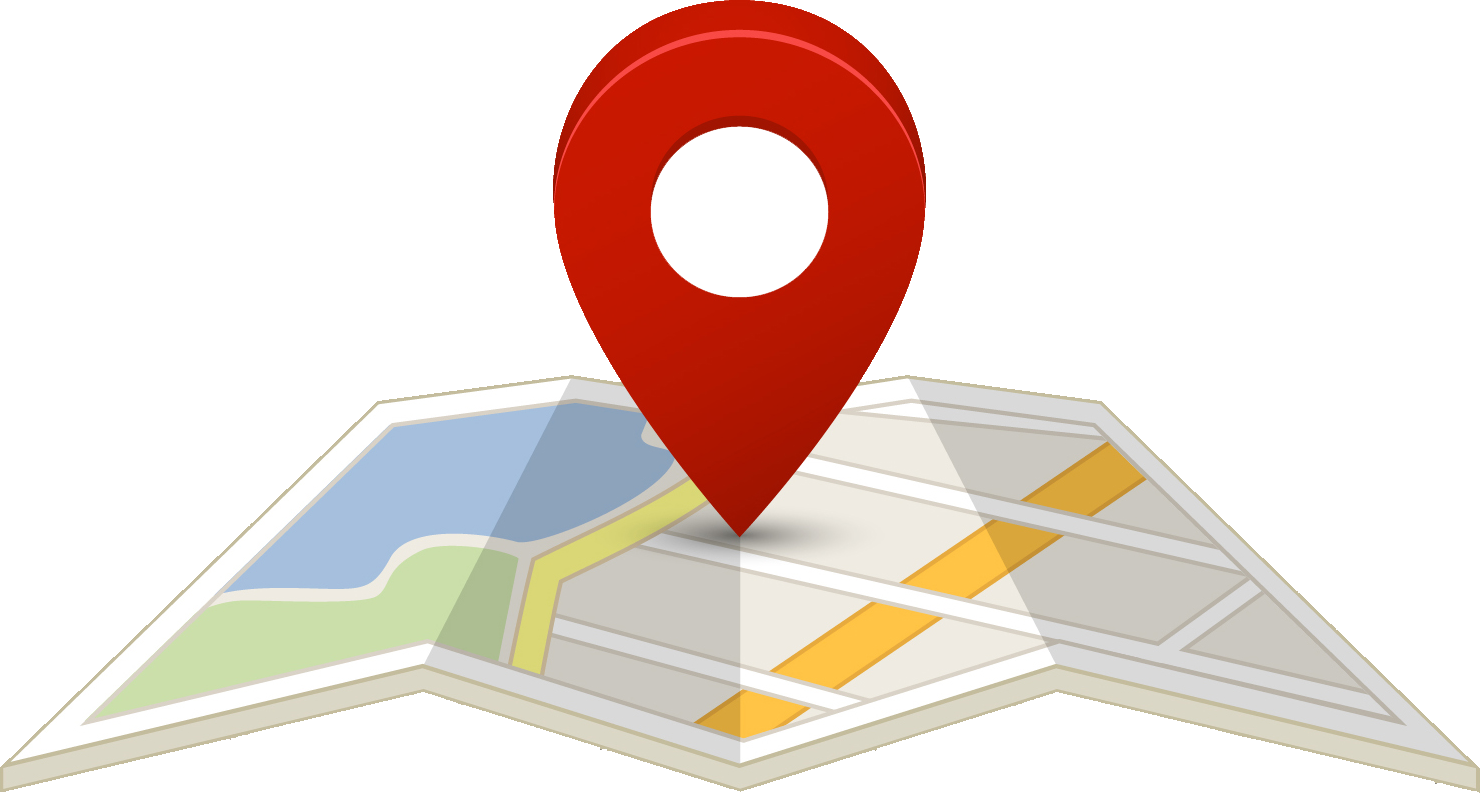 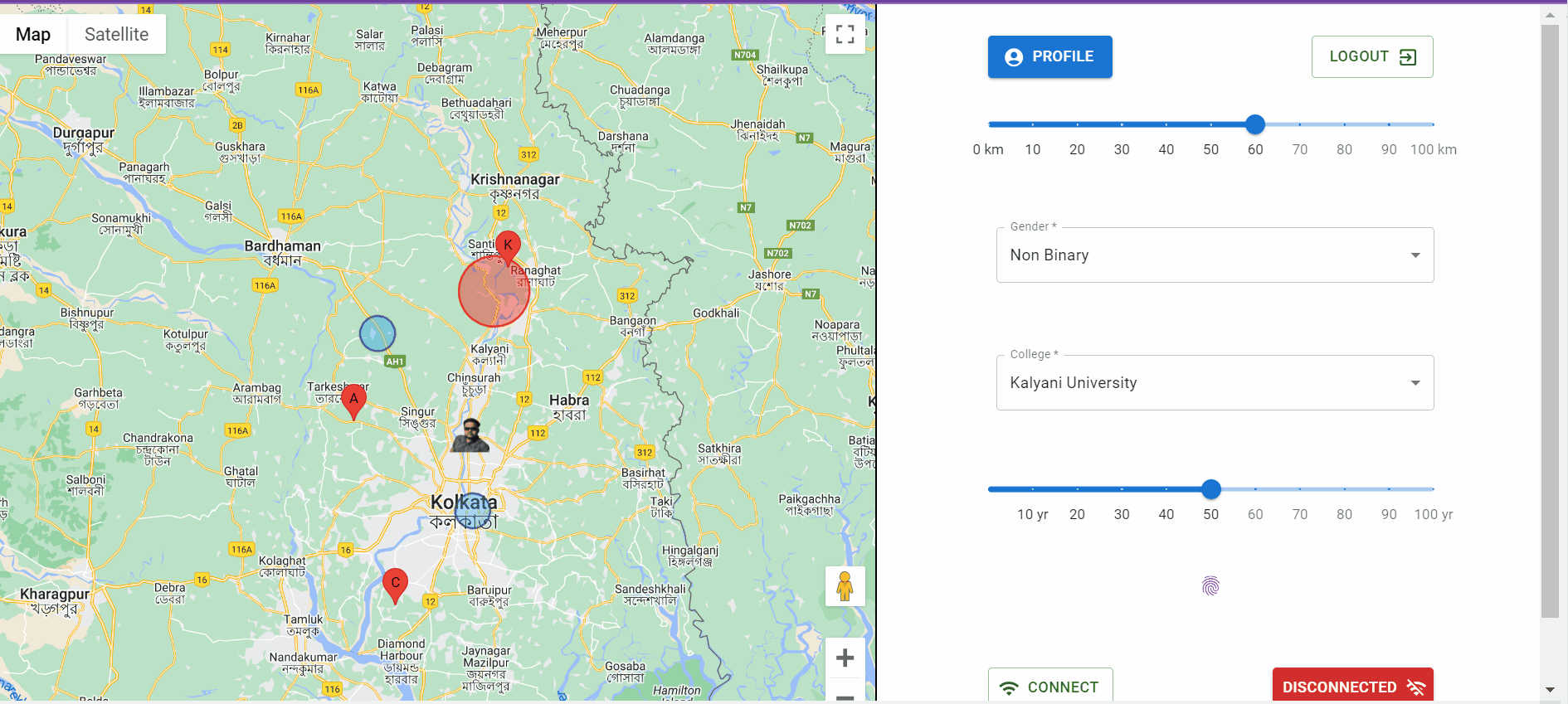 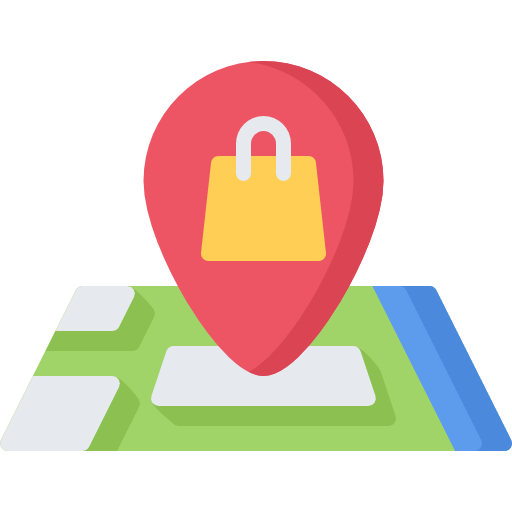 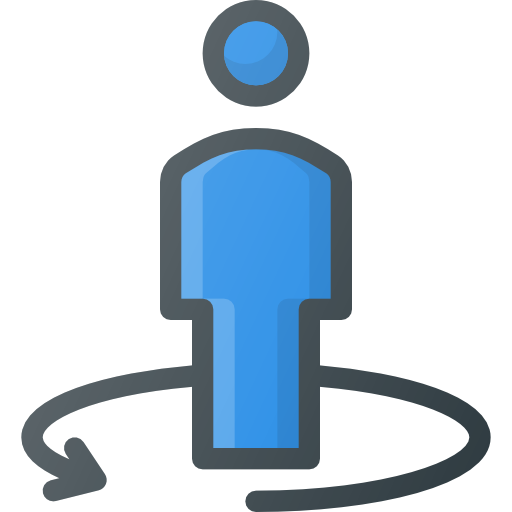 Privacy Filtering
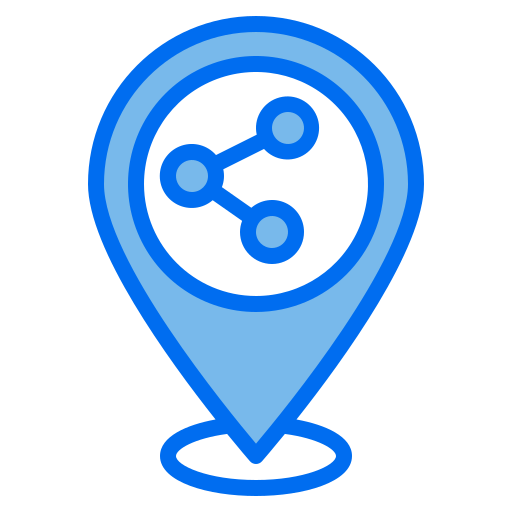 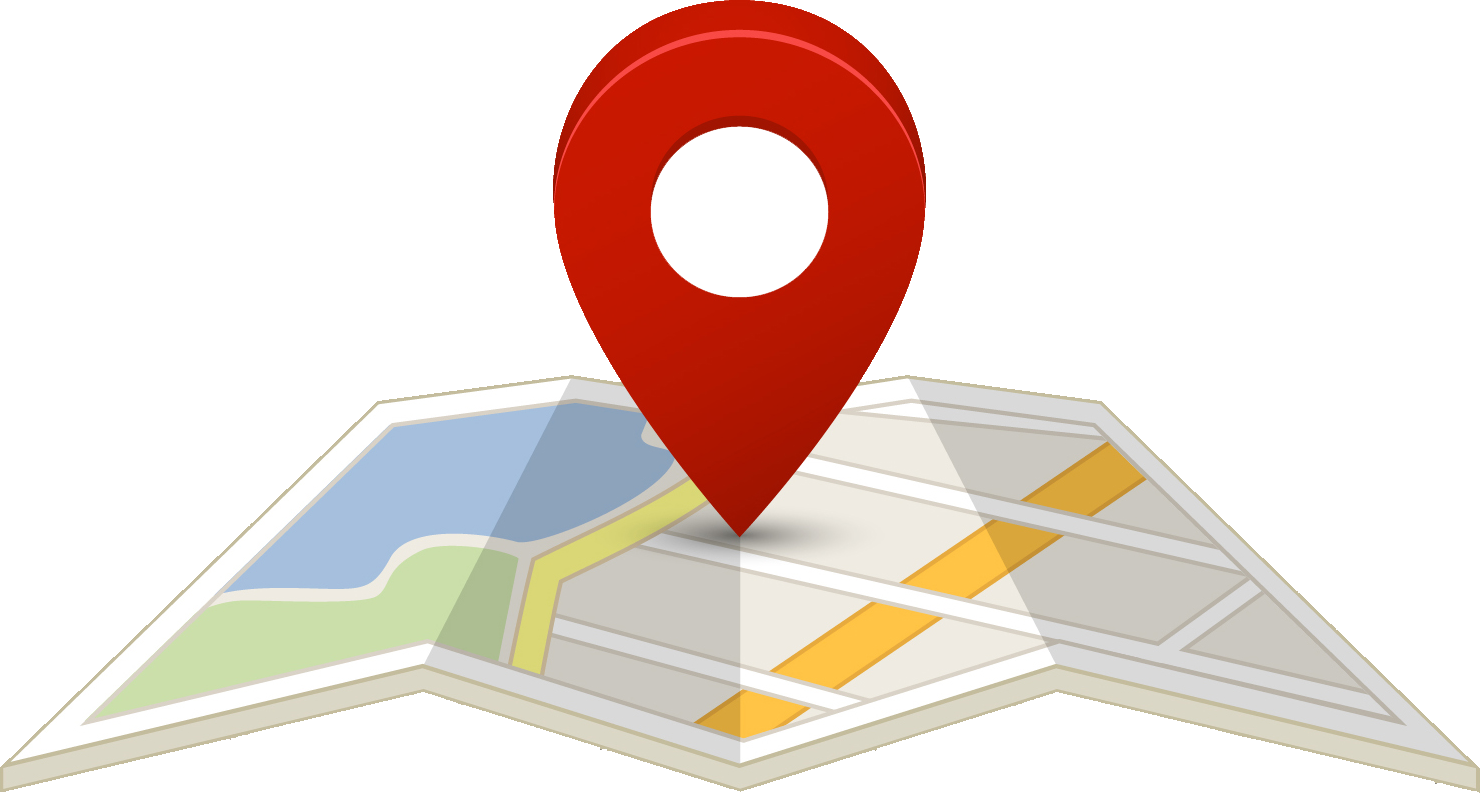 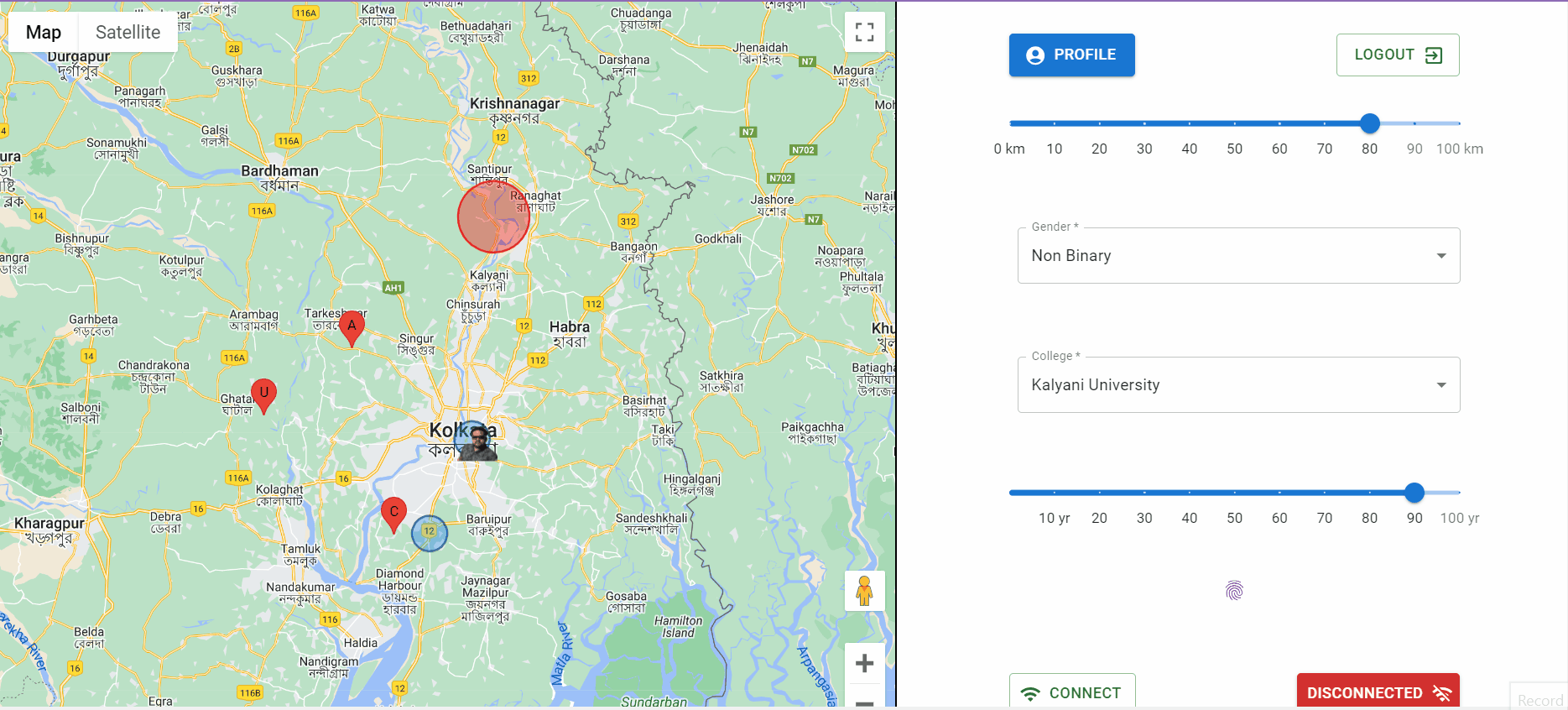 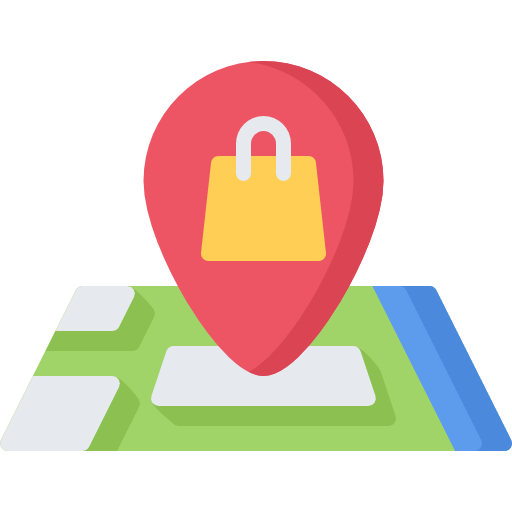 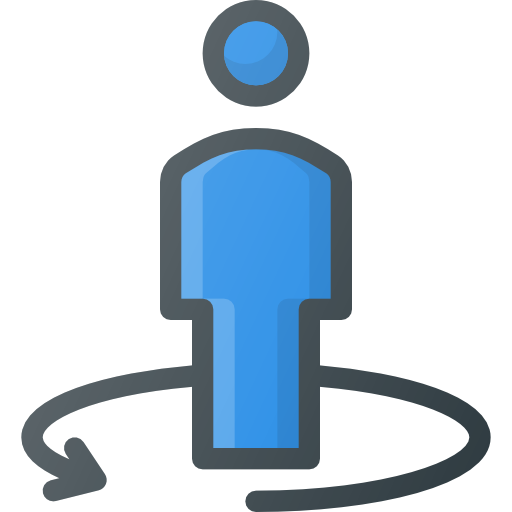 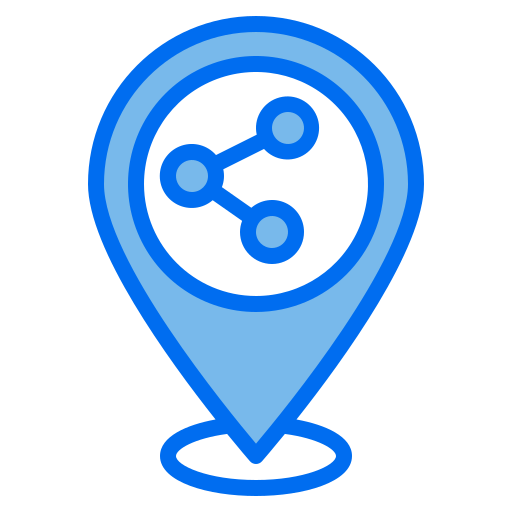 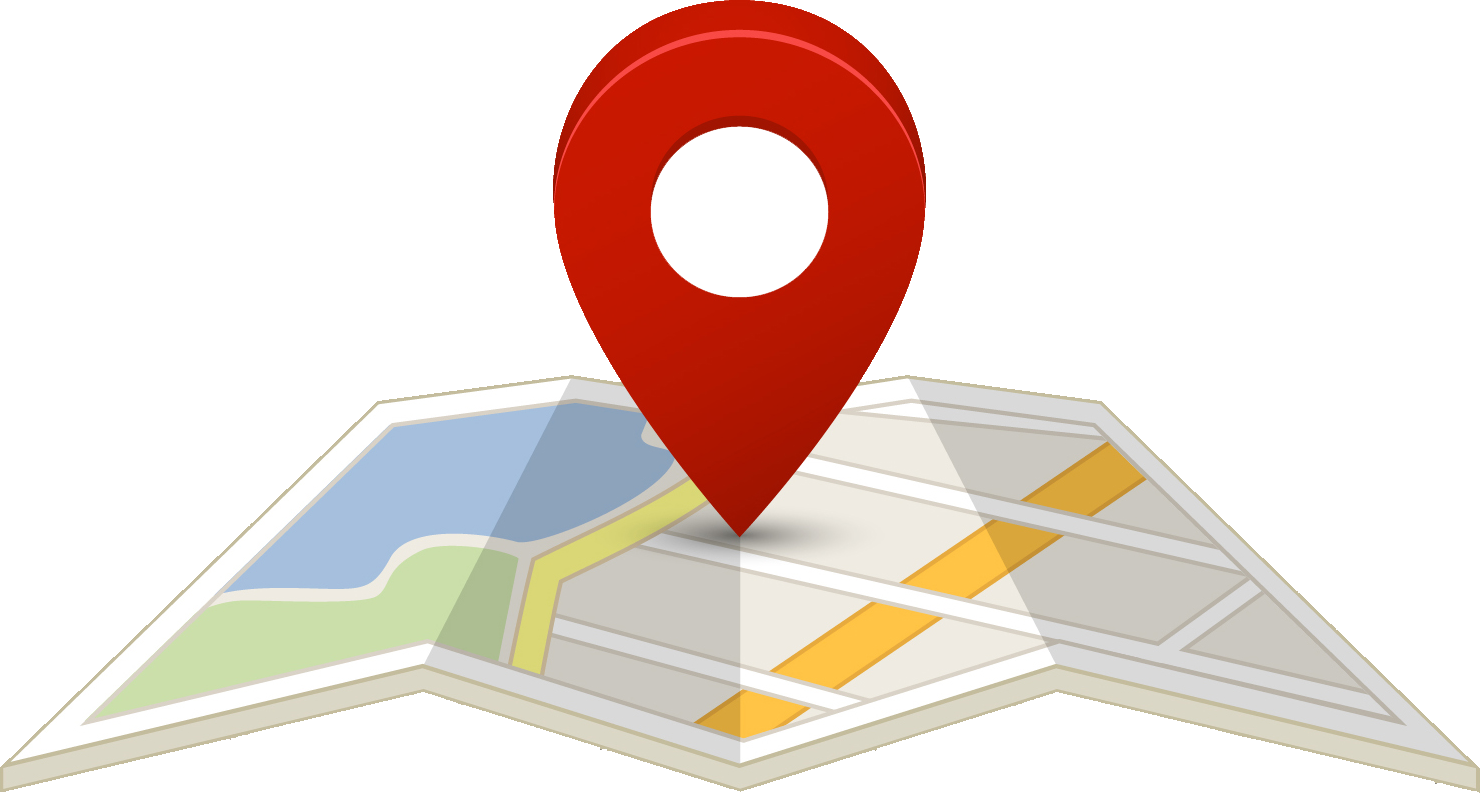 User Location Updation
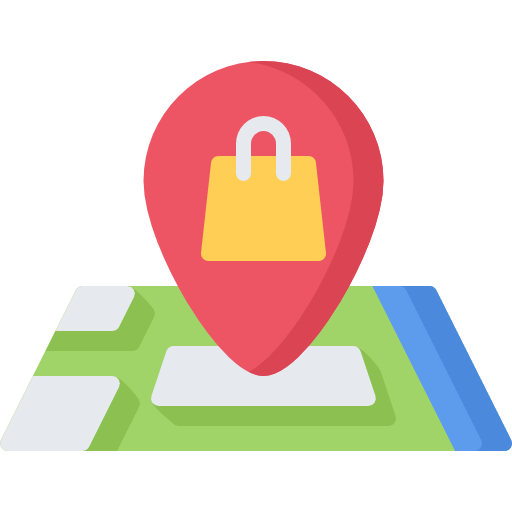 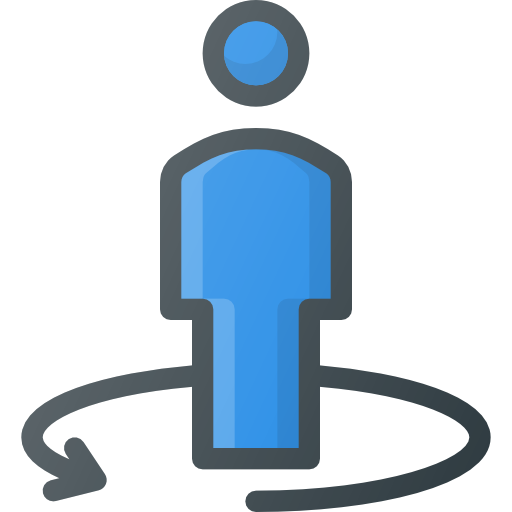 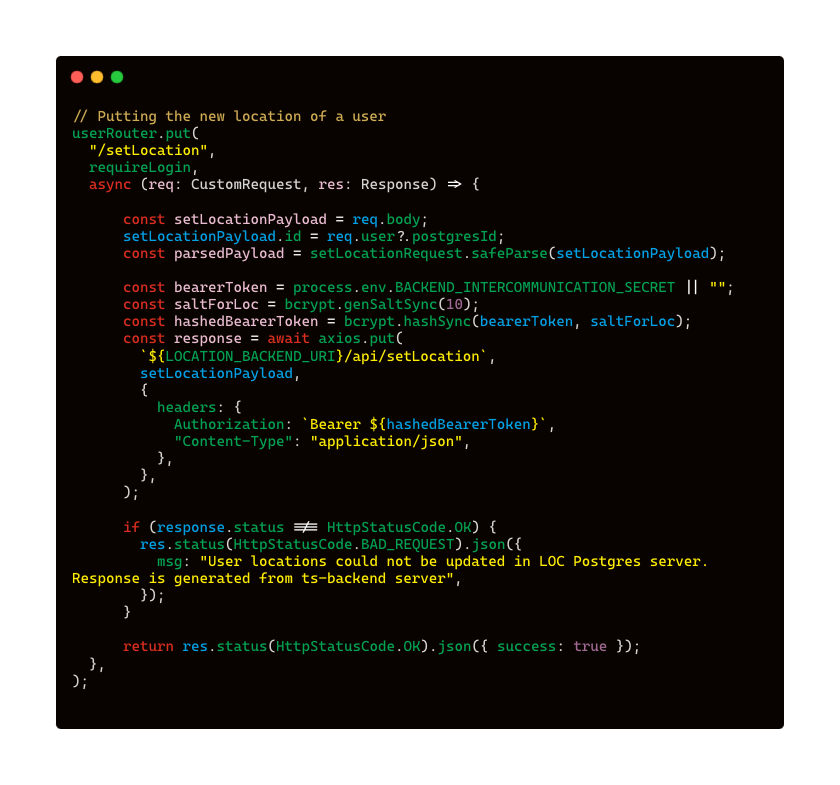 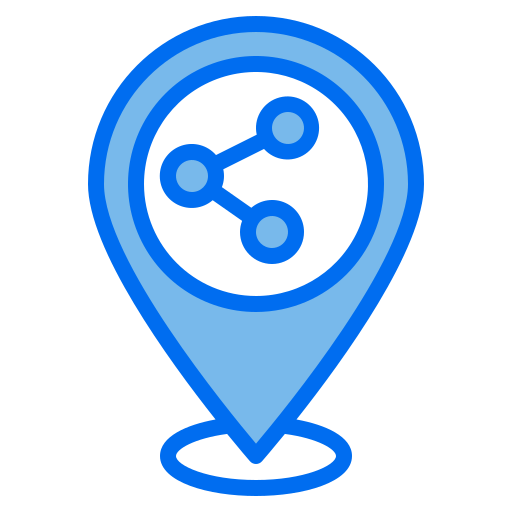 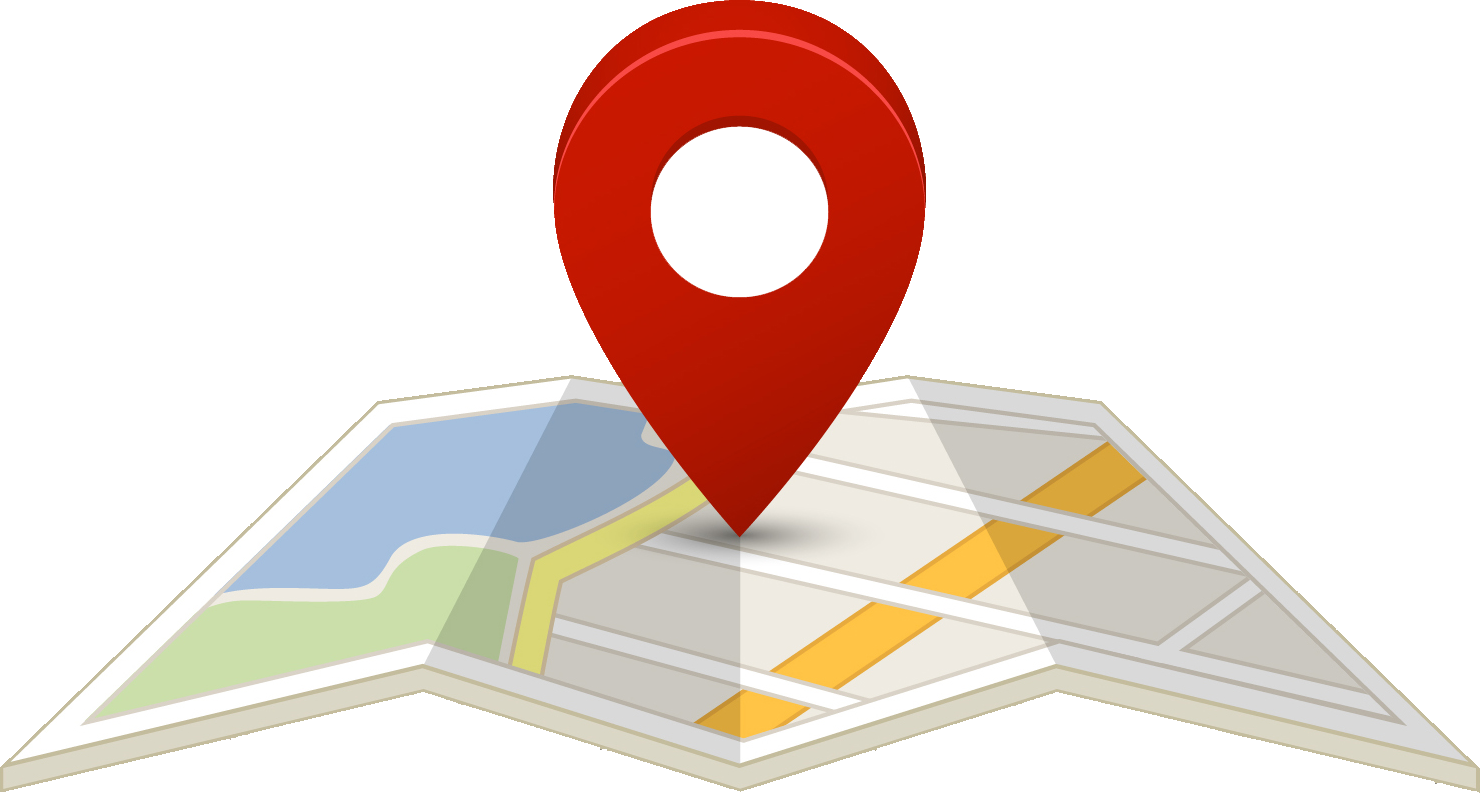 /setLocation route in ts-backend
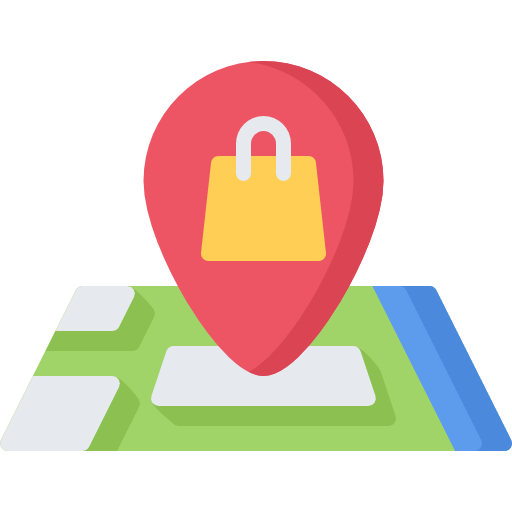 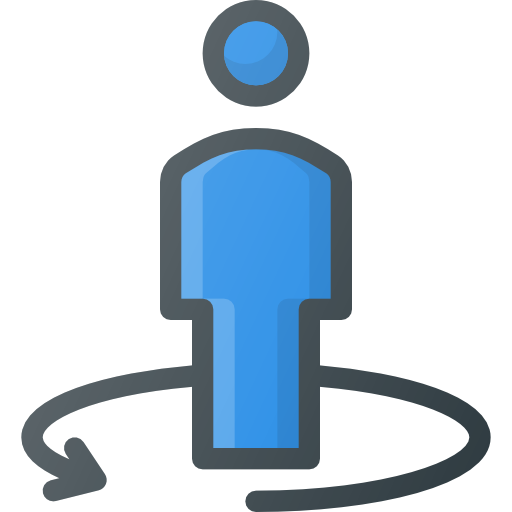 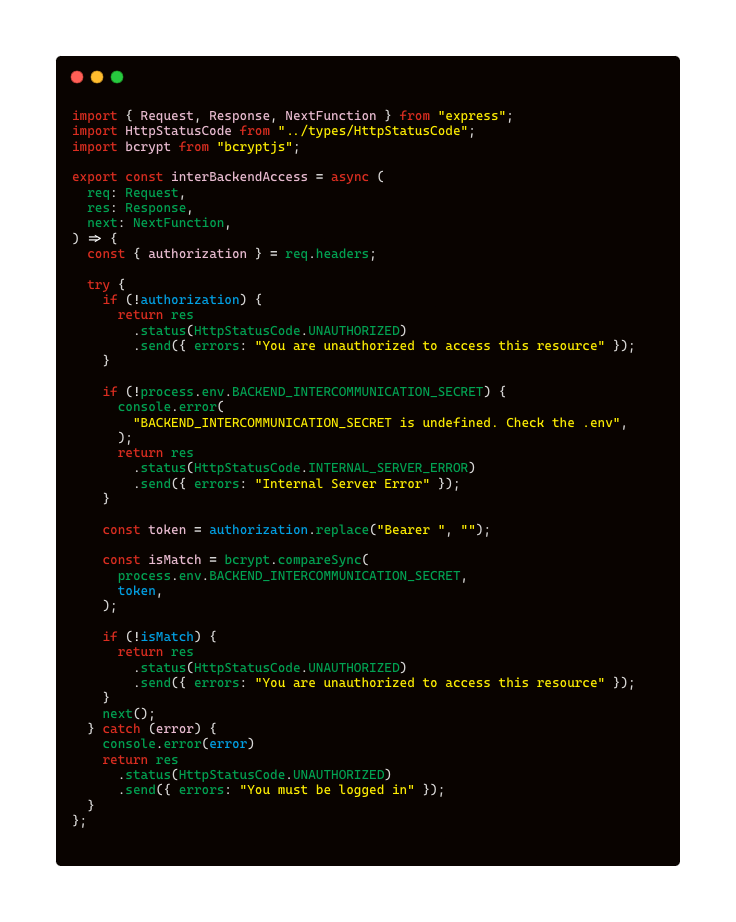 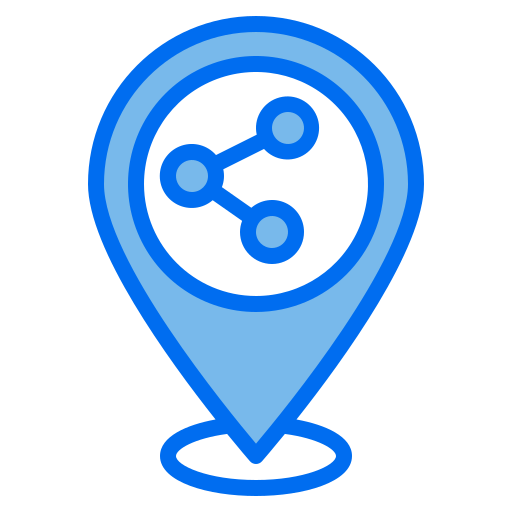 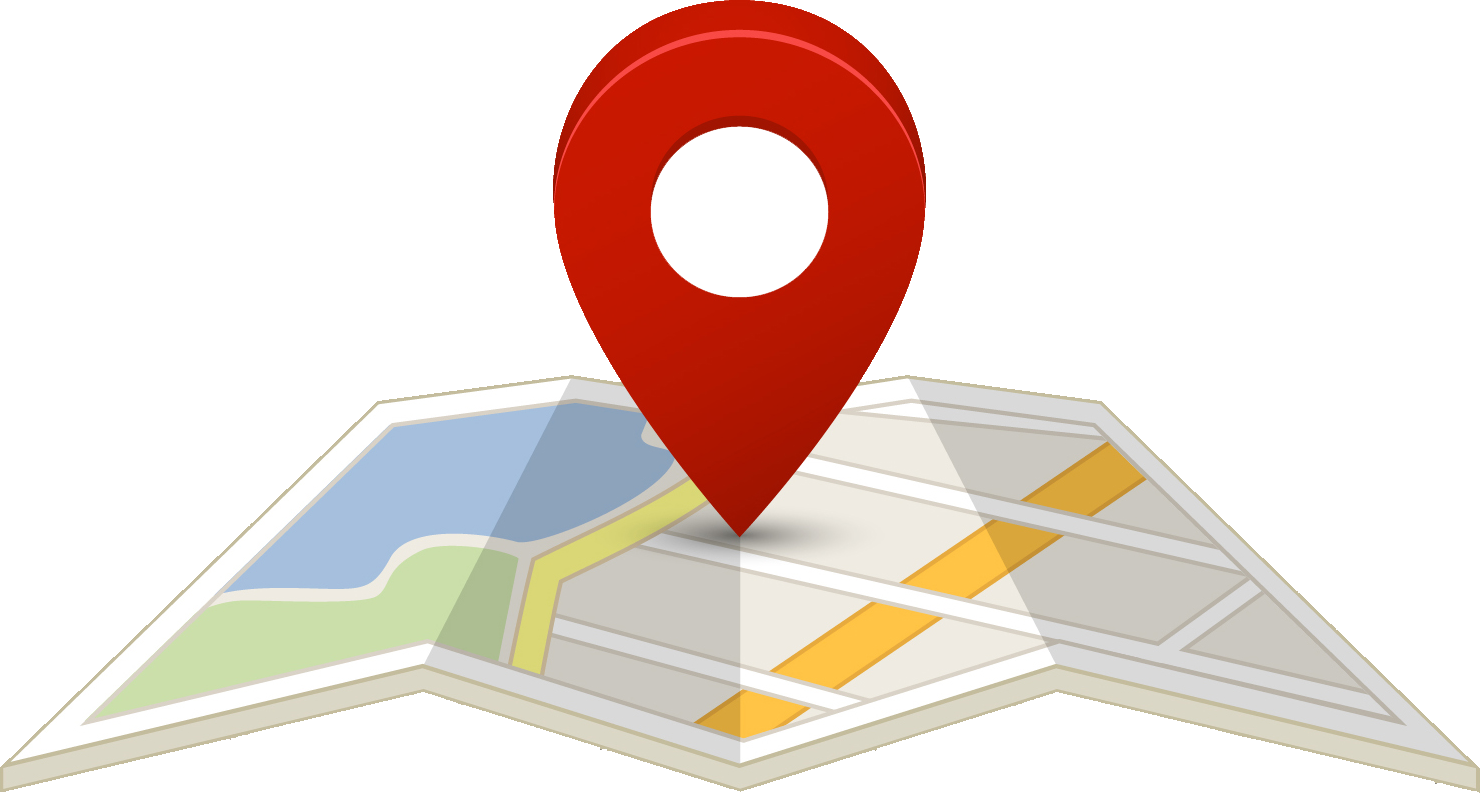 interBackendAccess middleware
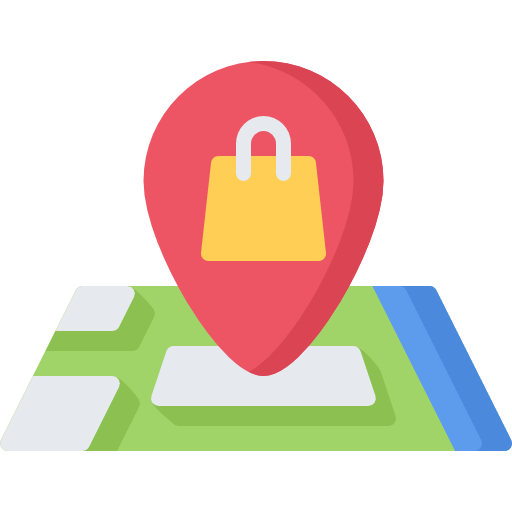 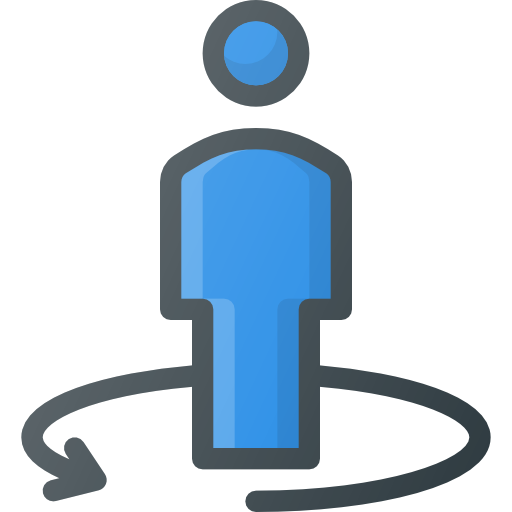 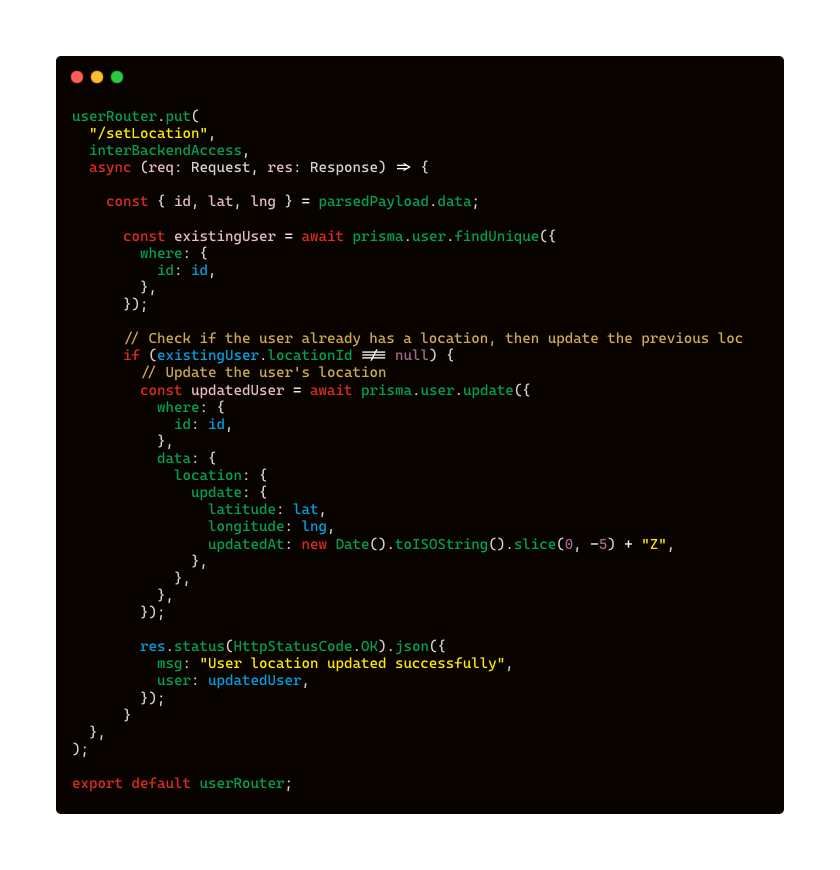 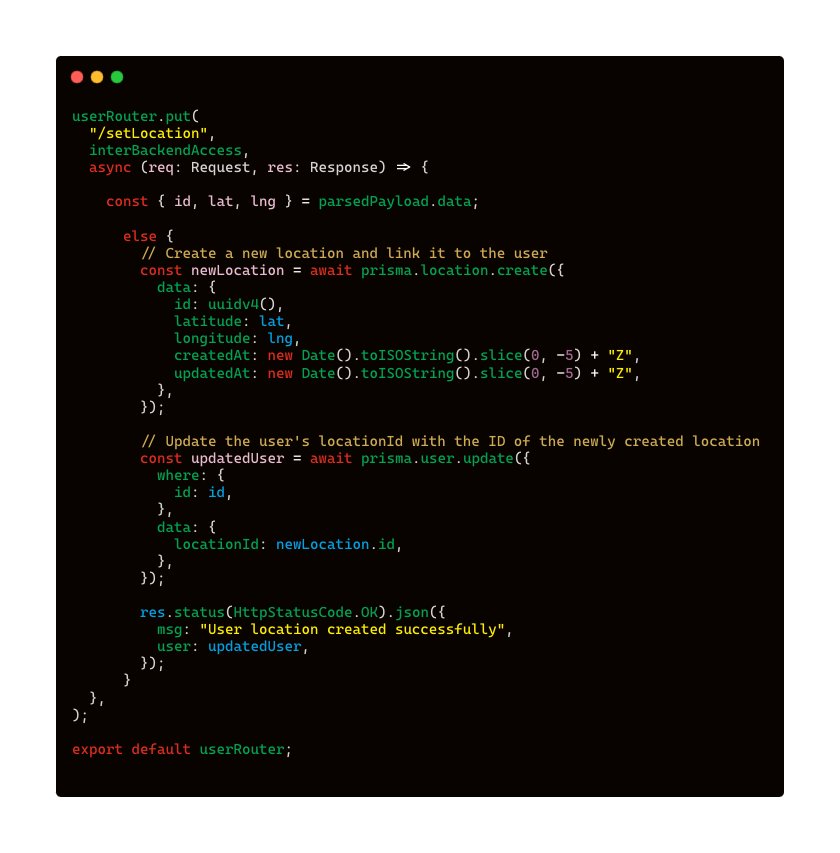 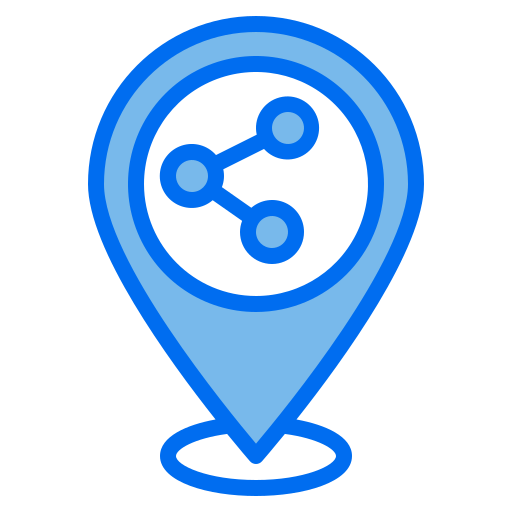 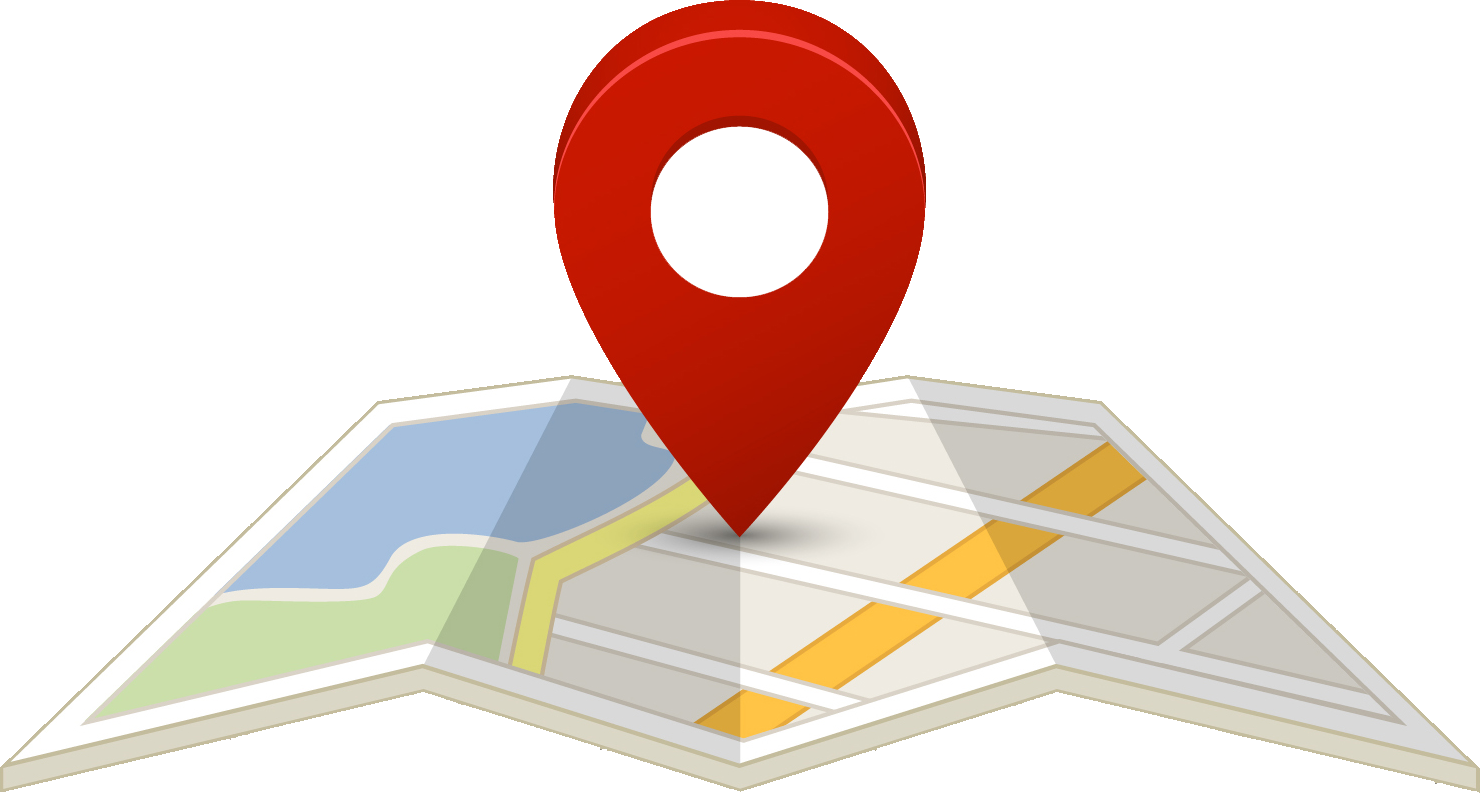 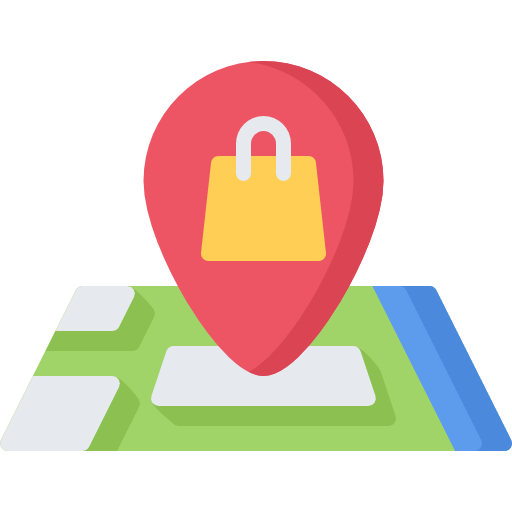 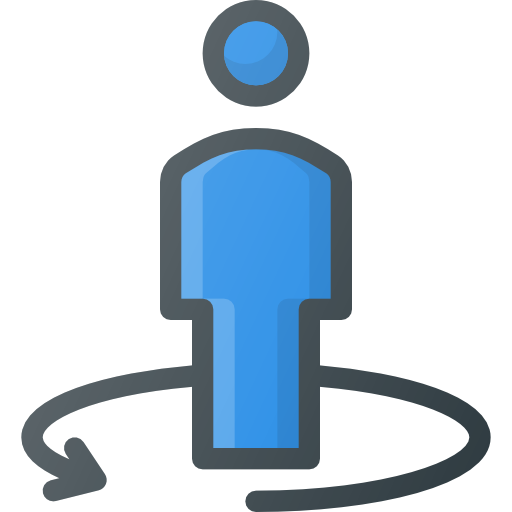 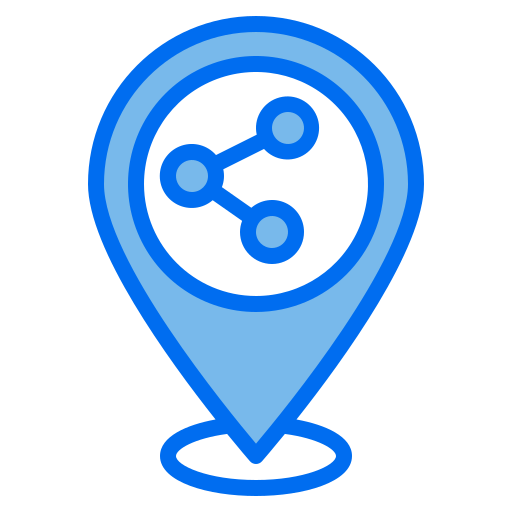 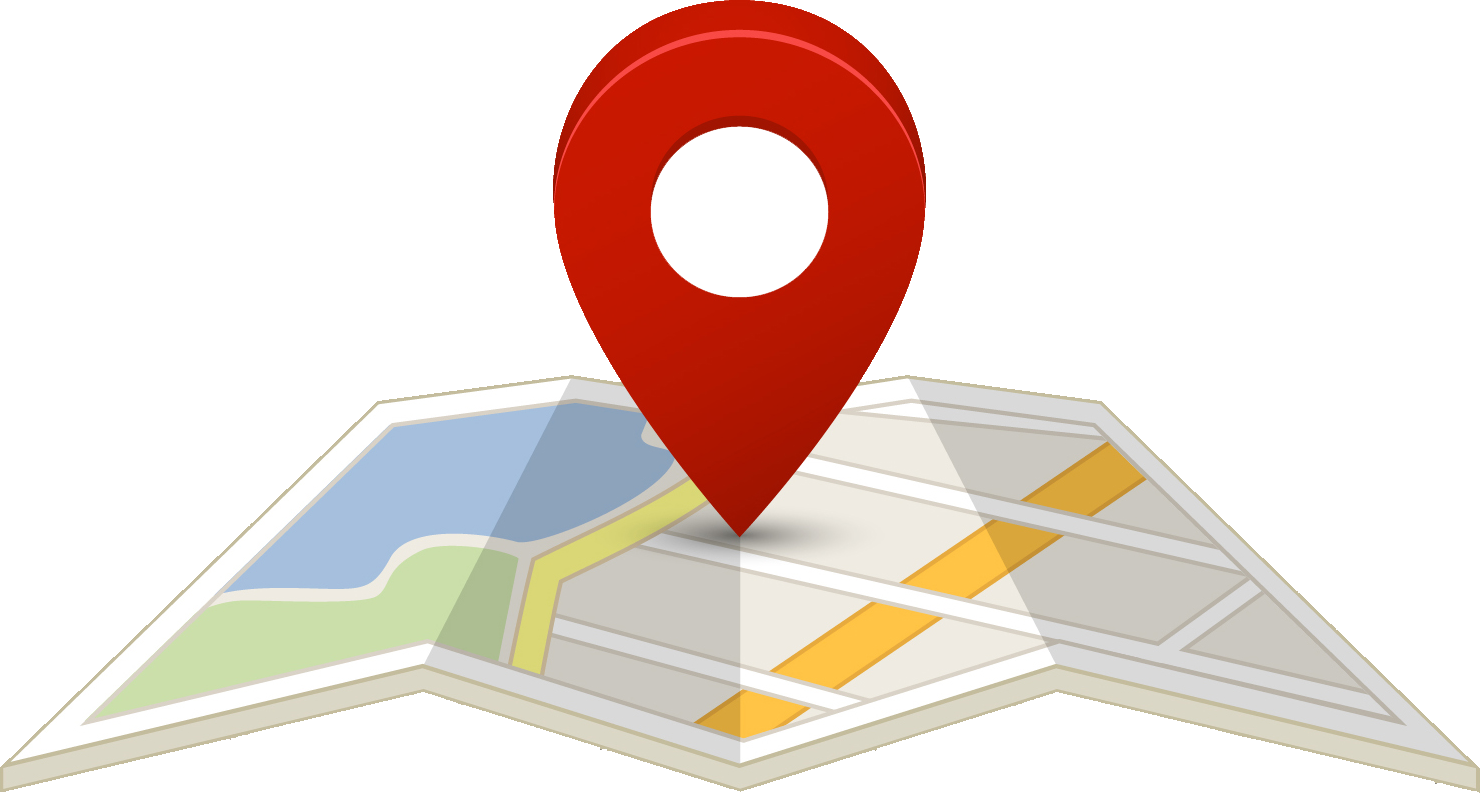 Privacy Query & Filtering
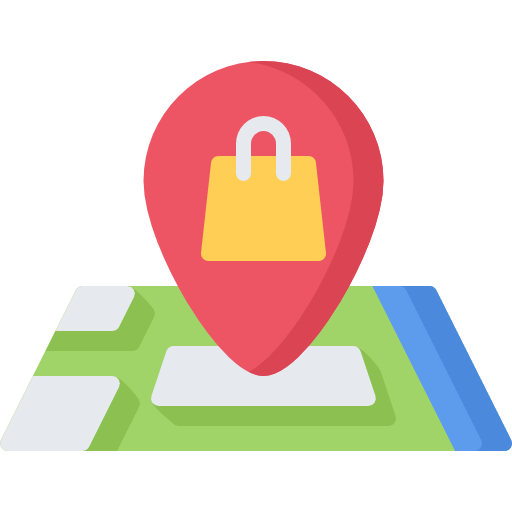 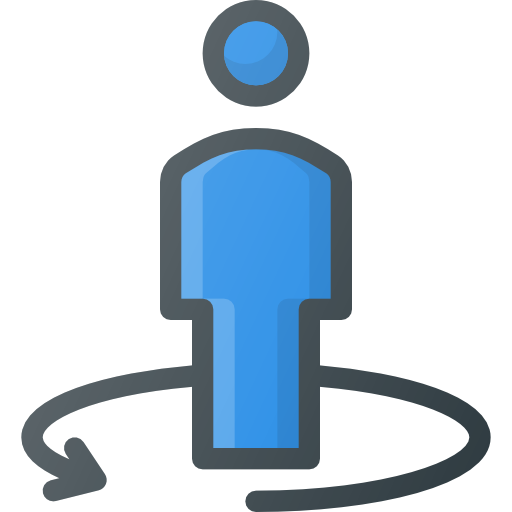 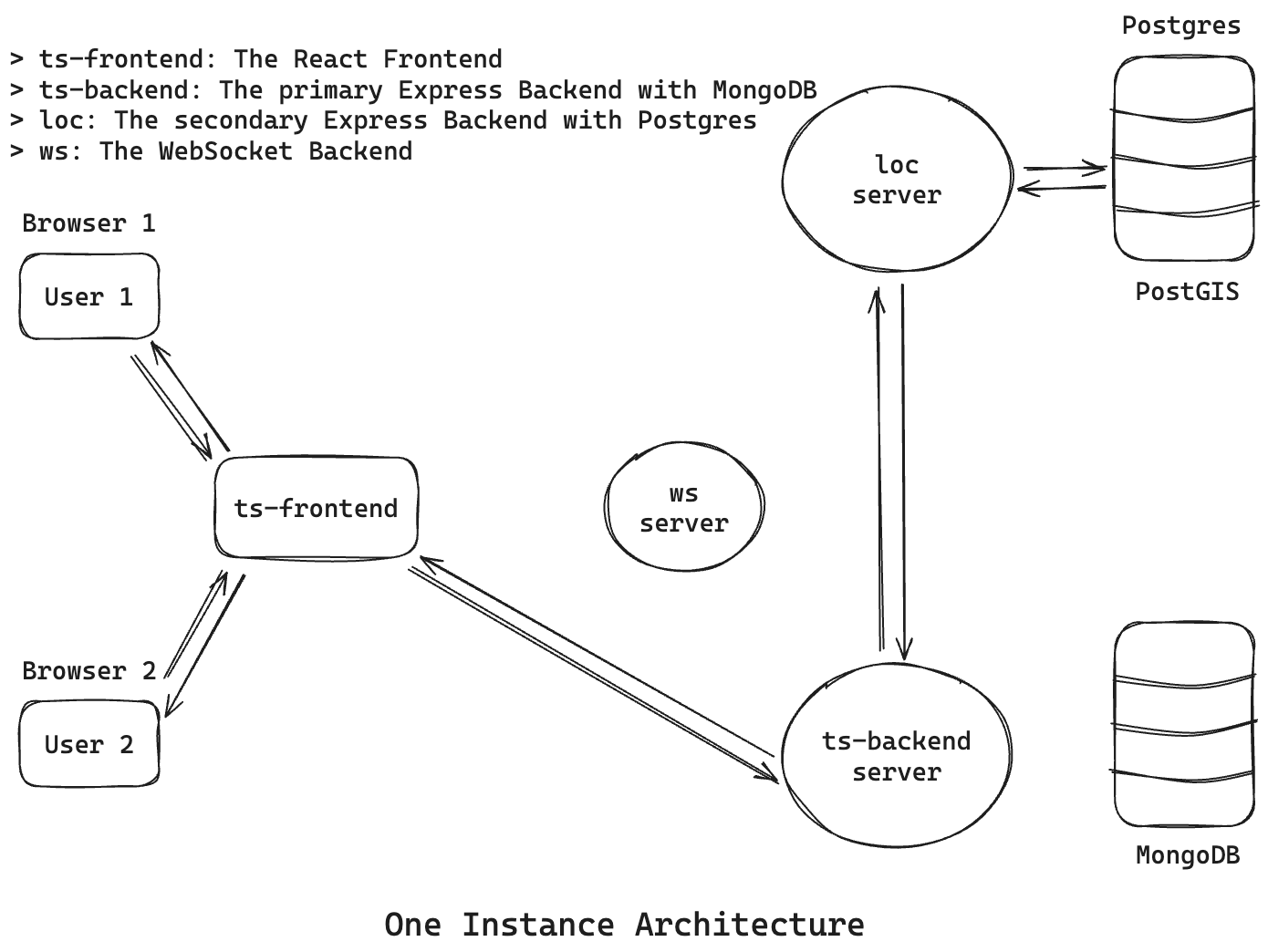 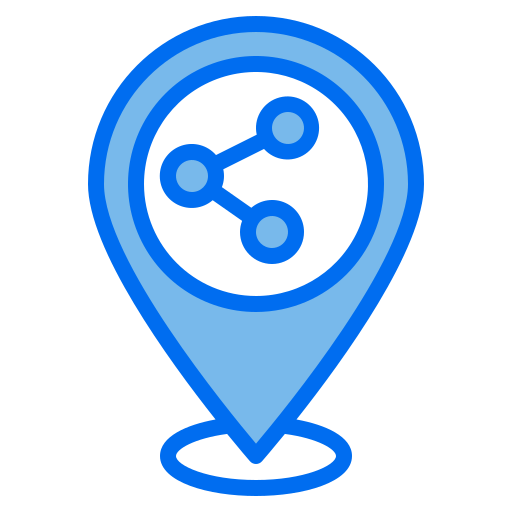 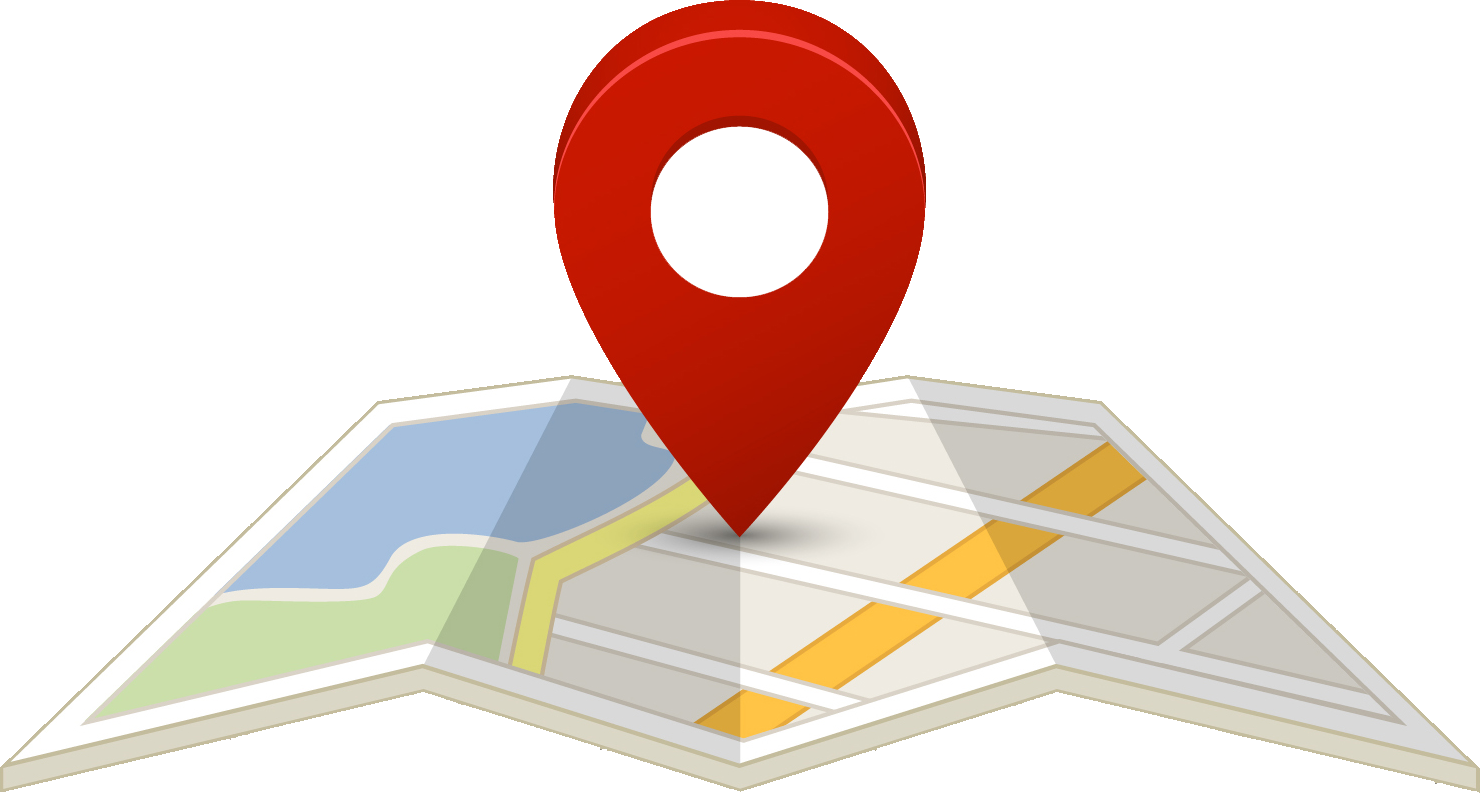 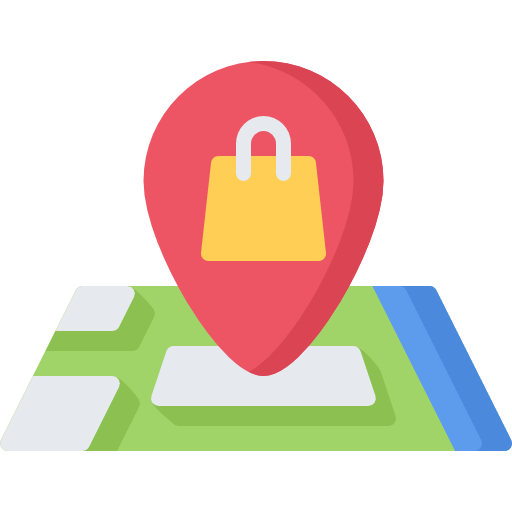 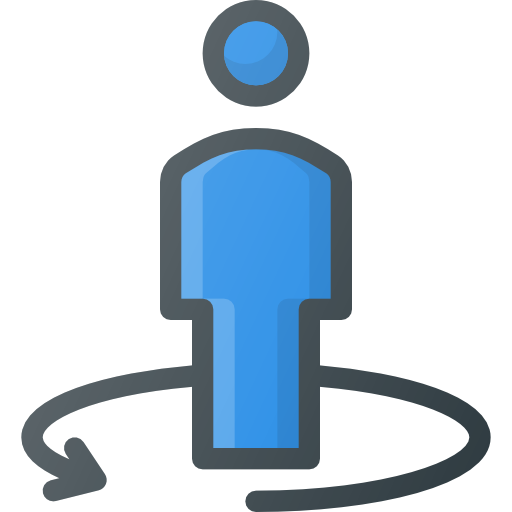 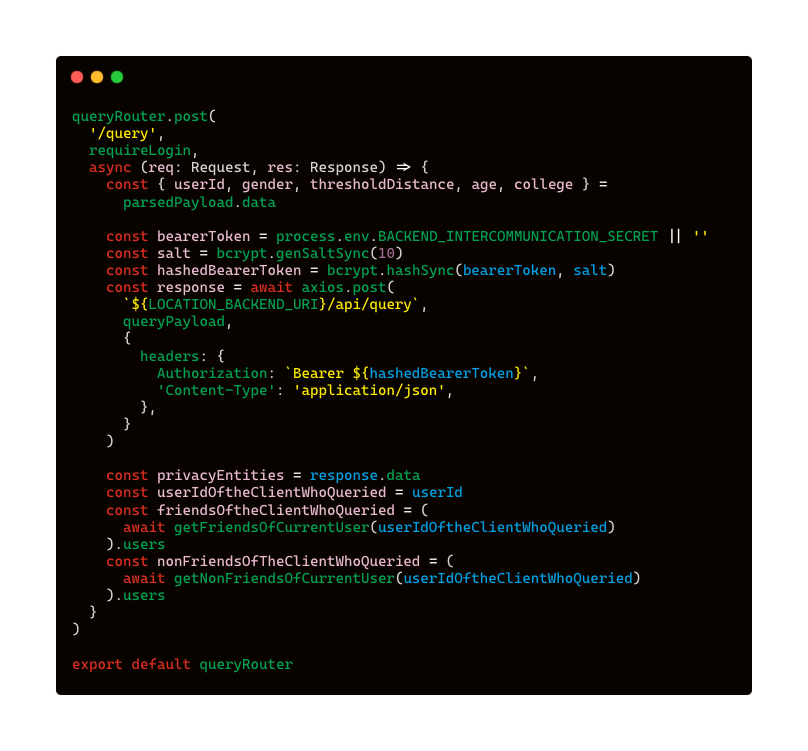 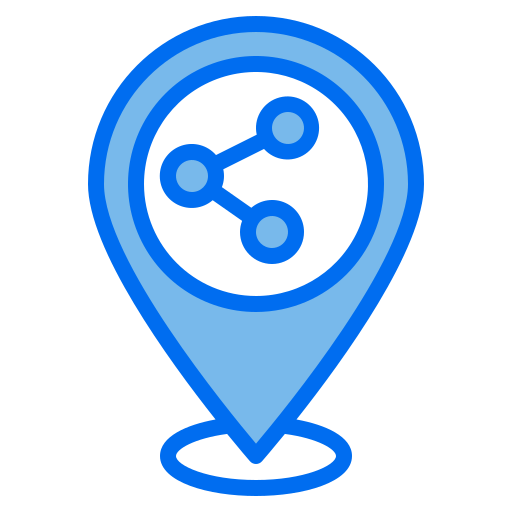 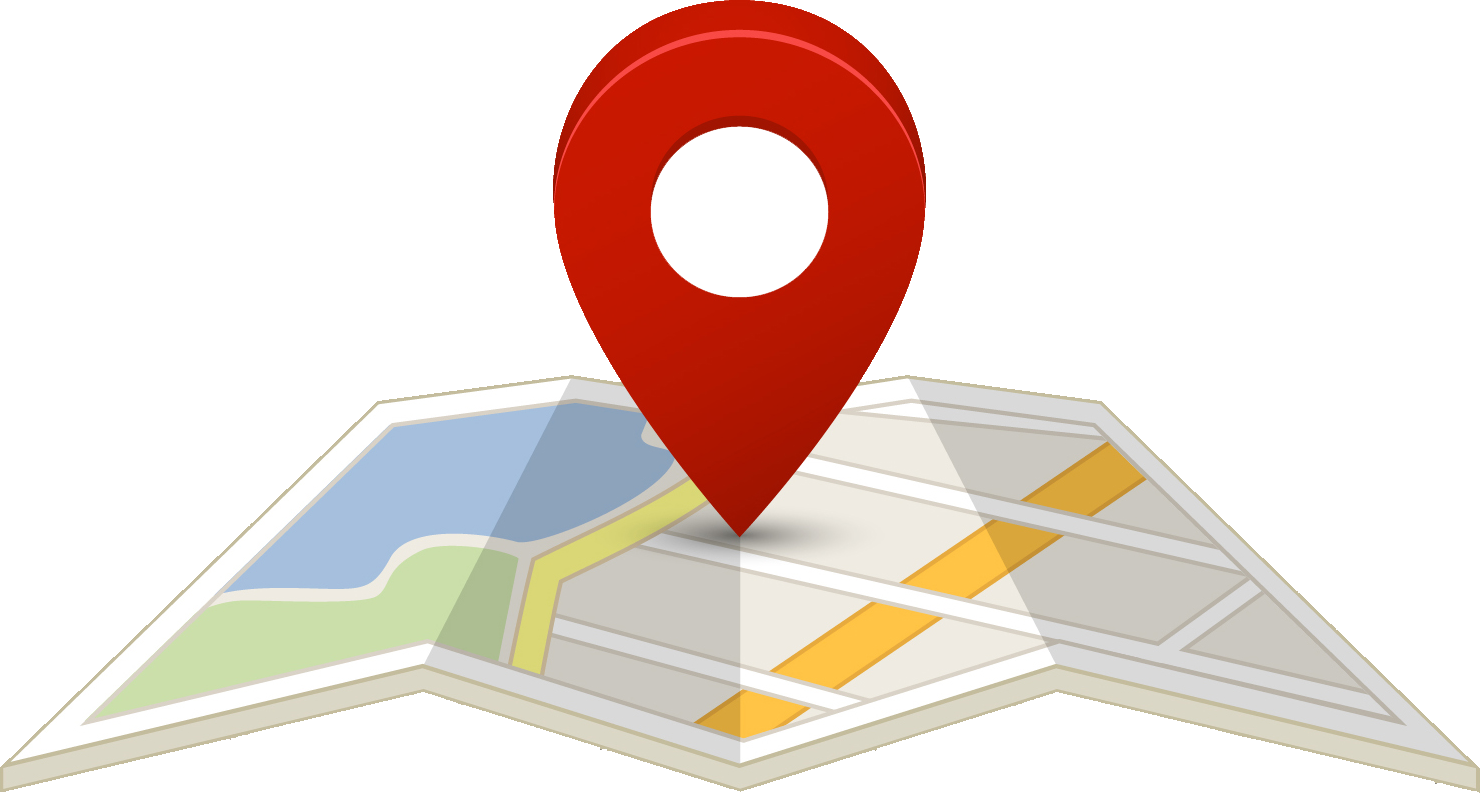 /query route in ts-backend
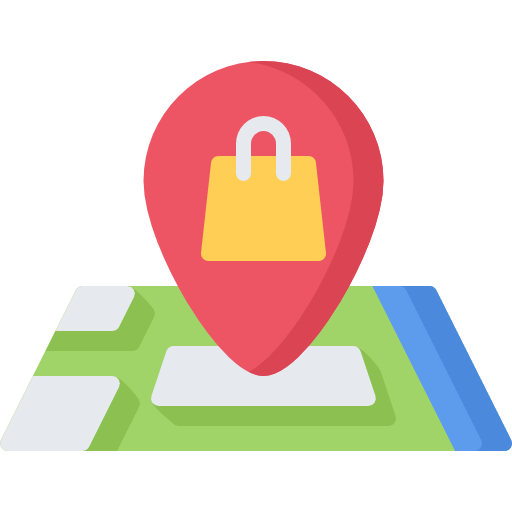 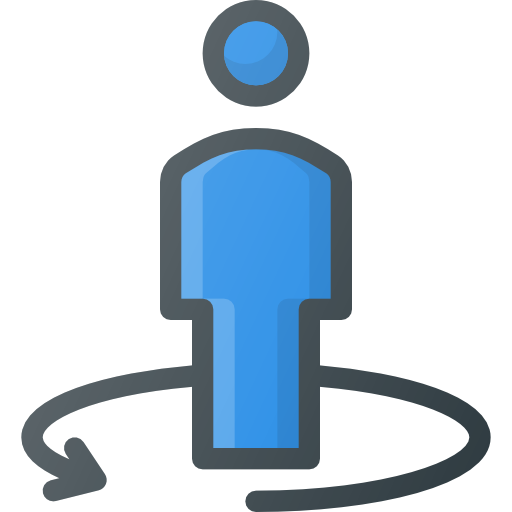 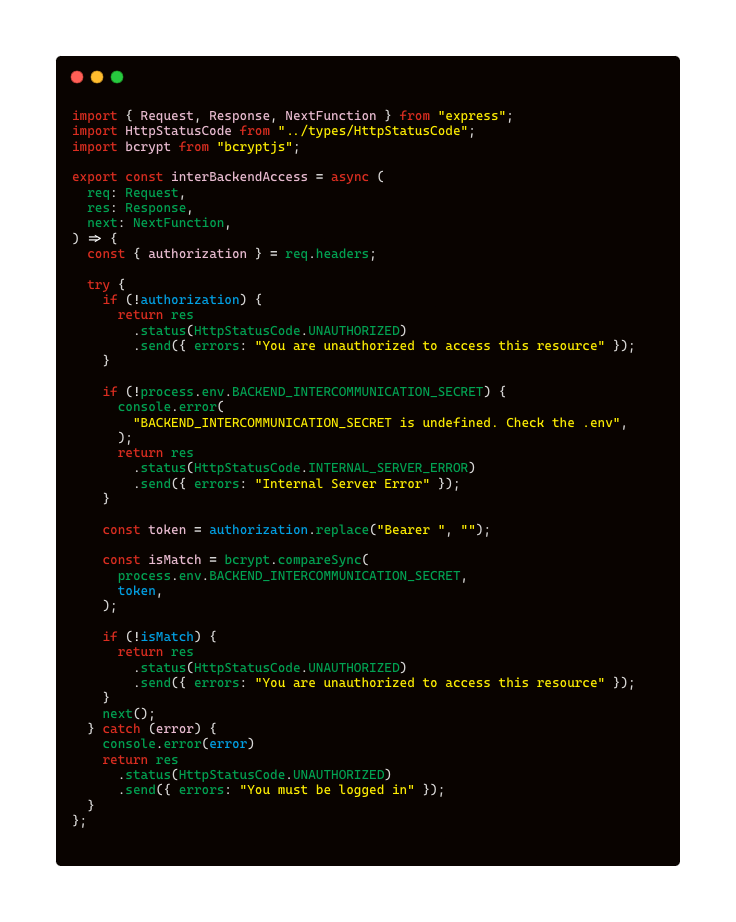 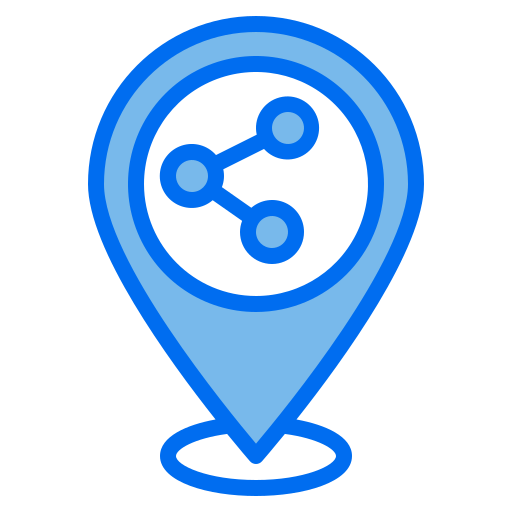 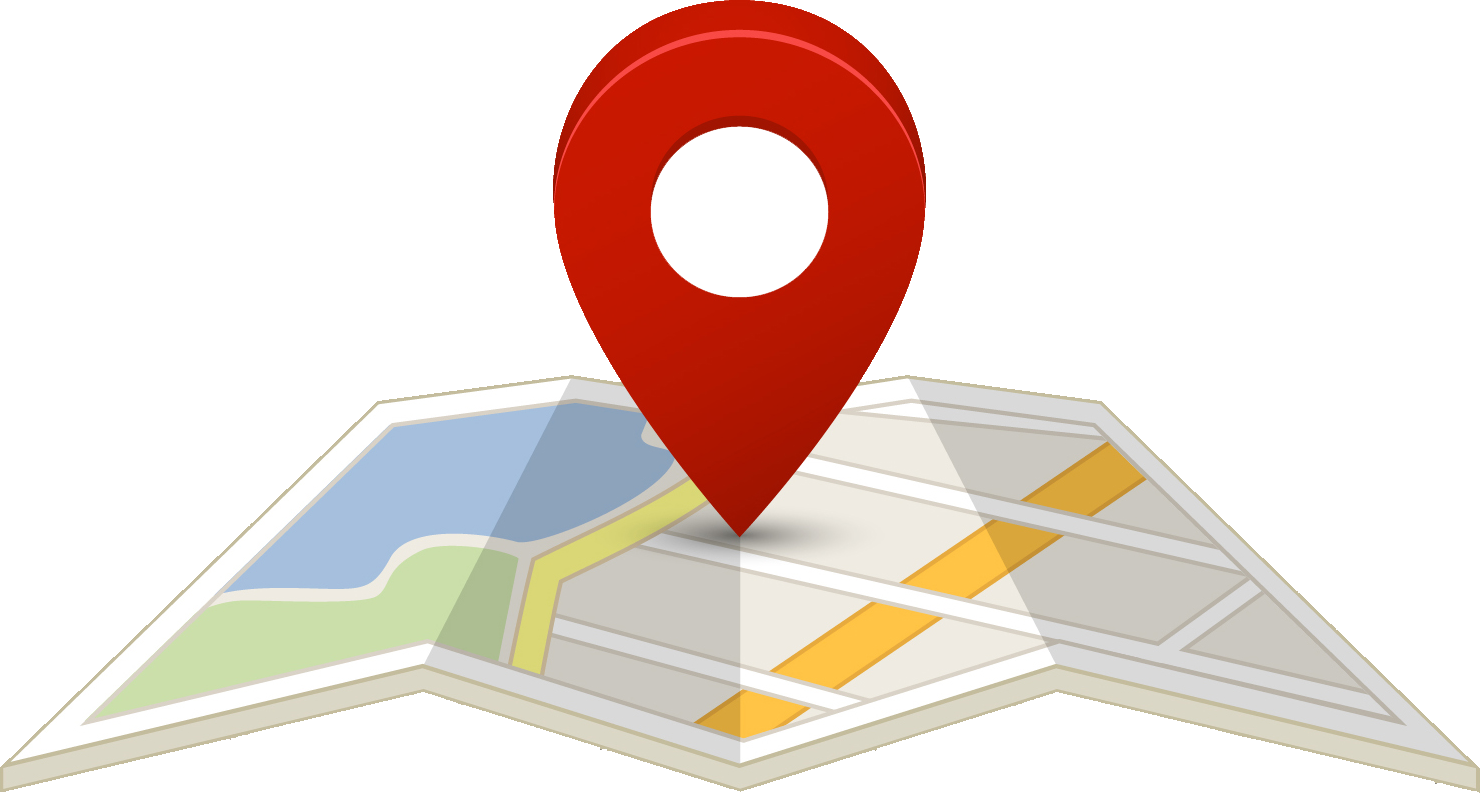 interBackendAccess middleware
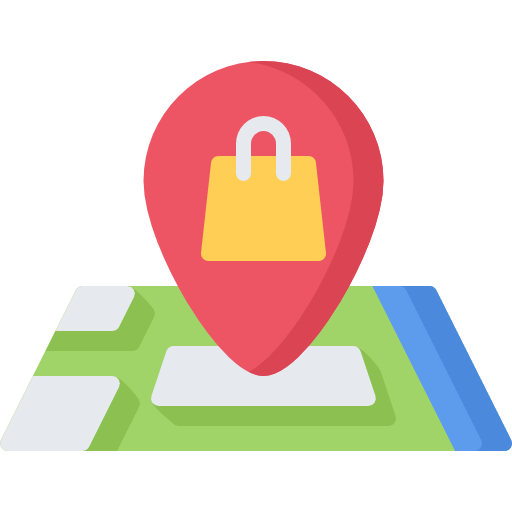 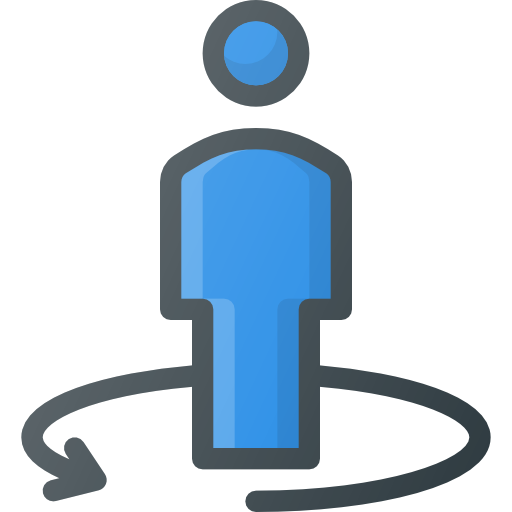 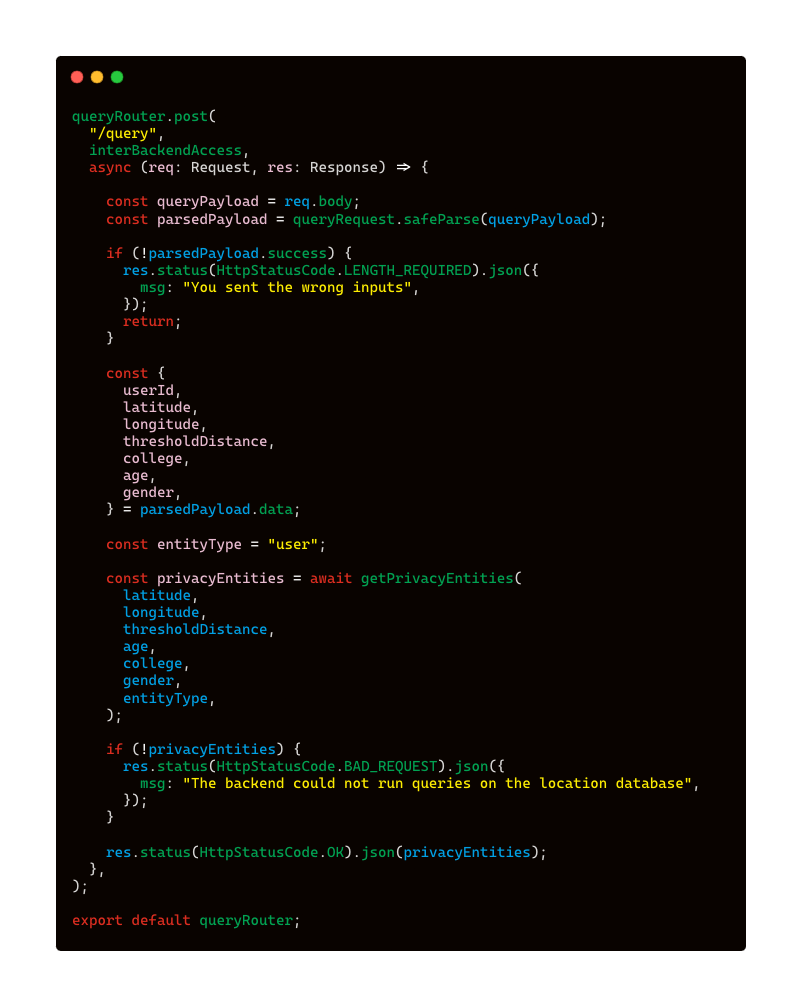 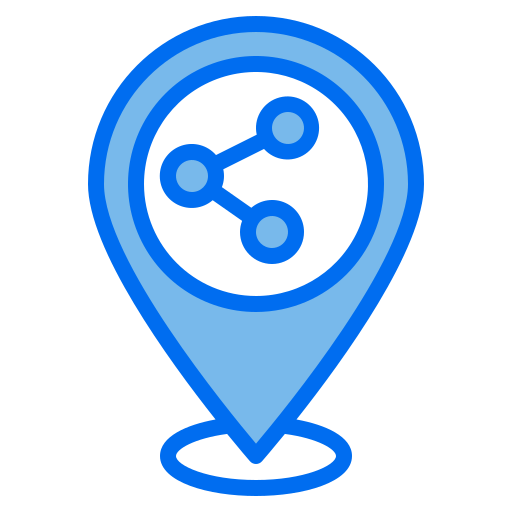 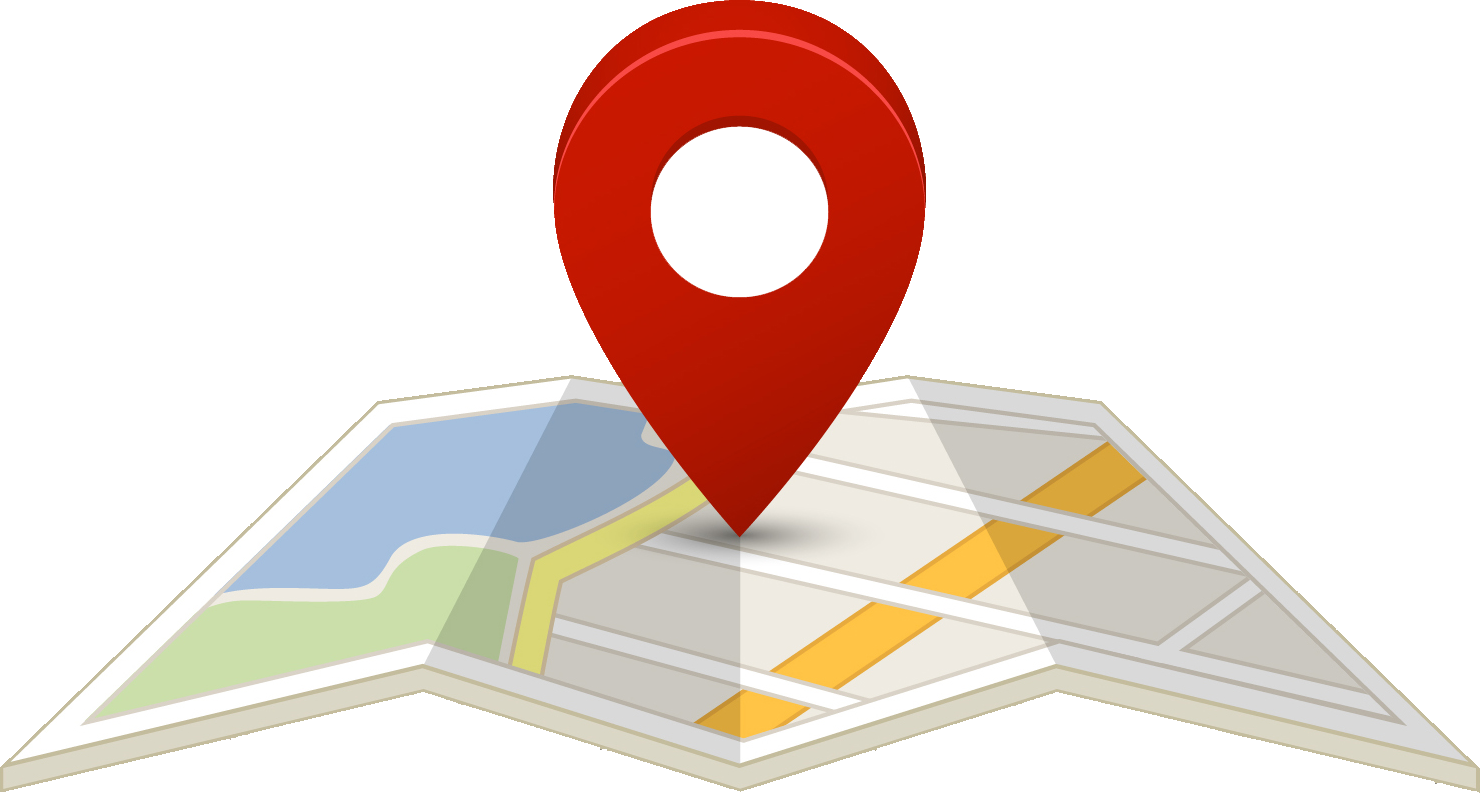 /query route in loc
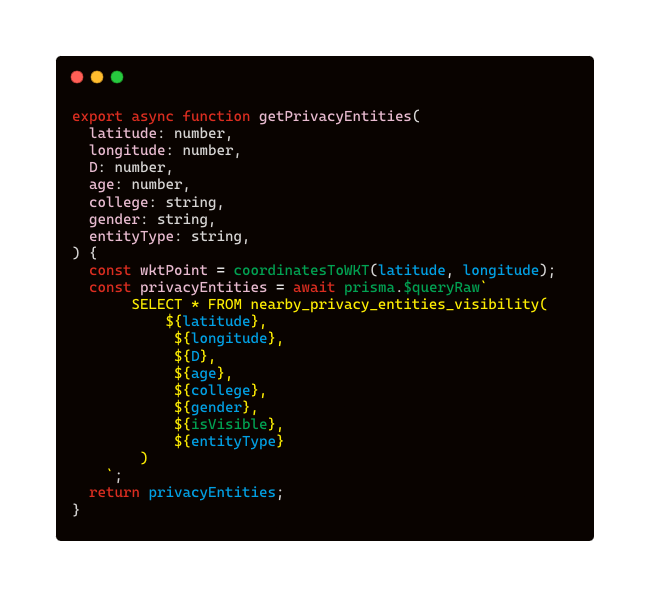 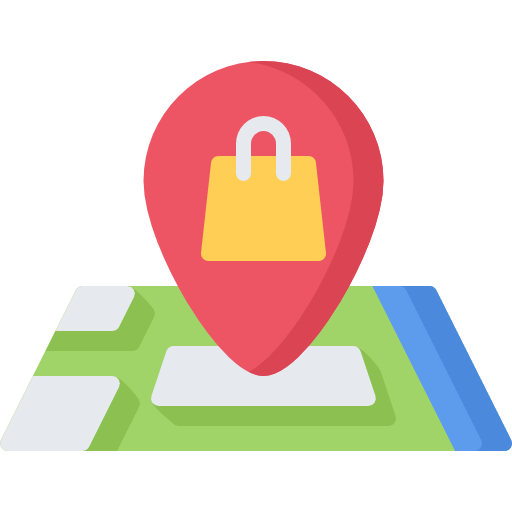 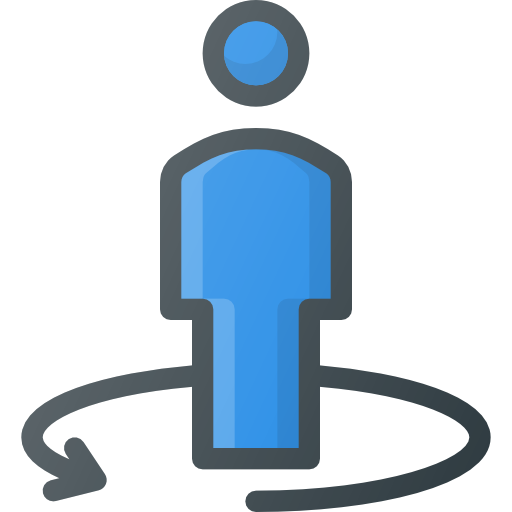 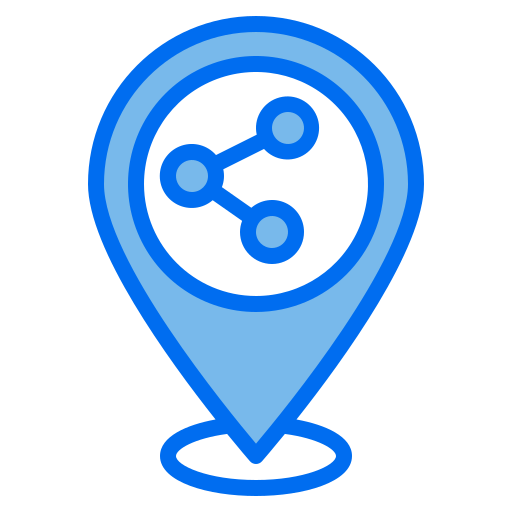 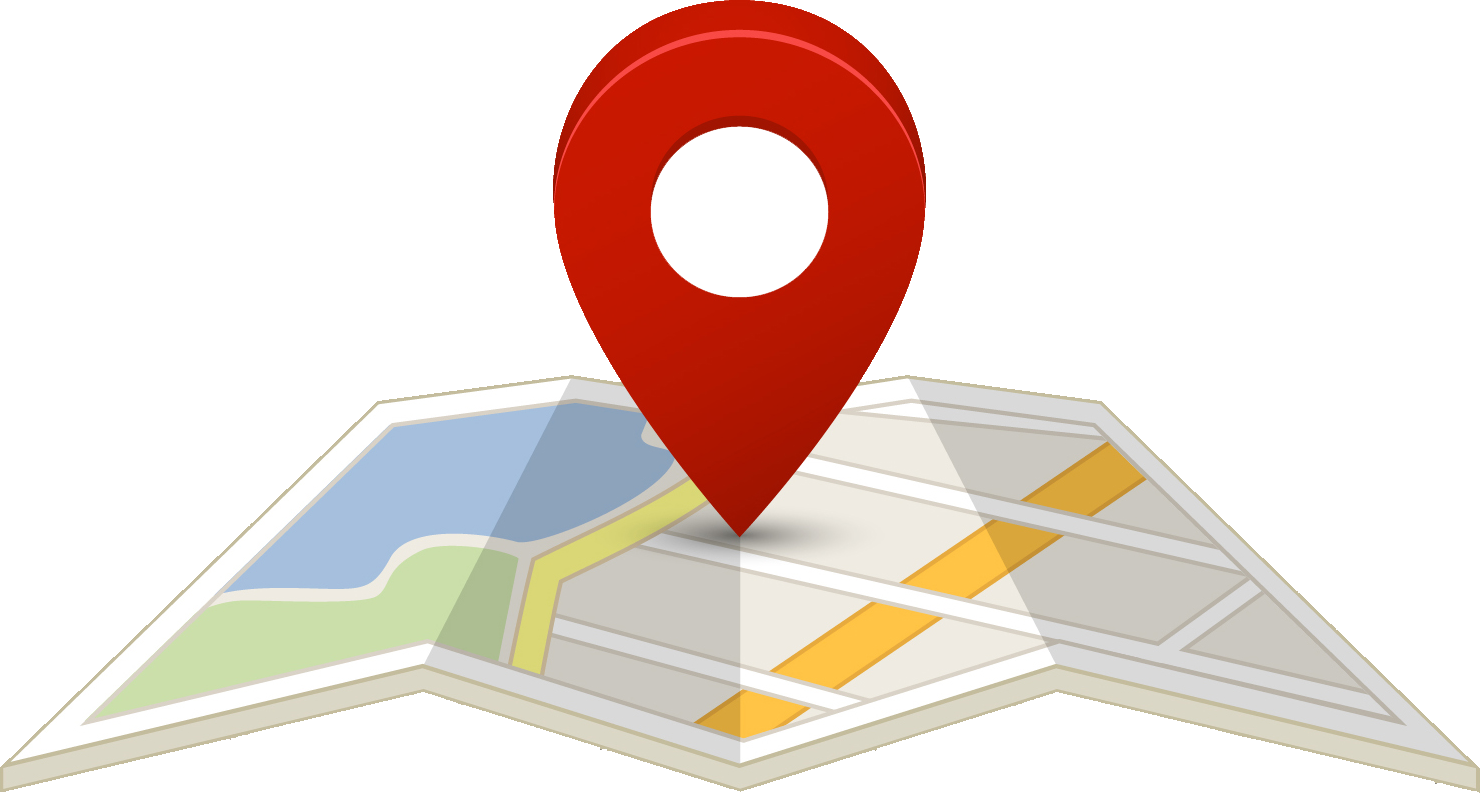 PostgreSQL
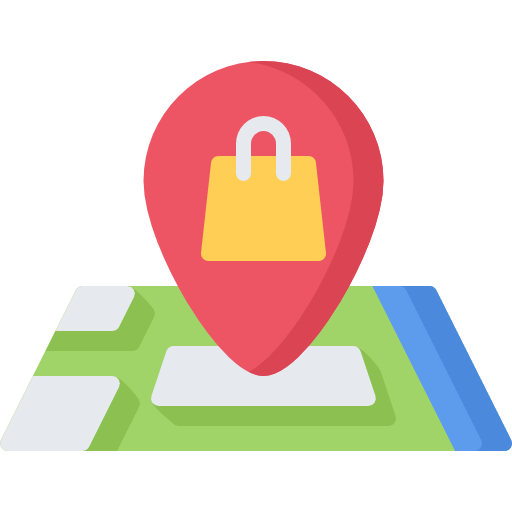 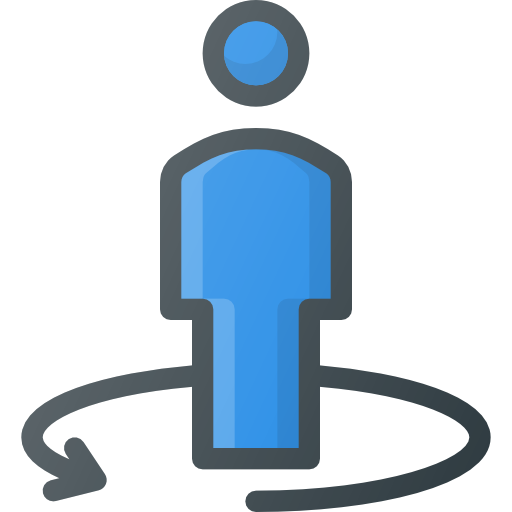 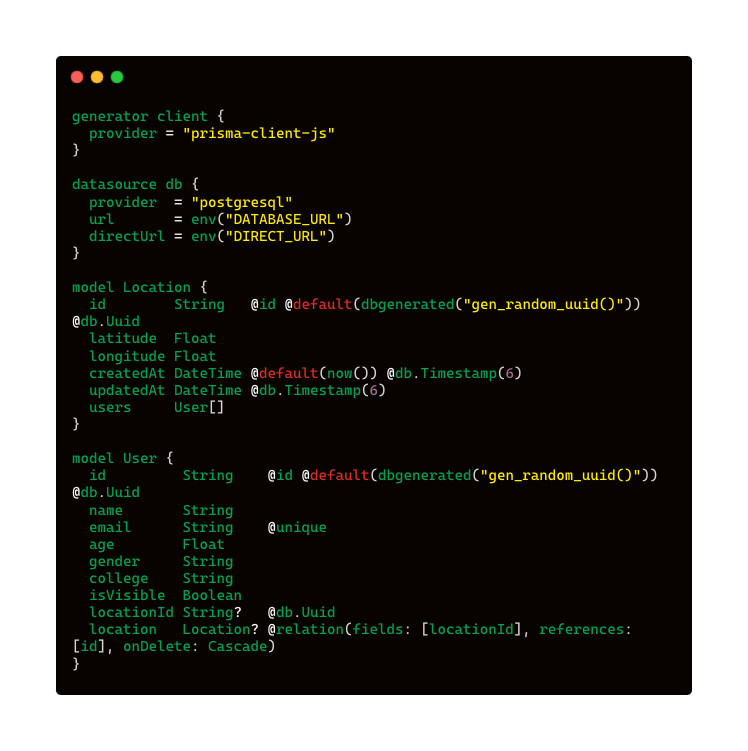 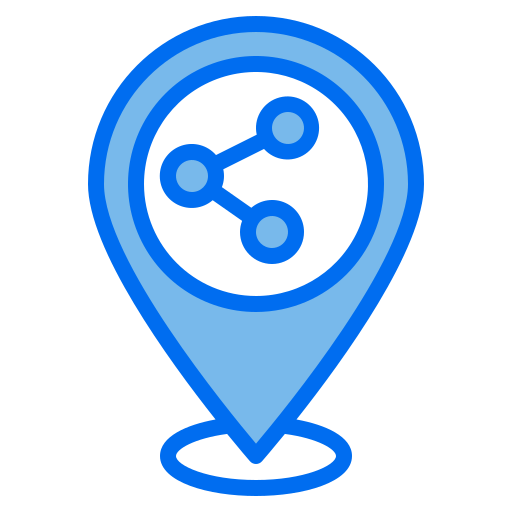 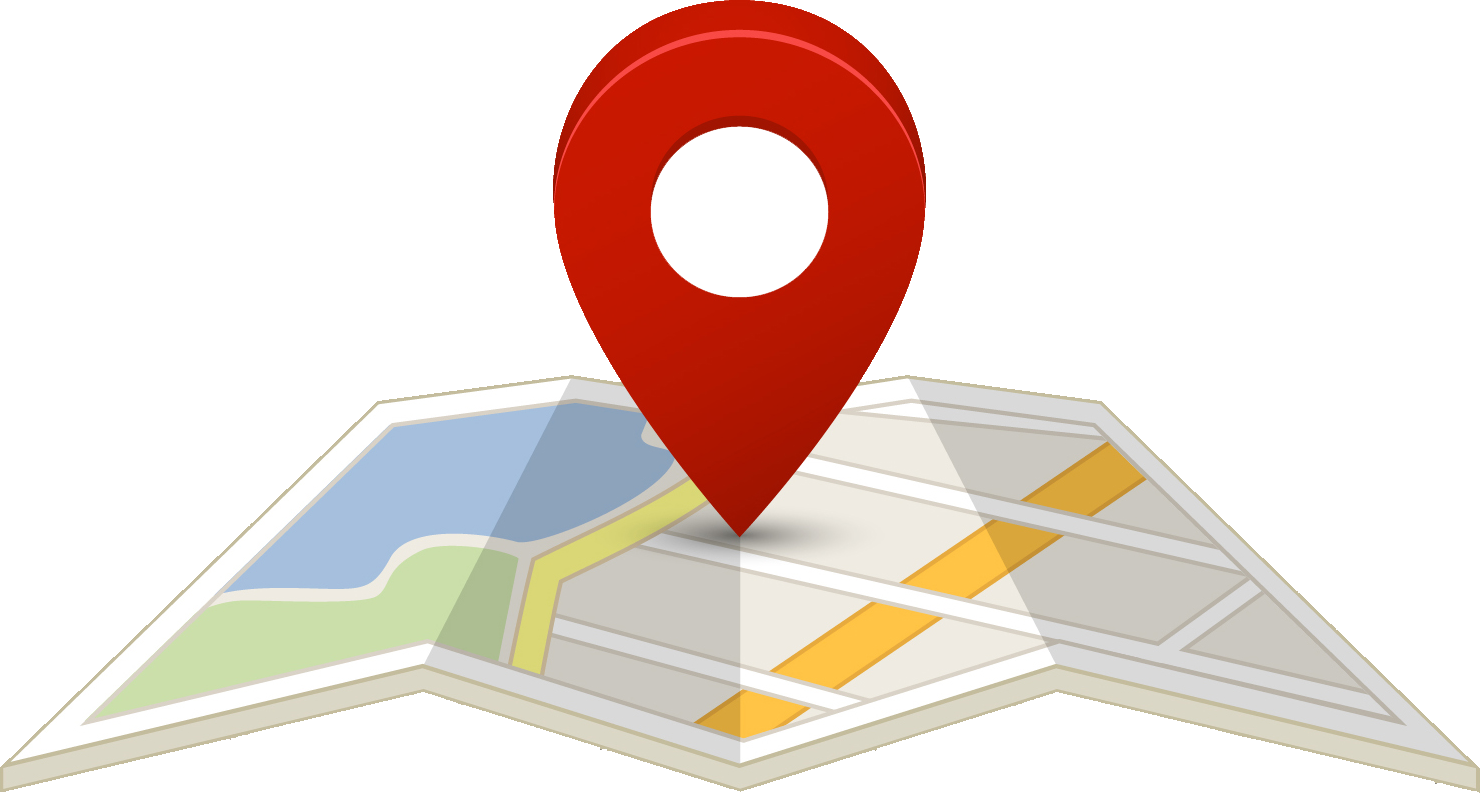 Prisma Schema
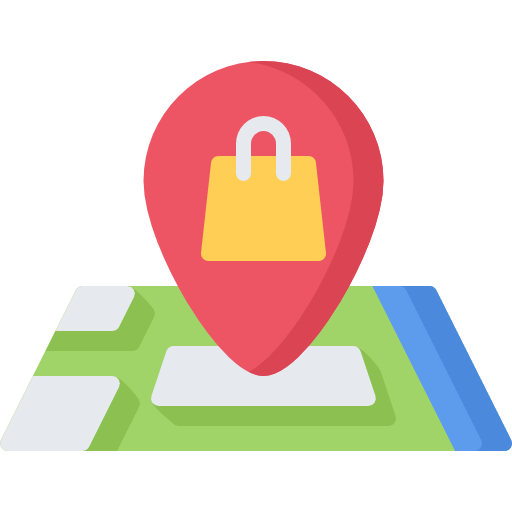 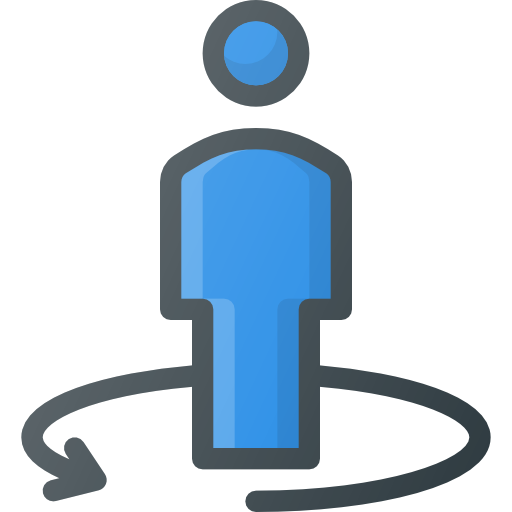 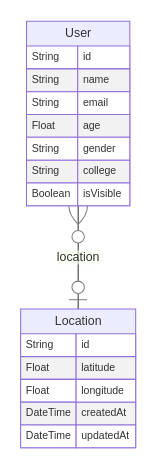 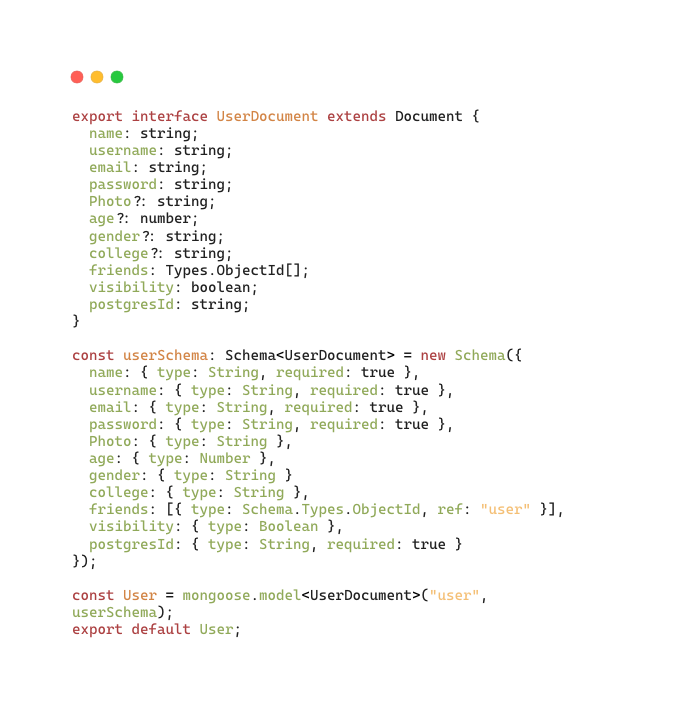 Mongoose Schema
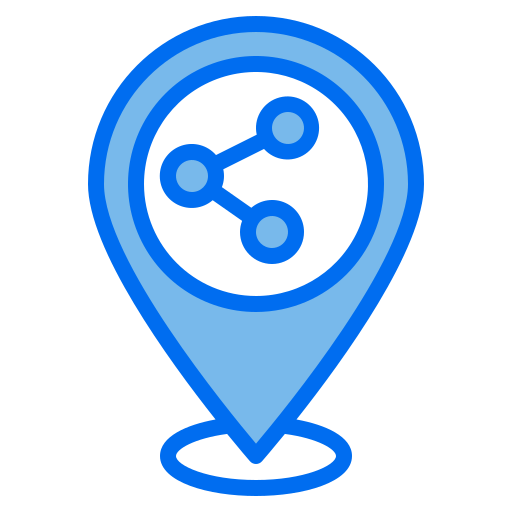 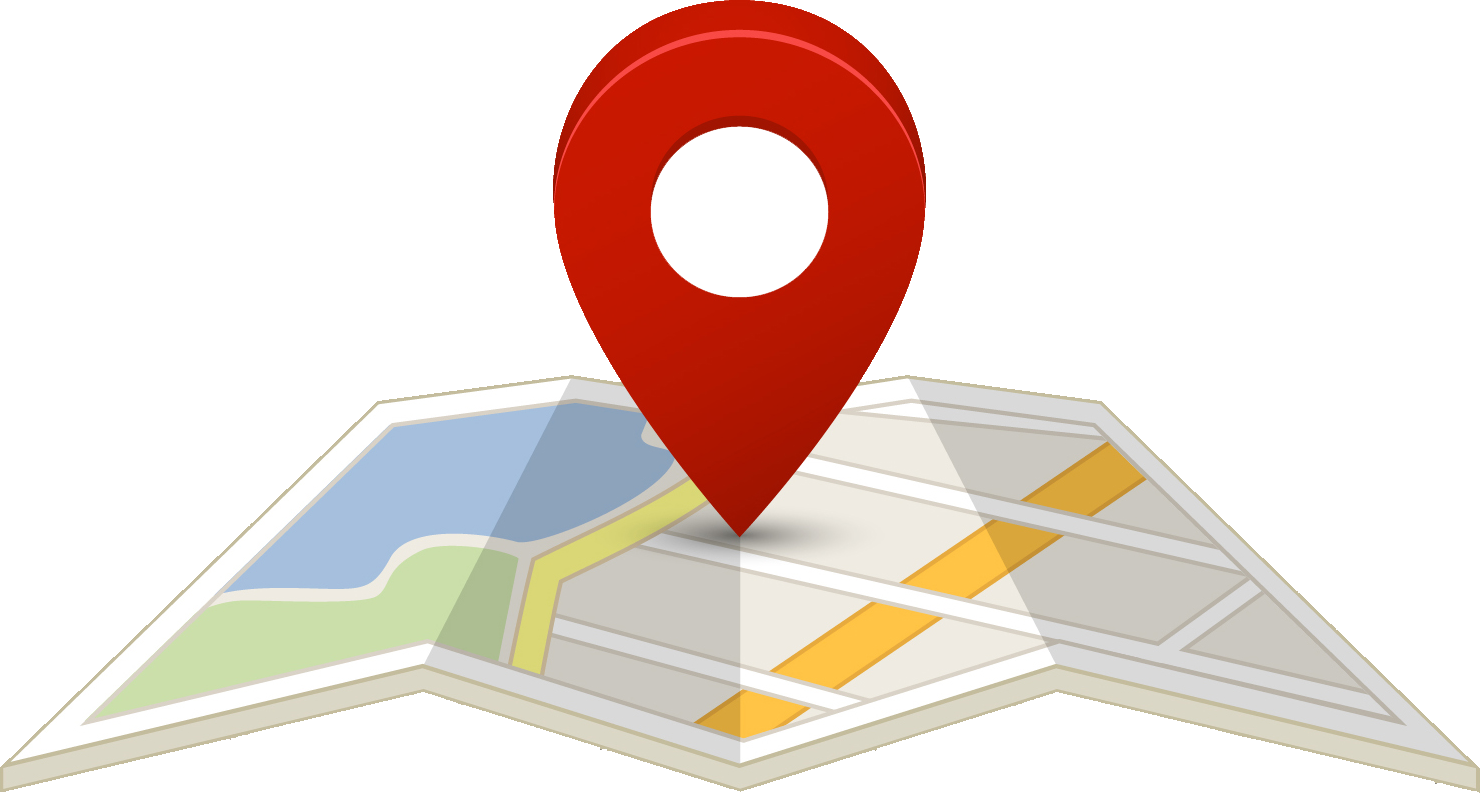 Postgres ERD
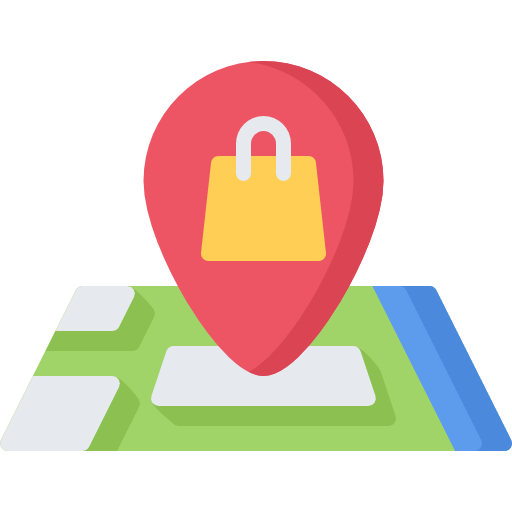 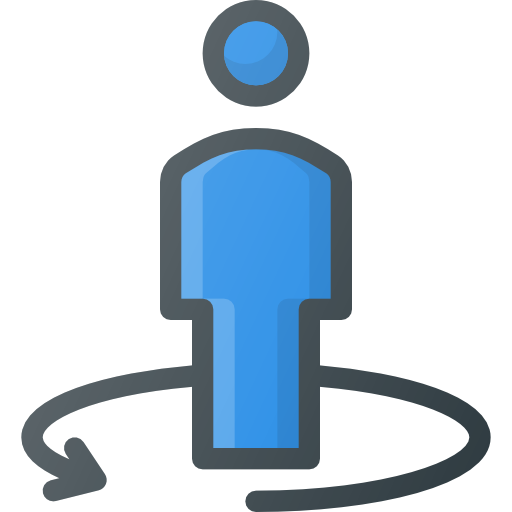 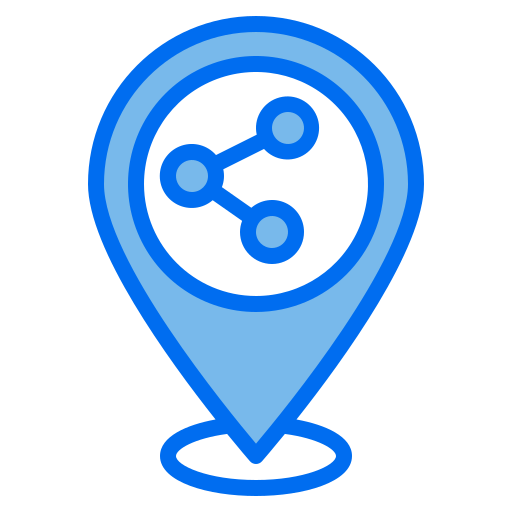 PostGIS SQL query
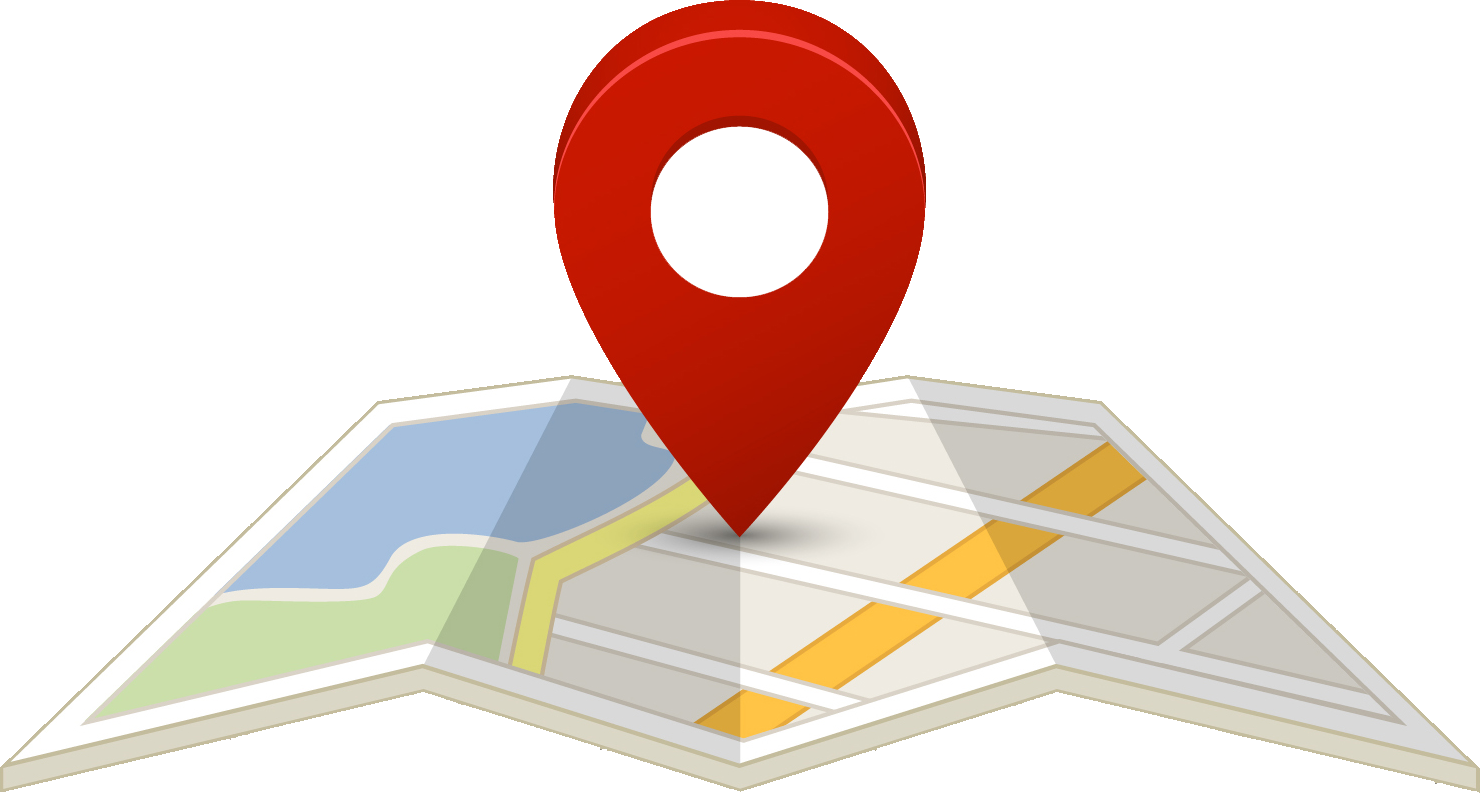 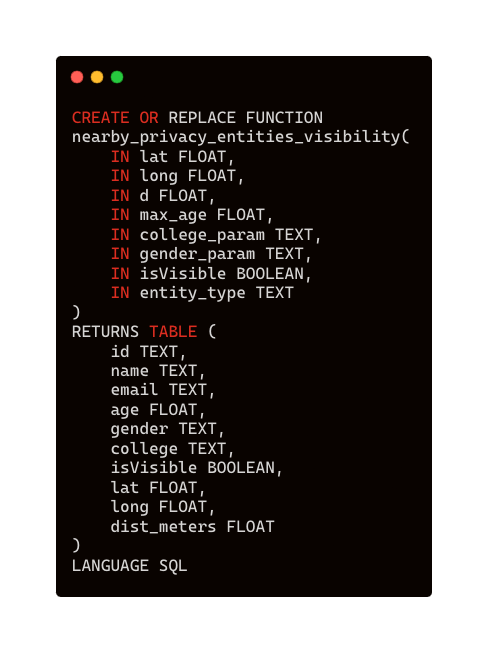 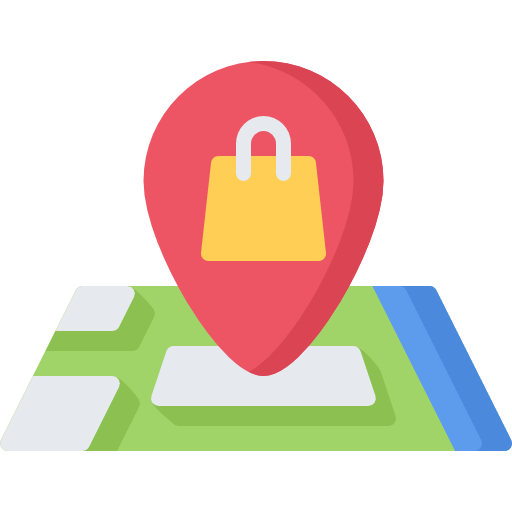 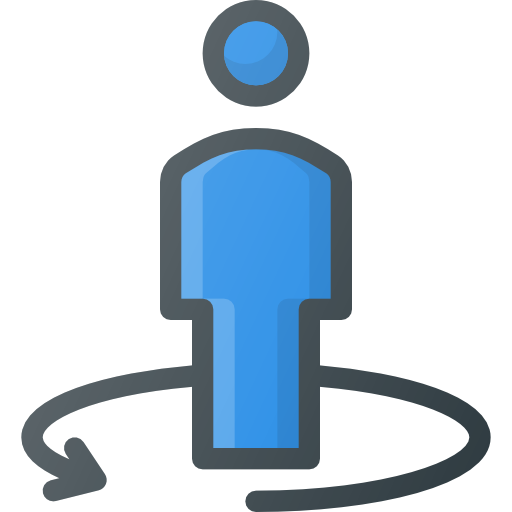 PostGIS SQL query (continued)
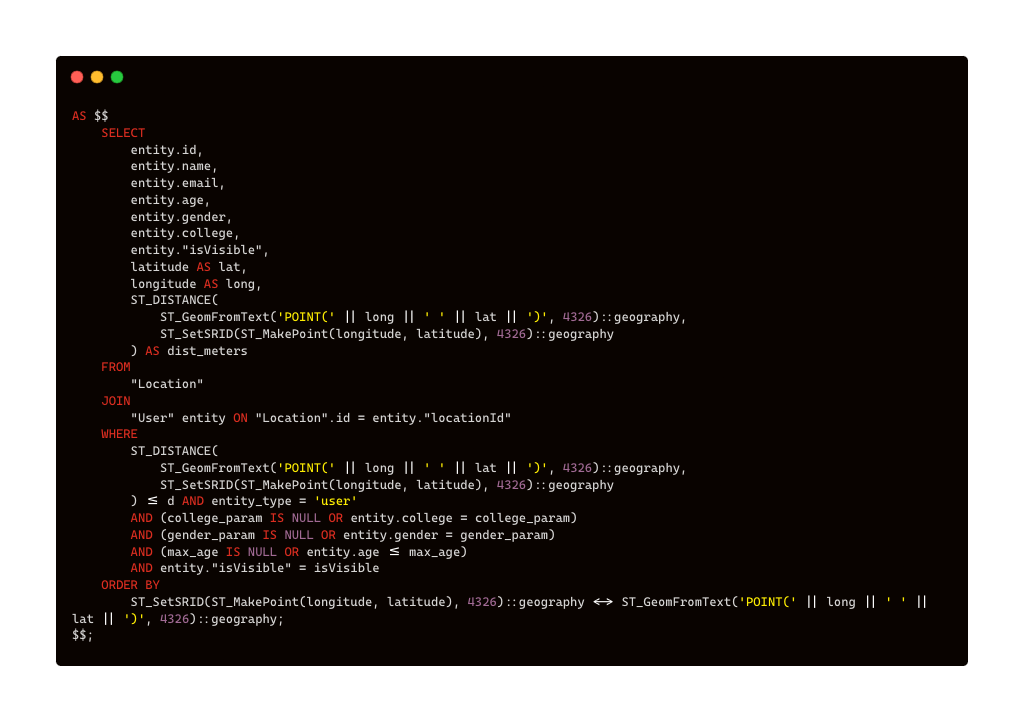 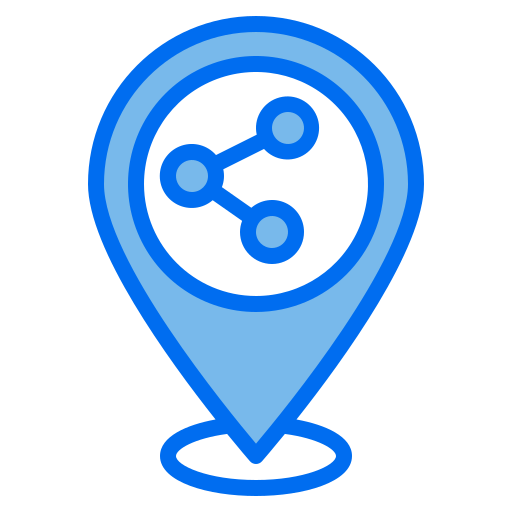 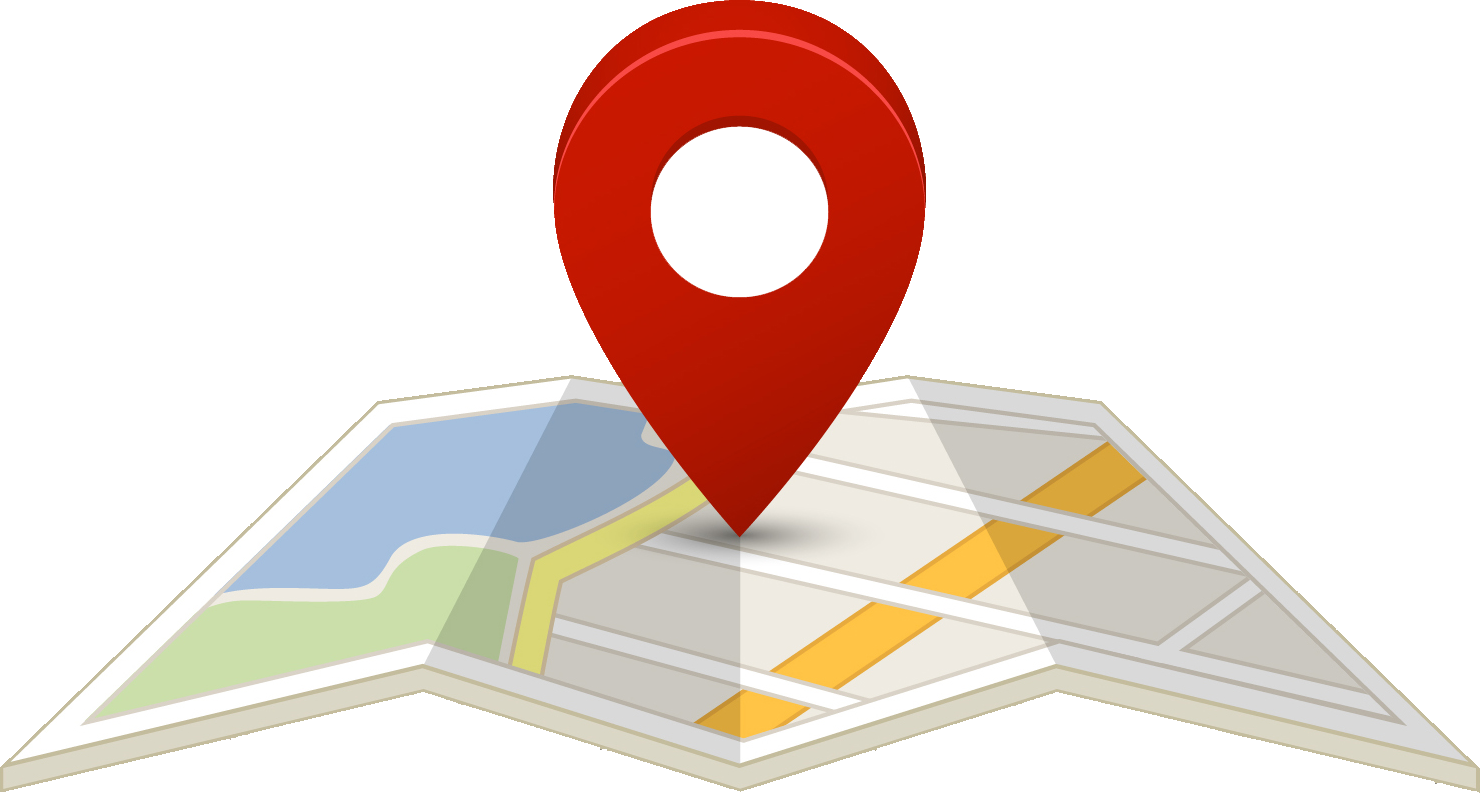 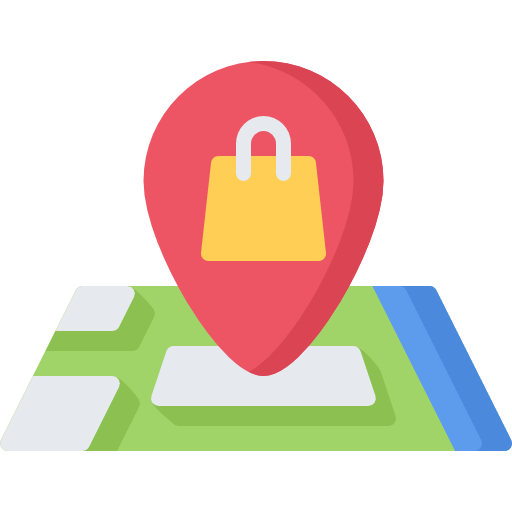 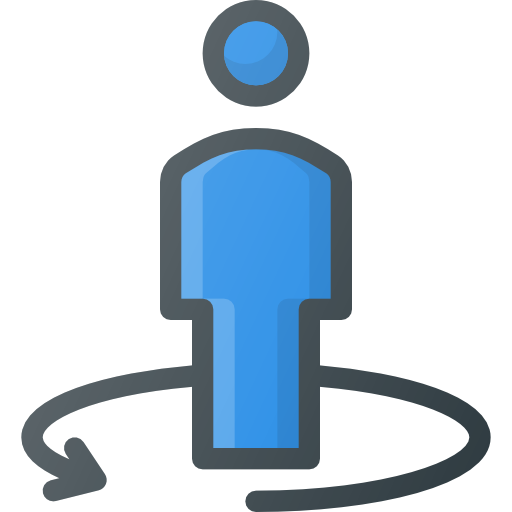 Merging responses from loc & ts-backend
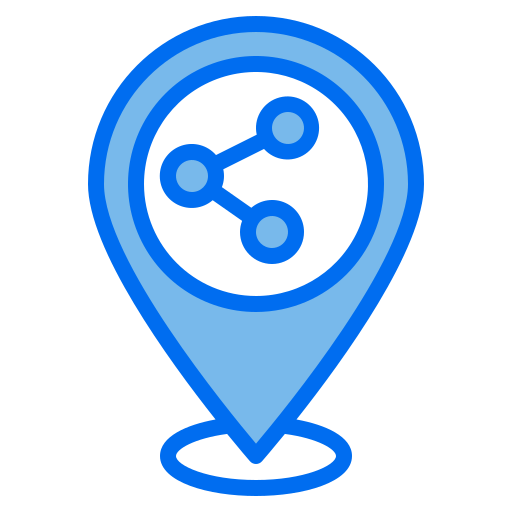 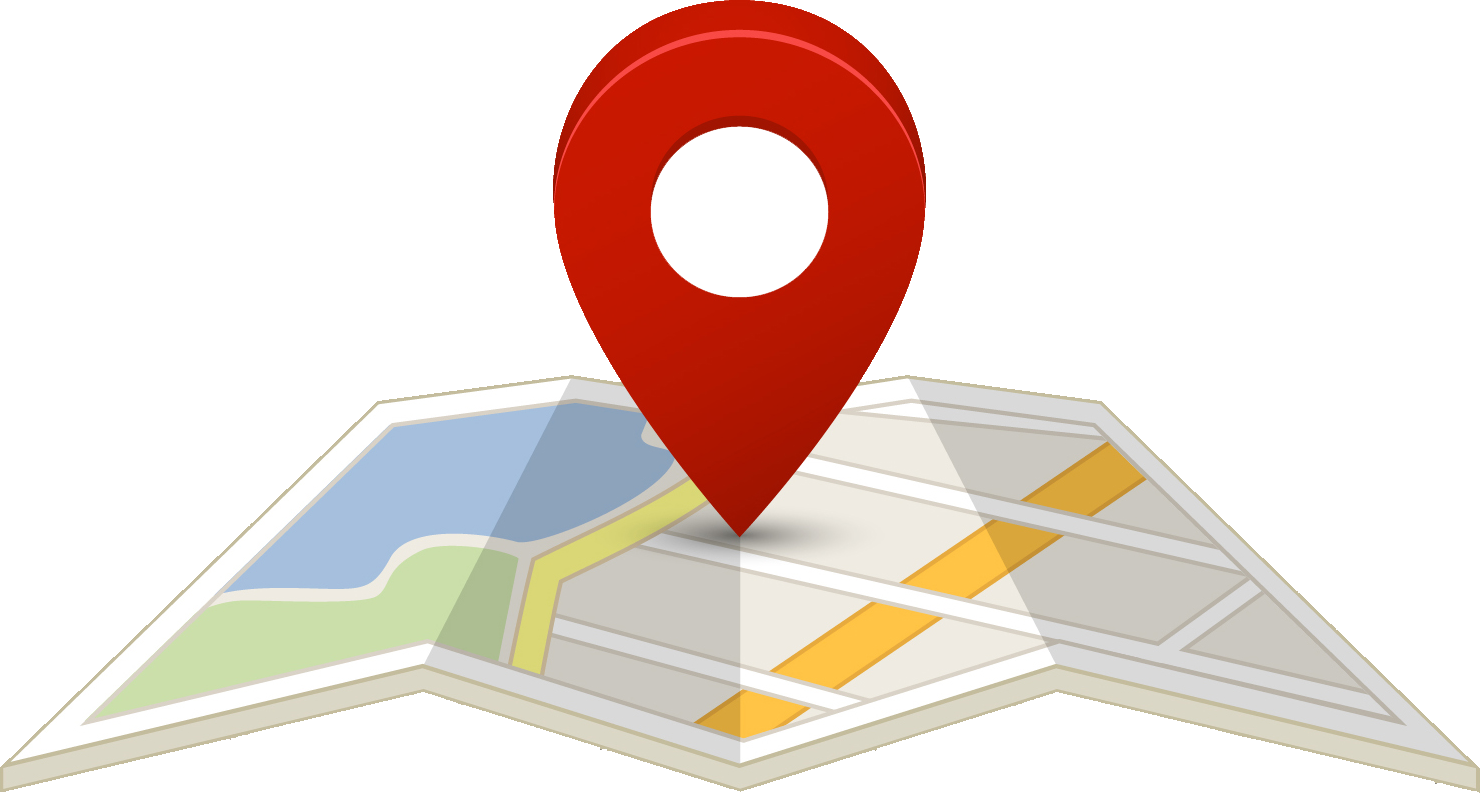 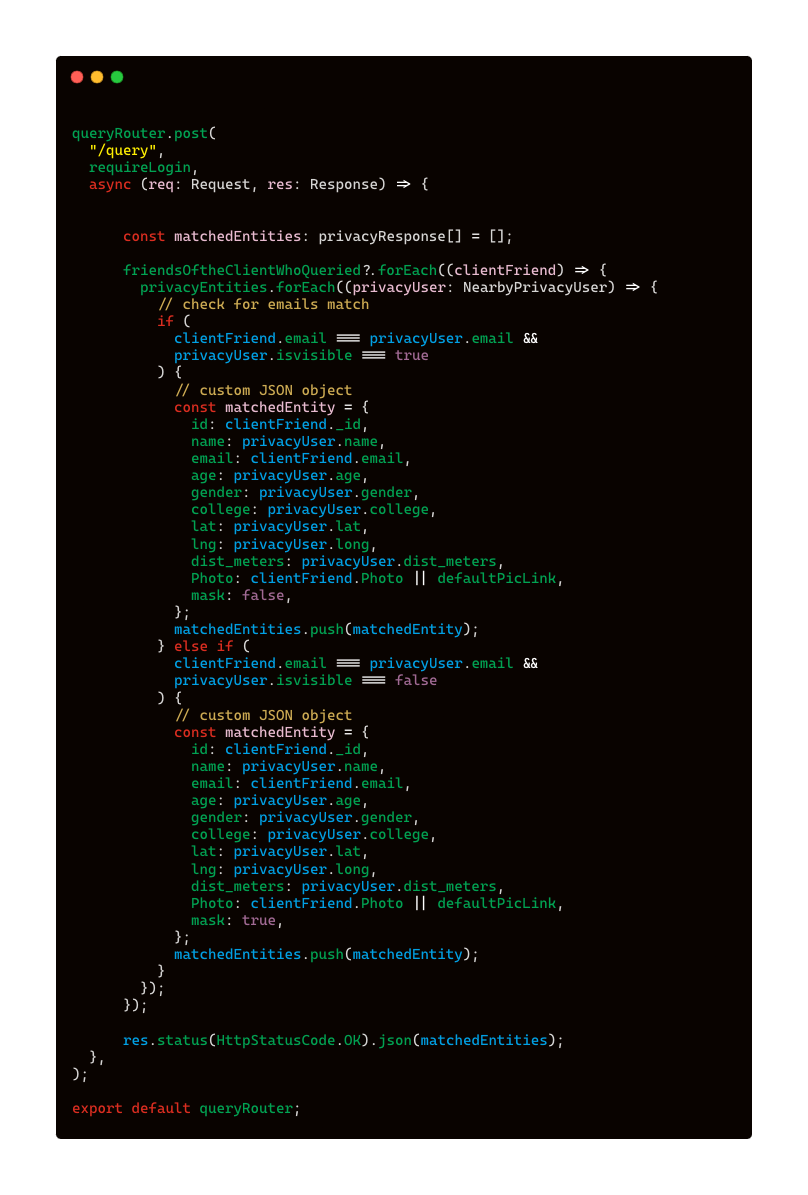 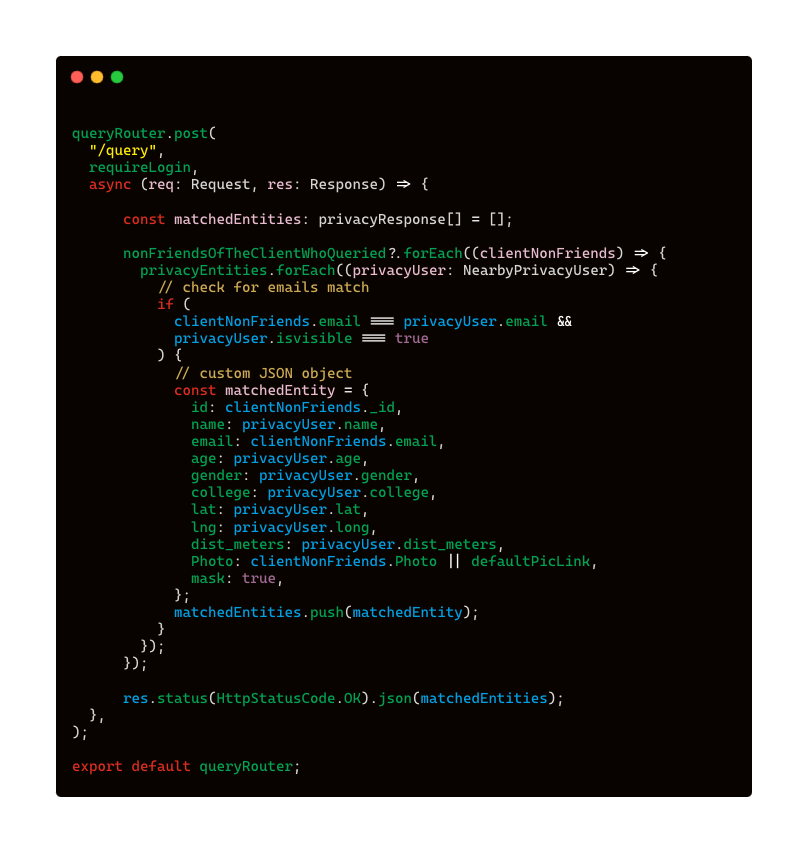 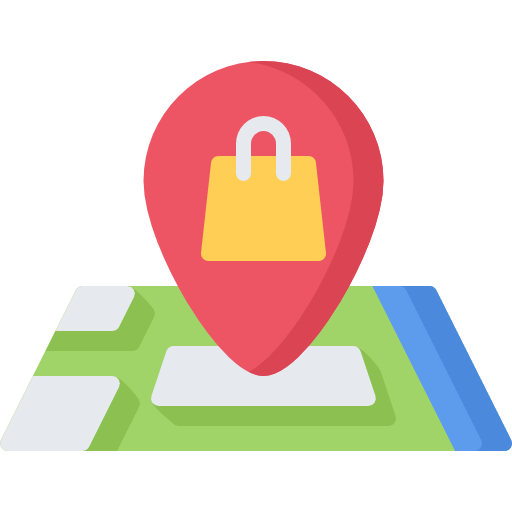 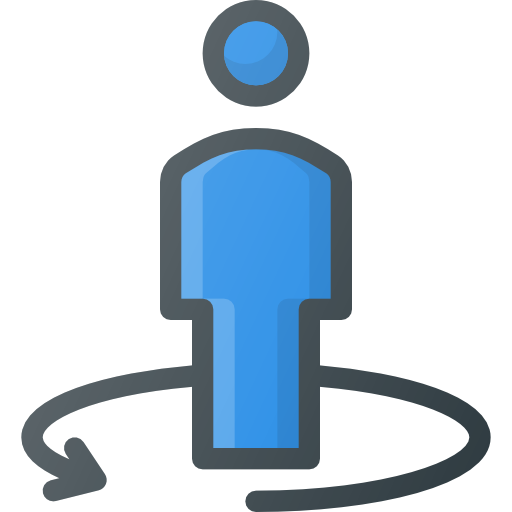 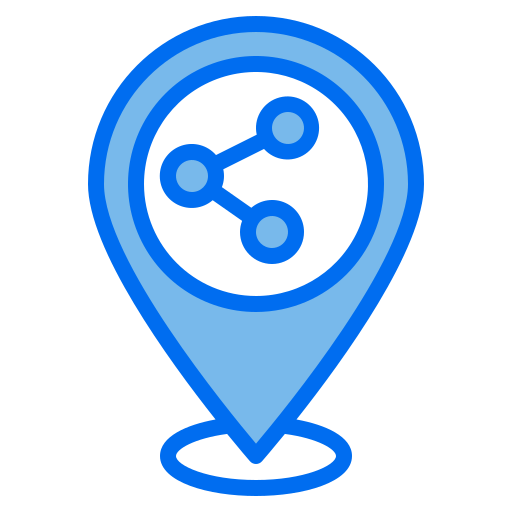 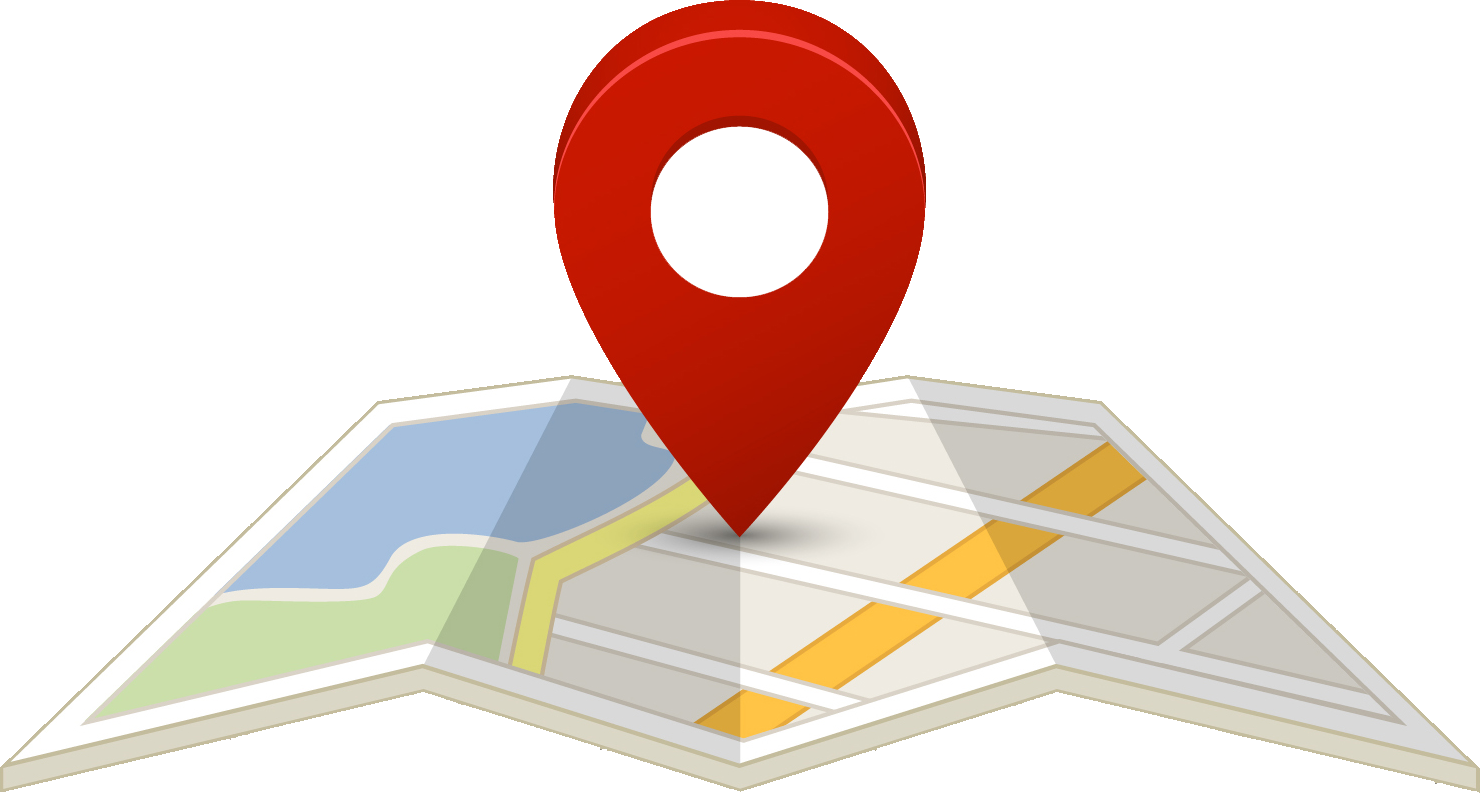 Real Time Location Sharing
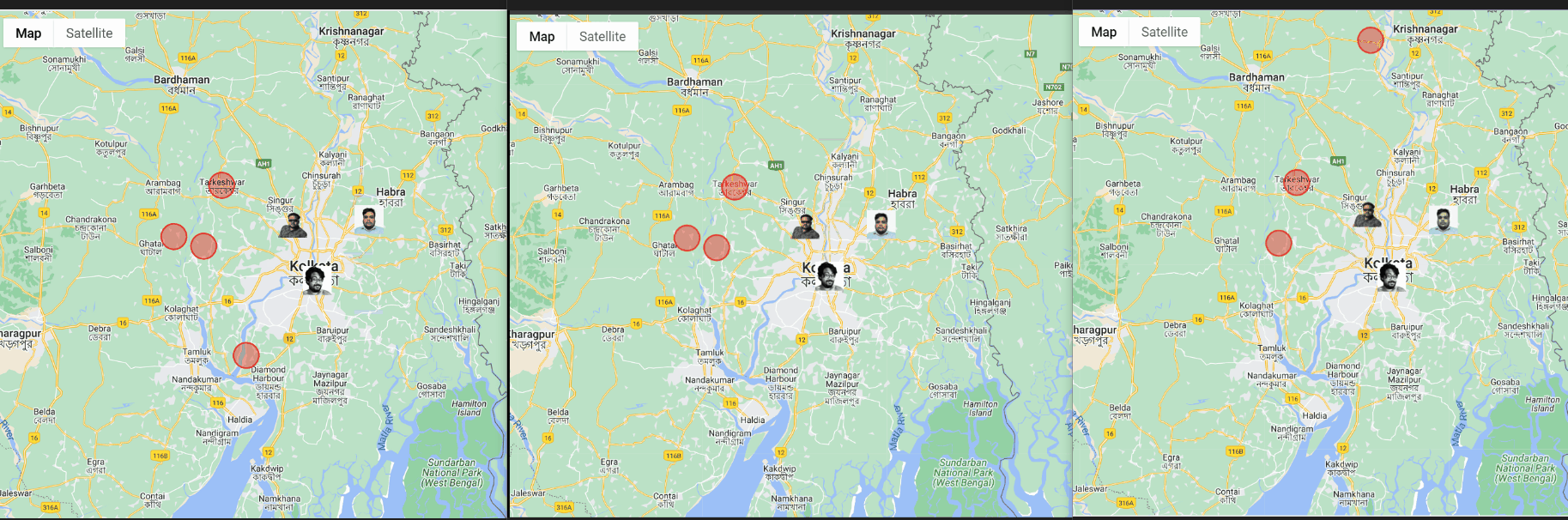 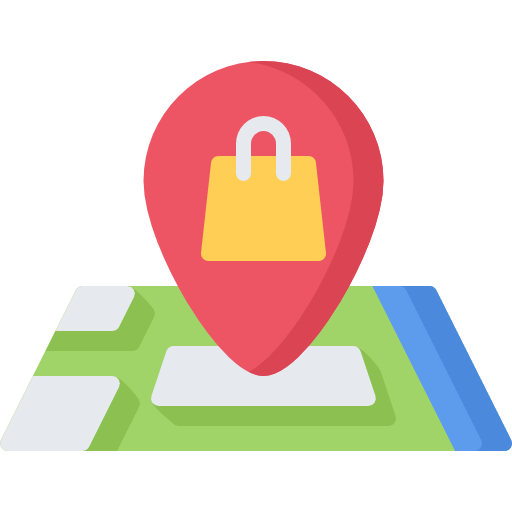 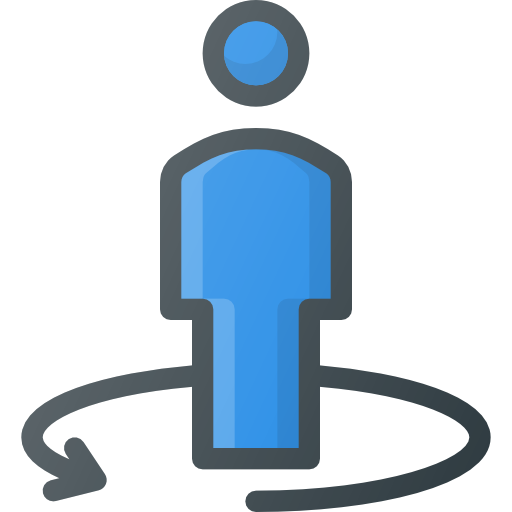 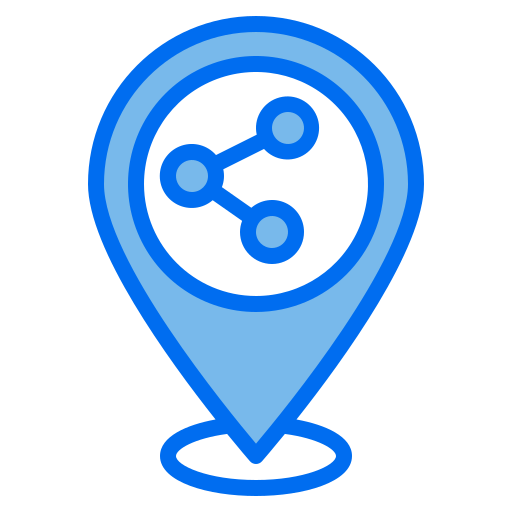 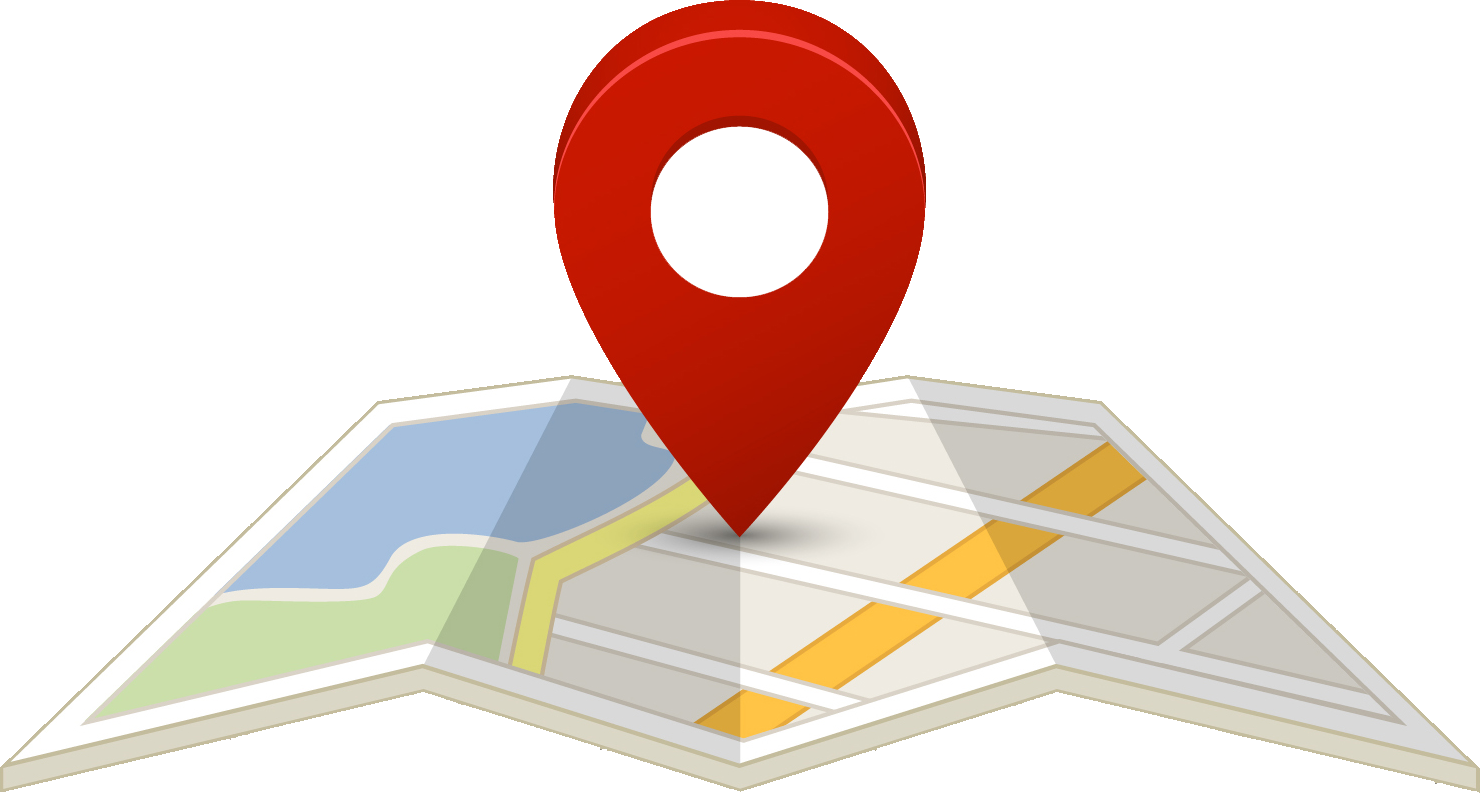 Real Time Location Sharing Flow
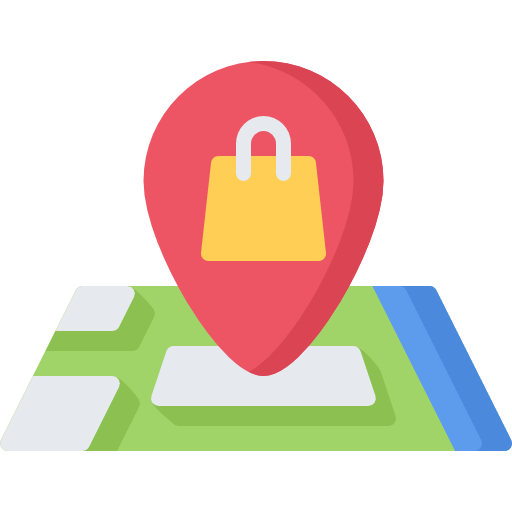 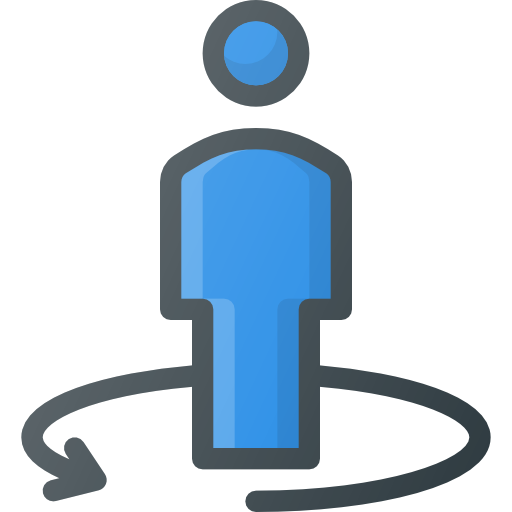 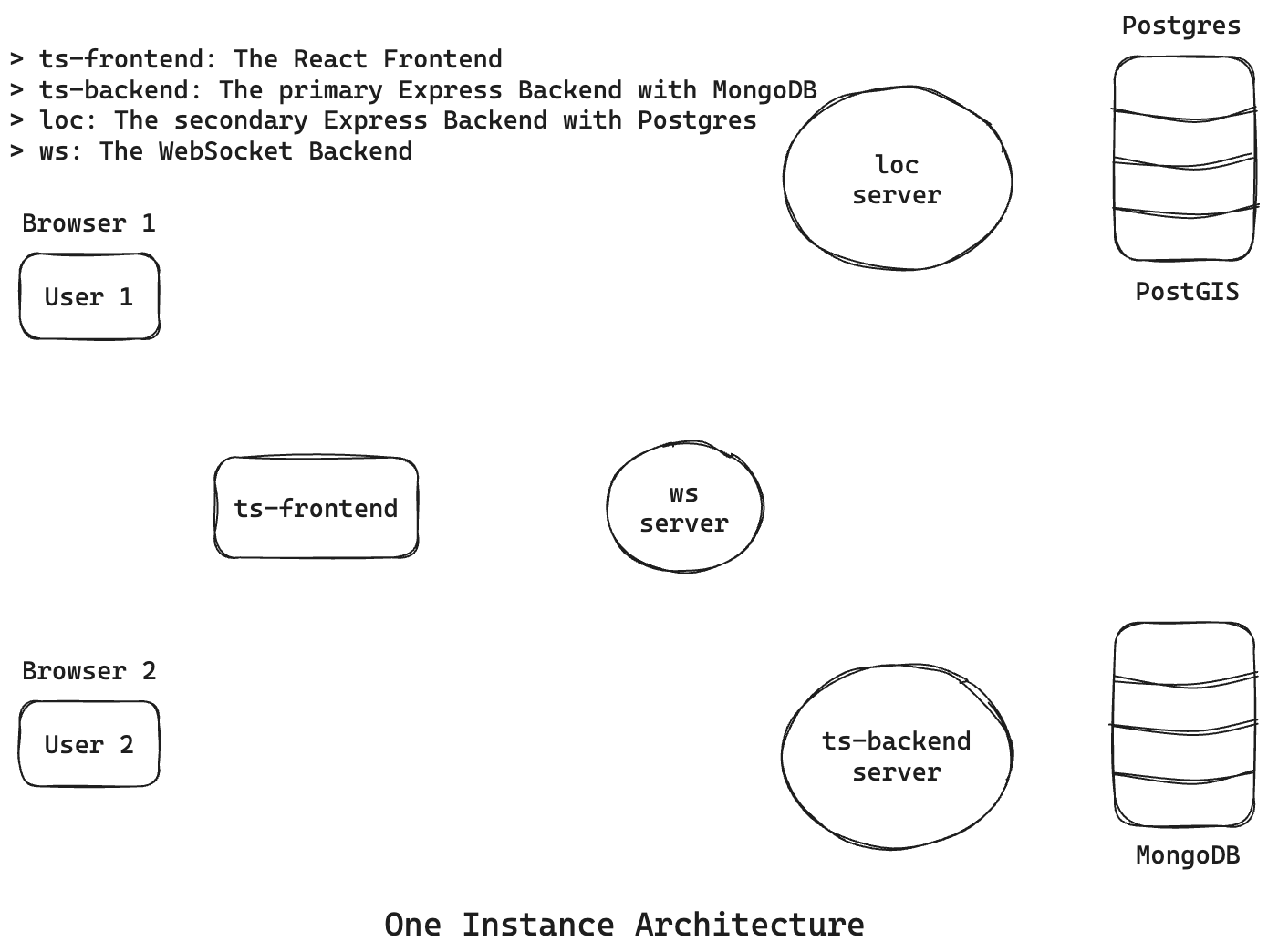 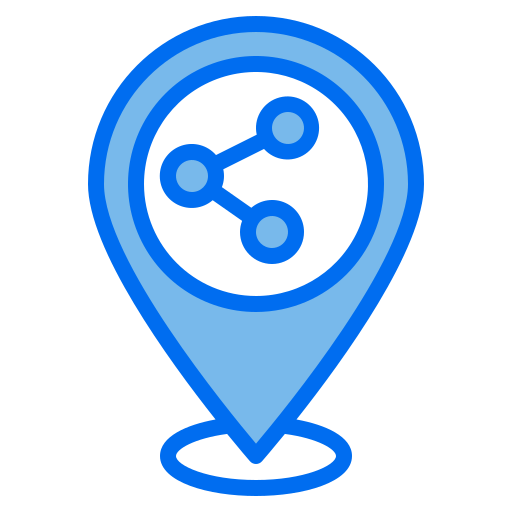 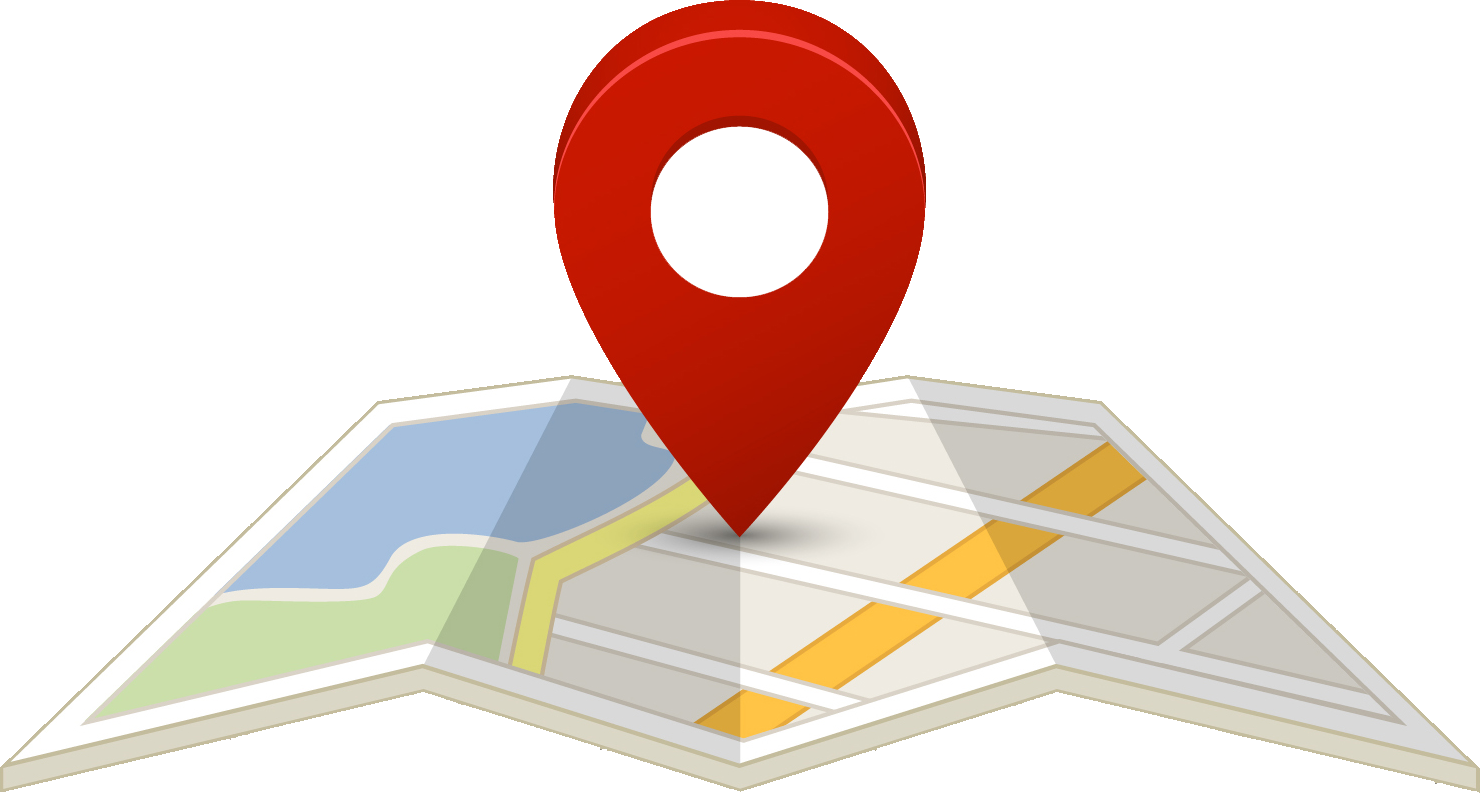 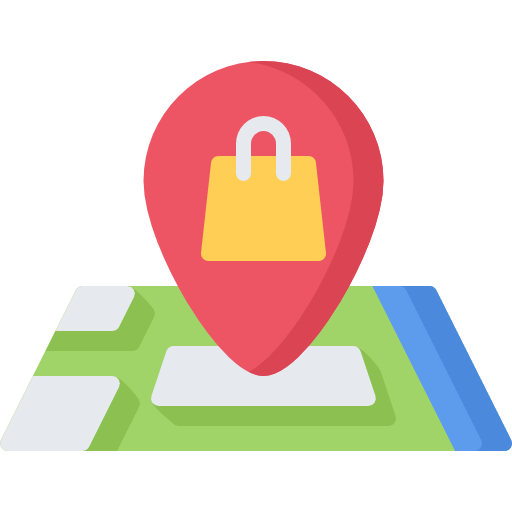 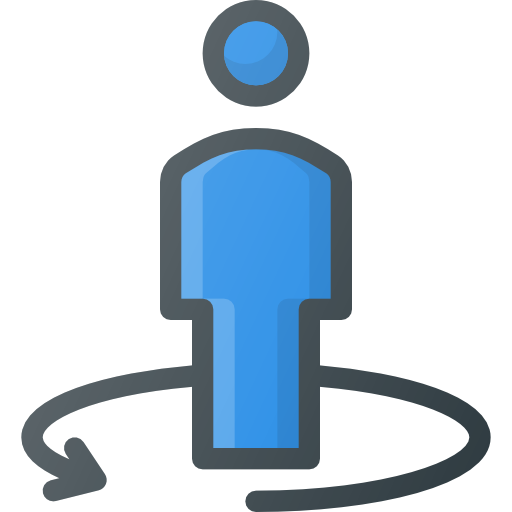 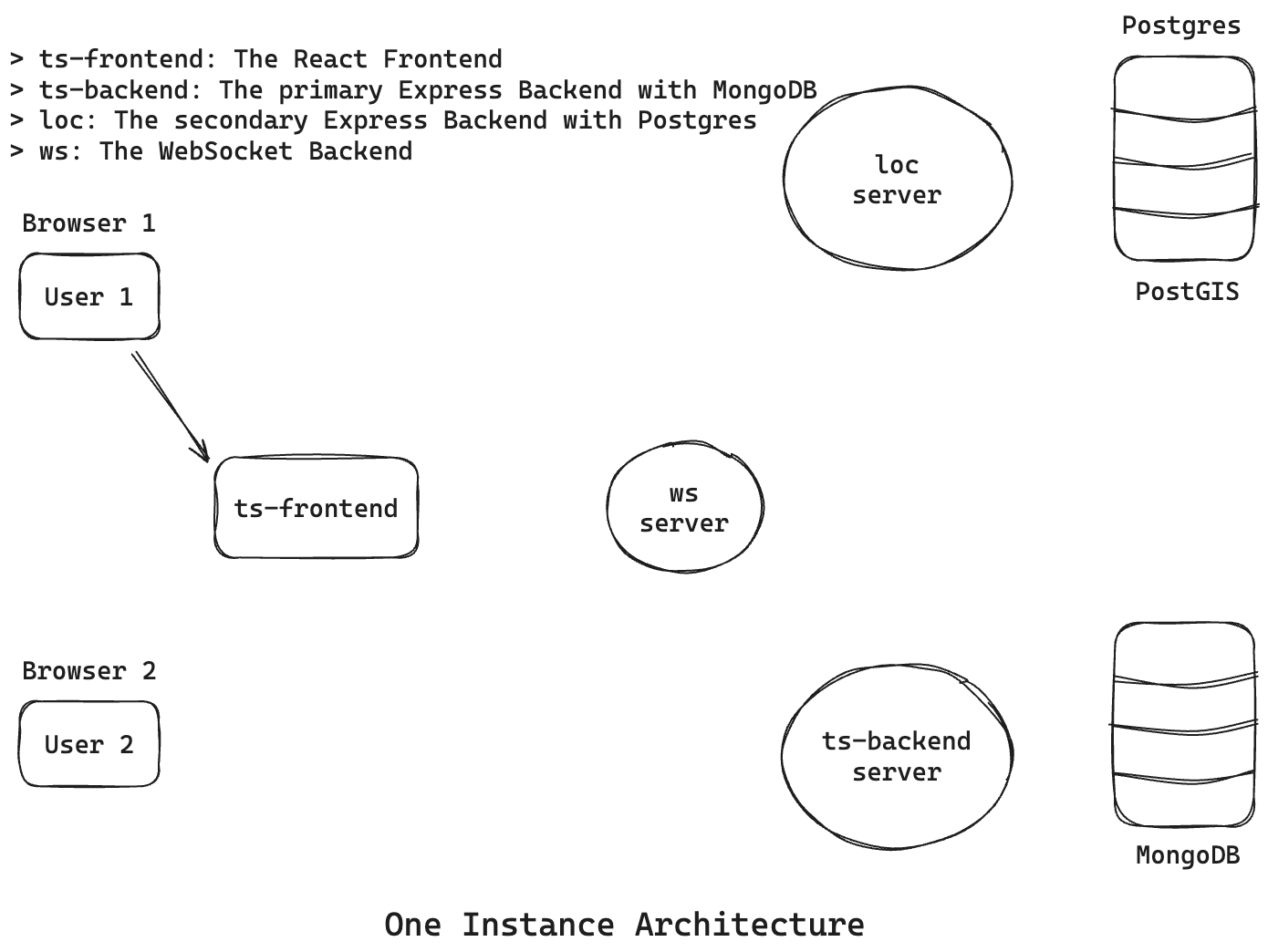 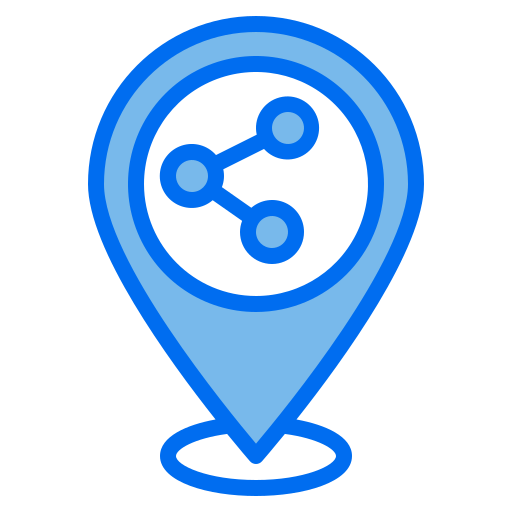 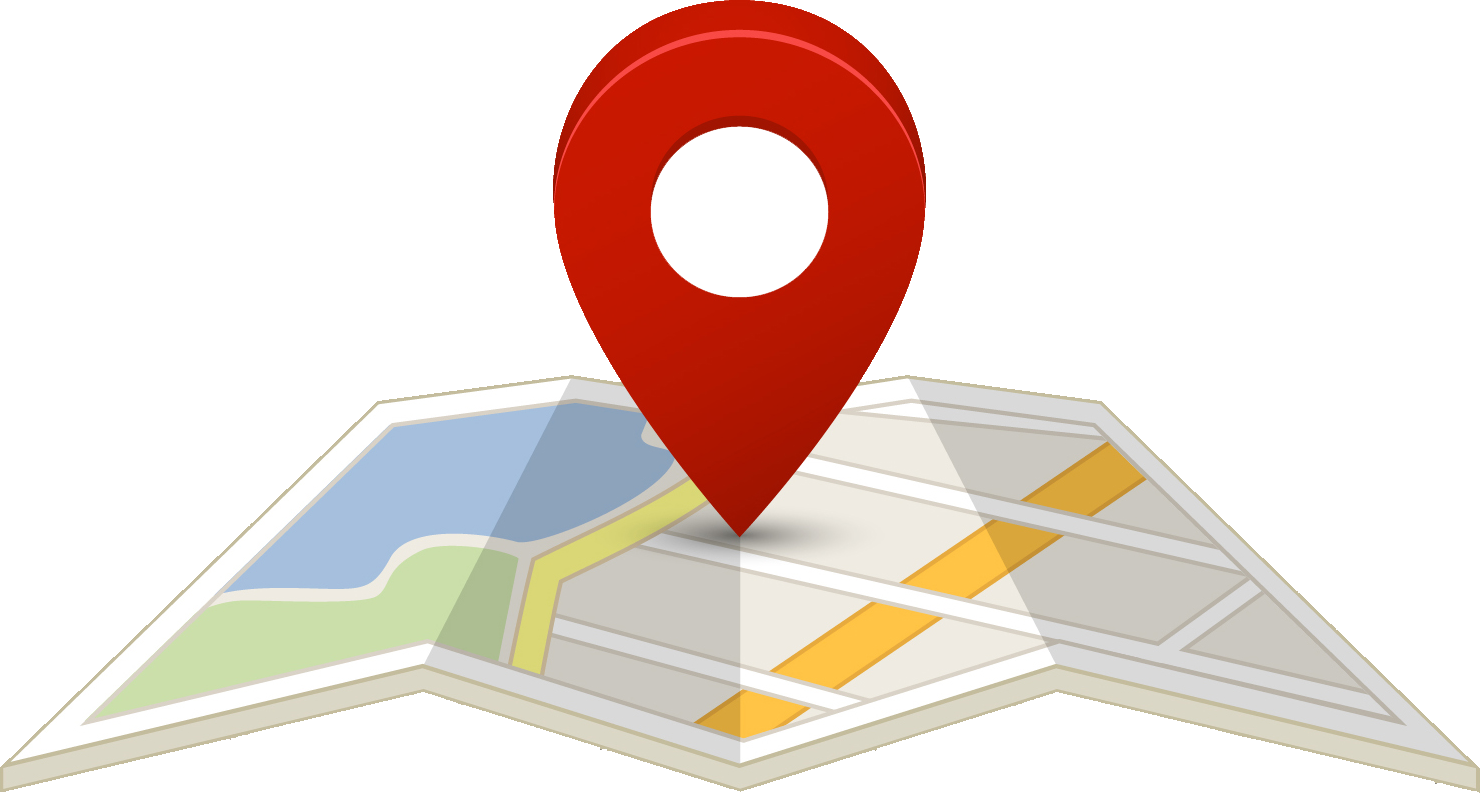 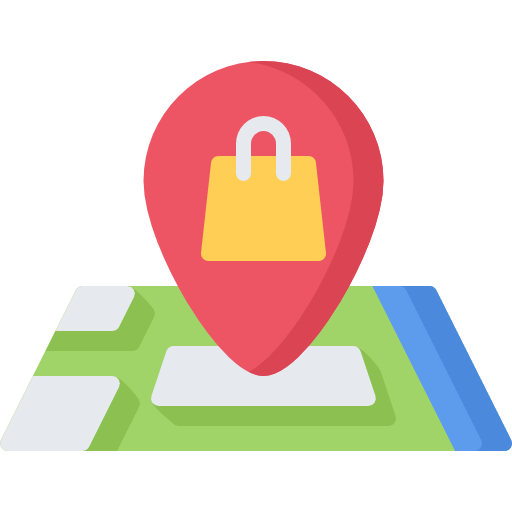 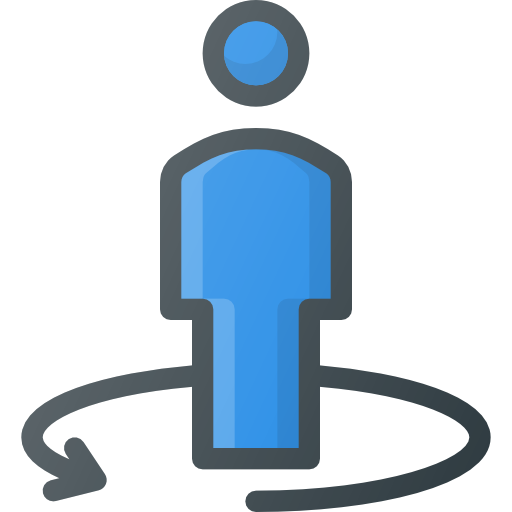 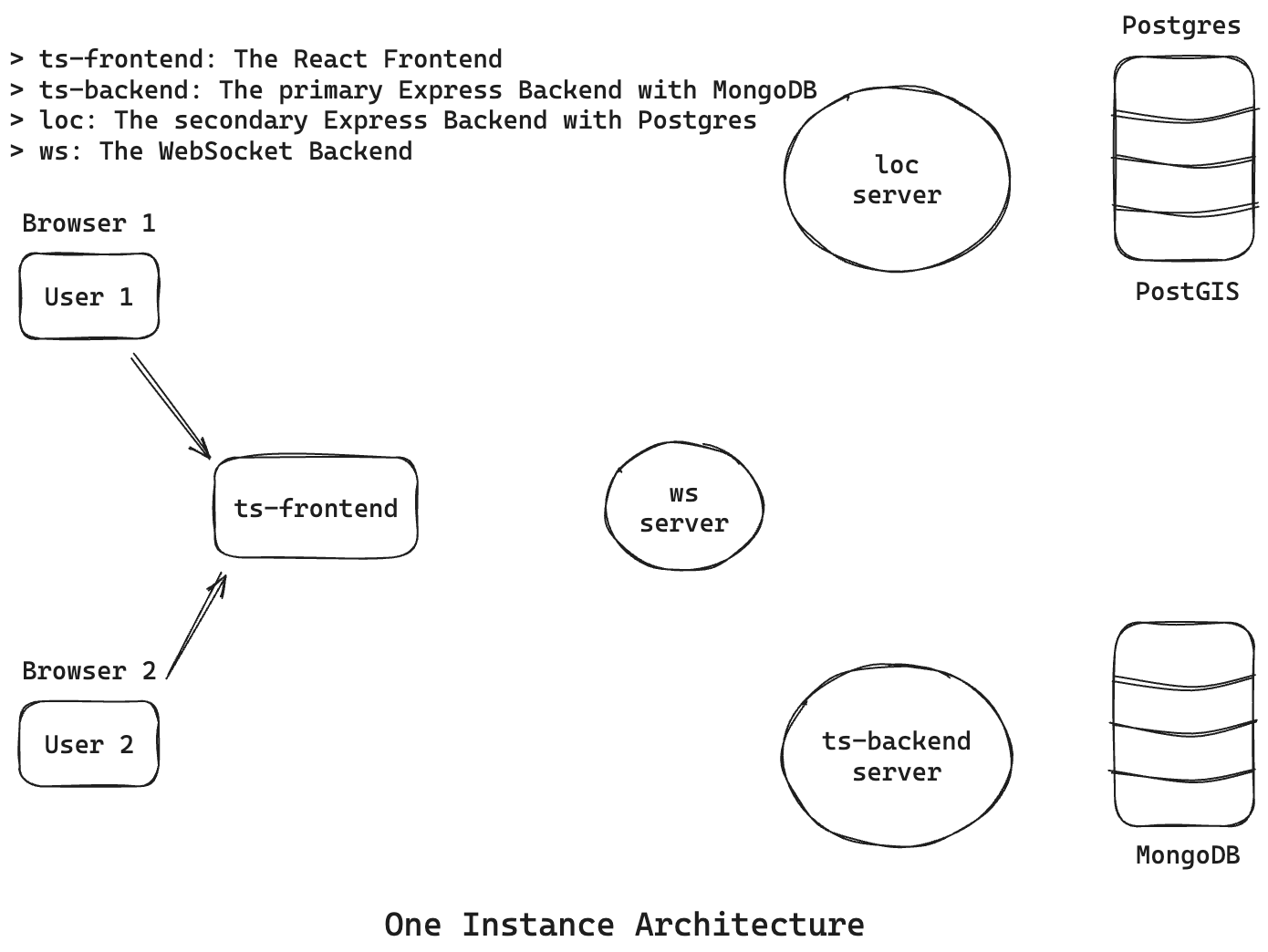 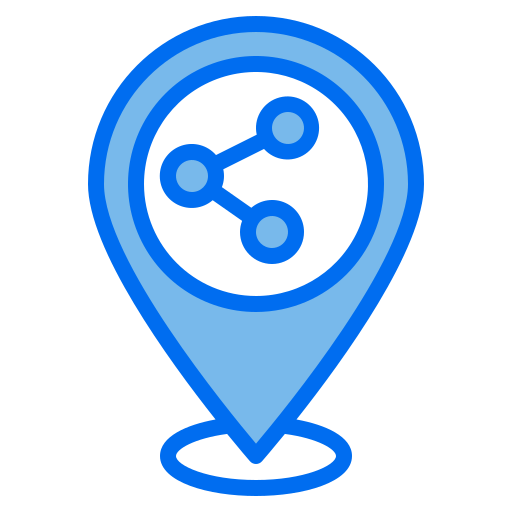 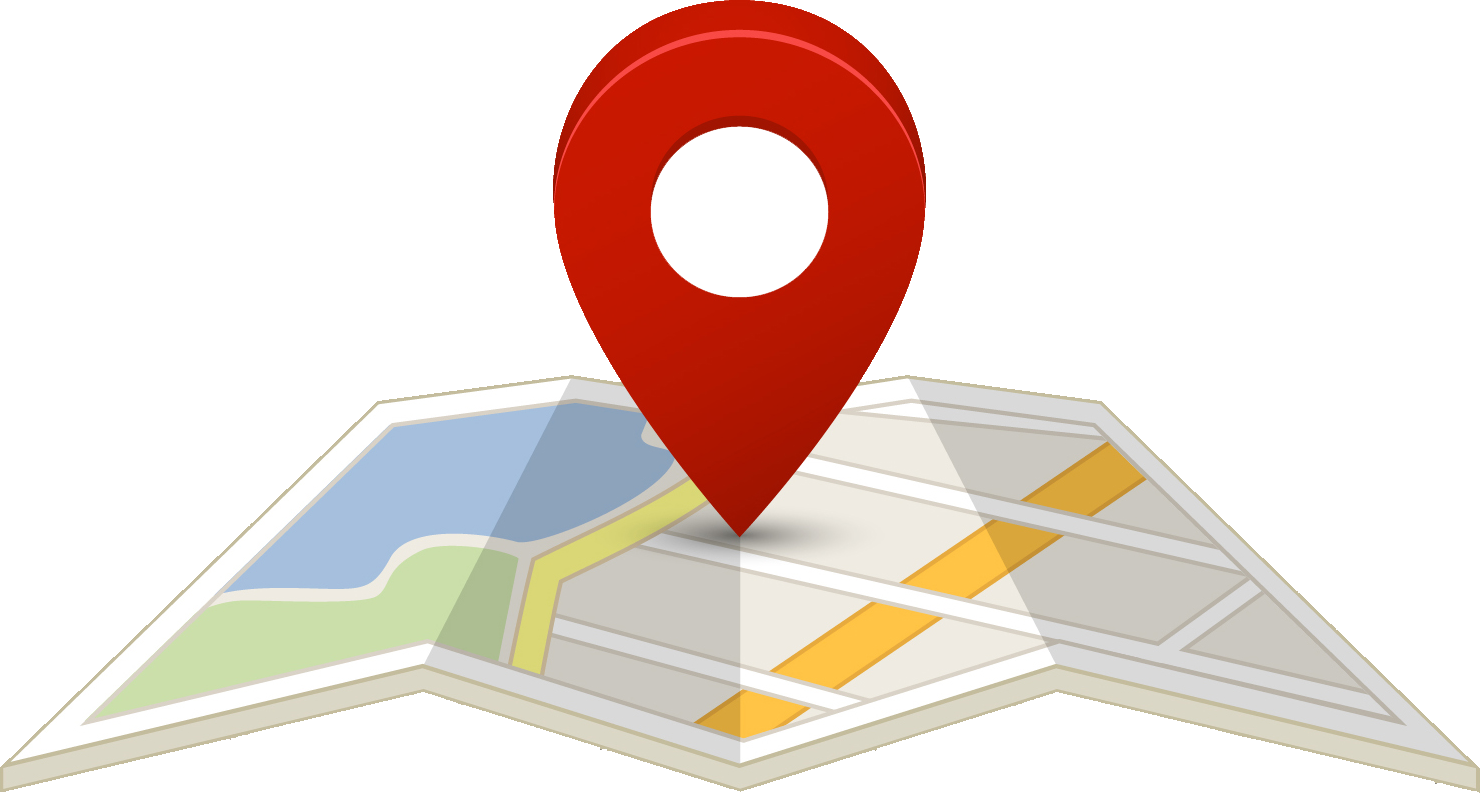 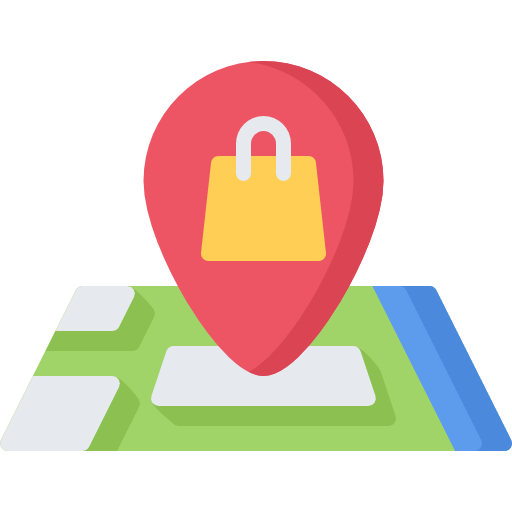 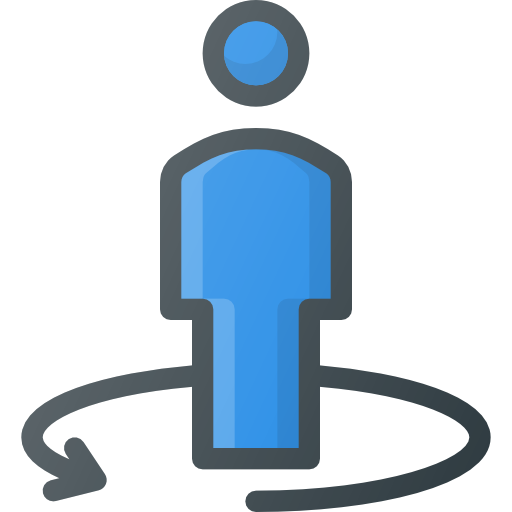 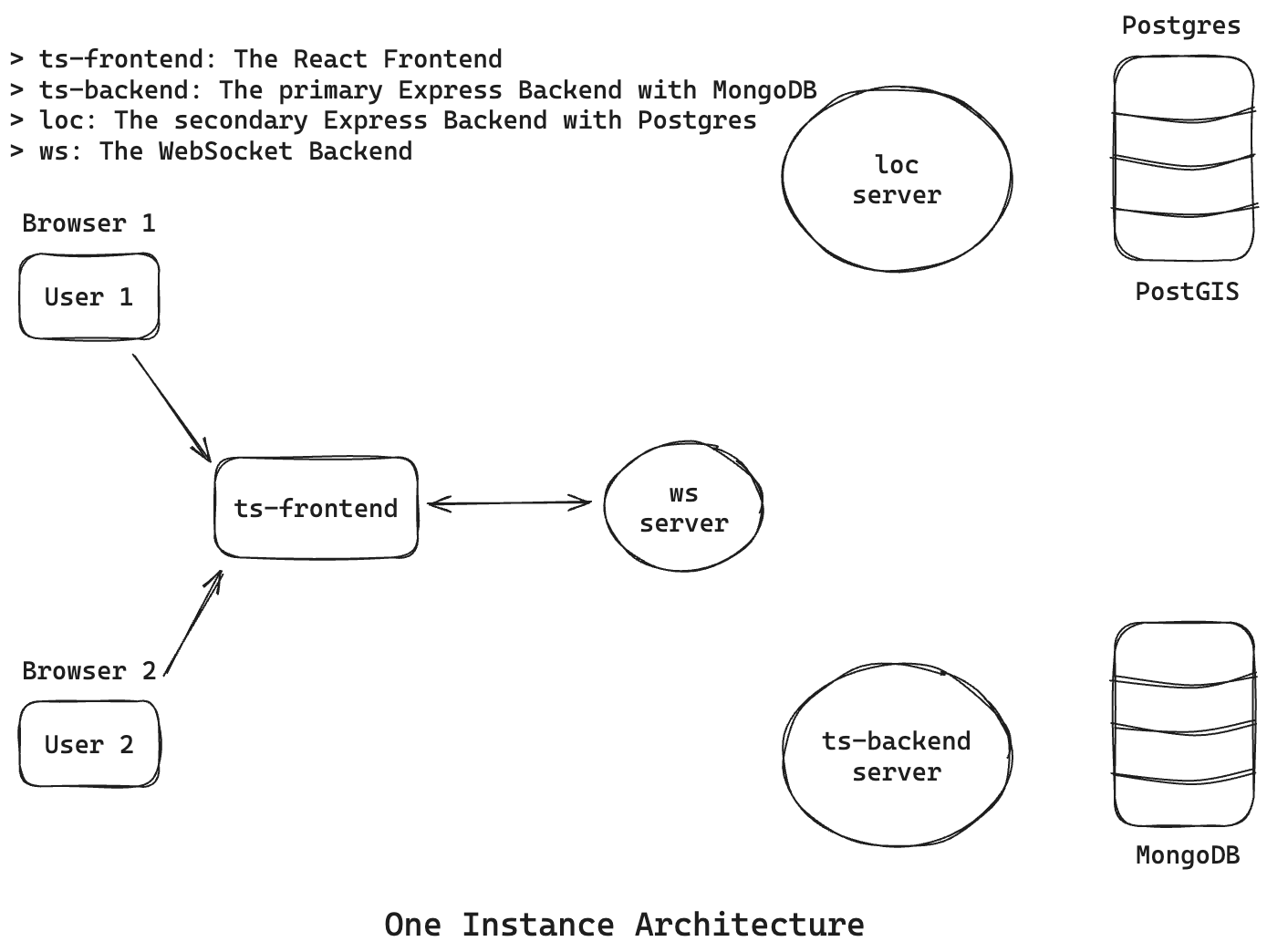 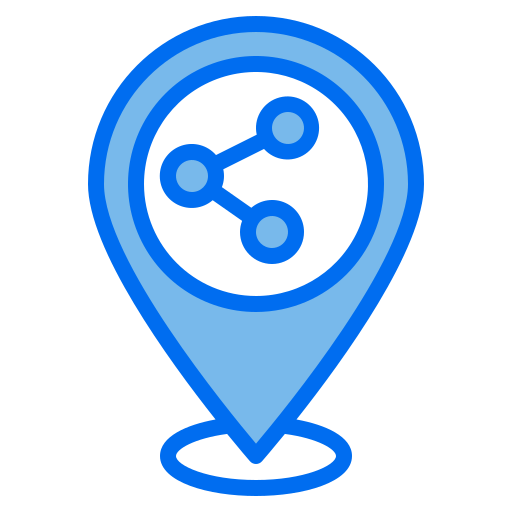 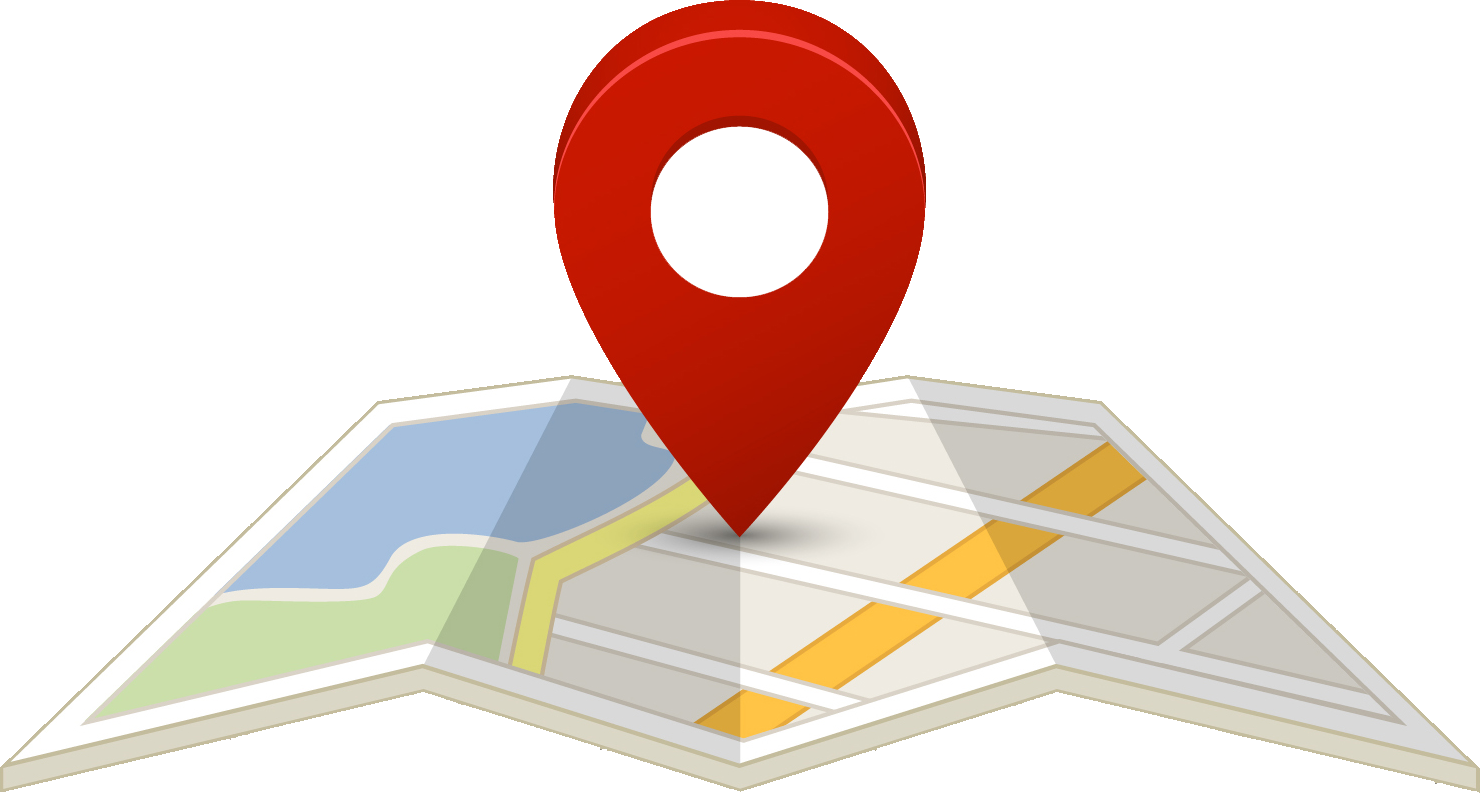 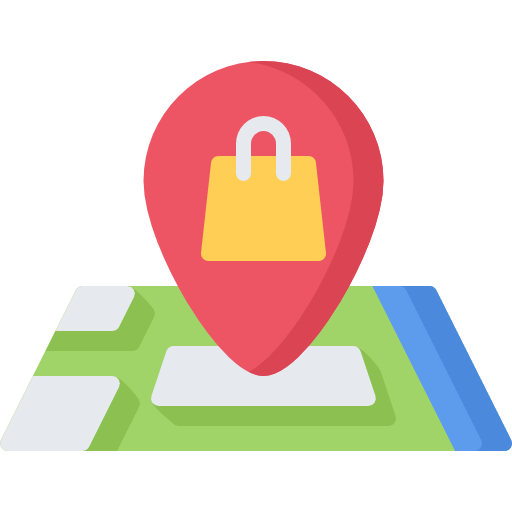 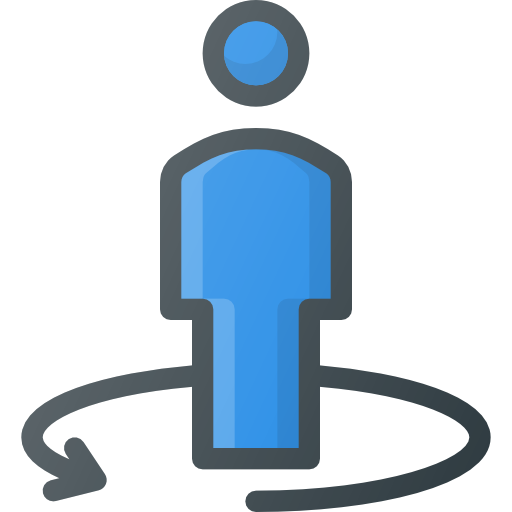 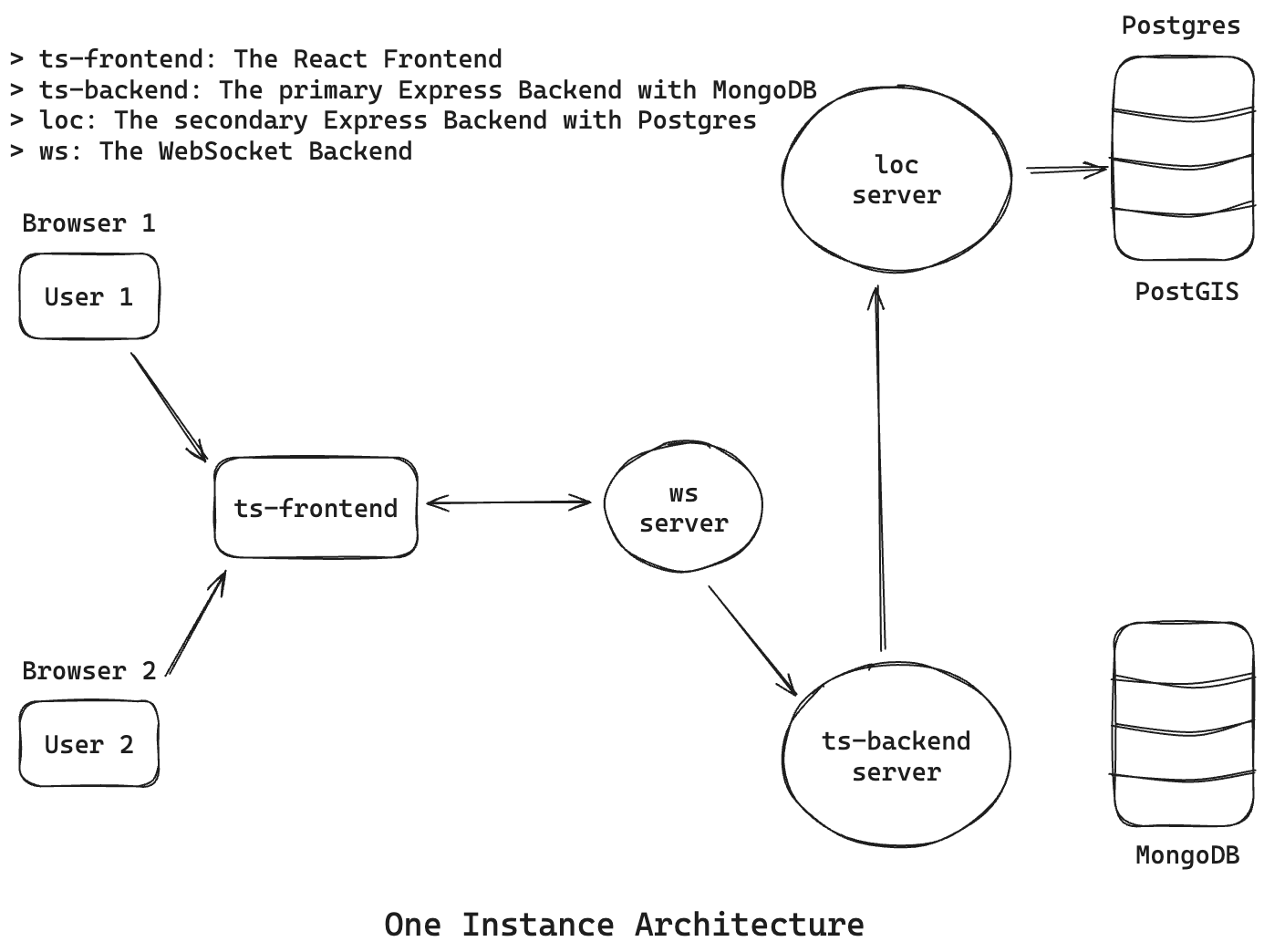 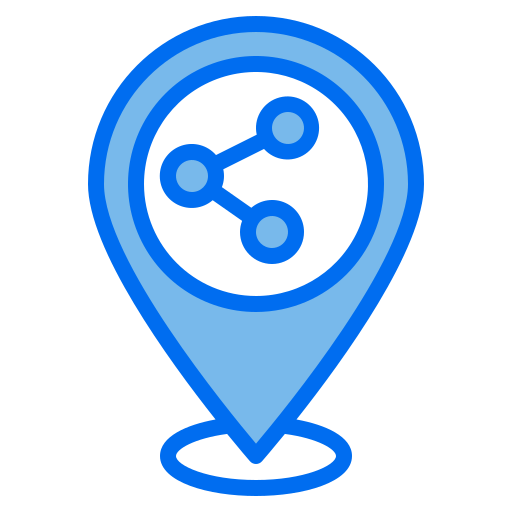 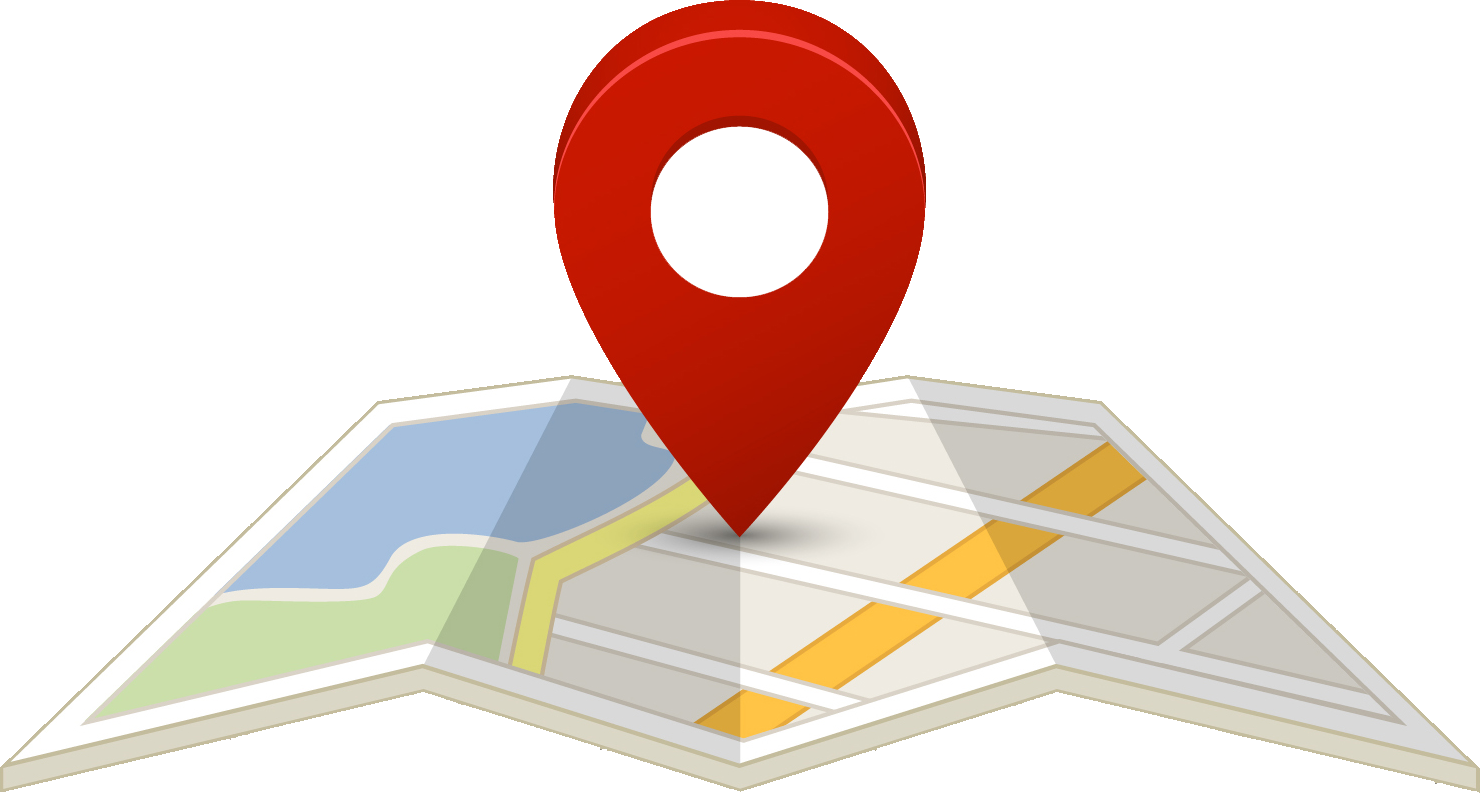 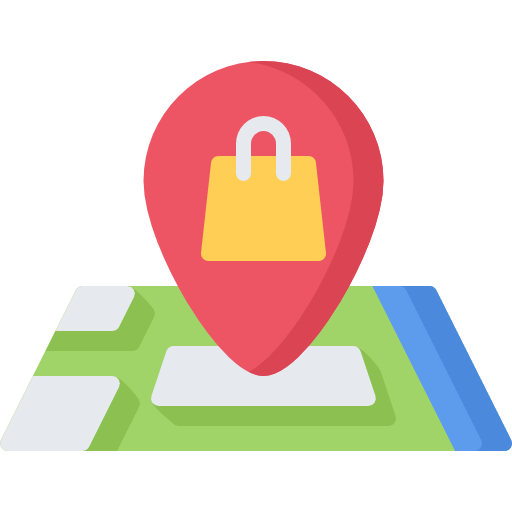 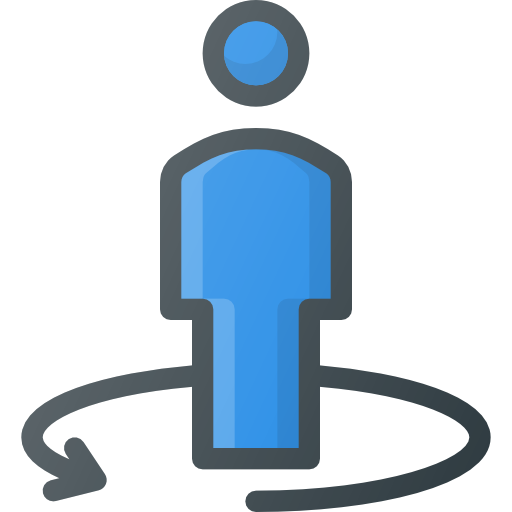 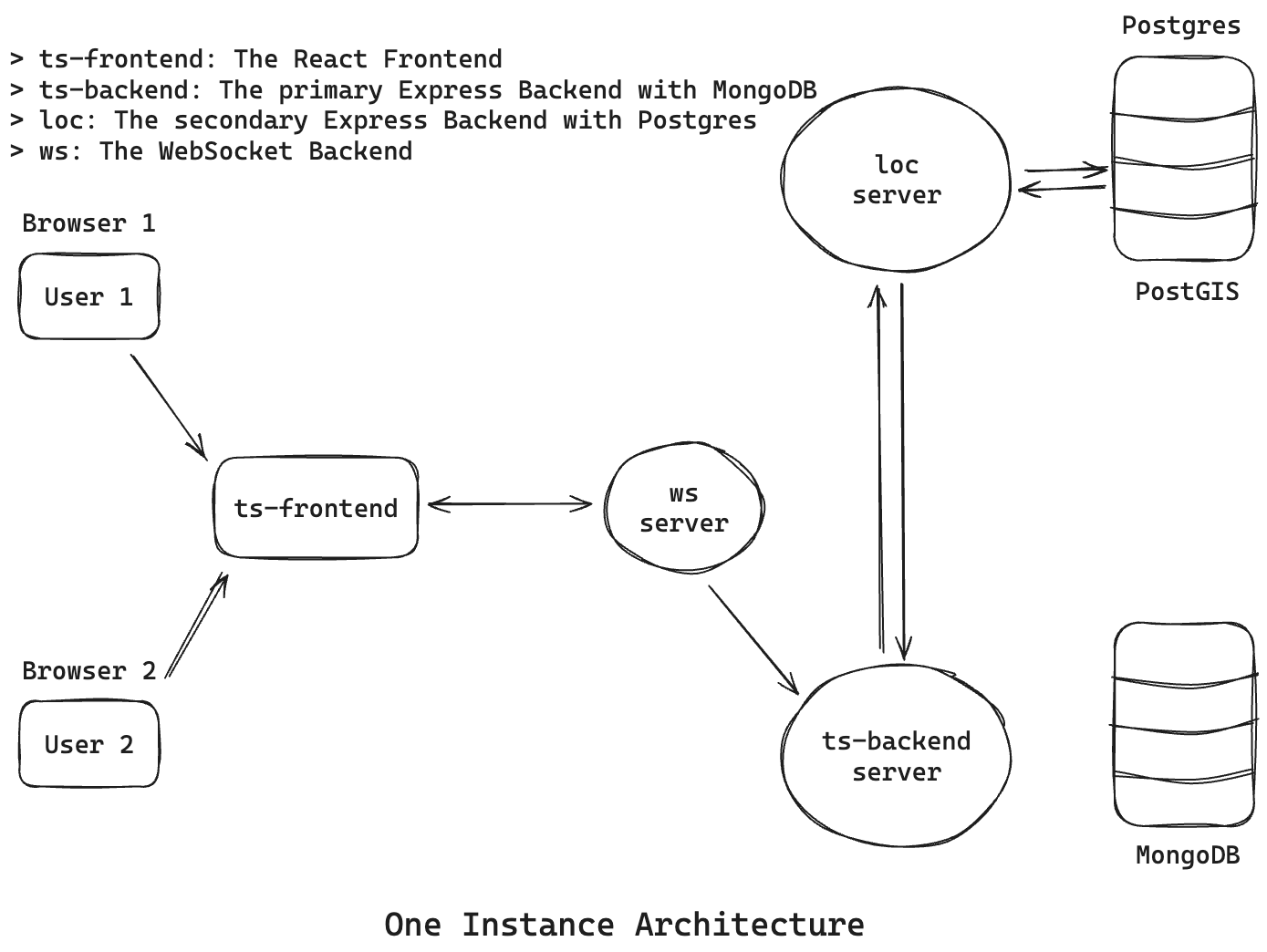 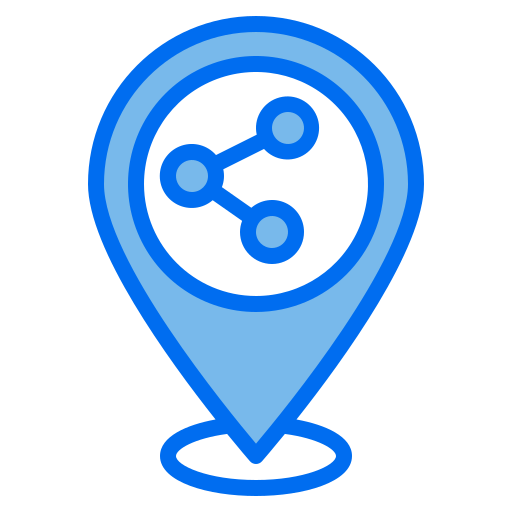 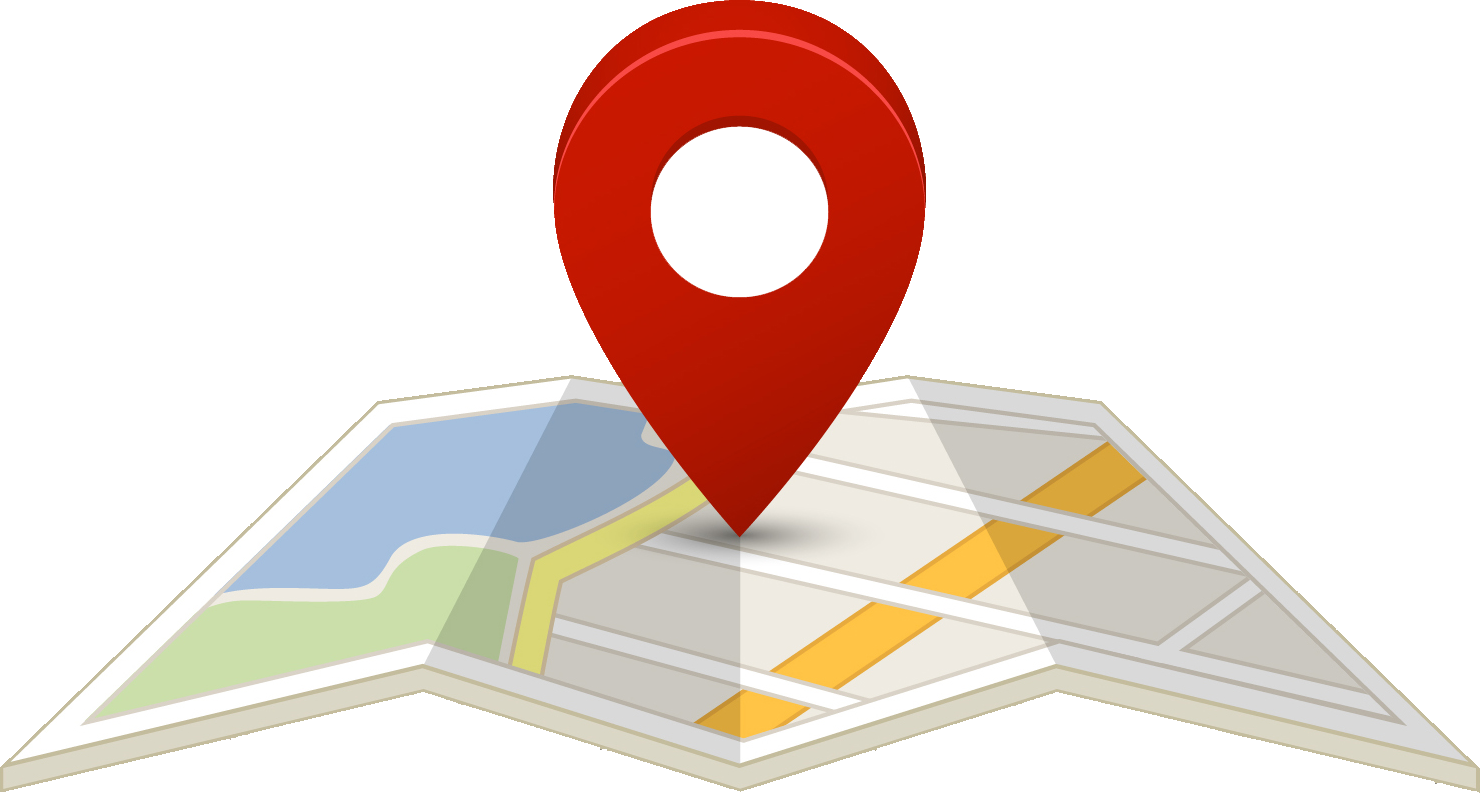 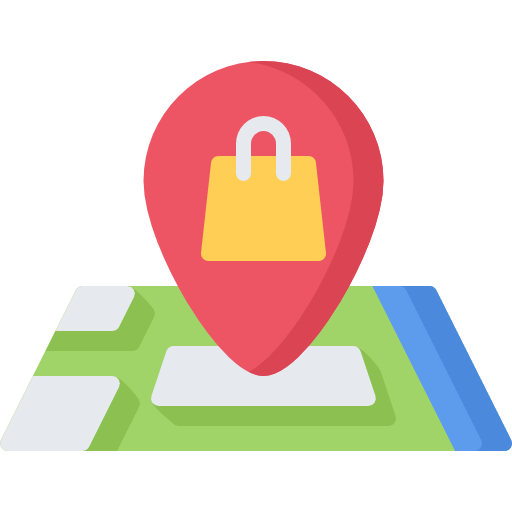 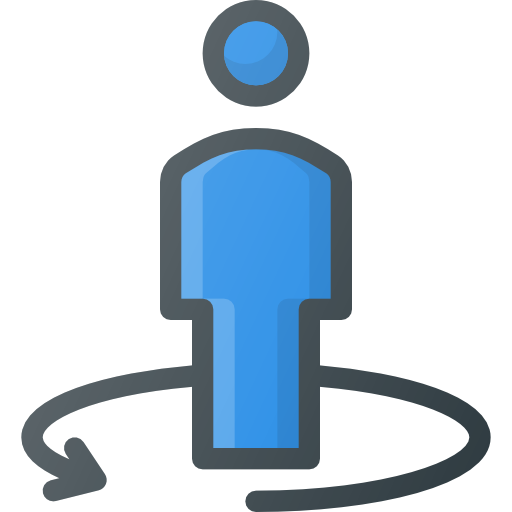 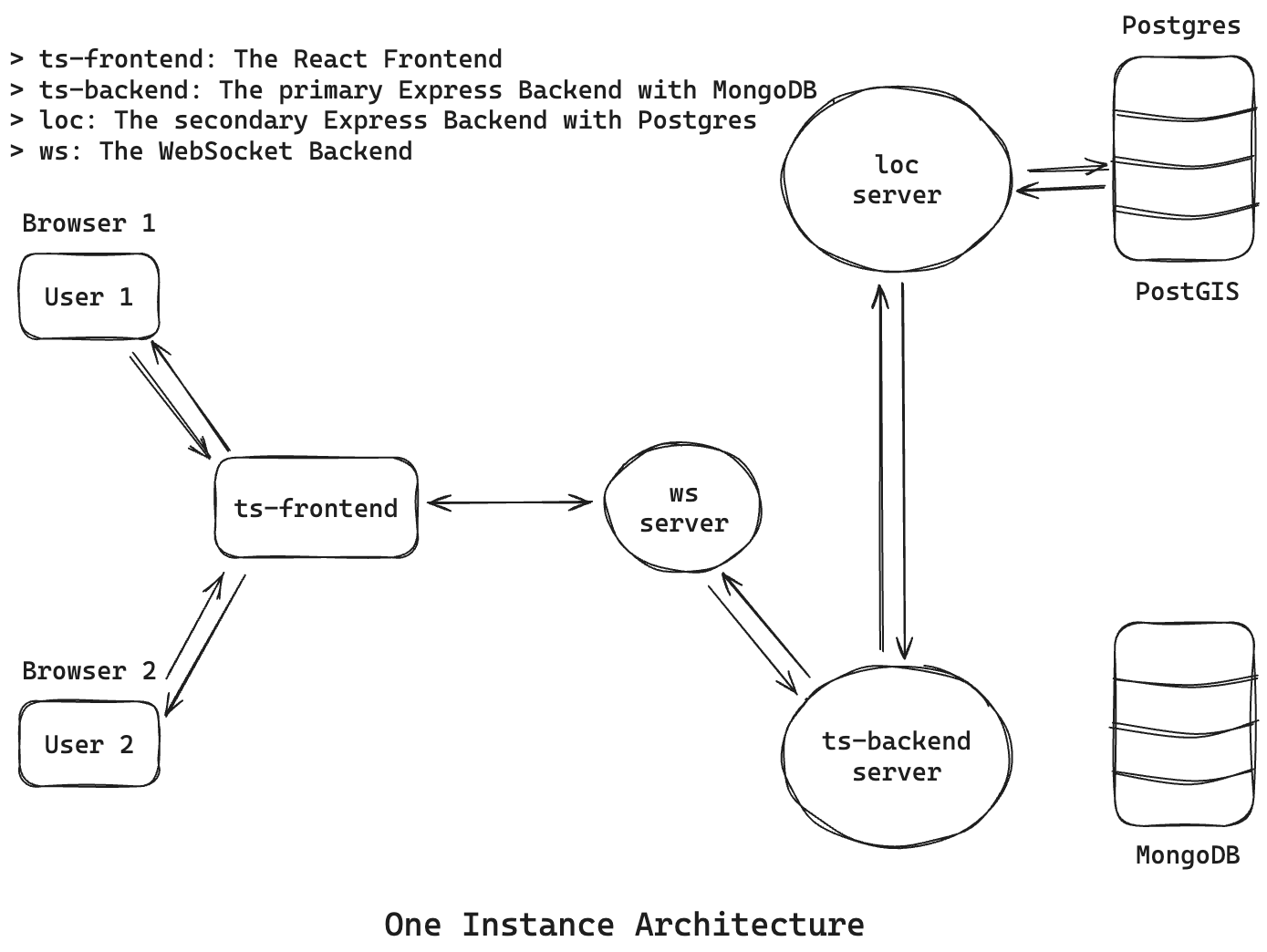 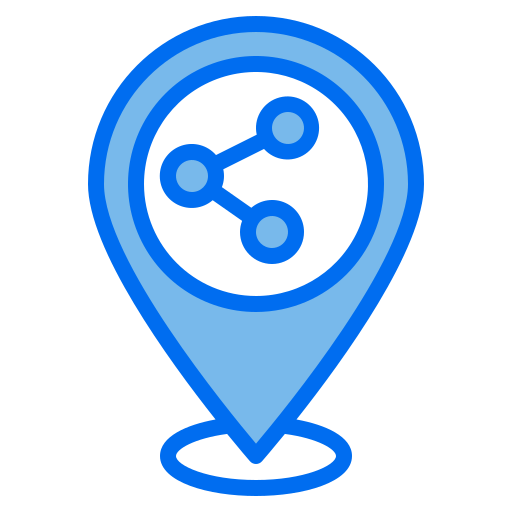 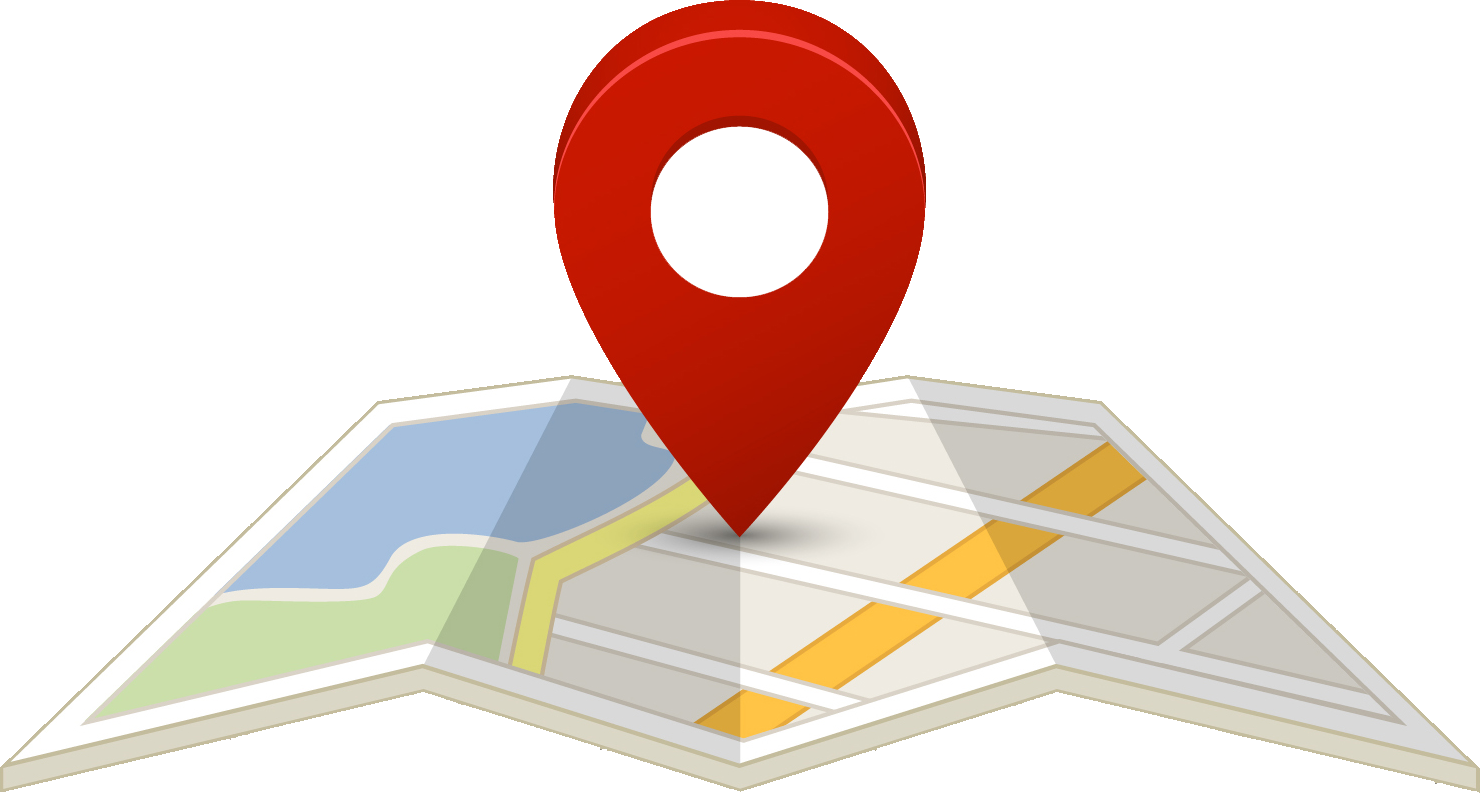 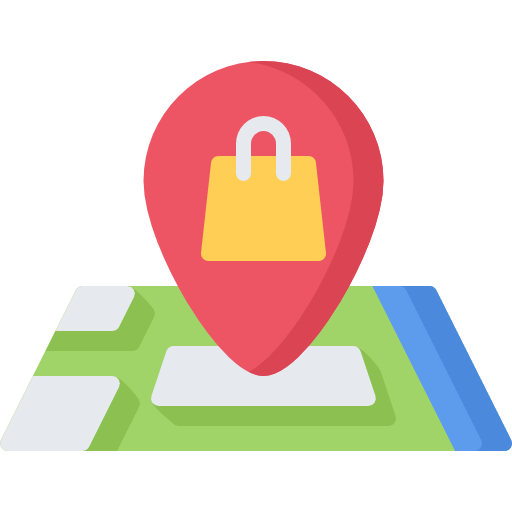 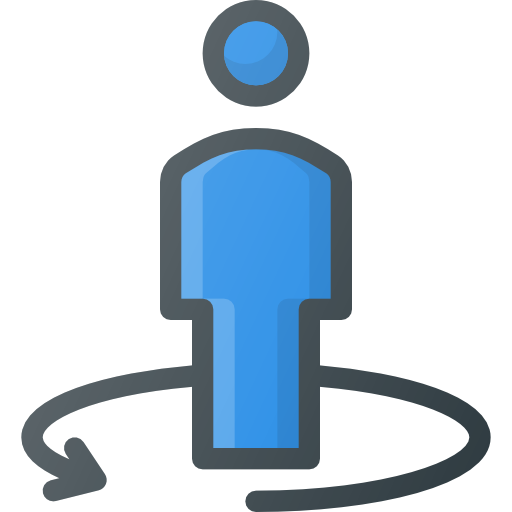 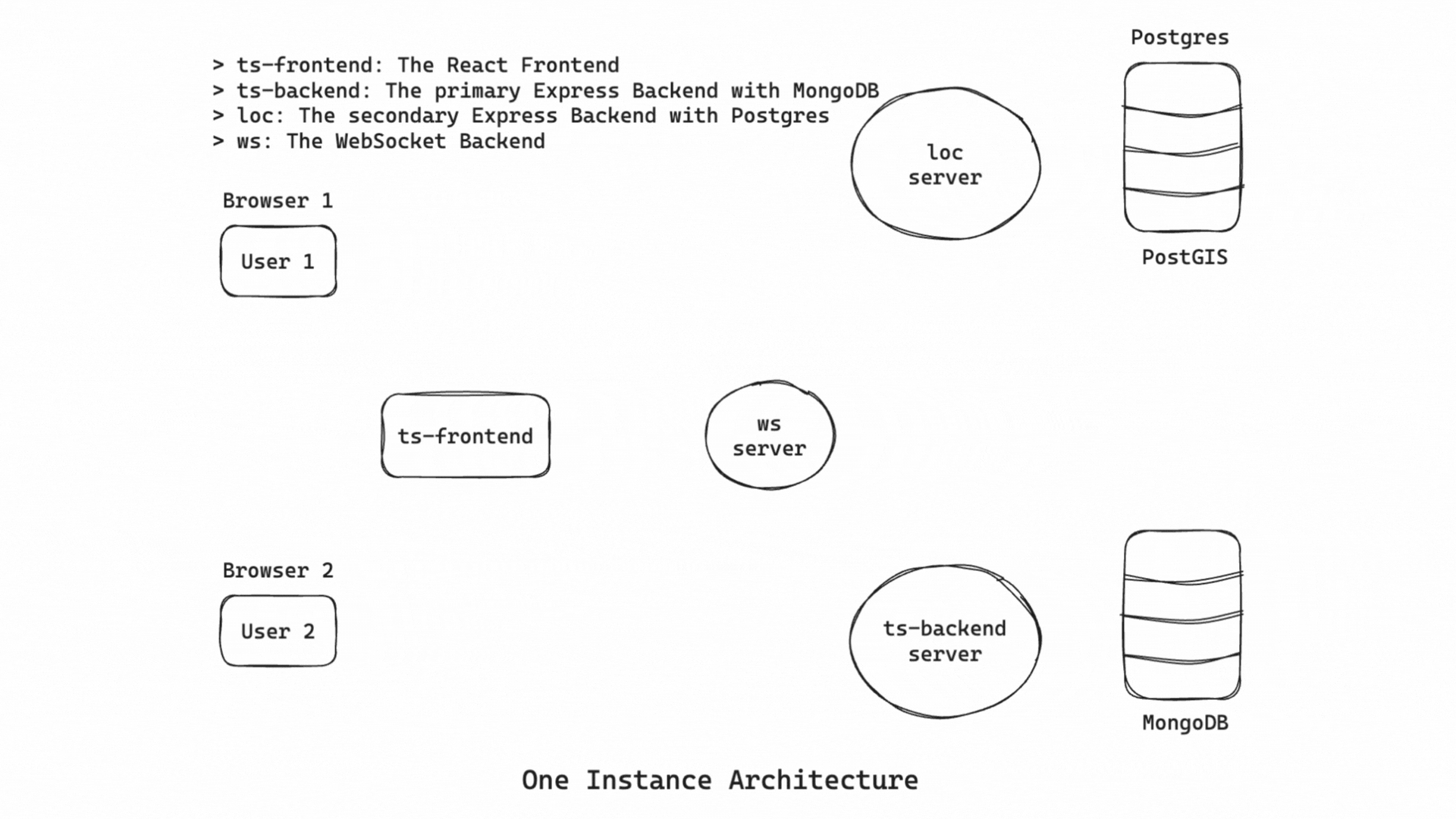 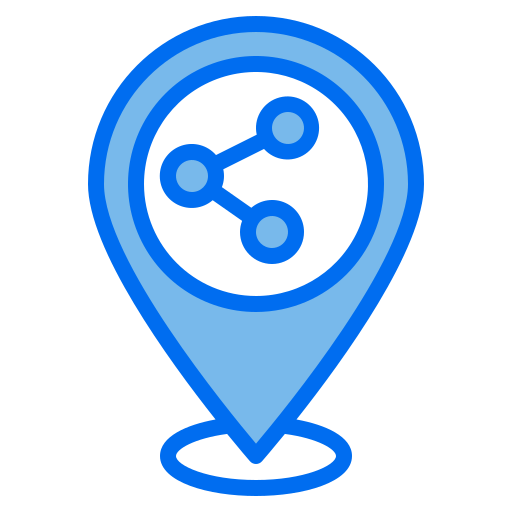 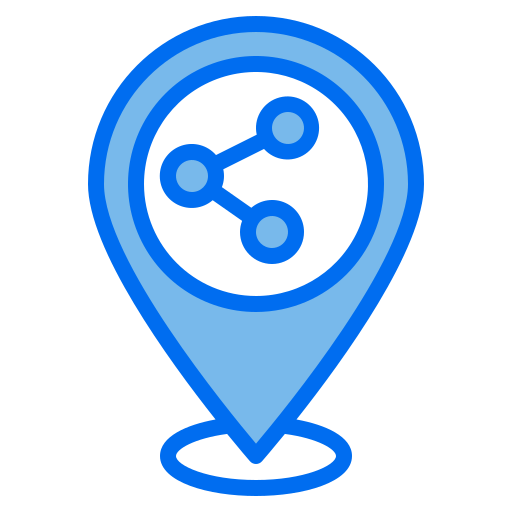 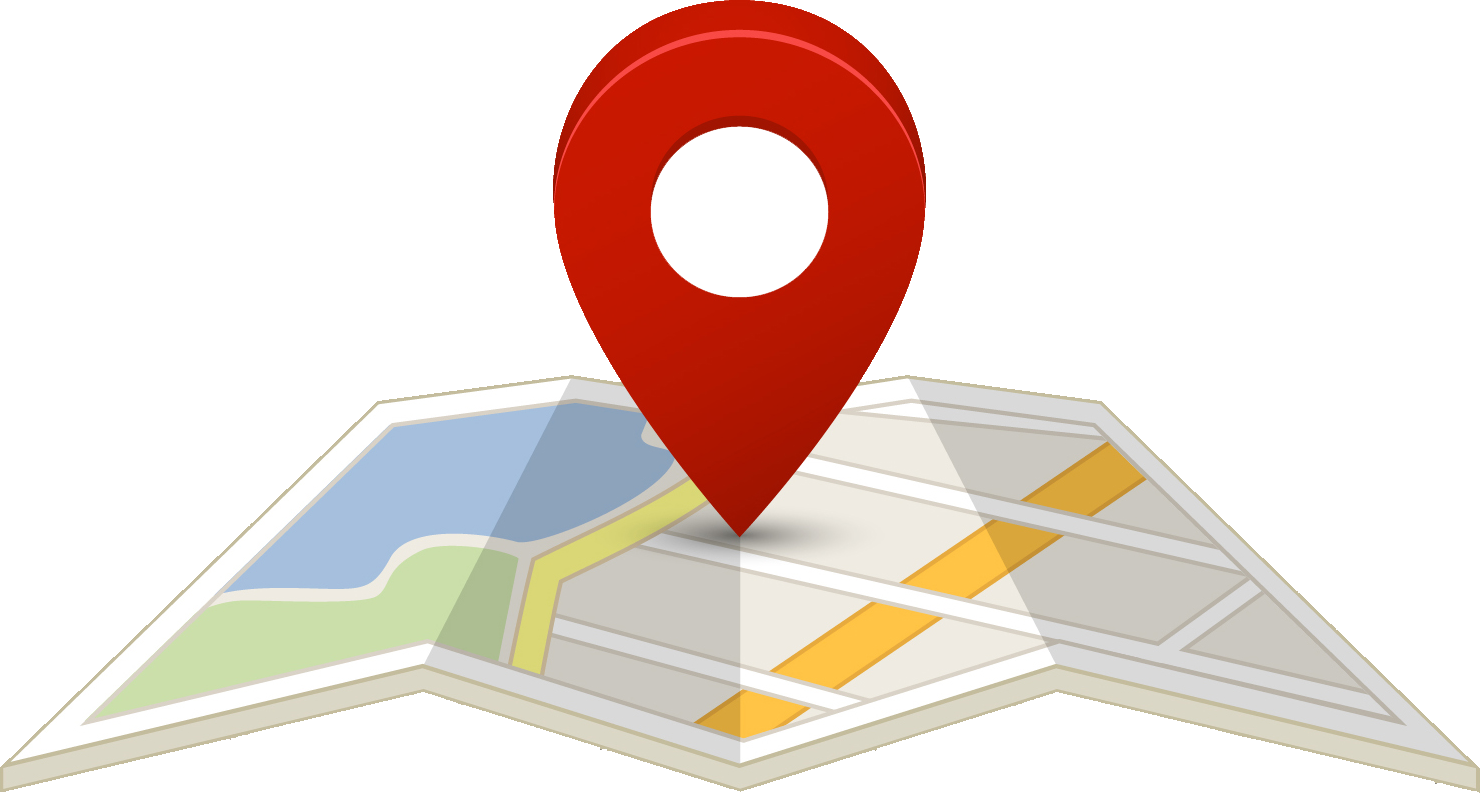 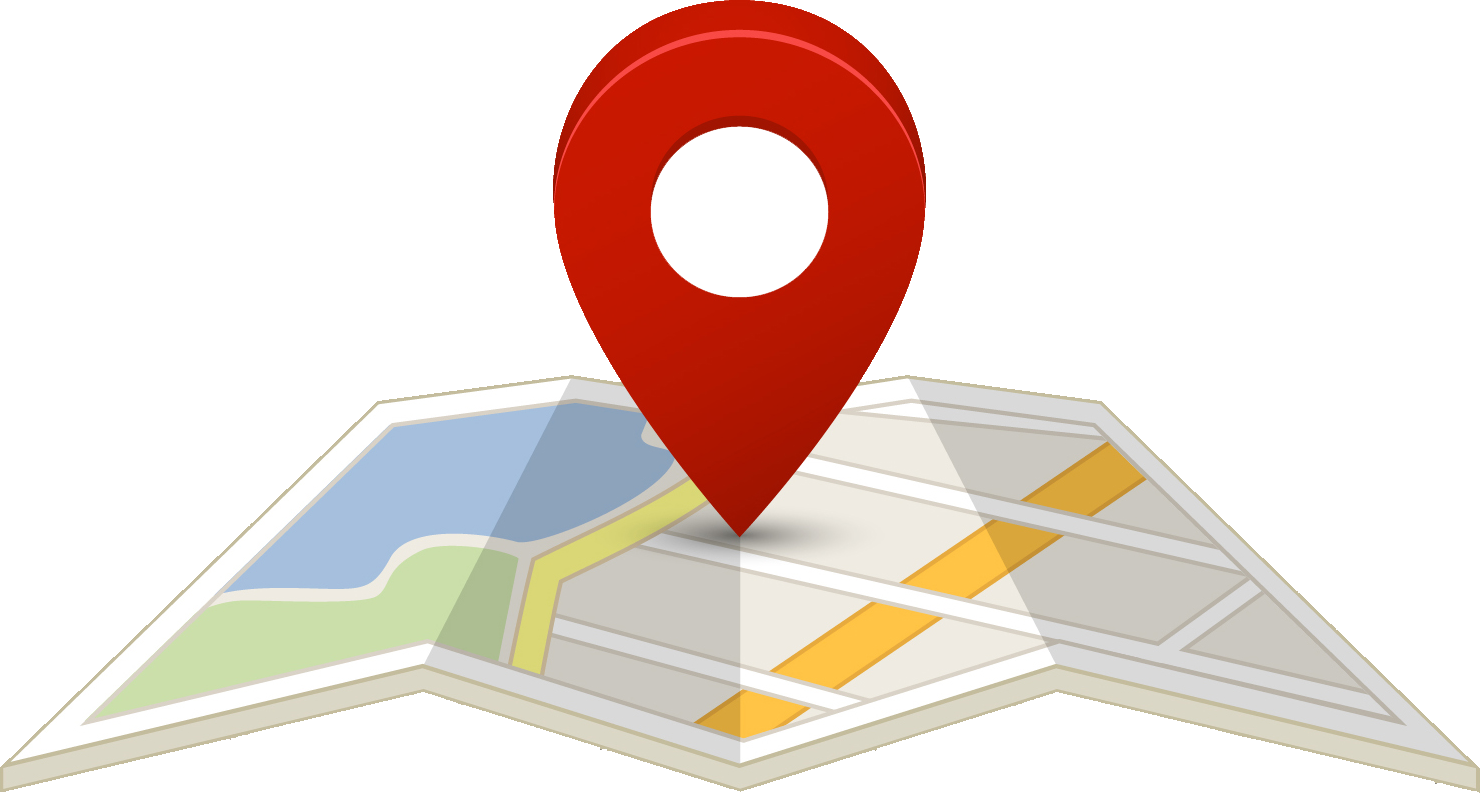 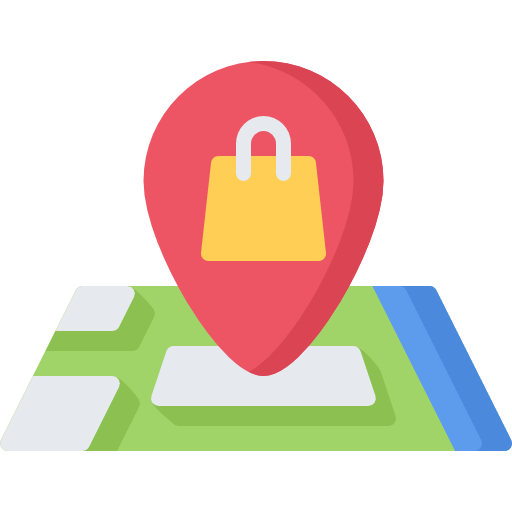 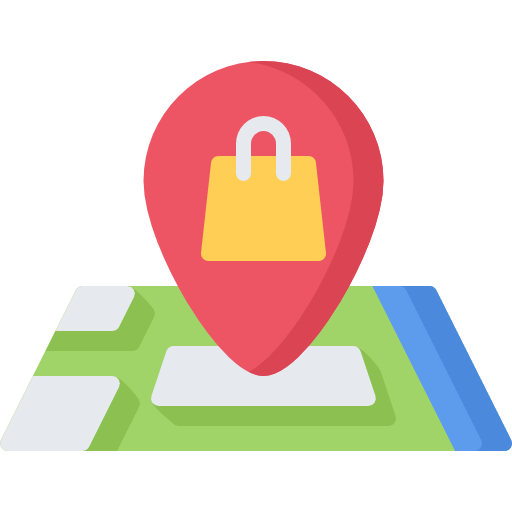 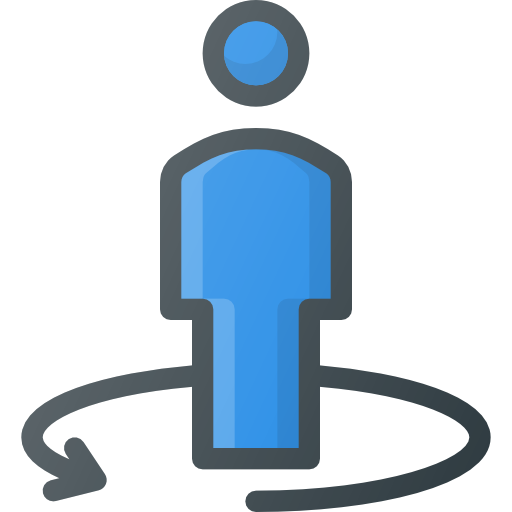 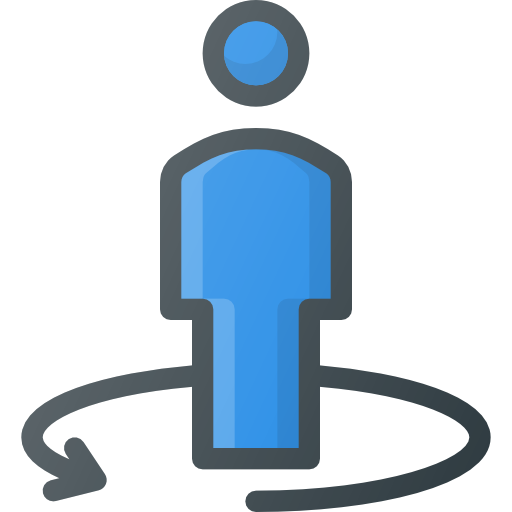 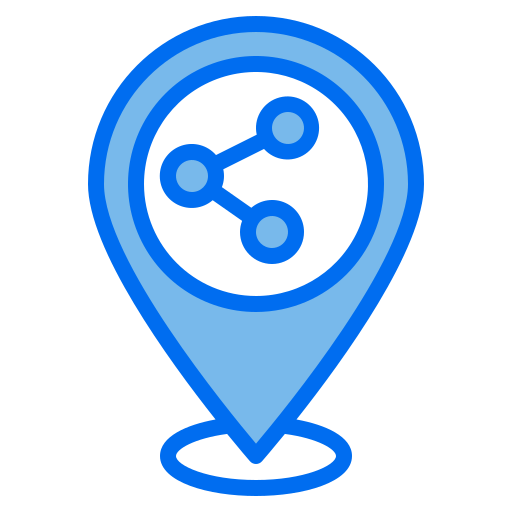 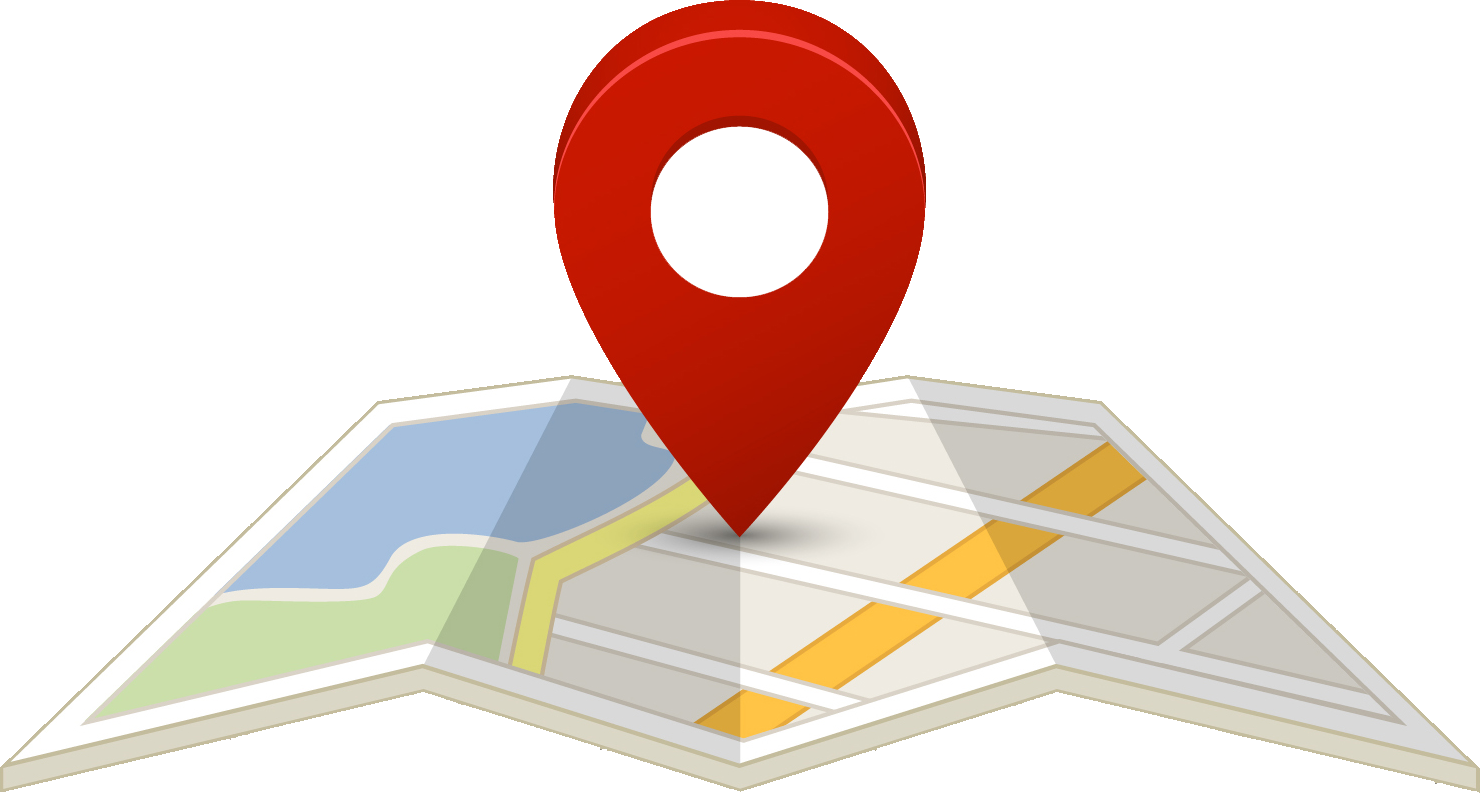 http:// to ws:// protocol upgradation
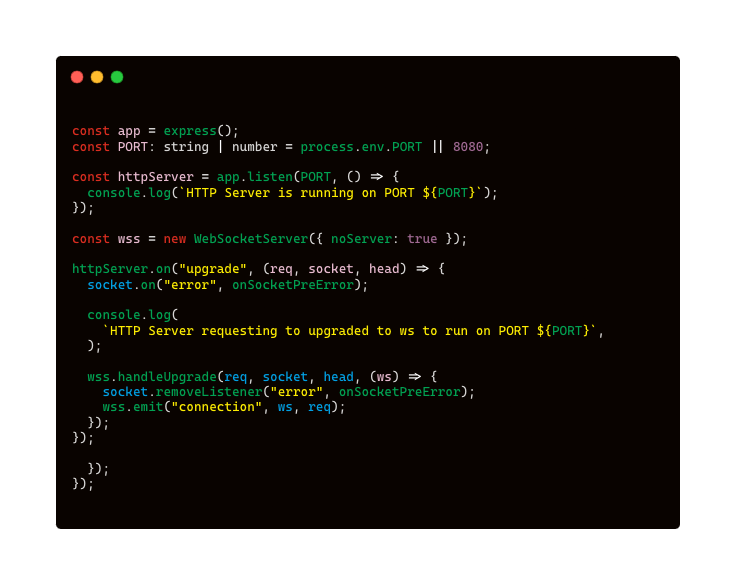 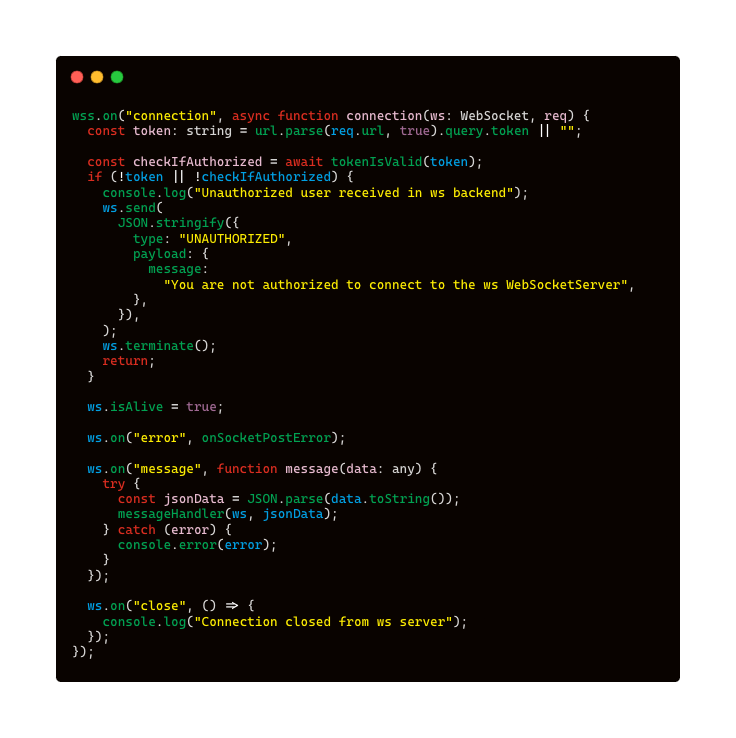 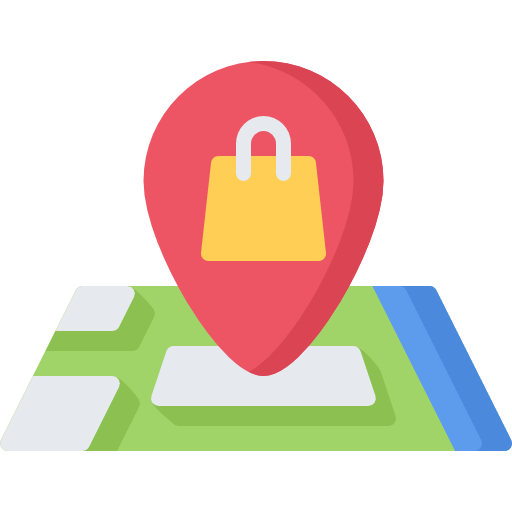 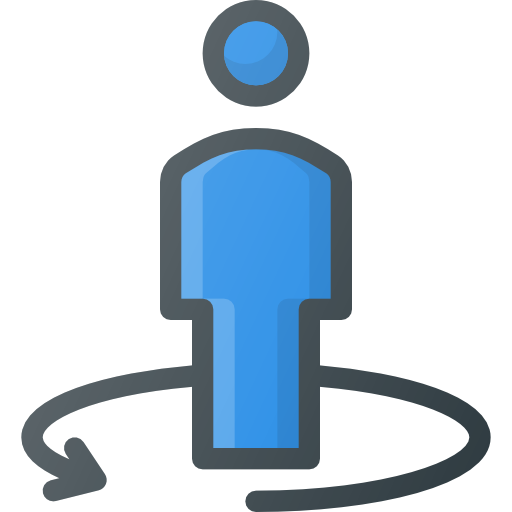 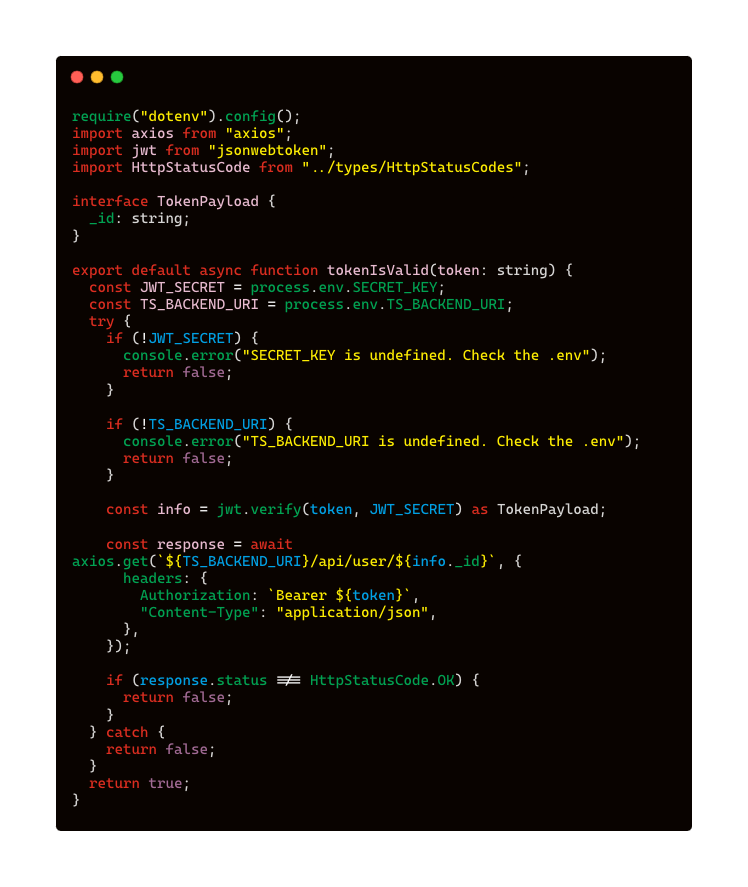 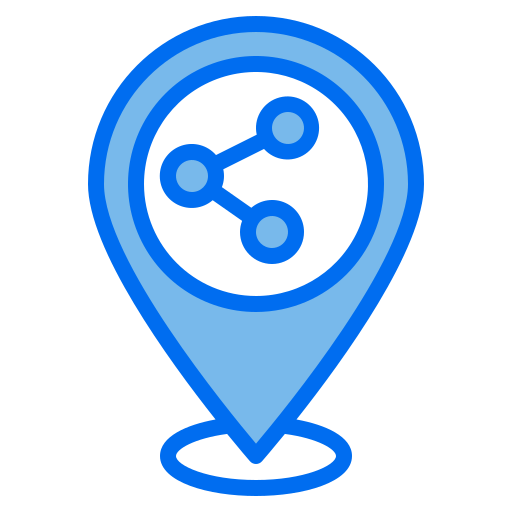 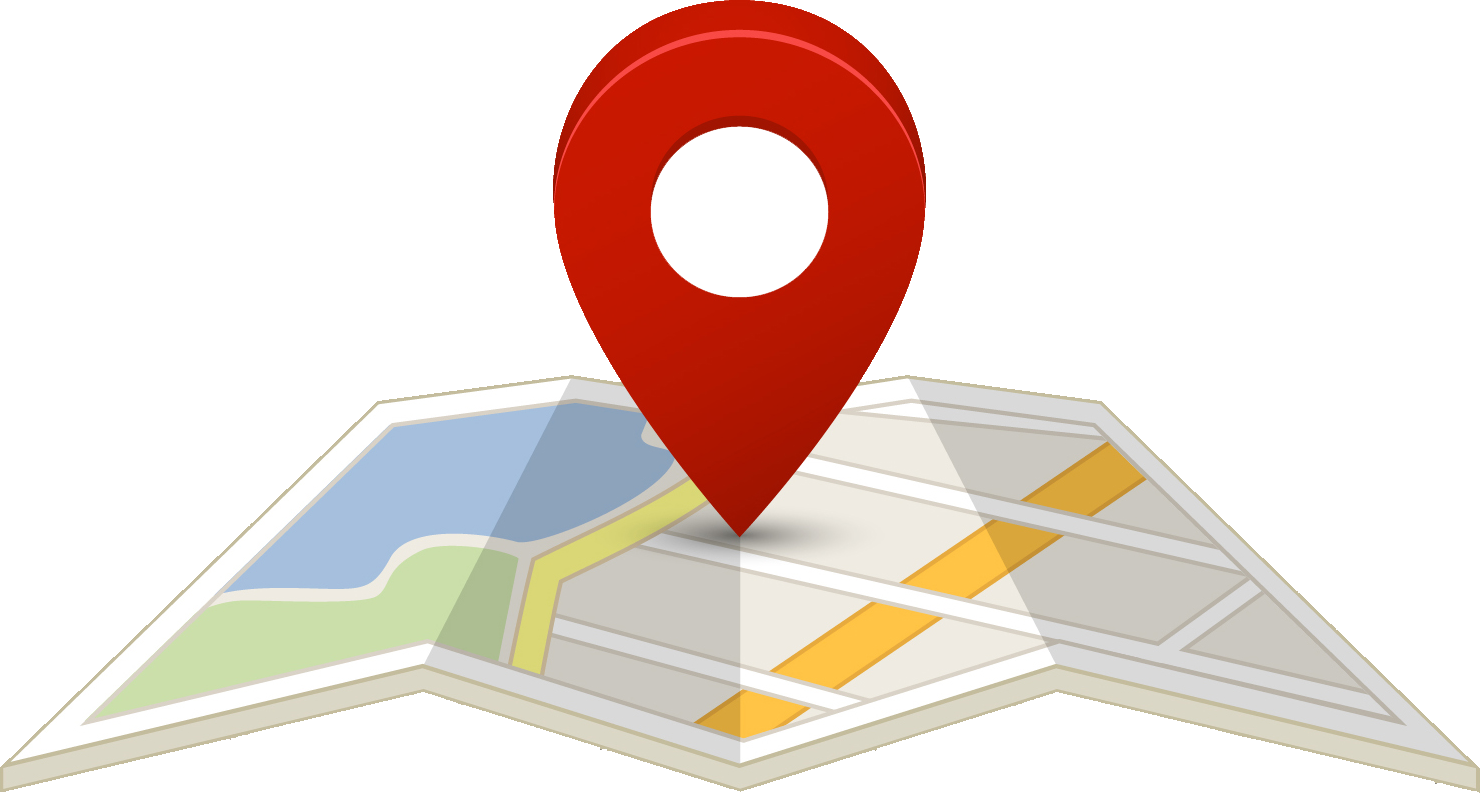 WebSocket authentication
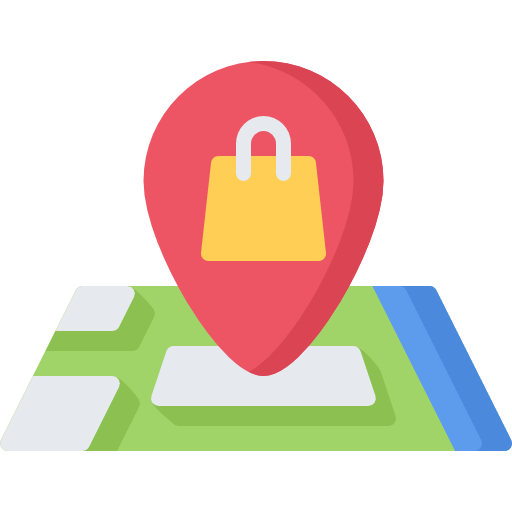 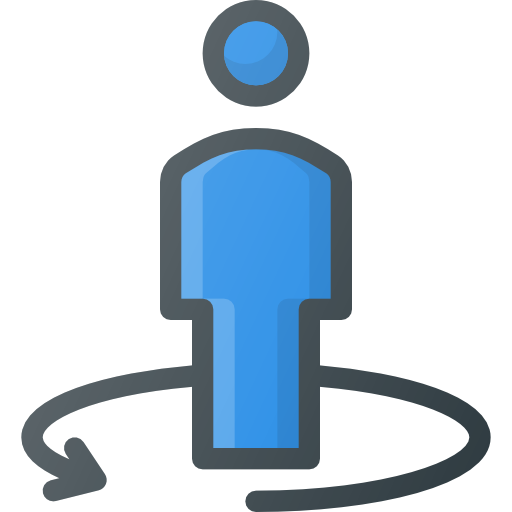 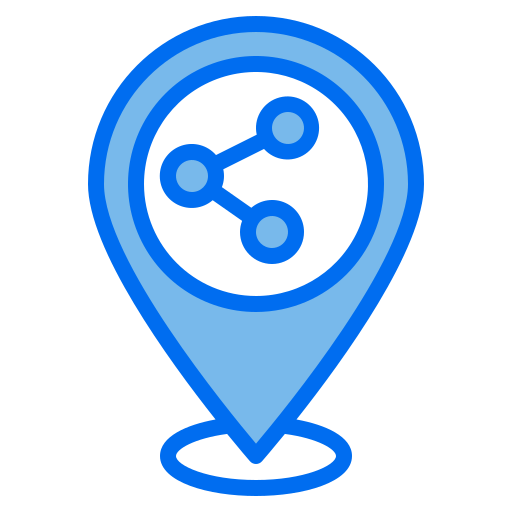 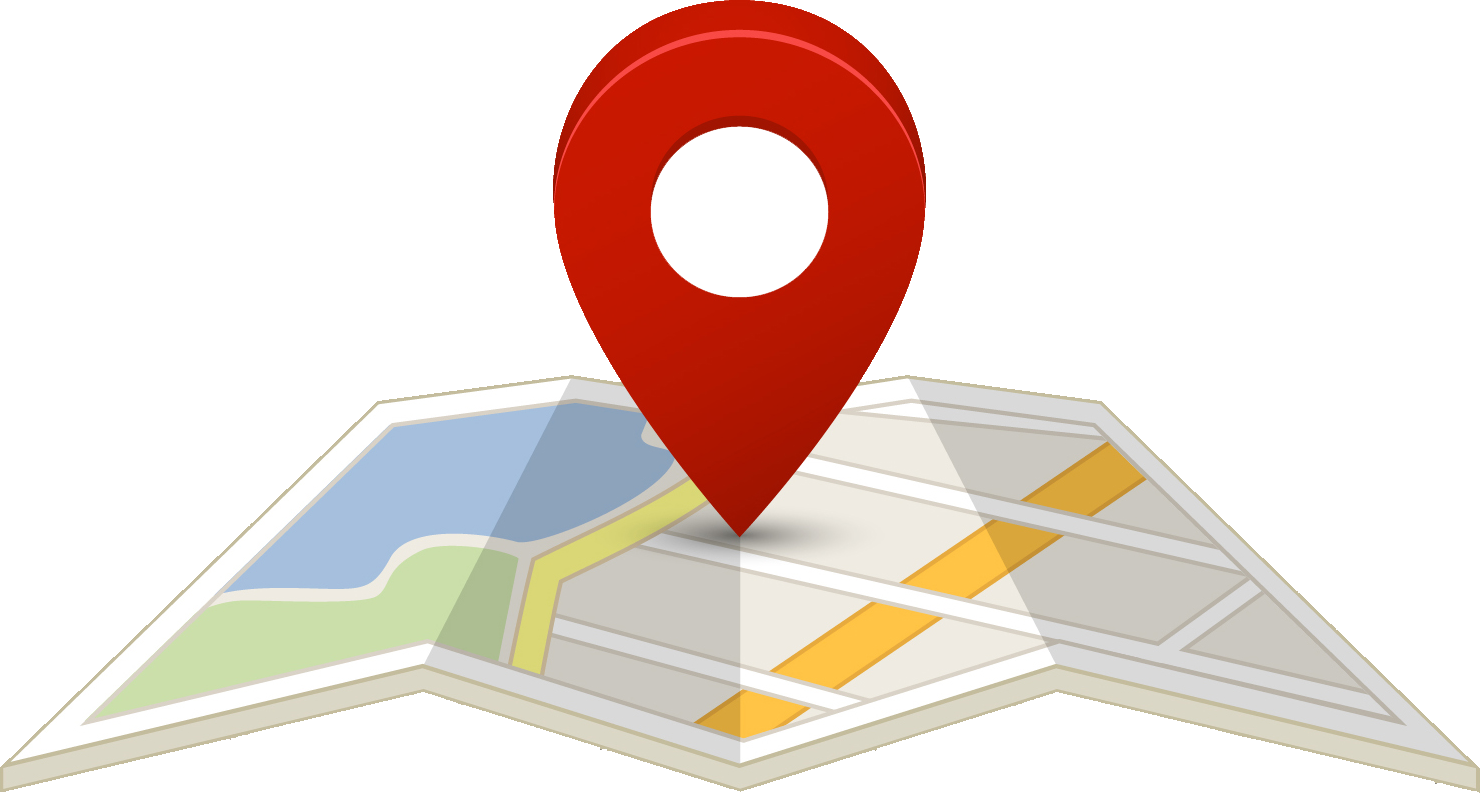 WebSocket Message Handlers
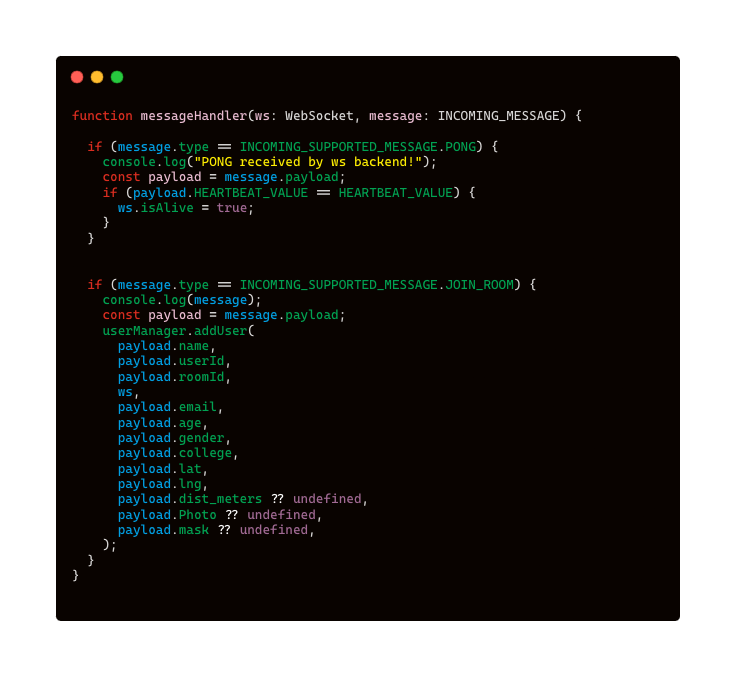 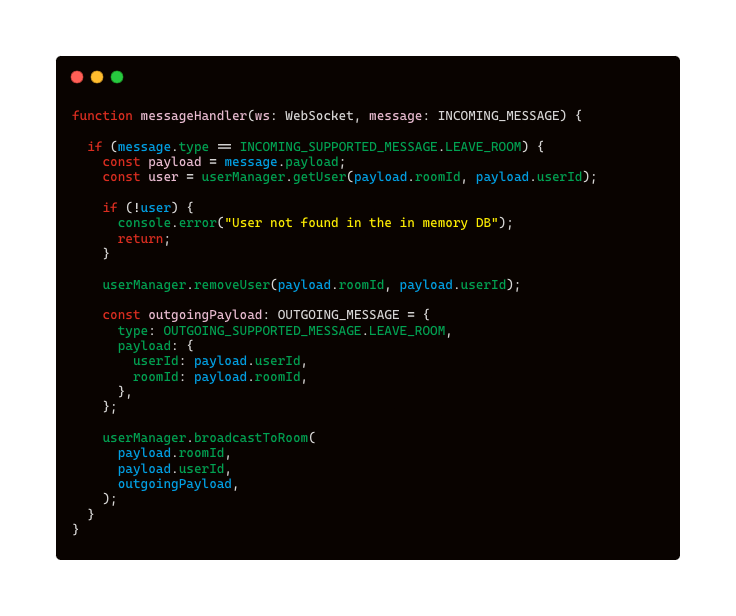 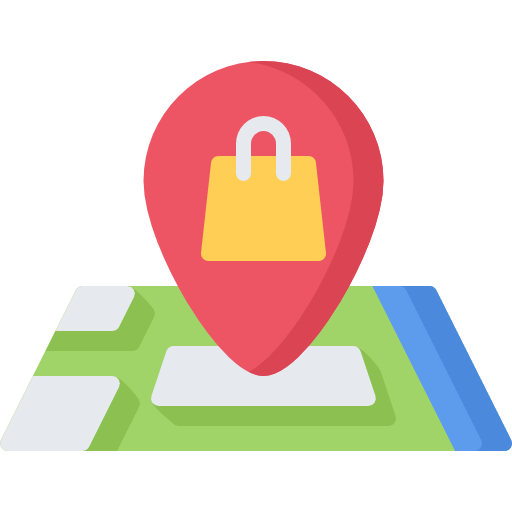 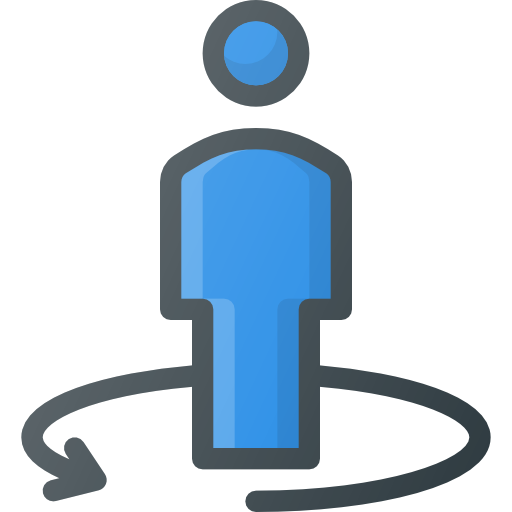 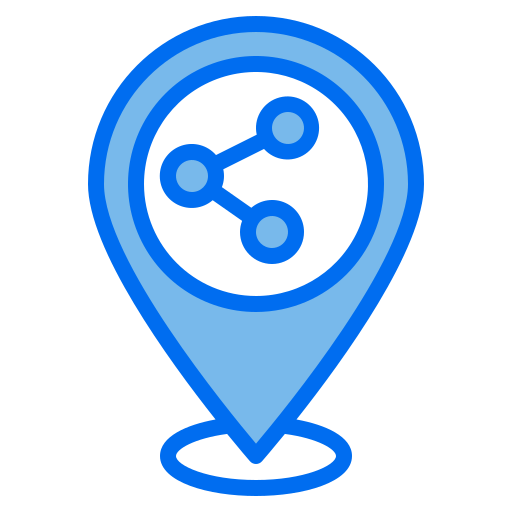 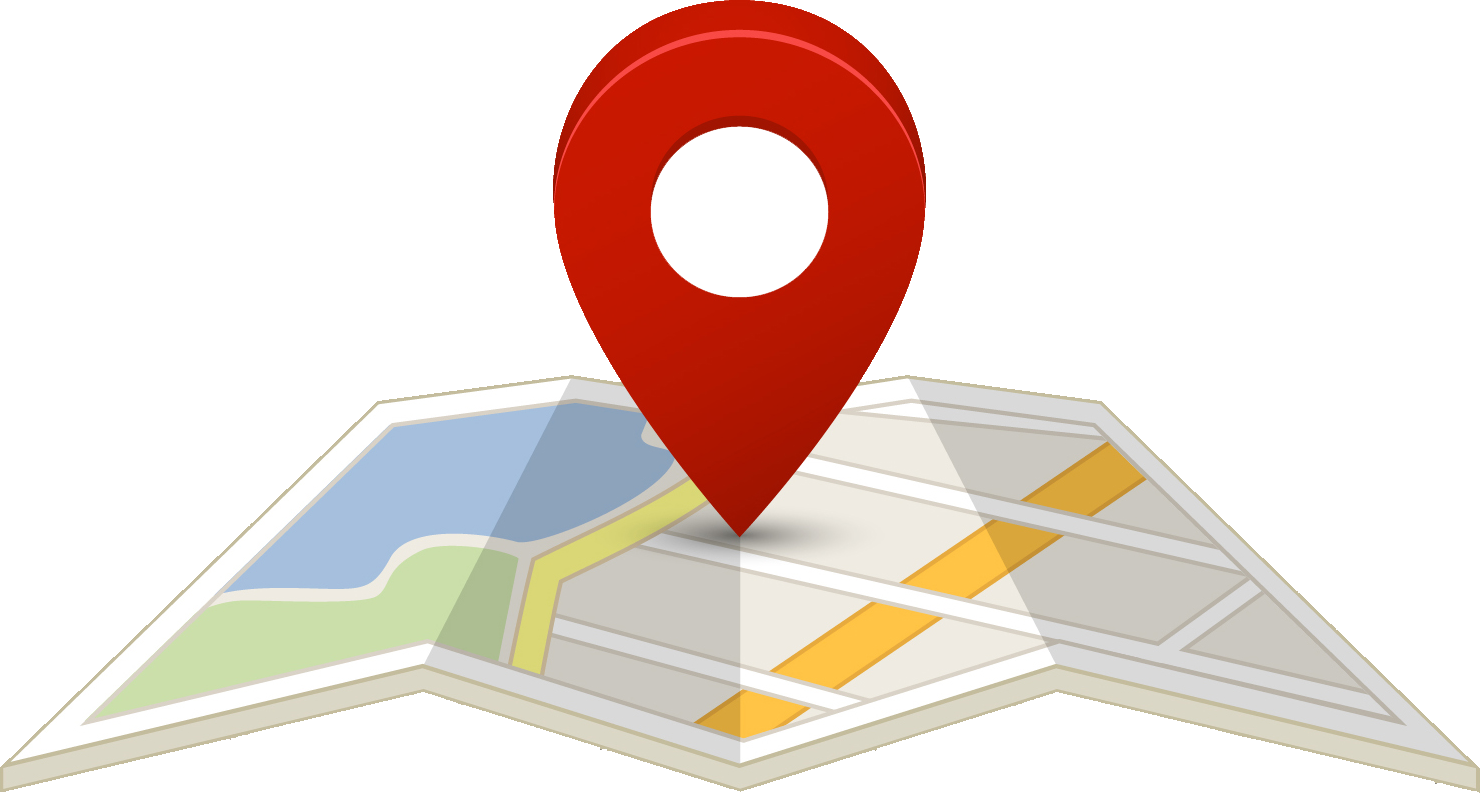 WebSocket Message Handlers
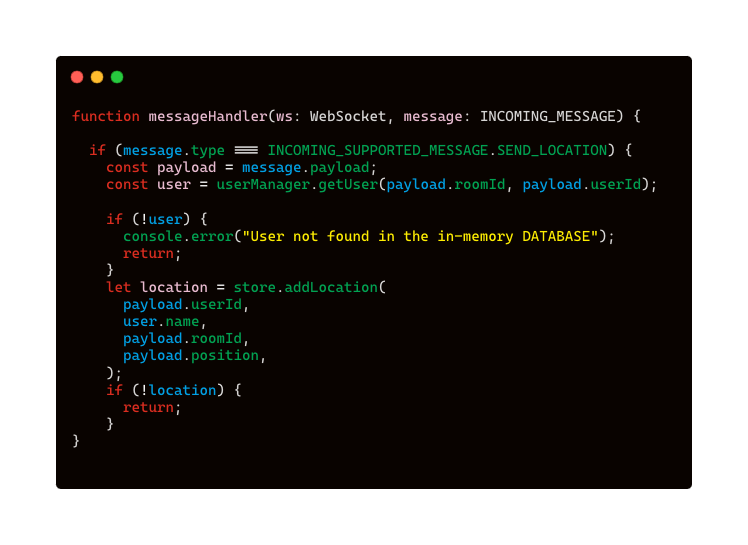 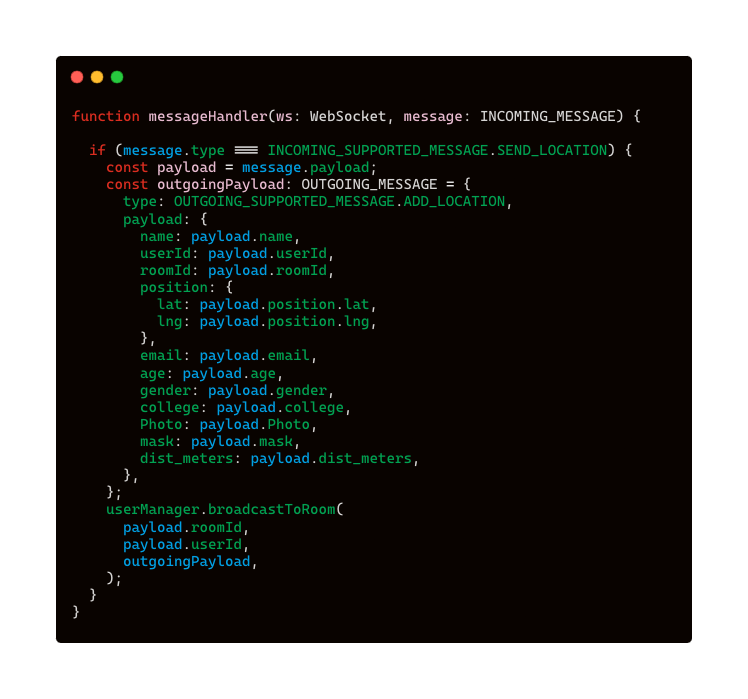 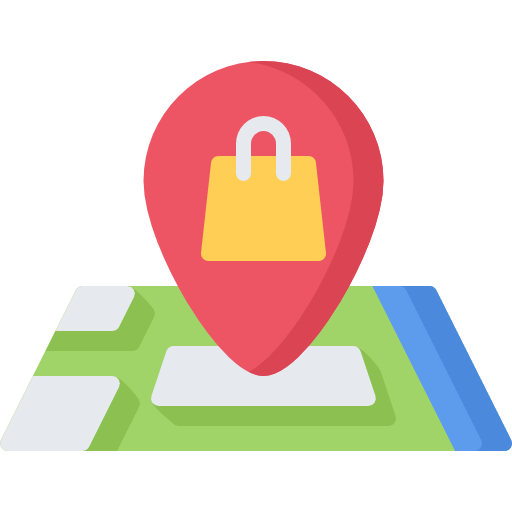 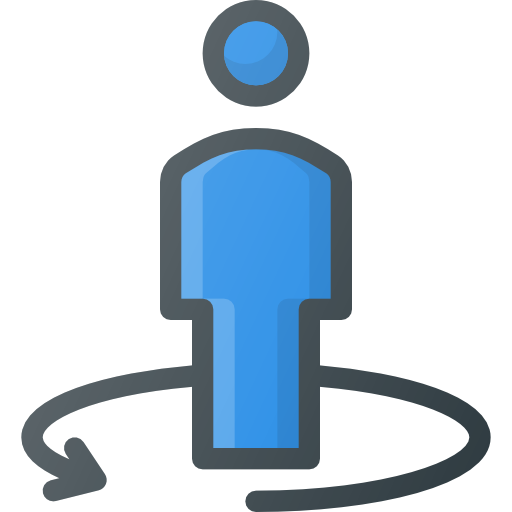 addUser(...)
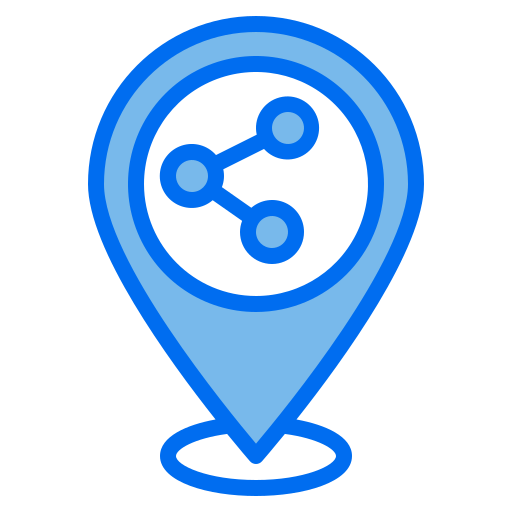 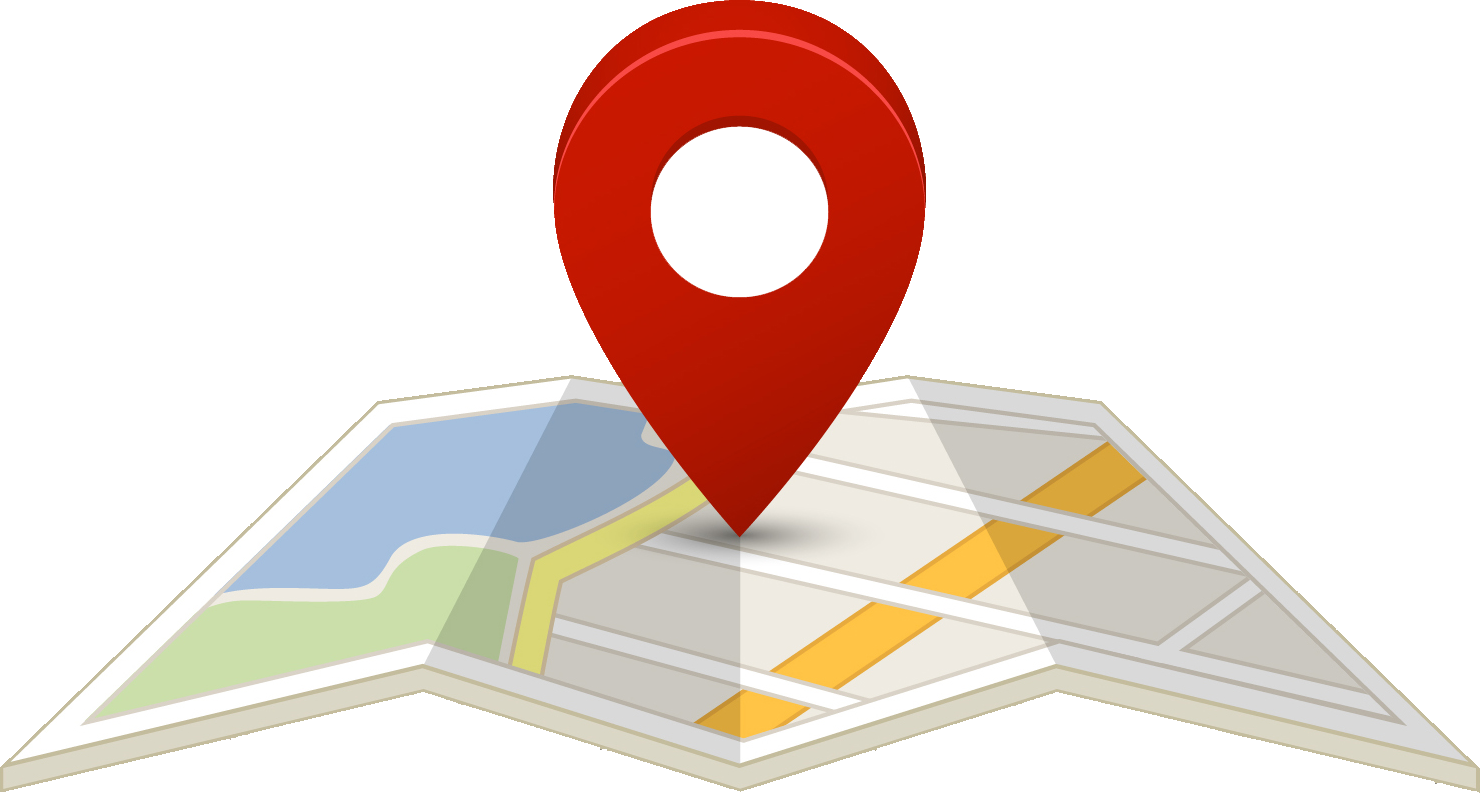 WebSocket User Manager
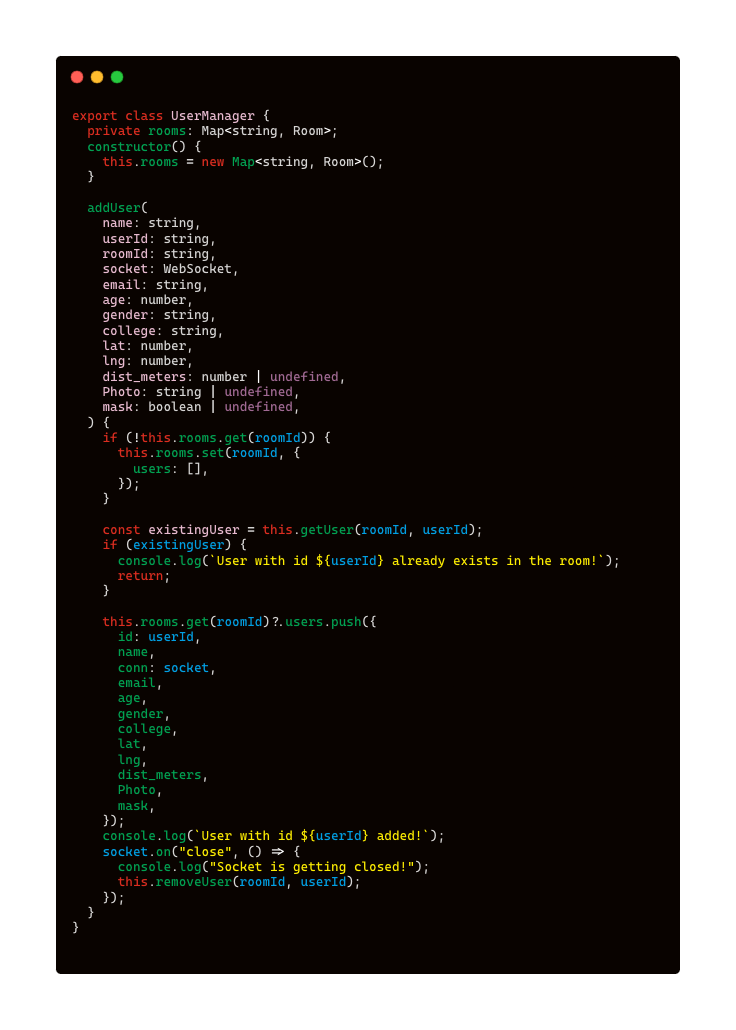 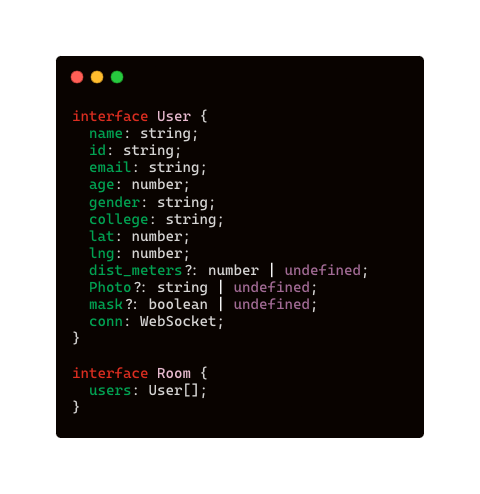 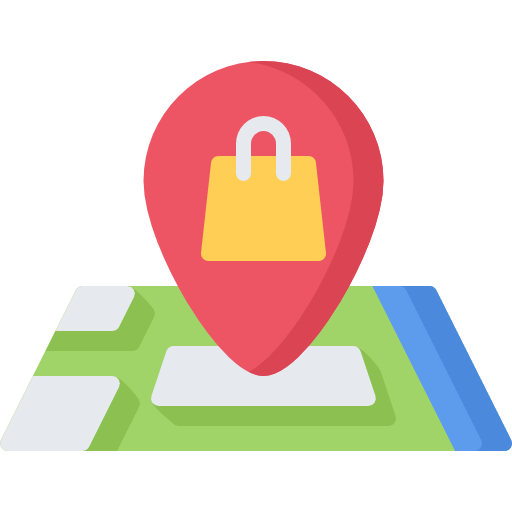 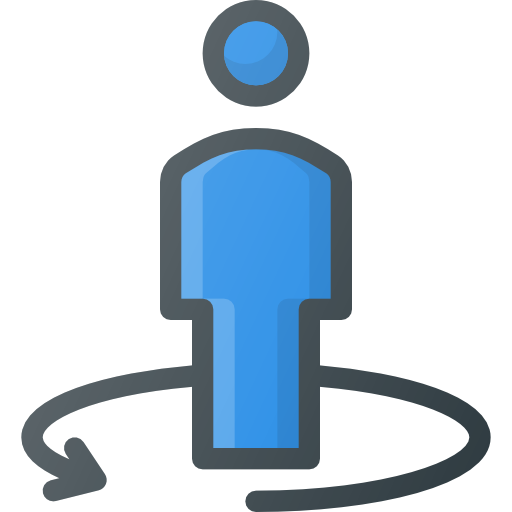 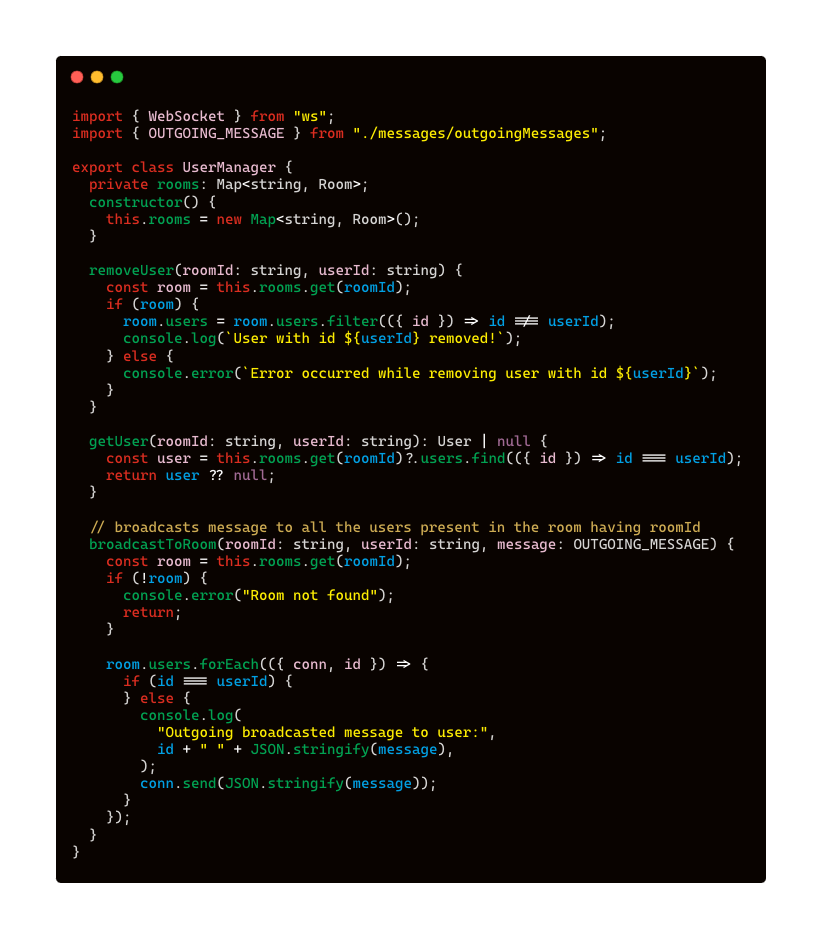 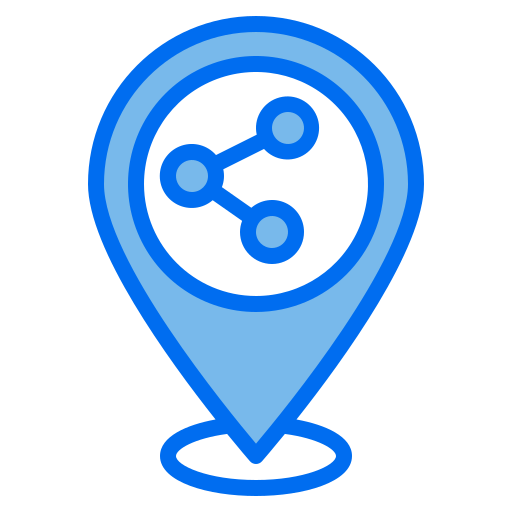 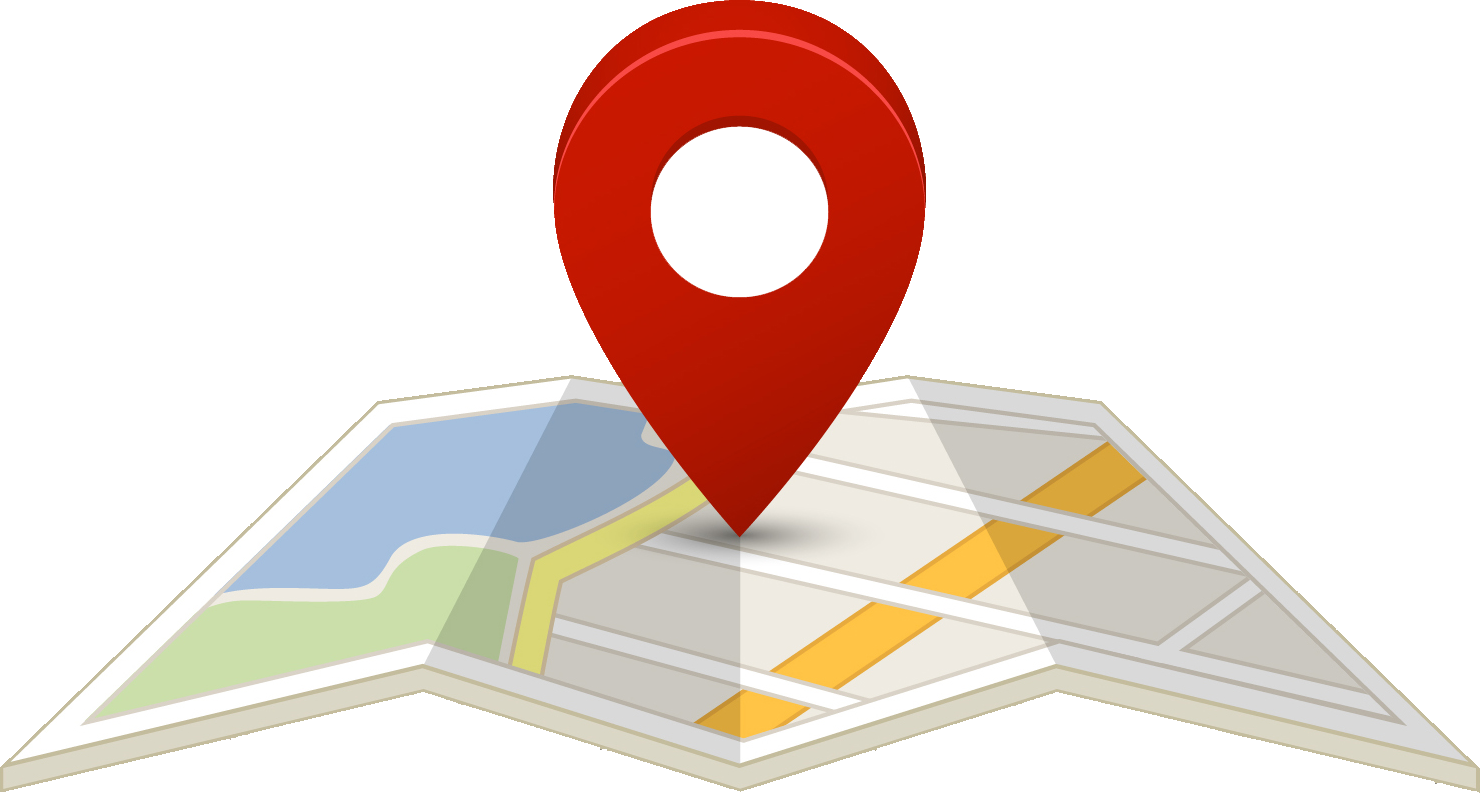 WebSocket User Manager
removeUser(...)
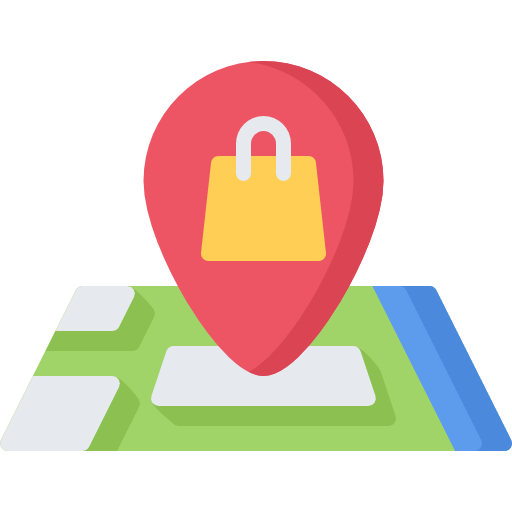 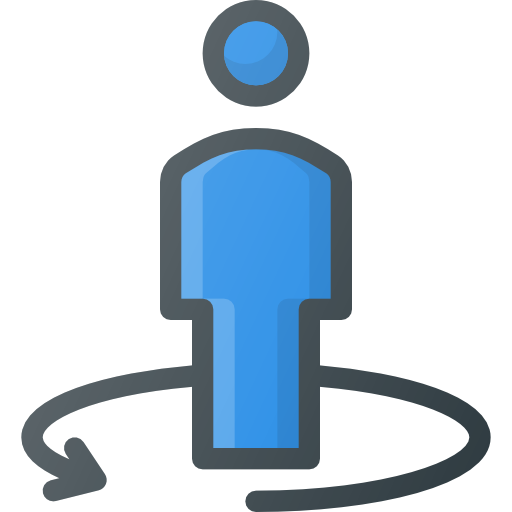 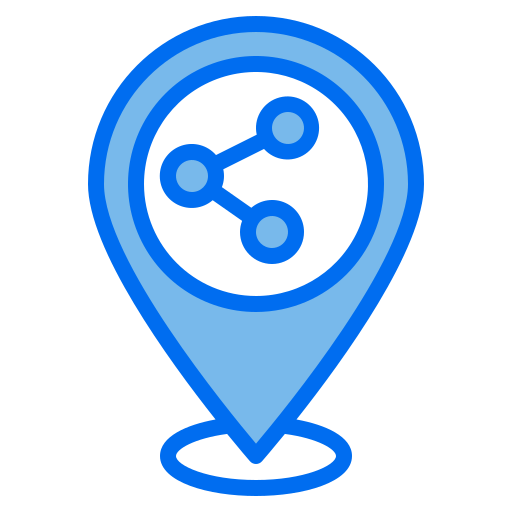 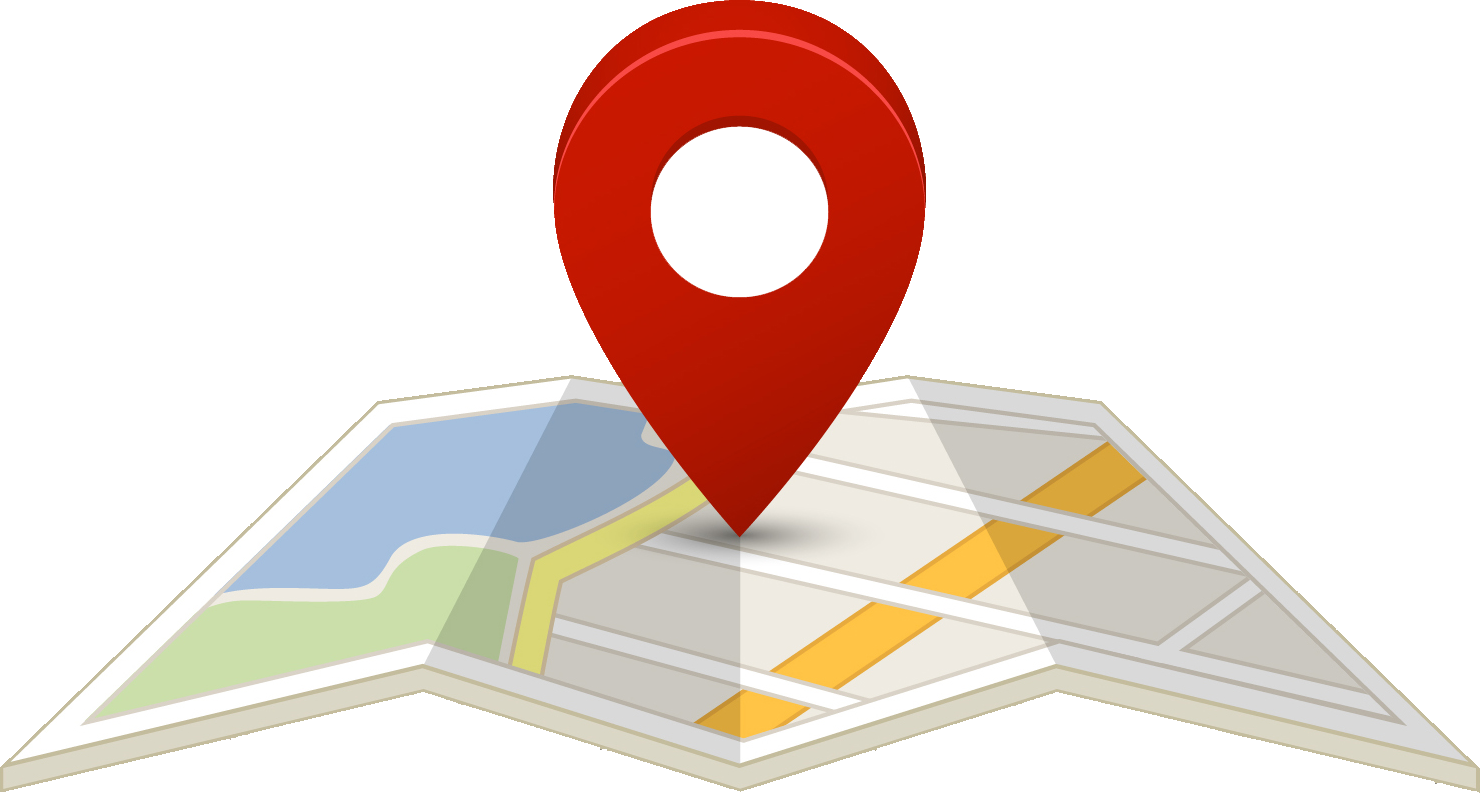 Architecture
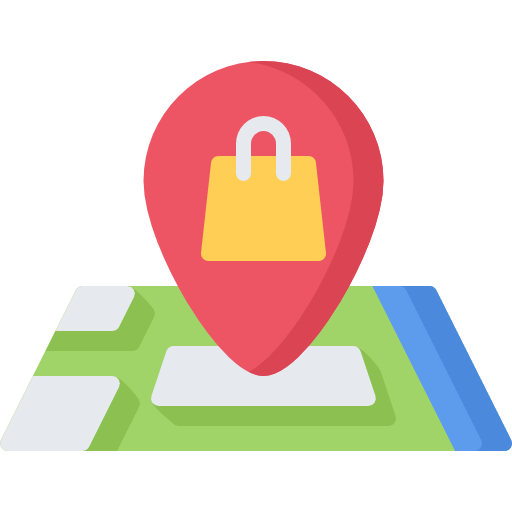 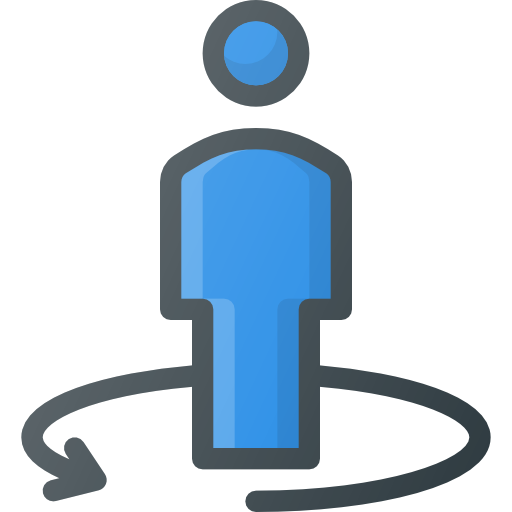 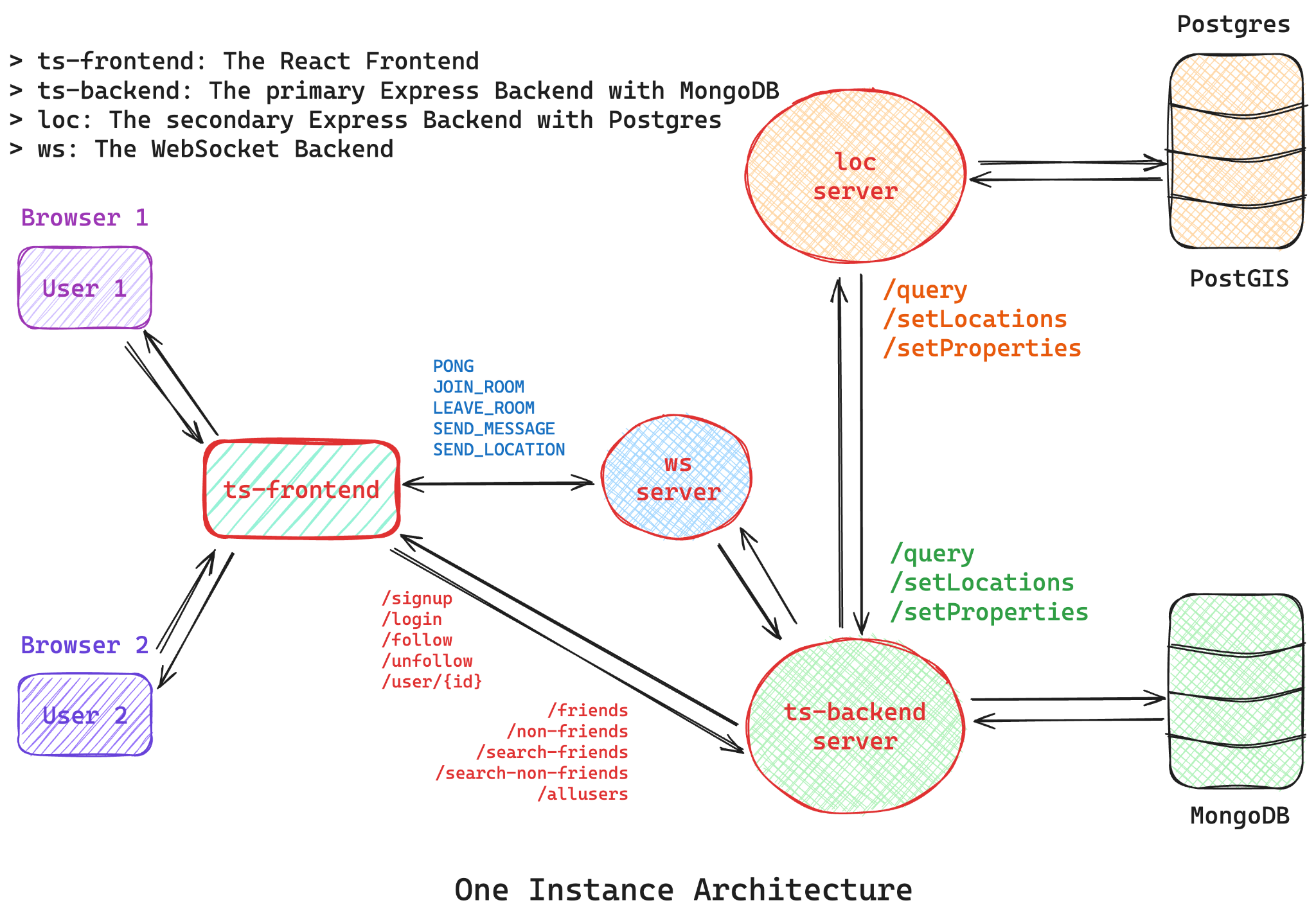 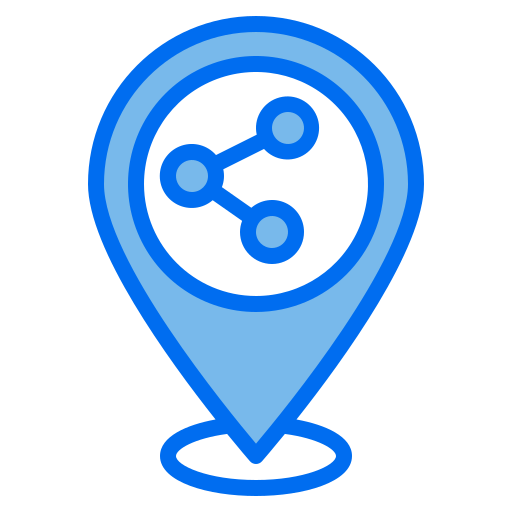 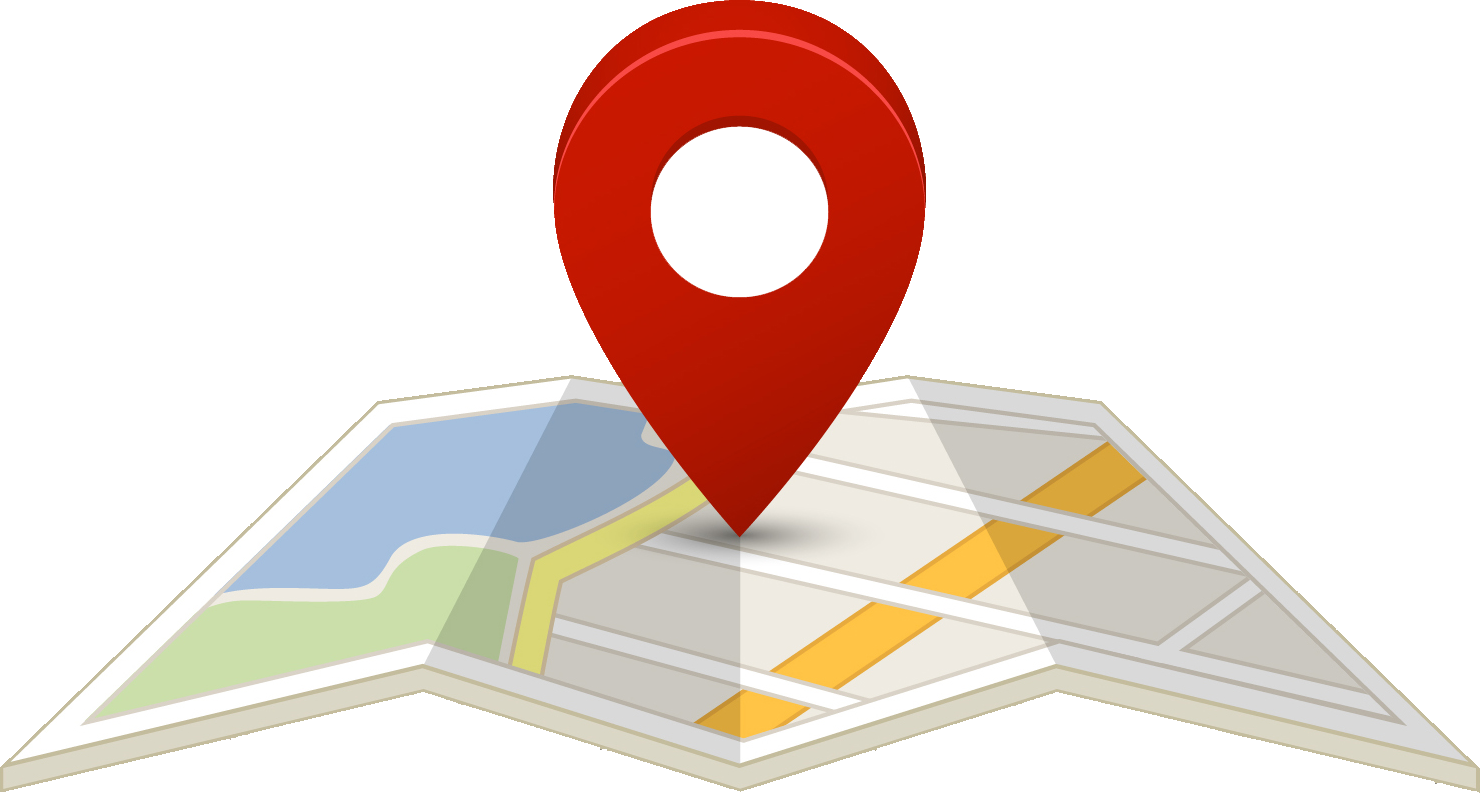 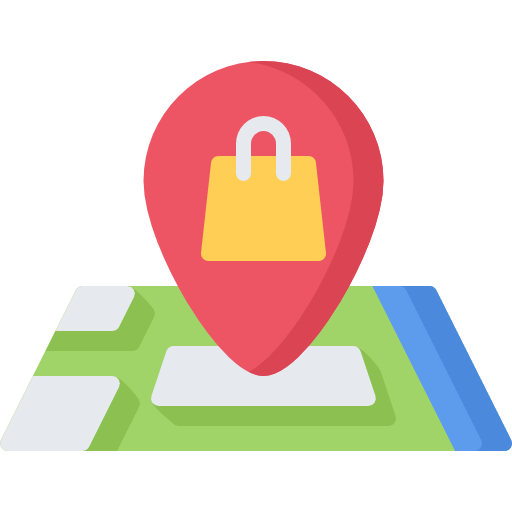 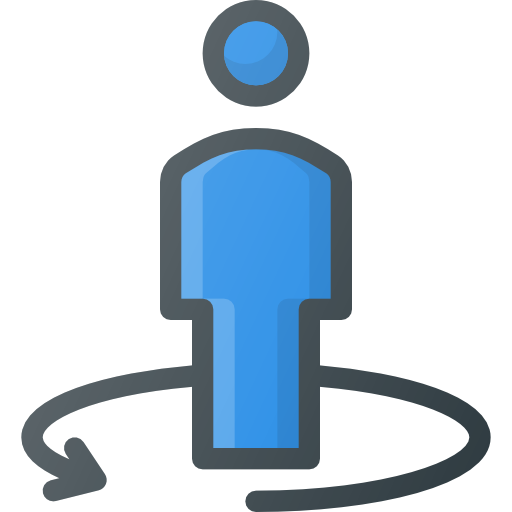 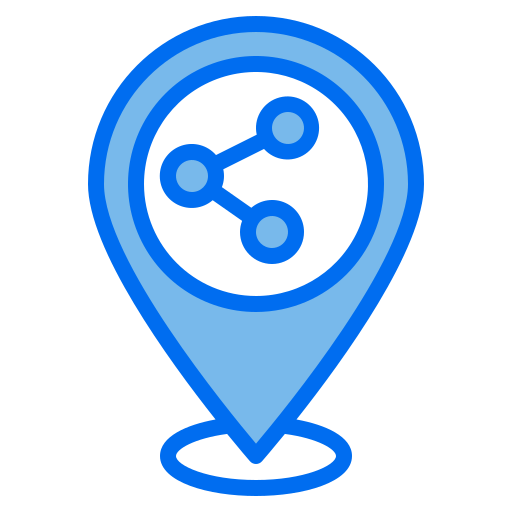 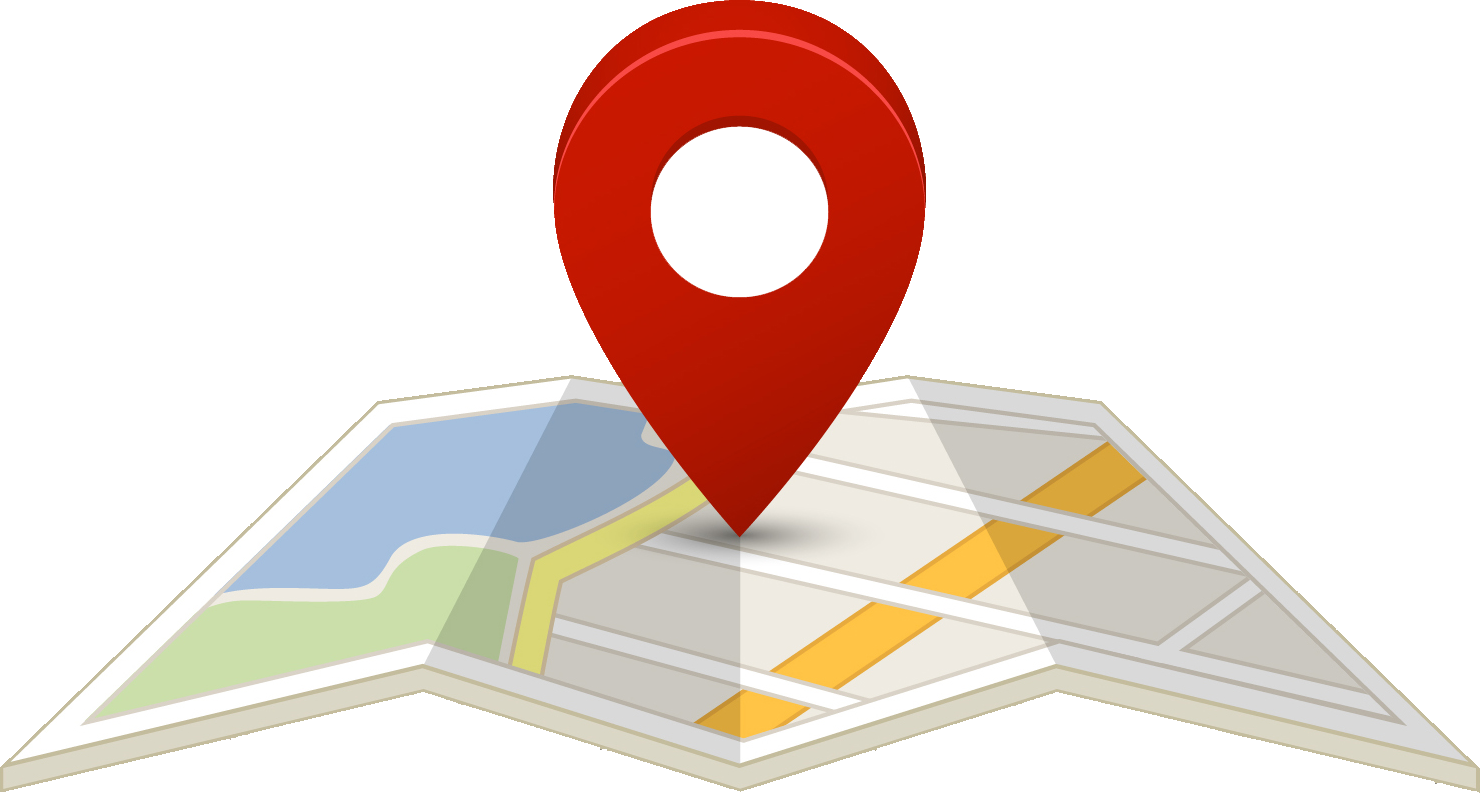 Conclusion
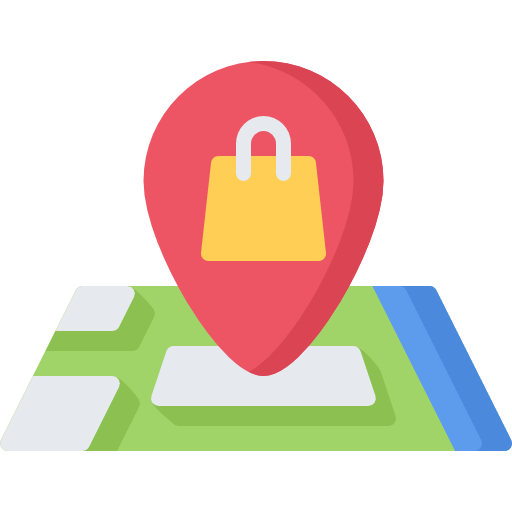 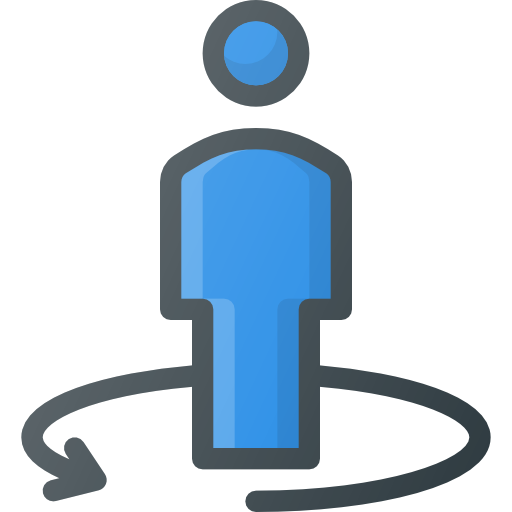 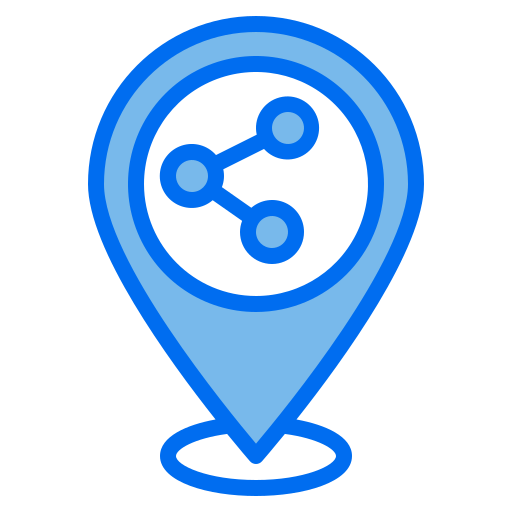 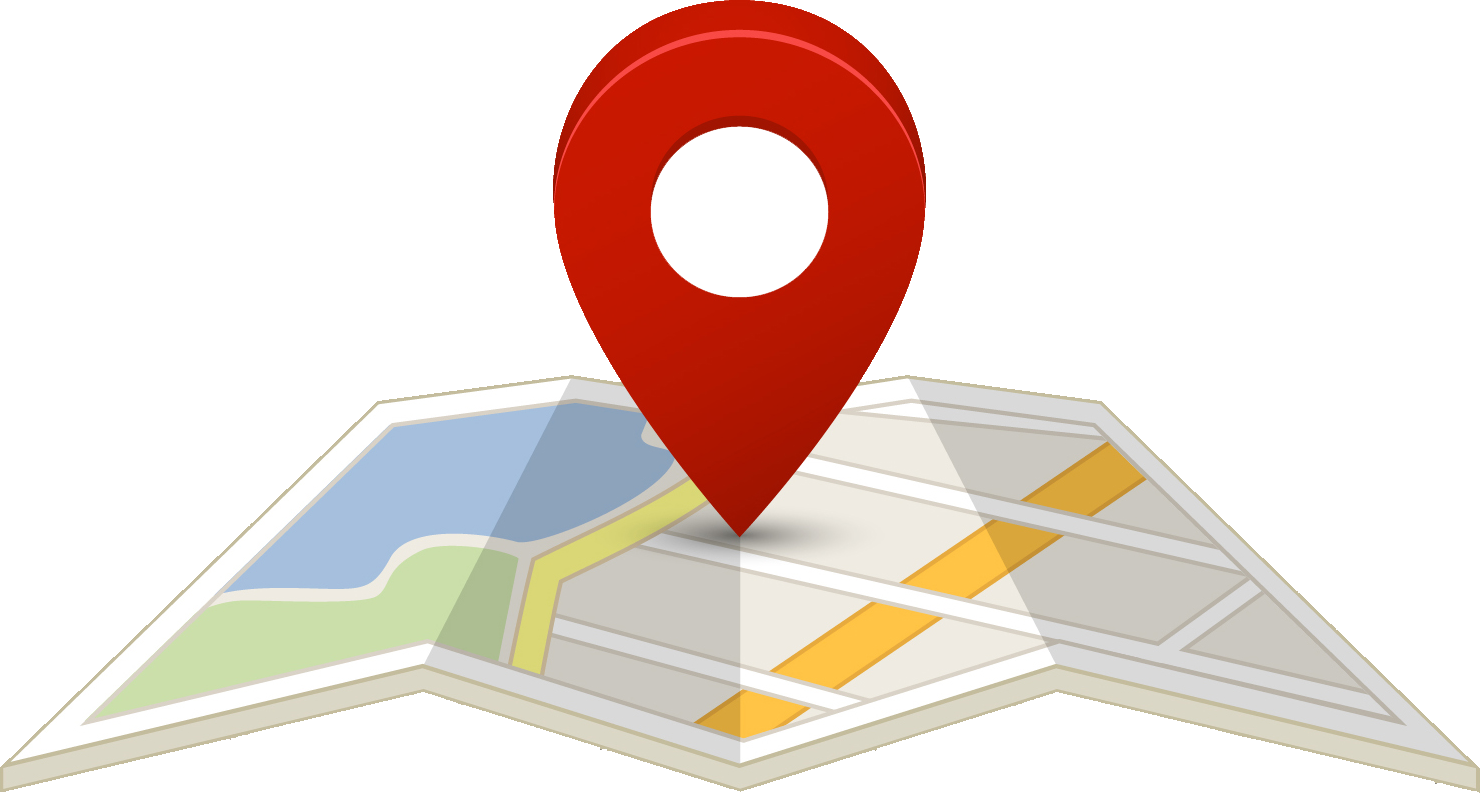 Conclusions
- We have established real time location sharing through WebSocket.

- We have implemented location updation and querying through PostgreSQL and PostGIS.

- Privacy Filters can mask user visibility, enhancing the privacy.
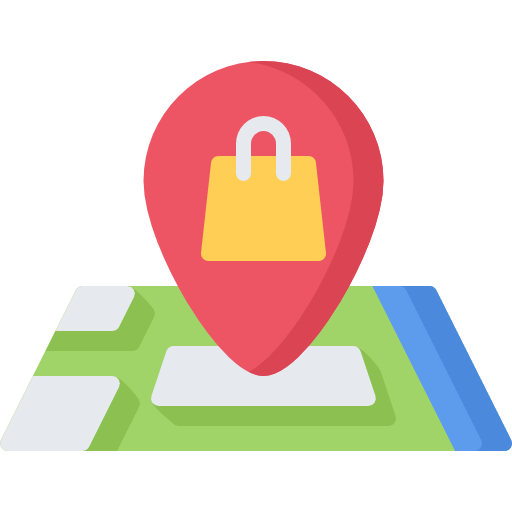 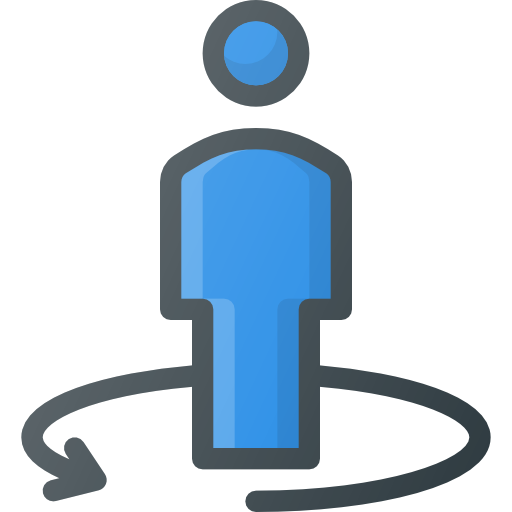 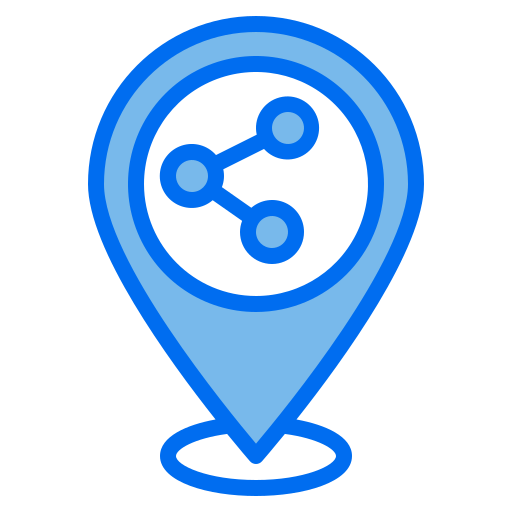 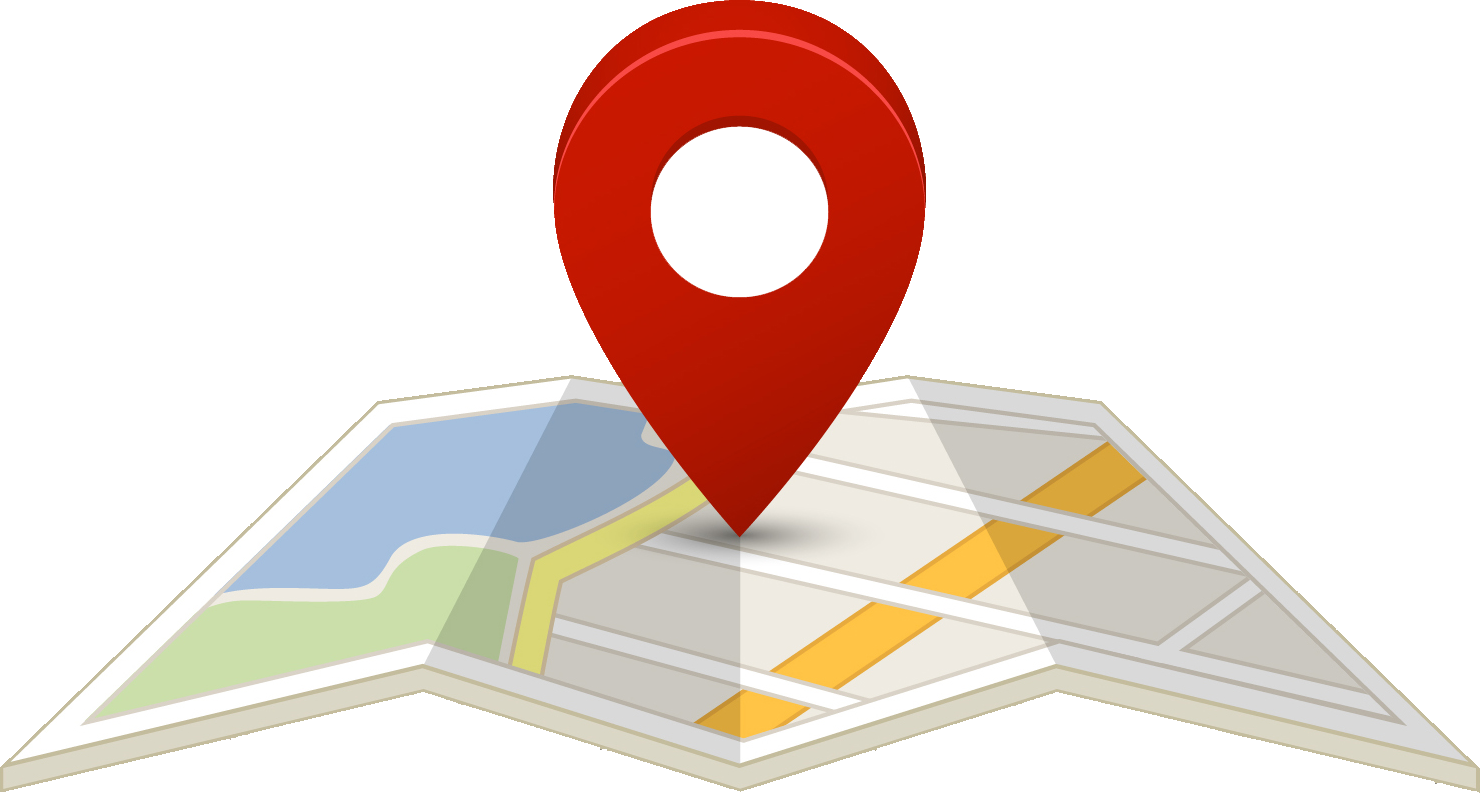 Limitation
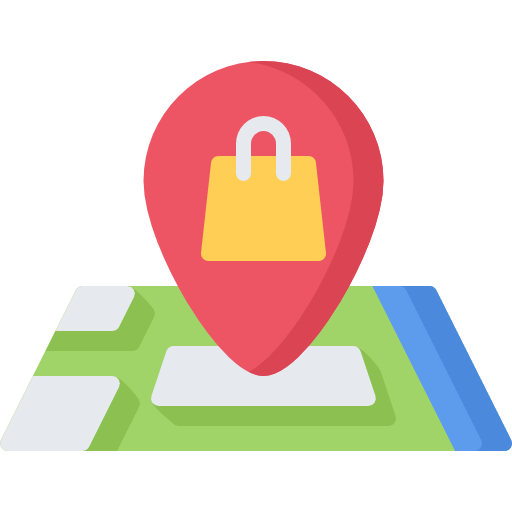 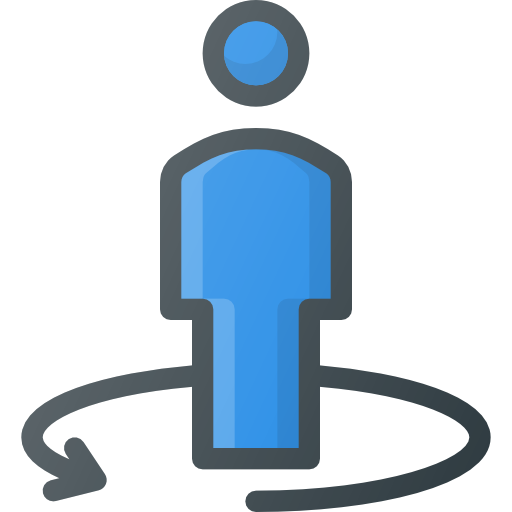 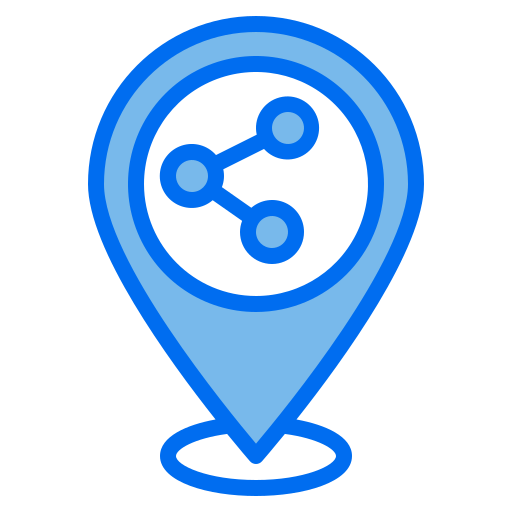 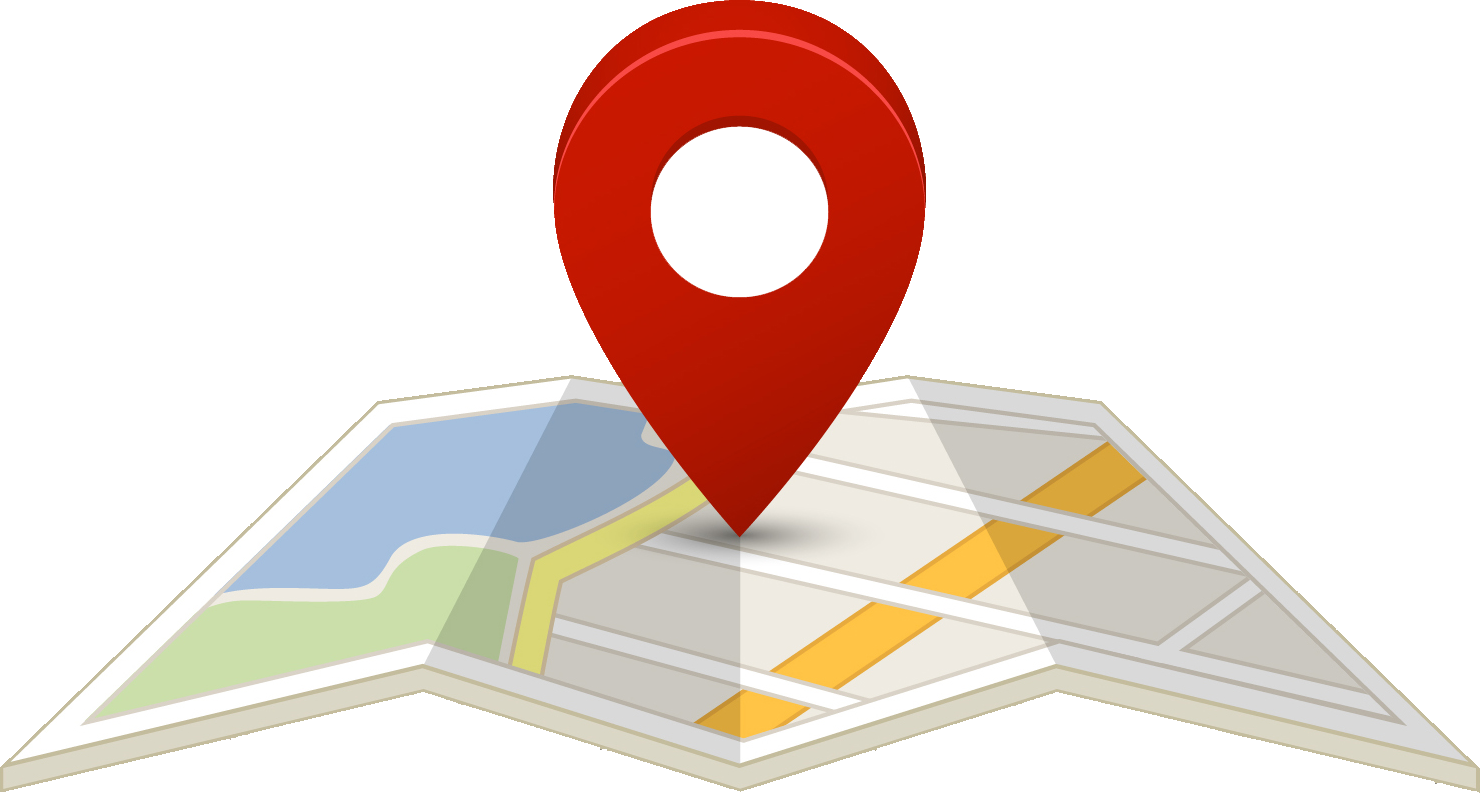 Limitations
- TraceBook uses a WebSocket architecture for the real-time location sharing among the users

- Roughly 20,000 concurrent connections are possible for a 8GB RAM machine, and vertical scaling is capped by hardware limitations

- WebSockets are difficult to scale
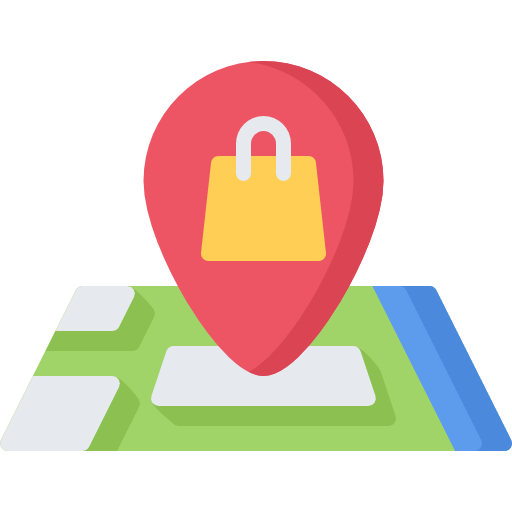 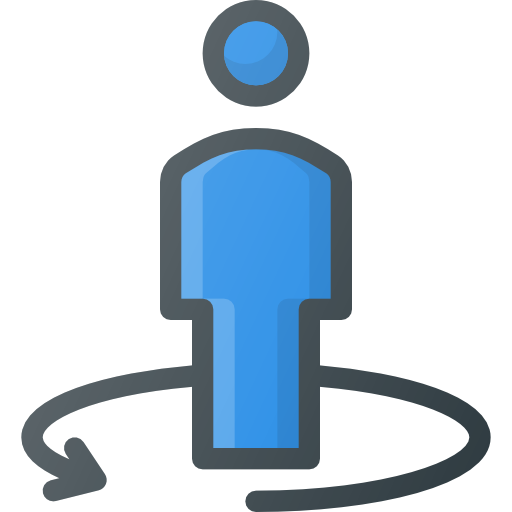 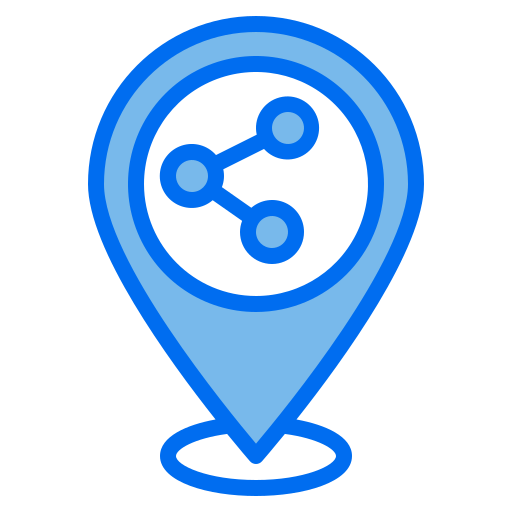 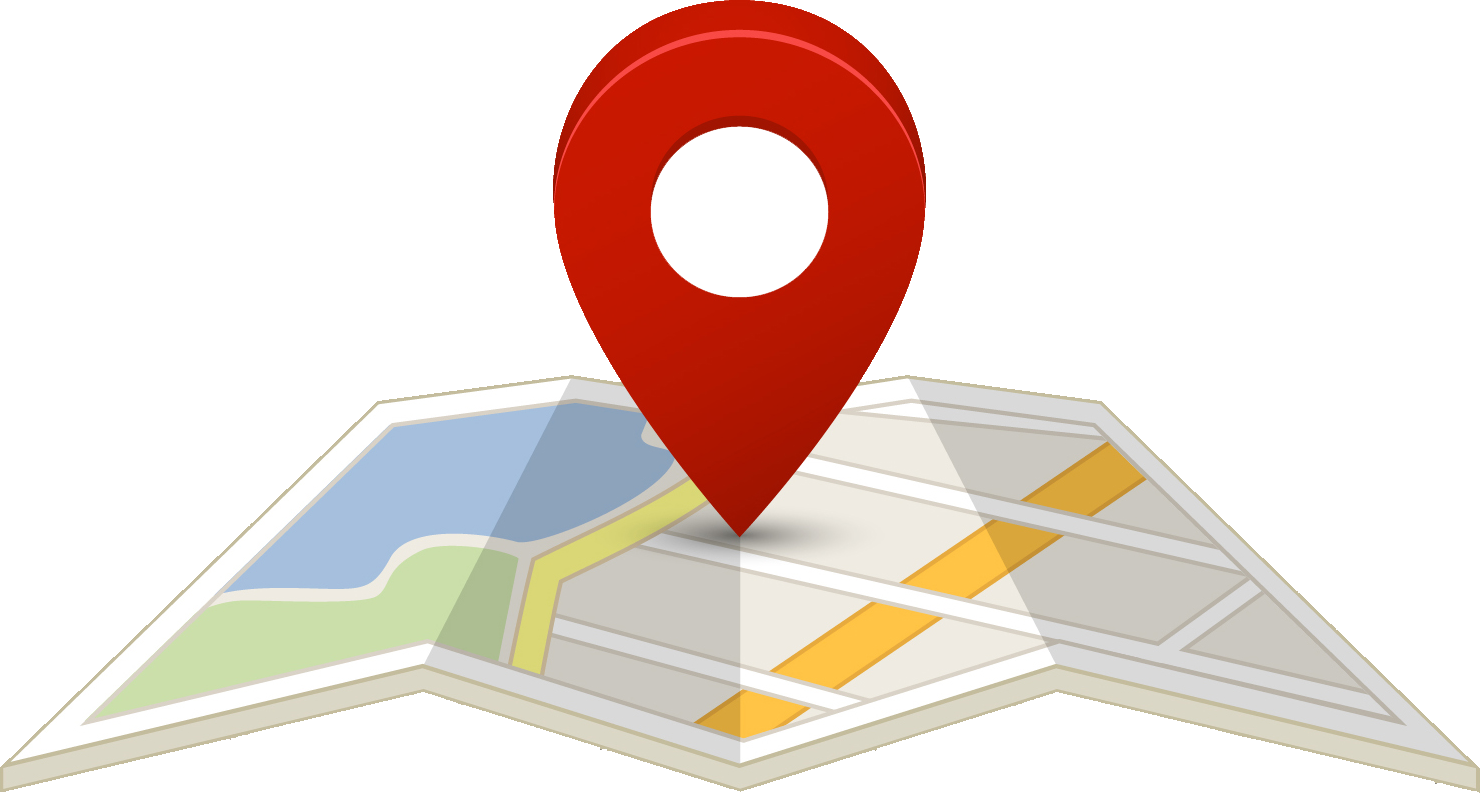 Future Work
- Integrating a Redis Distributed Caching Layer

- Scaling the WebSocket Servers with Redis Pub-Sub and HAProxy

- Change Data Capture for Synchronization of SQL-NoSQL
Databases
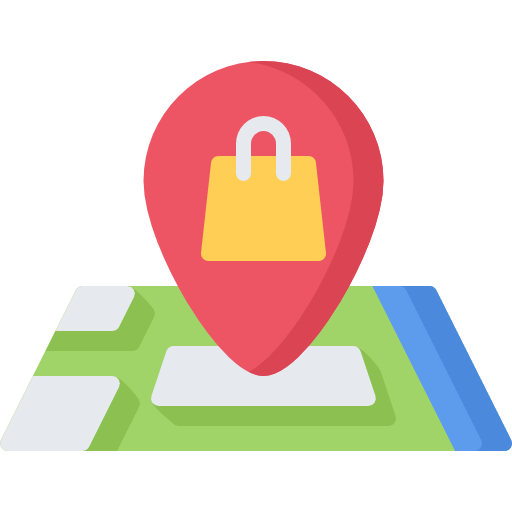 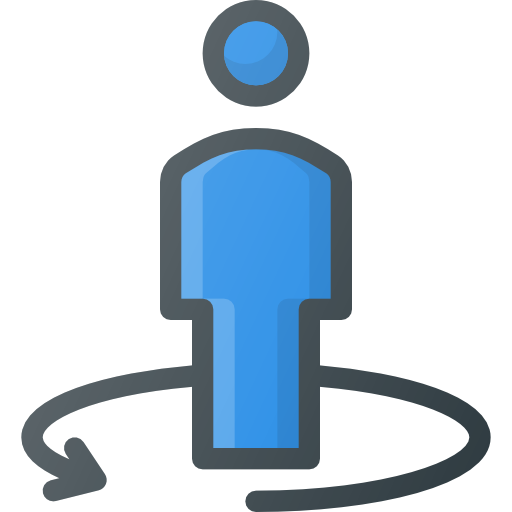 The Architecture
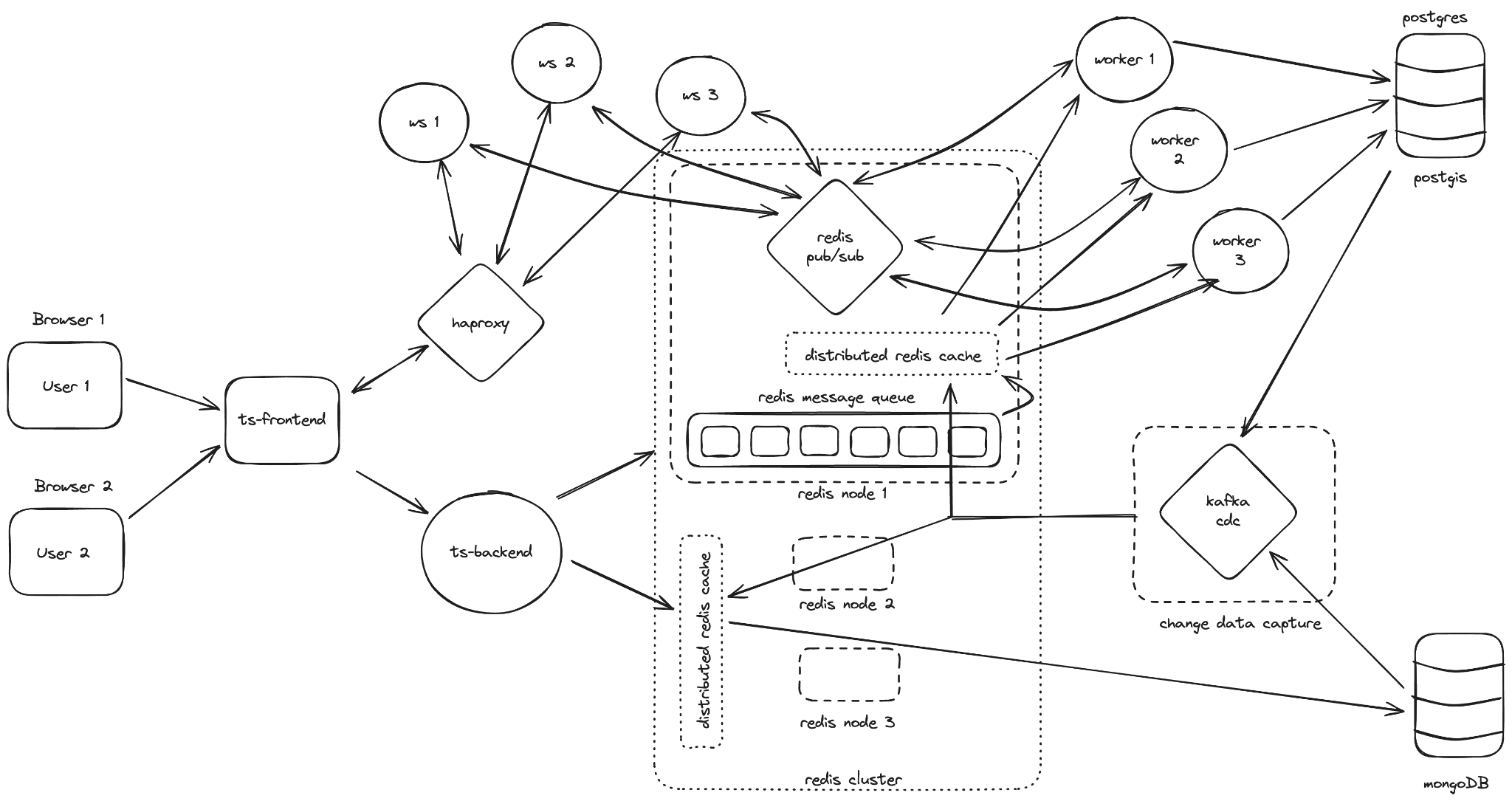 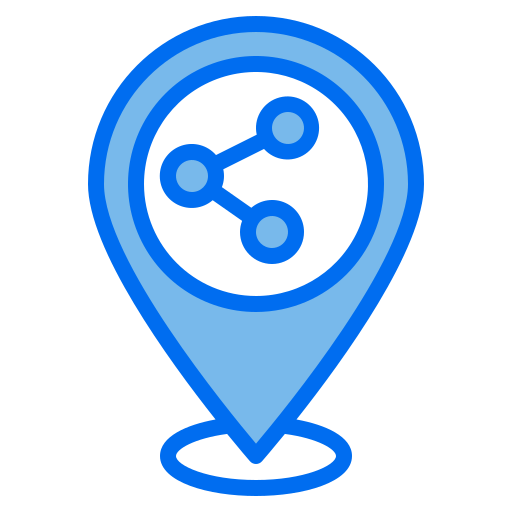 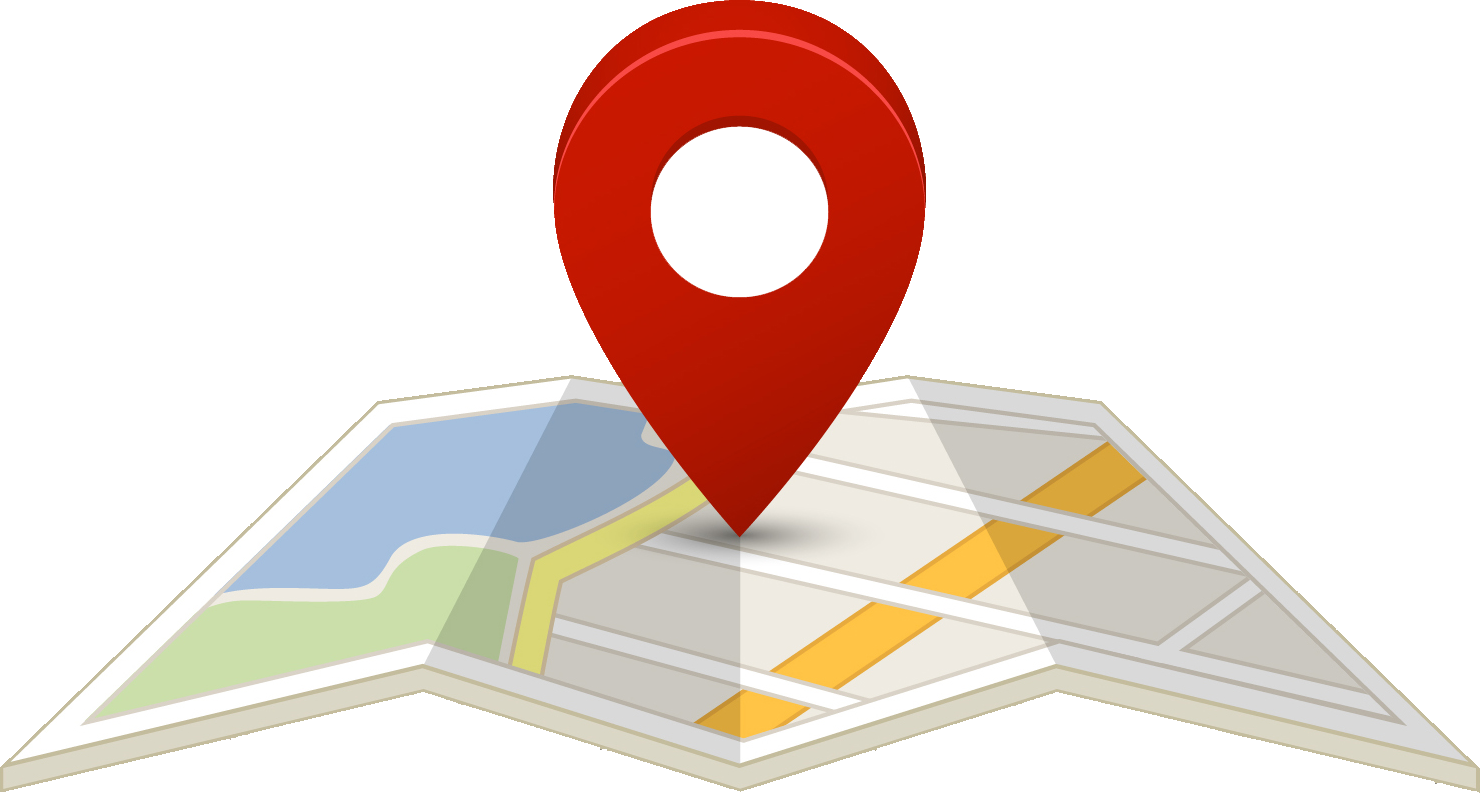 References
https://ieeexplore.ieee.org/abstract/document/9288801 [Bhattacharya, Munmun et al.]

https://www.looptmix.com/

https://ieeexplore.ieee.org/abstract/document/7556276/ [Li, H et el.]

https://redis.io/docs/latest/develop/interact/
pubsub
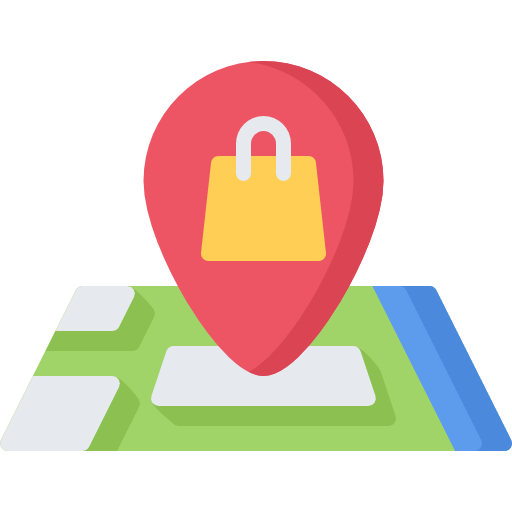 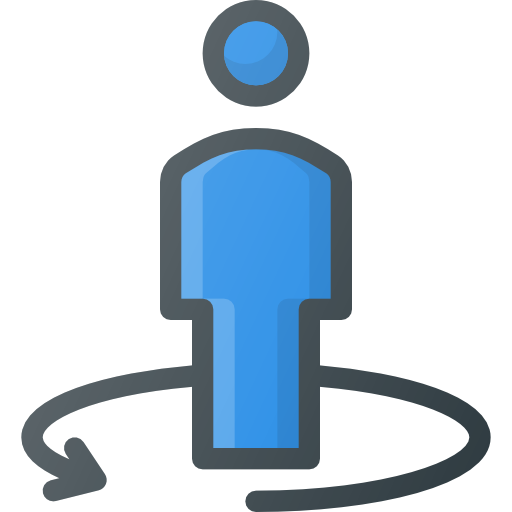 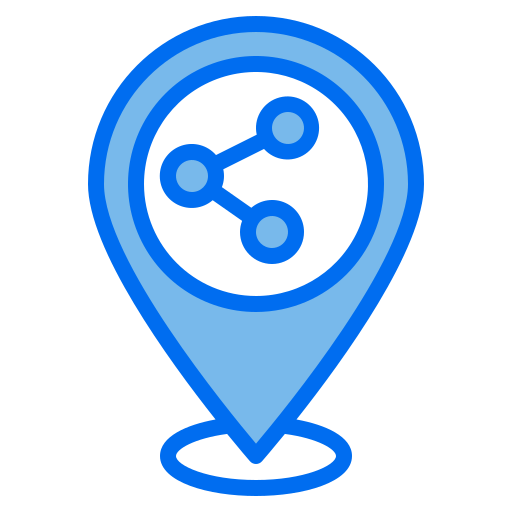 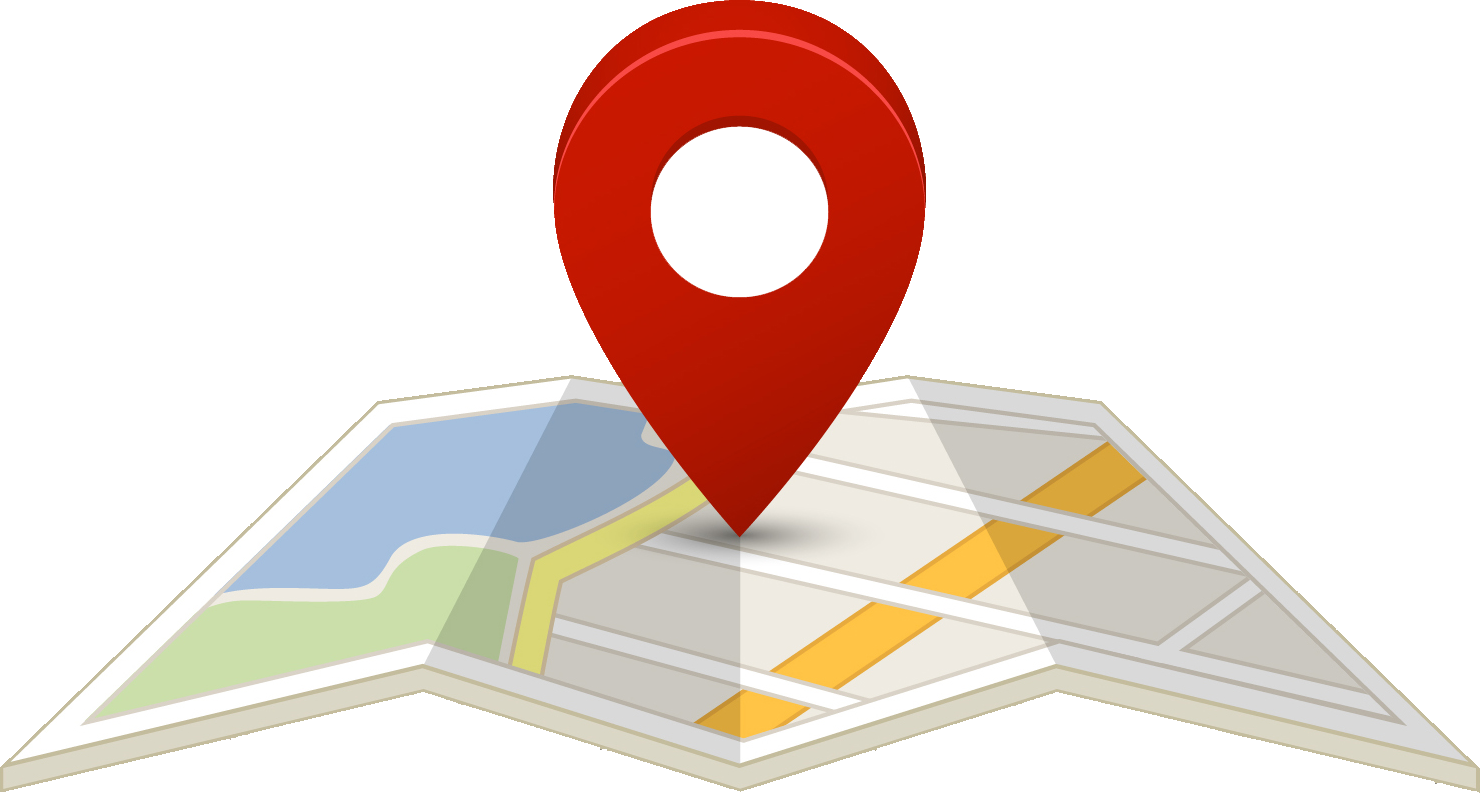 Thank you
https://github.com/sanam2405/PrivacyNetwork

Anumoy Nandy
Kunal Pramanick
Manas Pratim Biswas 
Dept. of Information Technology
Jadavpur University
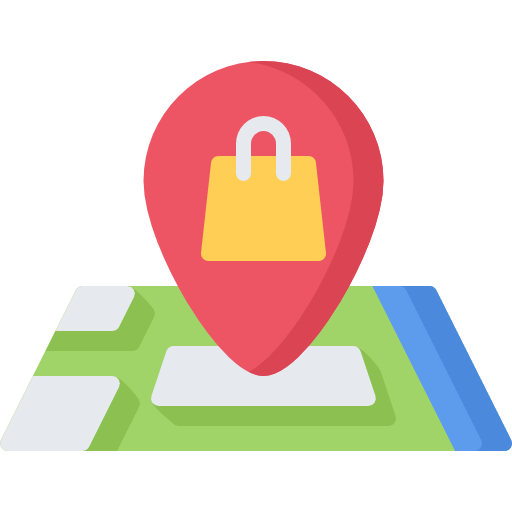 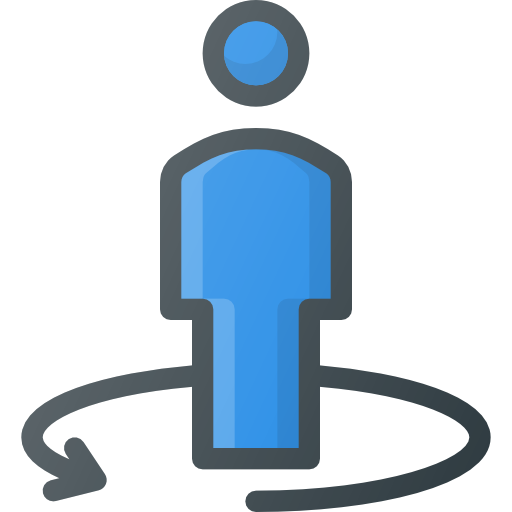 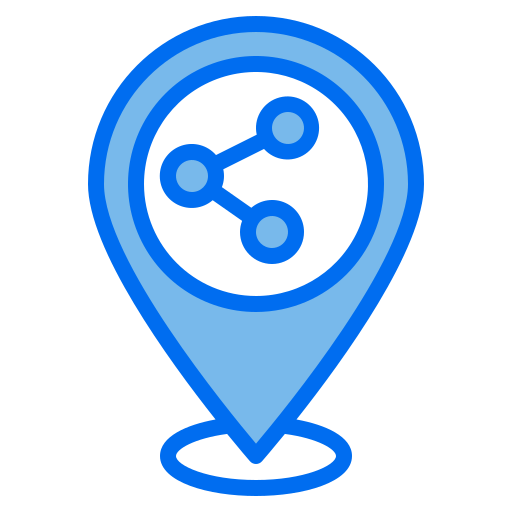 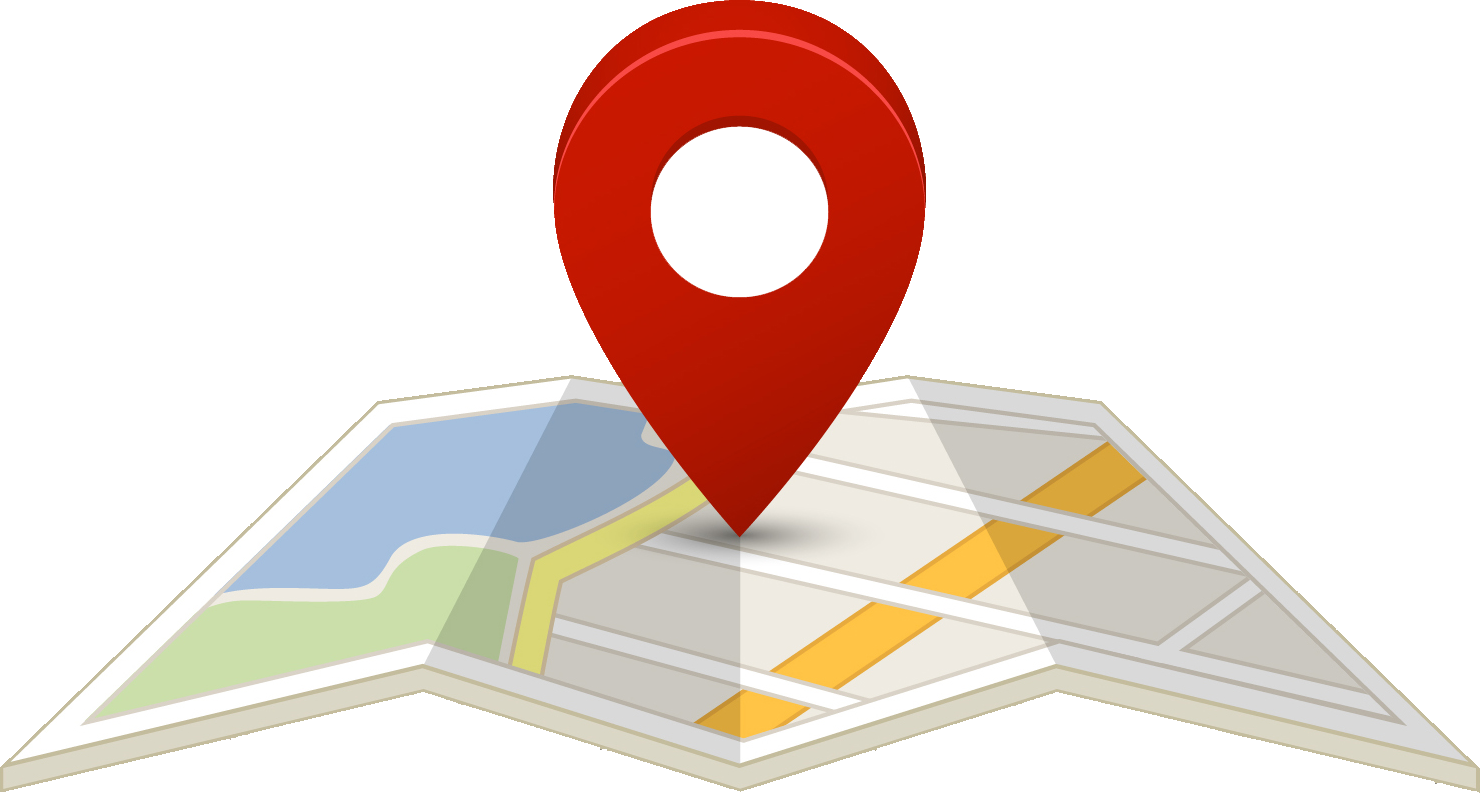 Questions ?
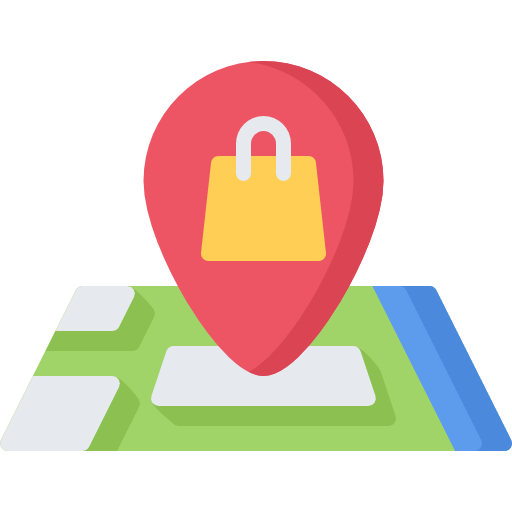 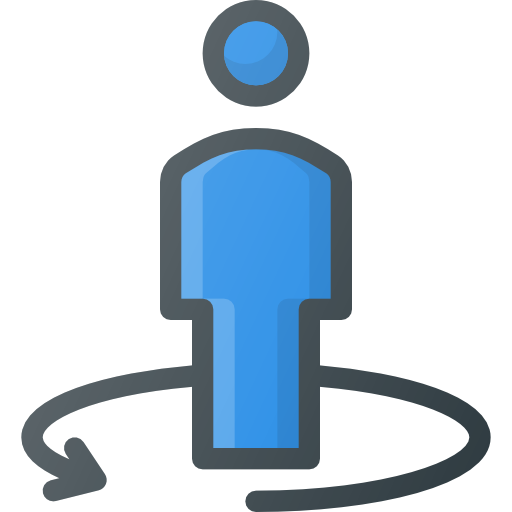